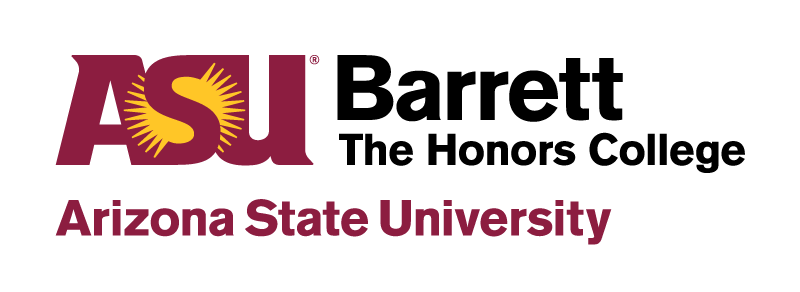 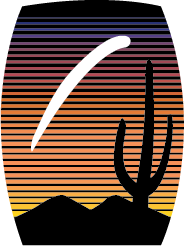 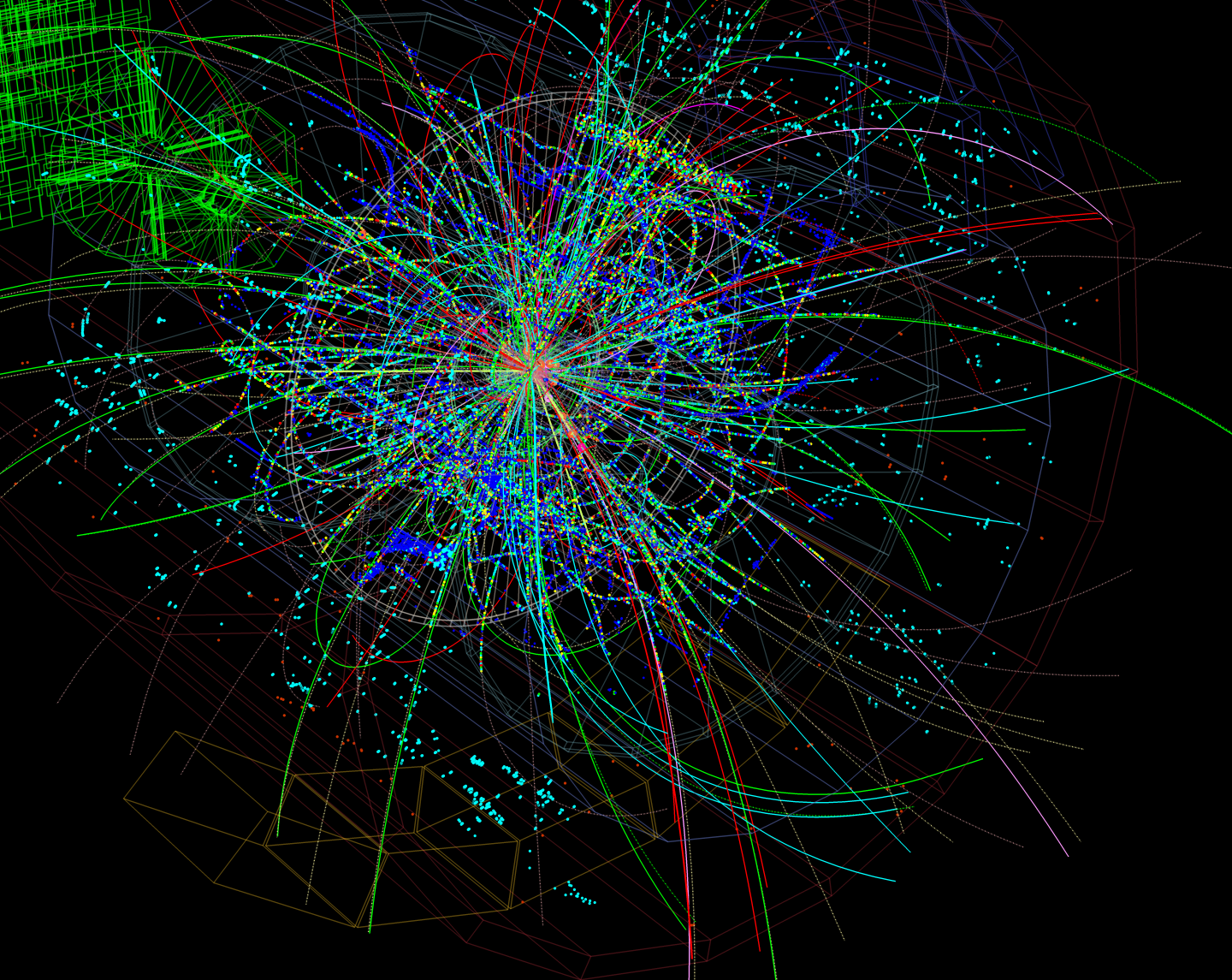 Numerical Simulations of Heavy Quark Exotica
Curtis Peterson, Richard Lebed, Jesse Giron
Chapter 1:
Heavy-quark bound states
Physics between 1947 and 1964
“The finder of a new elementary particles used to be rewarded by a Nobel prize, but such a discovery ought to be punished with a $10,000 fine.” - Willis Lamb, Nobel Laureate
The quark model
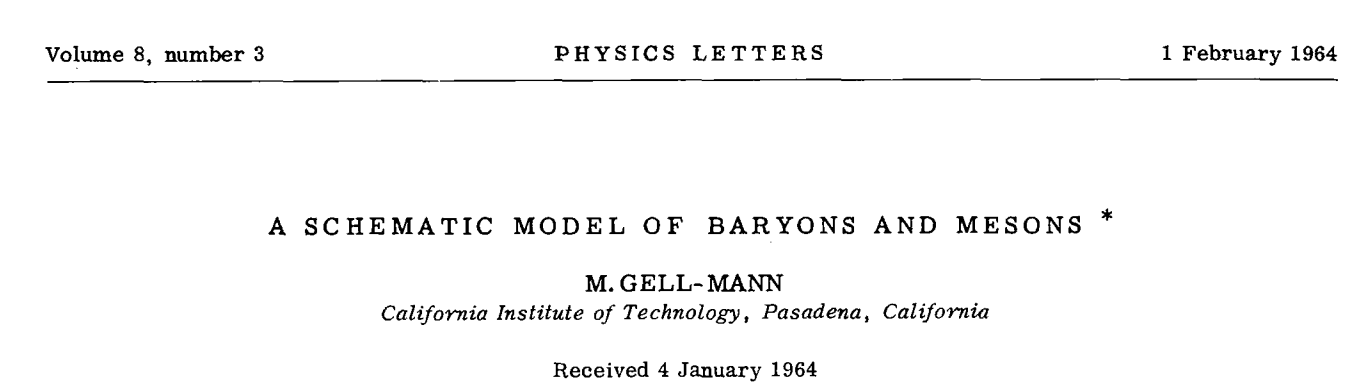 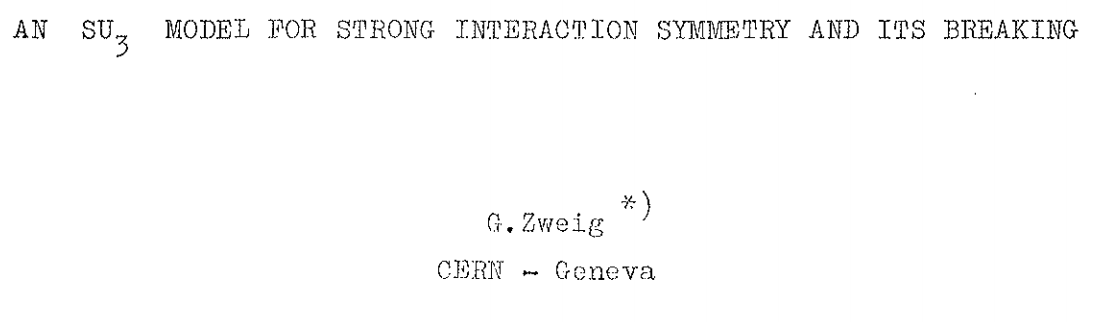 Standard model quarks
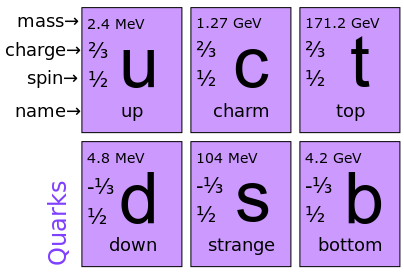 “Heavy” Quarks
“Light” Quarks
Quantum Chromodynamics (QCD)
“A non-Abelian, SU(3) gauge theory”
Interactions are mediated by eight fundamental particles called gluons
The gluons can interact with one another
The quark model does not allow quarks to be observed in isolation.
Instead, they form “QCD color-singlets” inside of particles called hadrons.

We call this phenomenon confinement.
Hadrons
The simplest color-singlet states are baryons and mesons.
The November Revolution
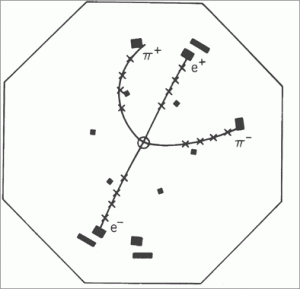 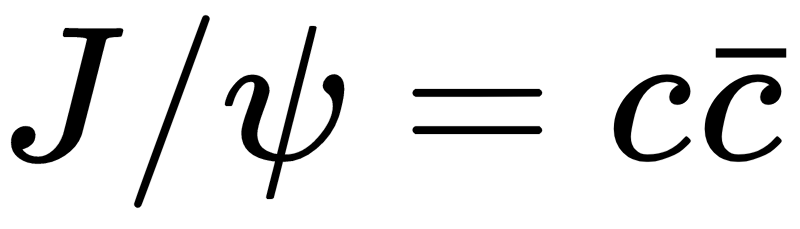 Photo credit: SLAC/NOVA
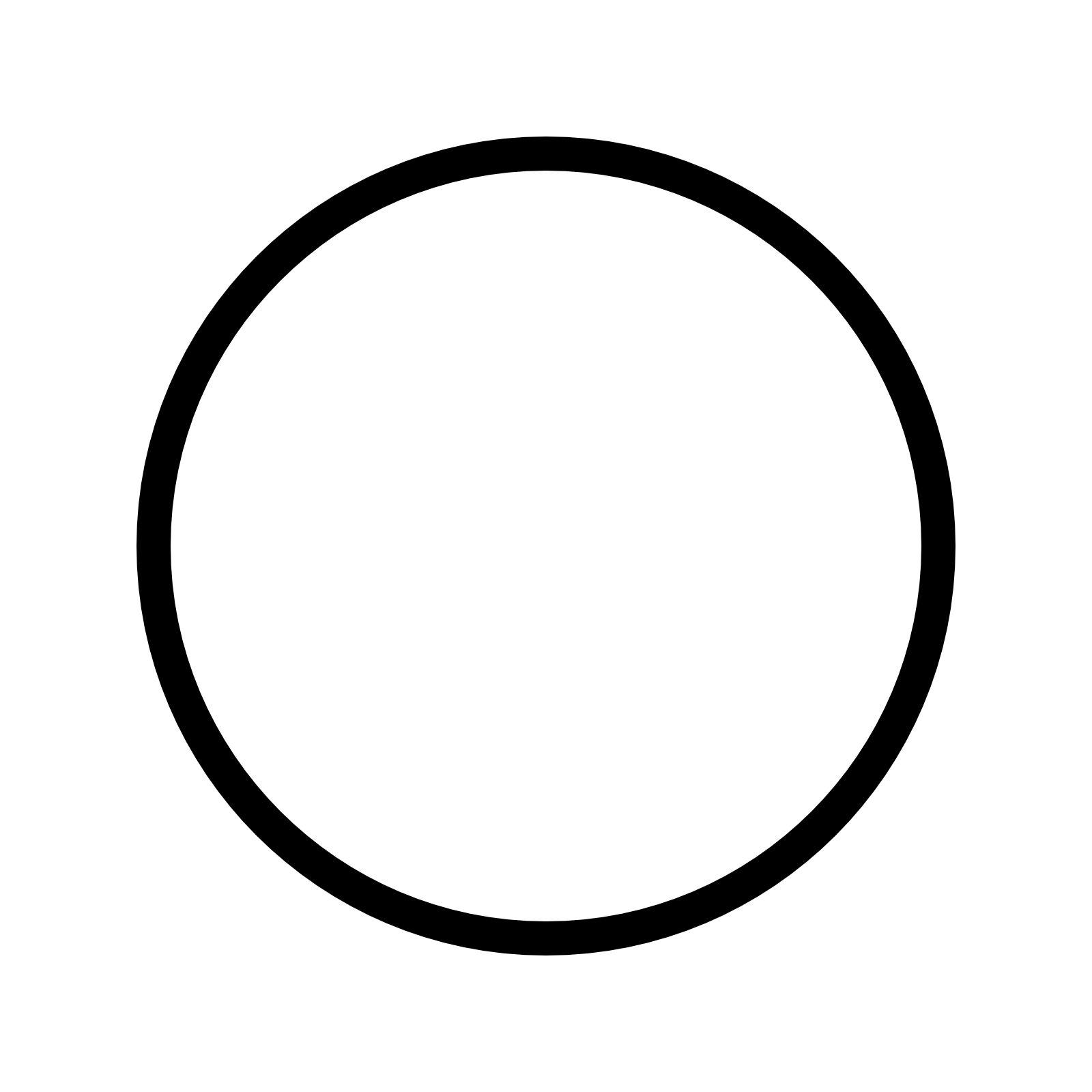 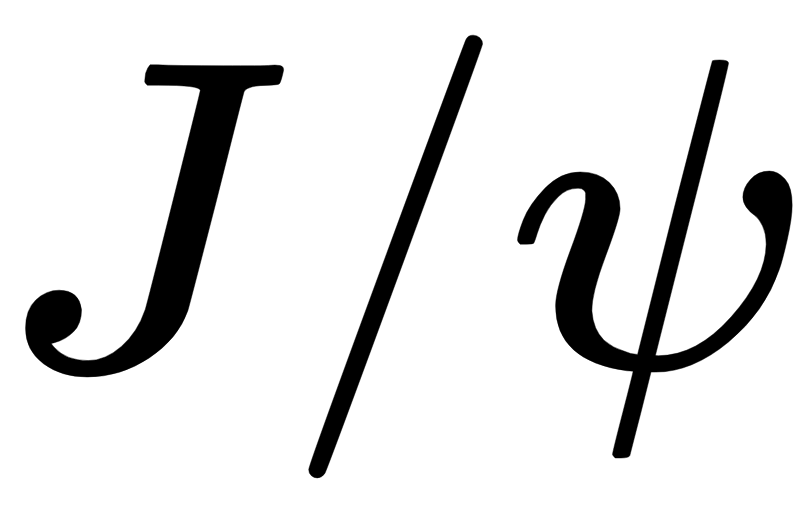 Charm Quark
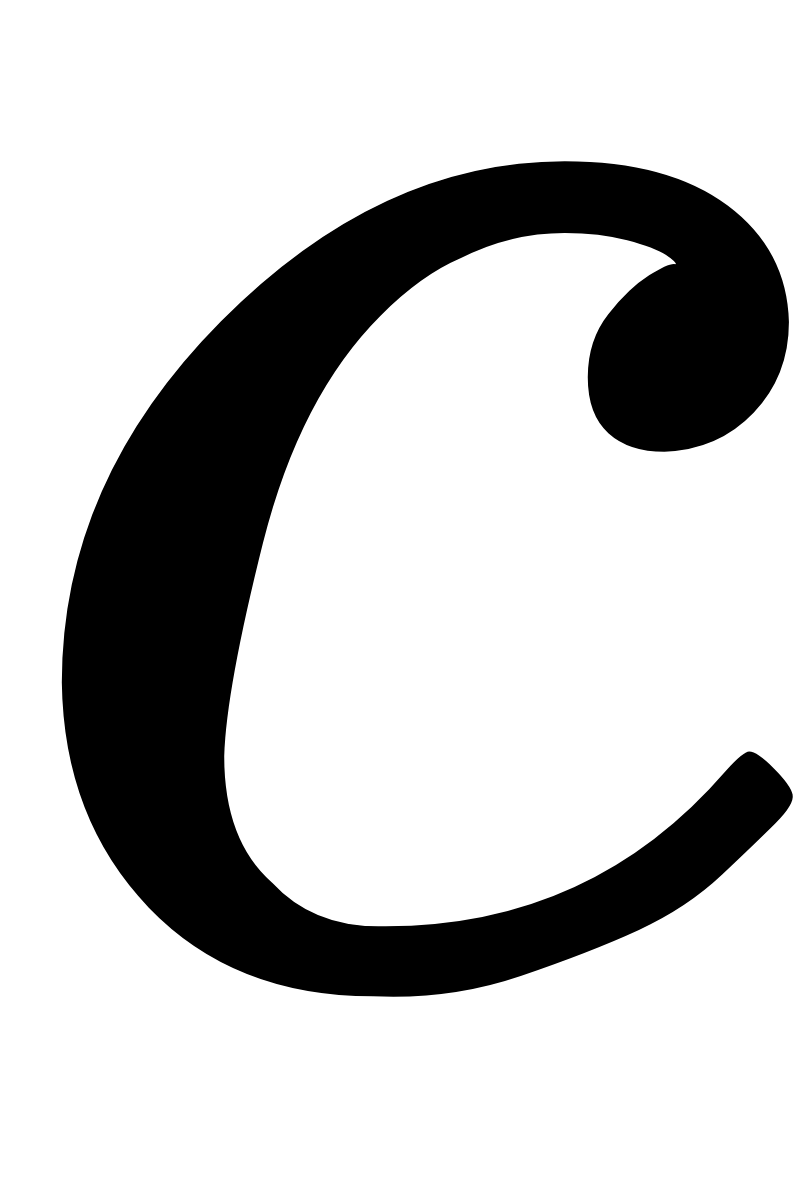 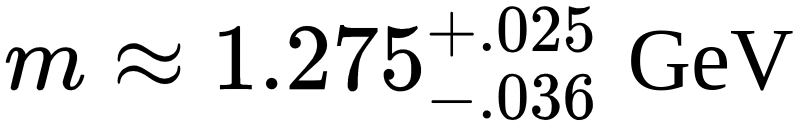 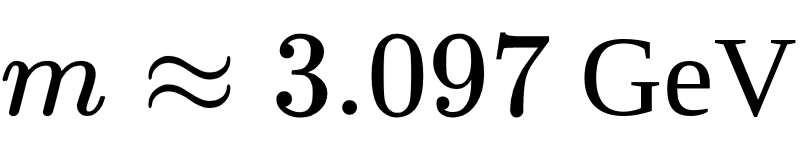 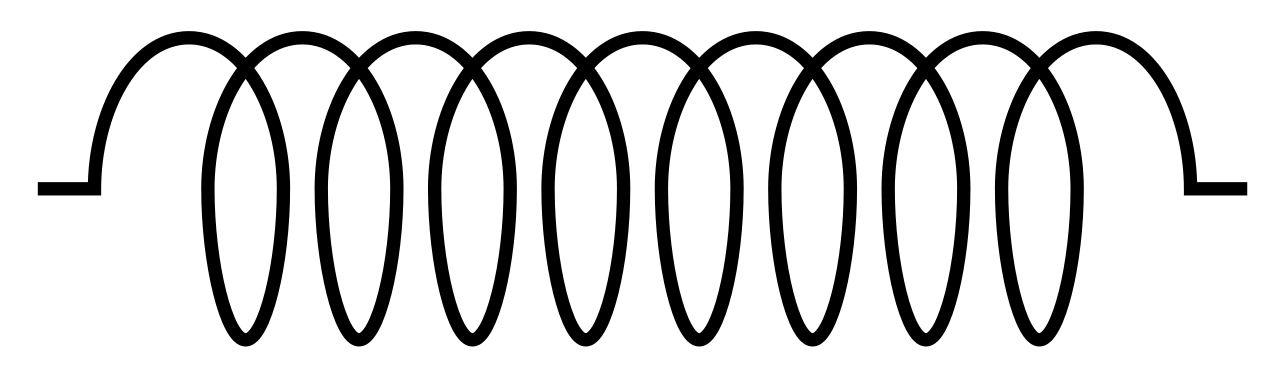 The       was the first heavy-quark bound state to be observed
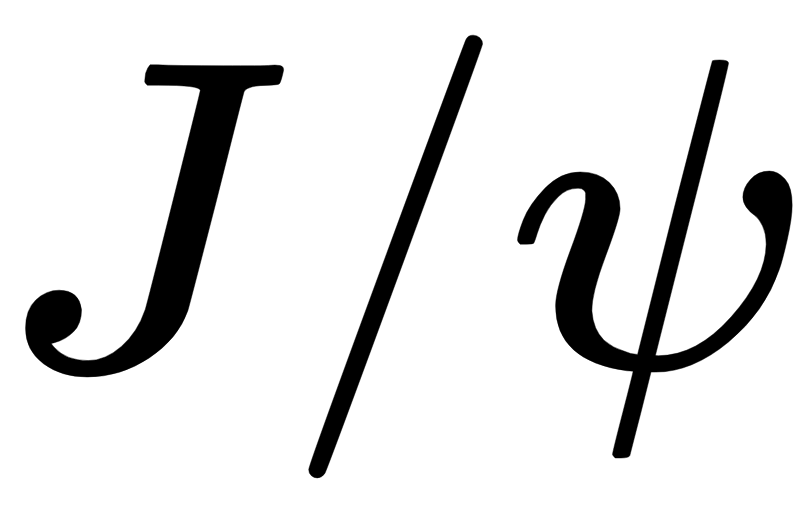 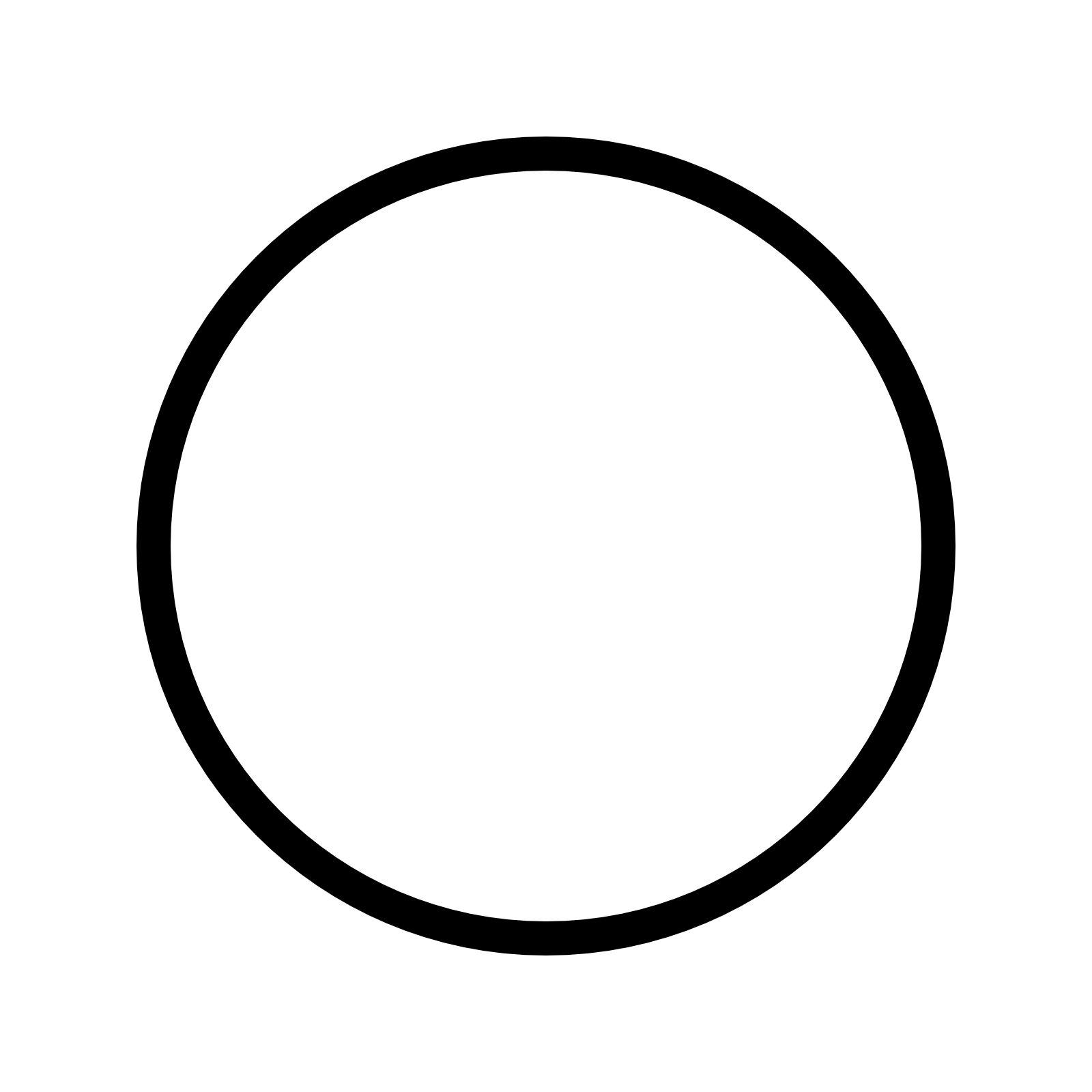 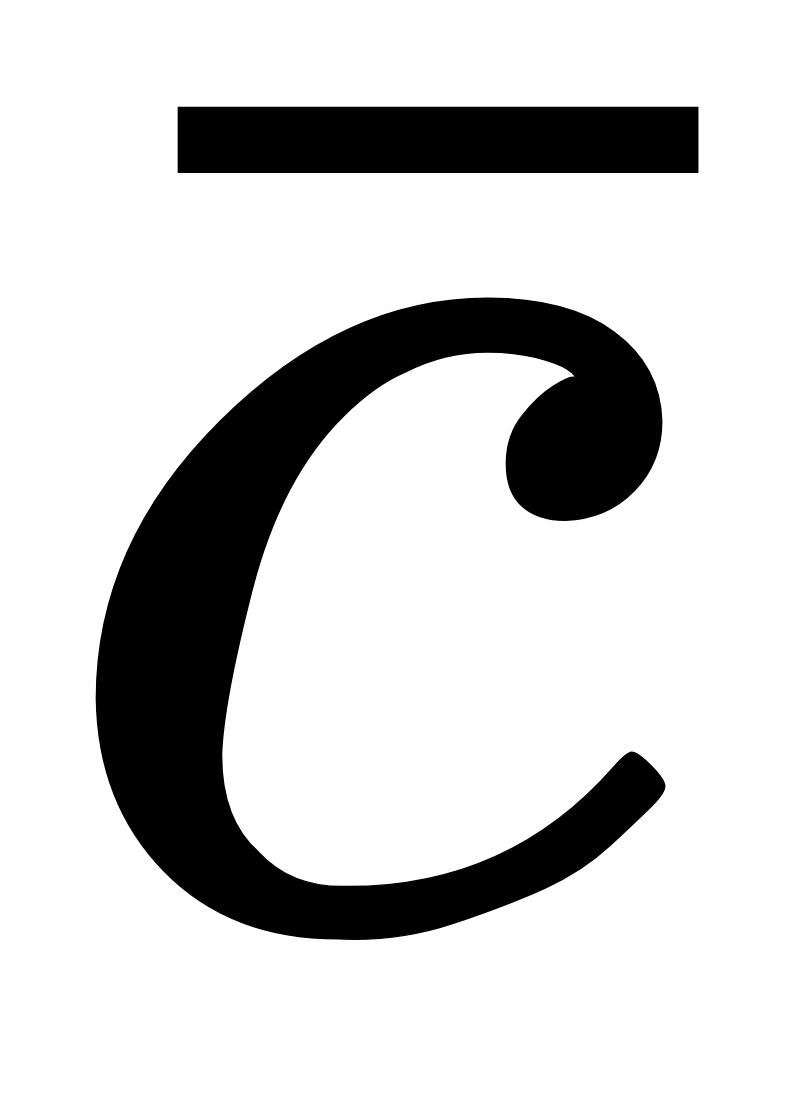 anti-Charm Quark
A first-order approximation to the full heavy-quark potential is:
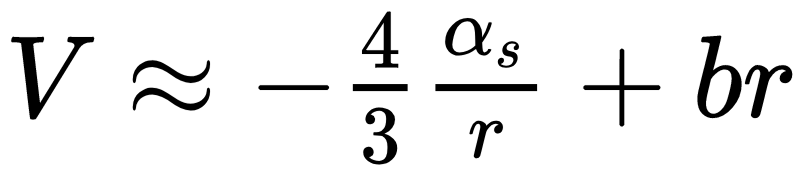 This is called the Cornell potential.
It is degenerate in spin.
When we plug the Cornell potential  into the Schroedinger equation and include spin-spin interactions, we obtain the mass spectra of heavy-quark bound states.
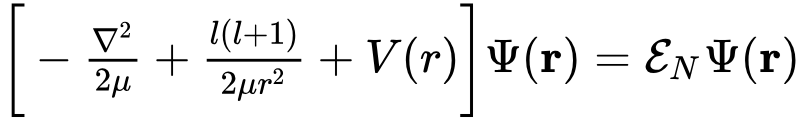 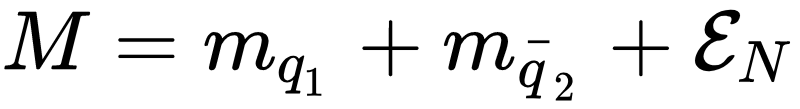 With inputs from experiment, this simple model predicts all of the lowest heavy-quark bound states.
Chapter 2:
The experimental status of exotics and their phenomenology
What is an exotic?
What is an exotic?
Any hadron that does not fit the standard quark model picture.
It can be a meson with “exotic”    quantum numbers
It does not fit the quarkonium picture (it is not predicted by the Cornell potential)
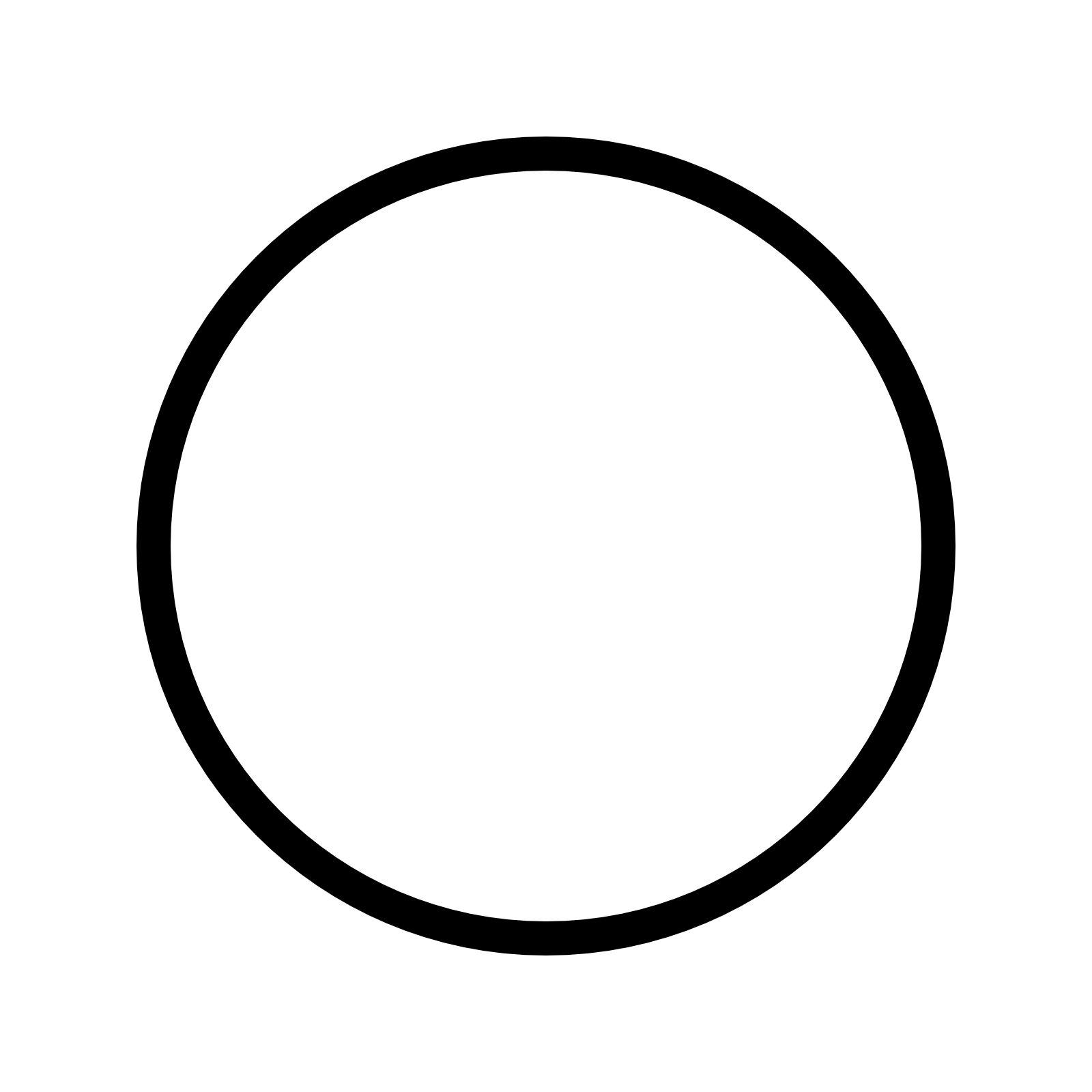 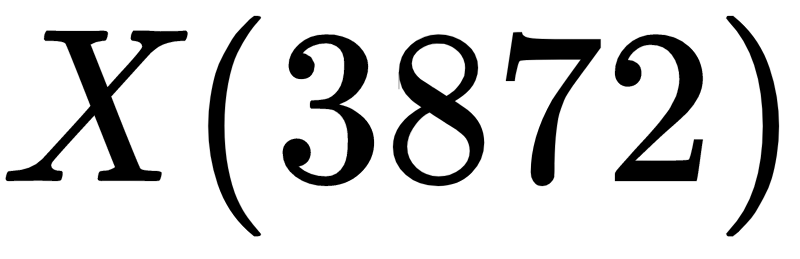 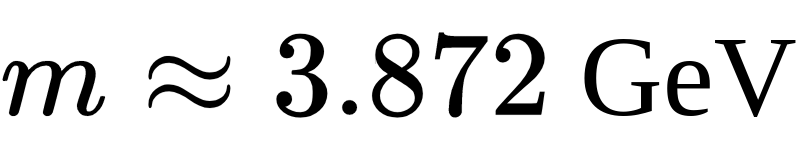 was the first exotic hadron to be observed
(2003 Belle Collaboration)
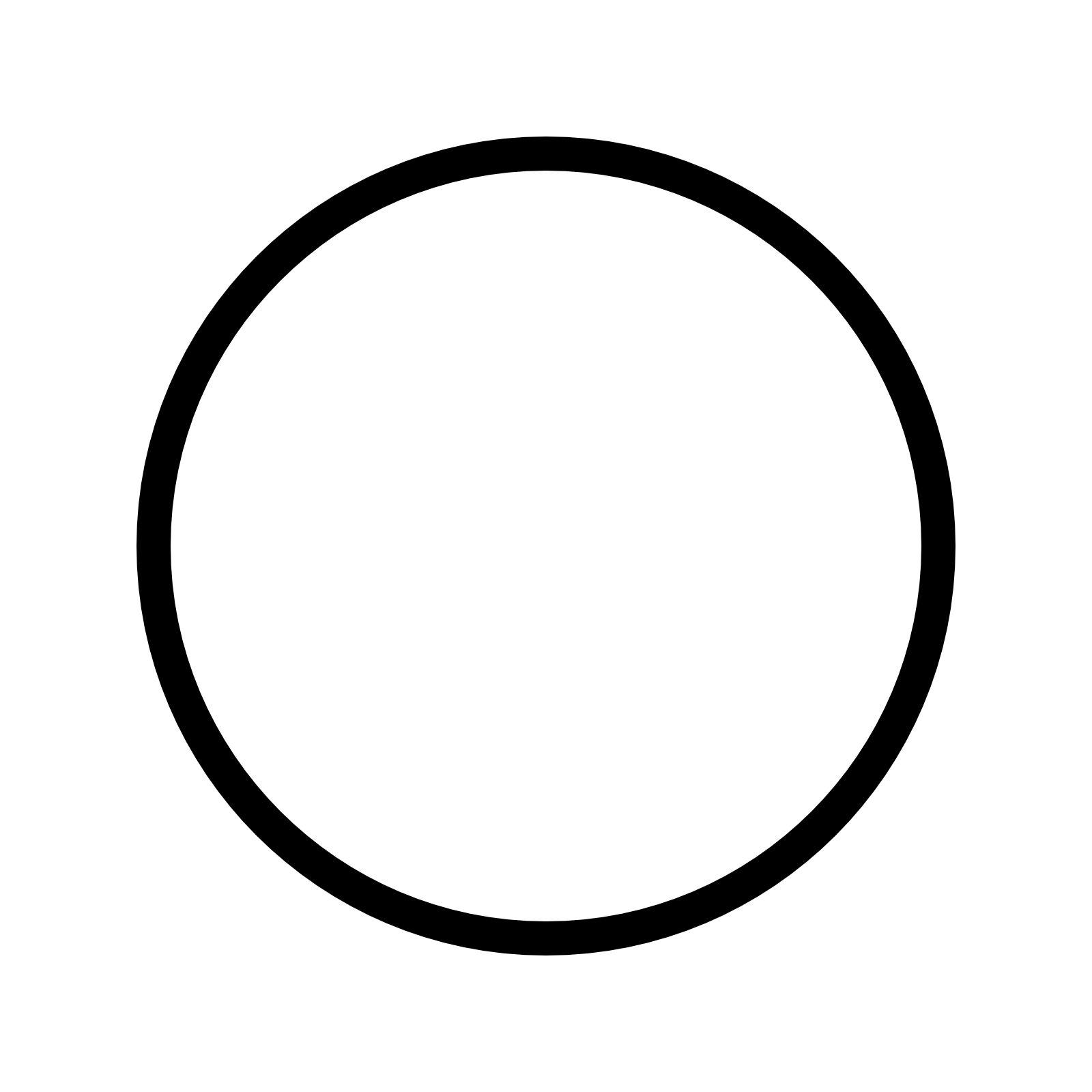 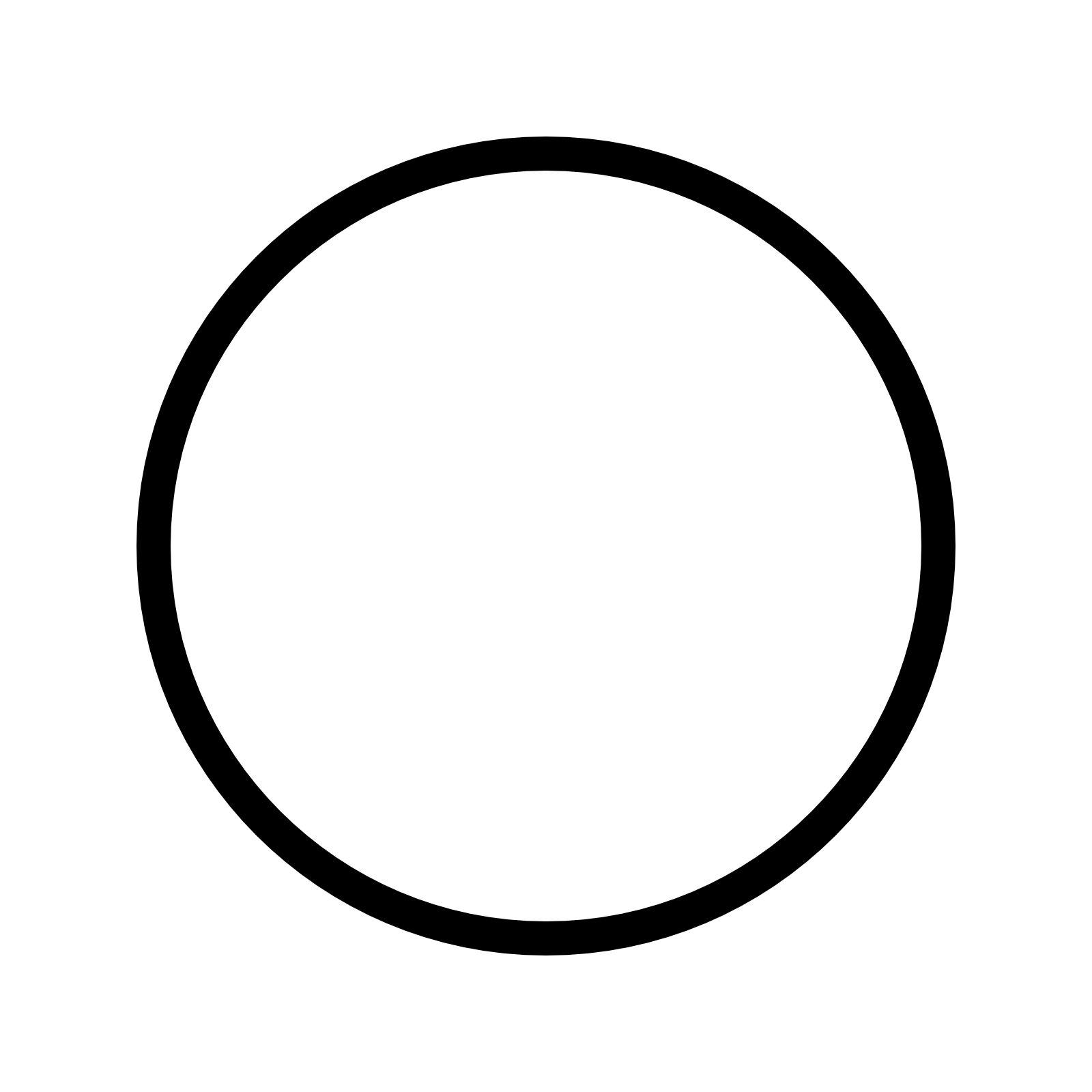 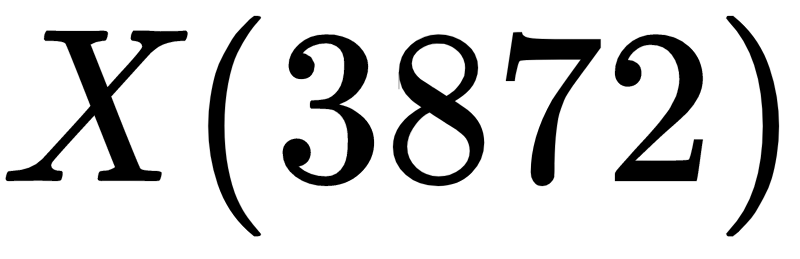 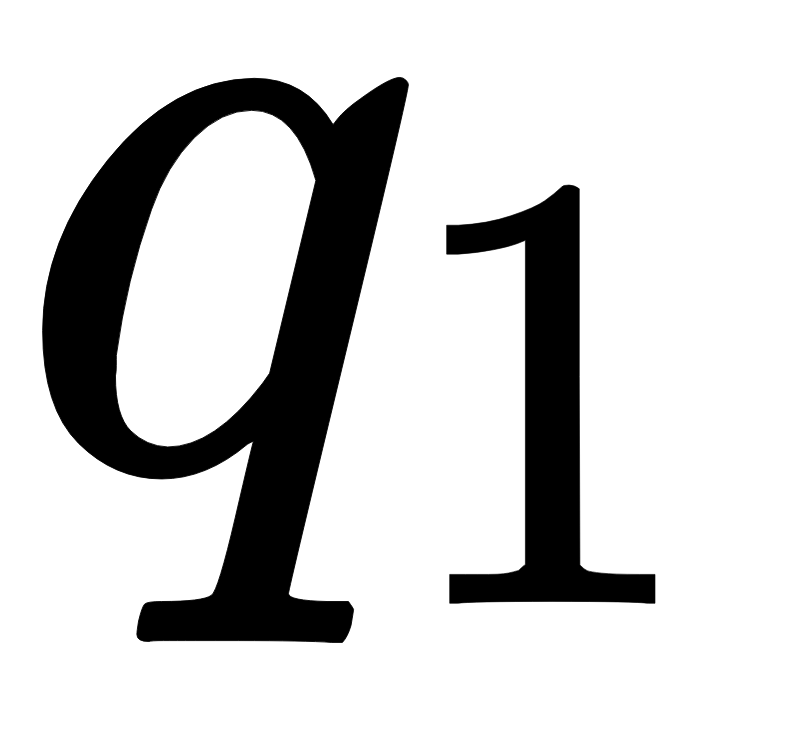 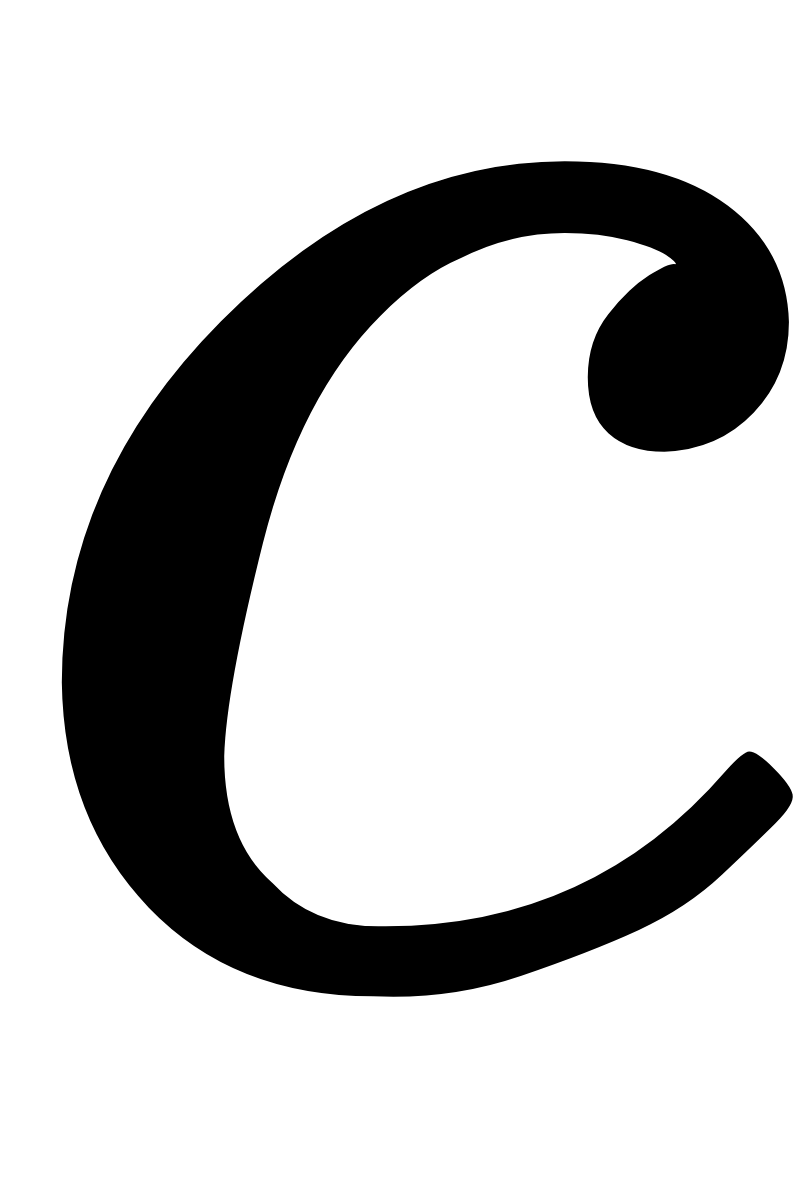 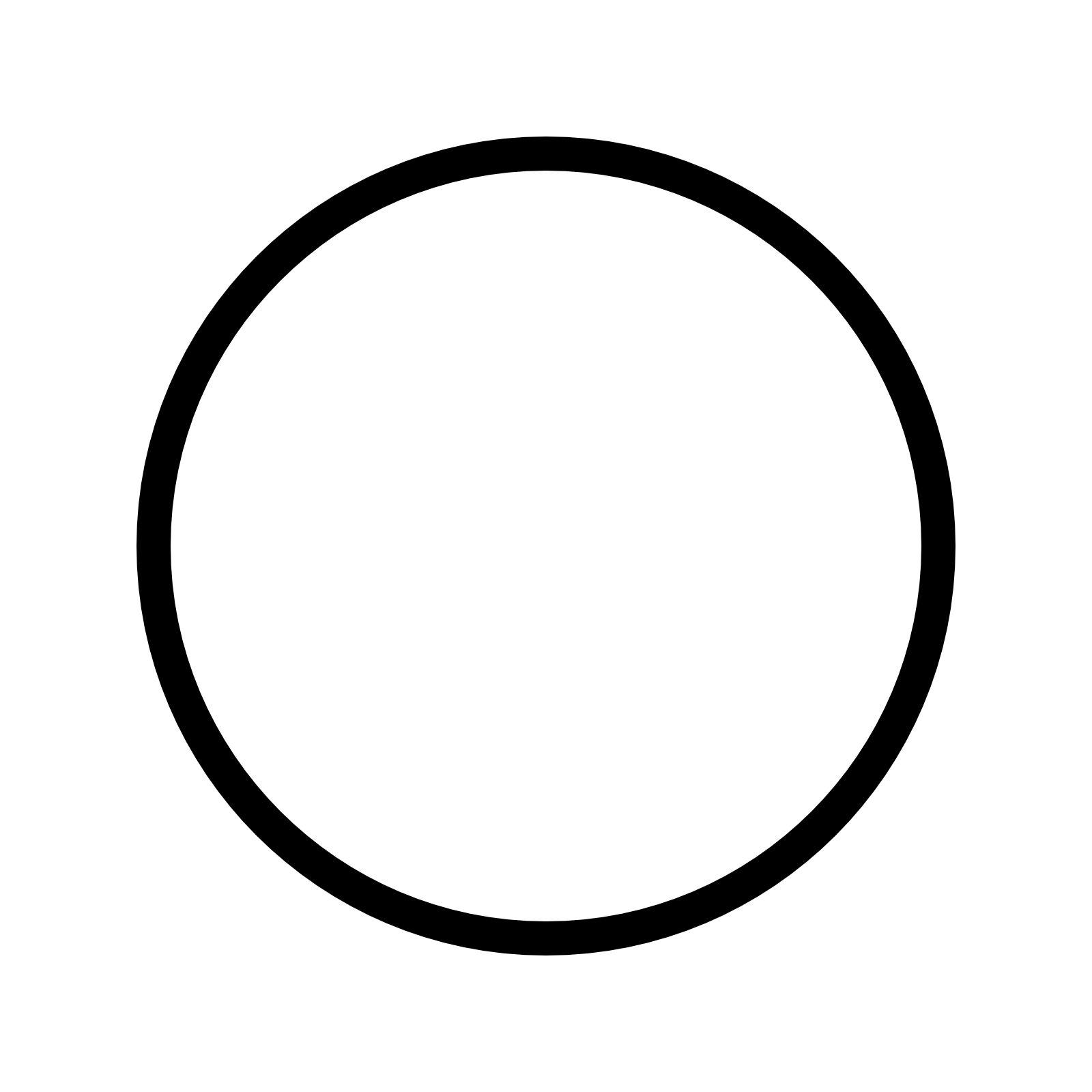 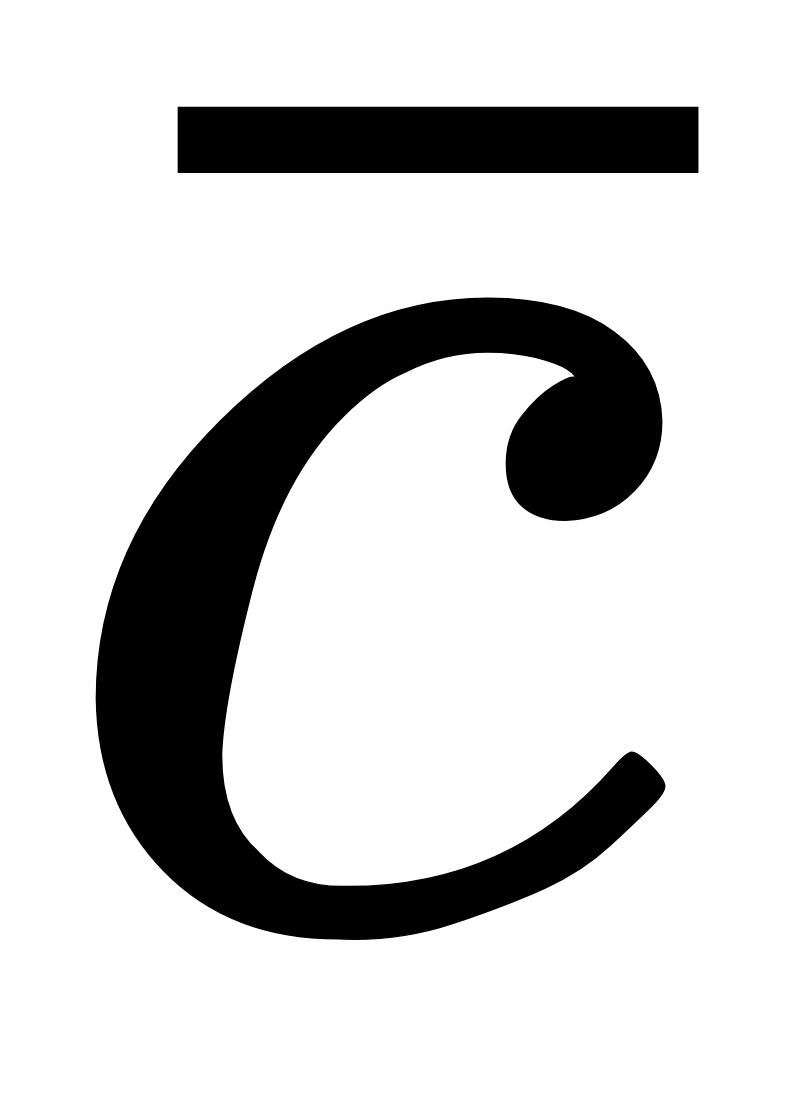 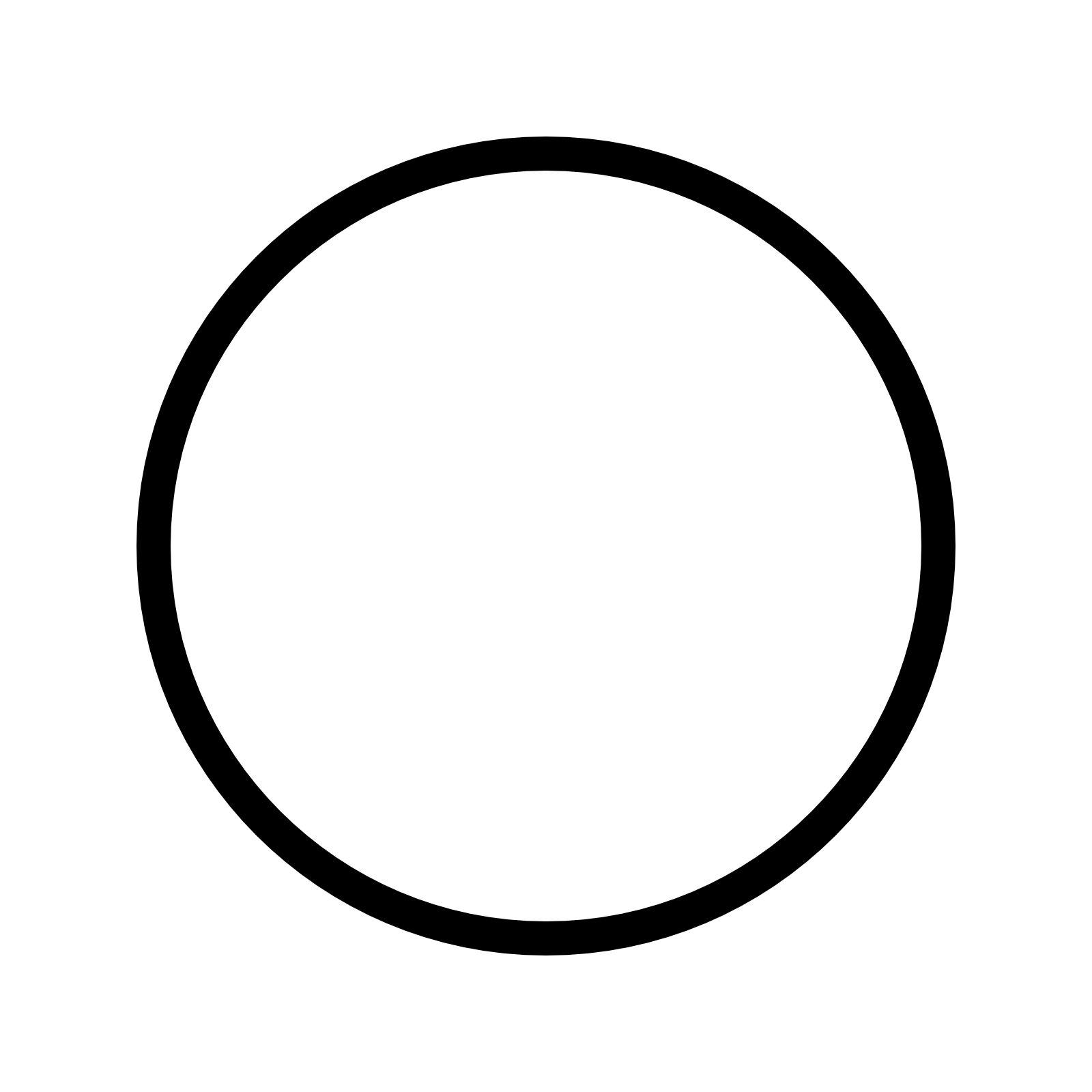 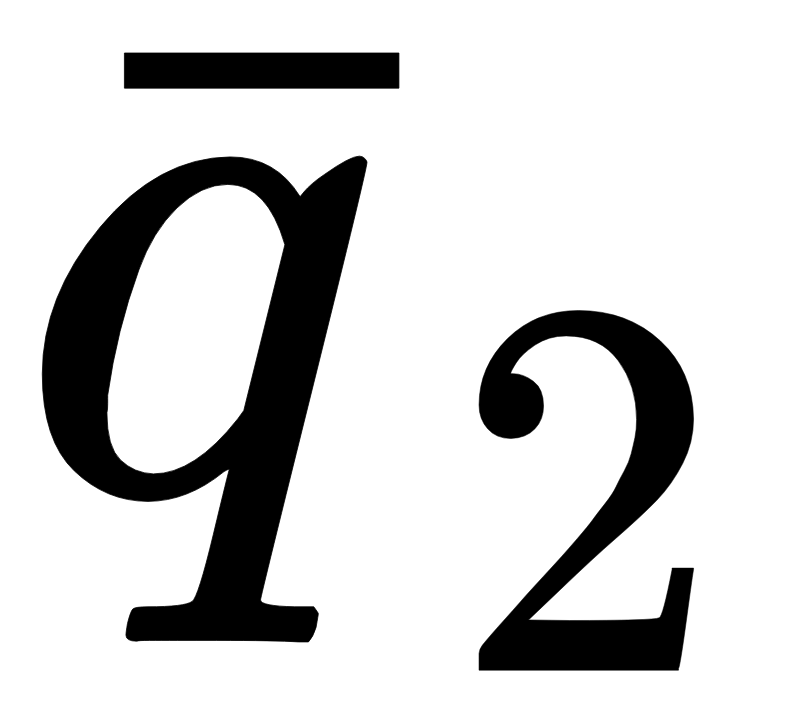 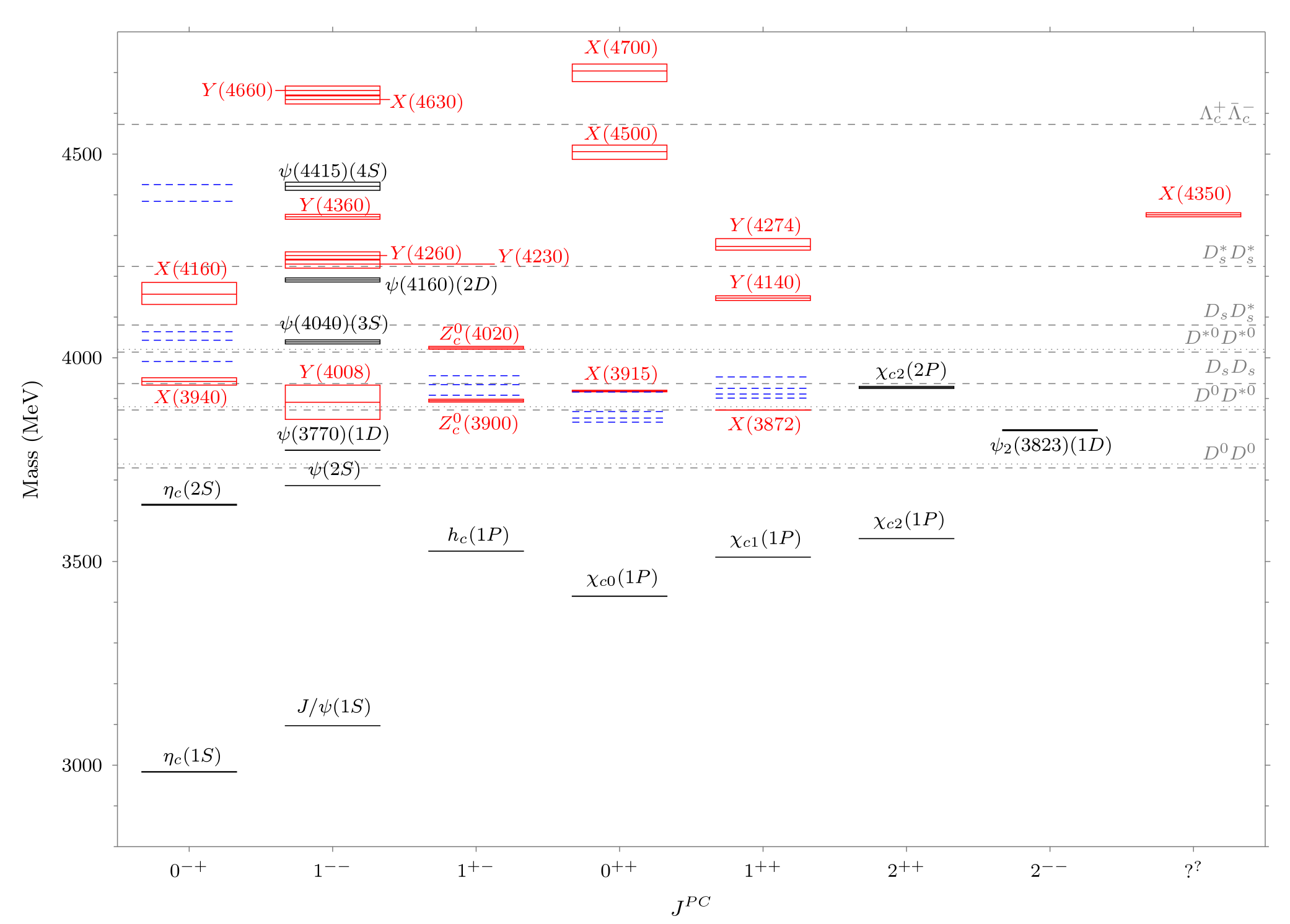 Since 2003, there have been 30+ observed exotic candidates.
Quarkonium hadrons are indicated by black lines.
Exotic candidates are indicated by red lines.
R.  F.  Lebed,  R.  E.  Mitchell,  and  E.  S.  Swanson.   Heavy-quark  QCD  exotica. Progress in Particle and Nuclear Physics,
93:143–194, 2017
Despite hot experimental activity, no theoretical model has been capable of reproducing a significant sector of the observed spectrum.
Conventional Quarkonium
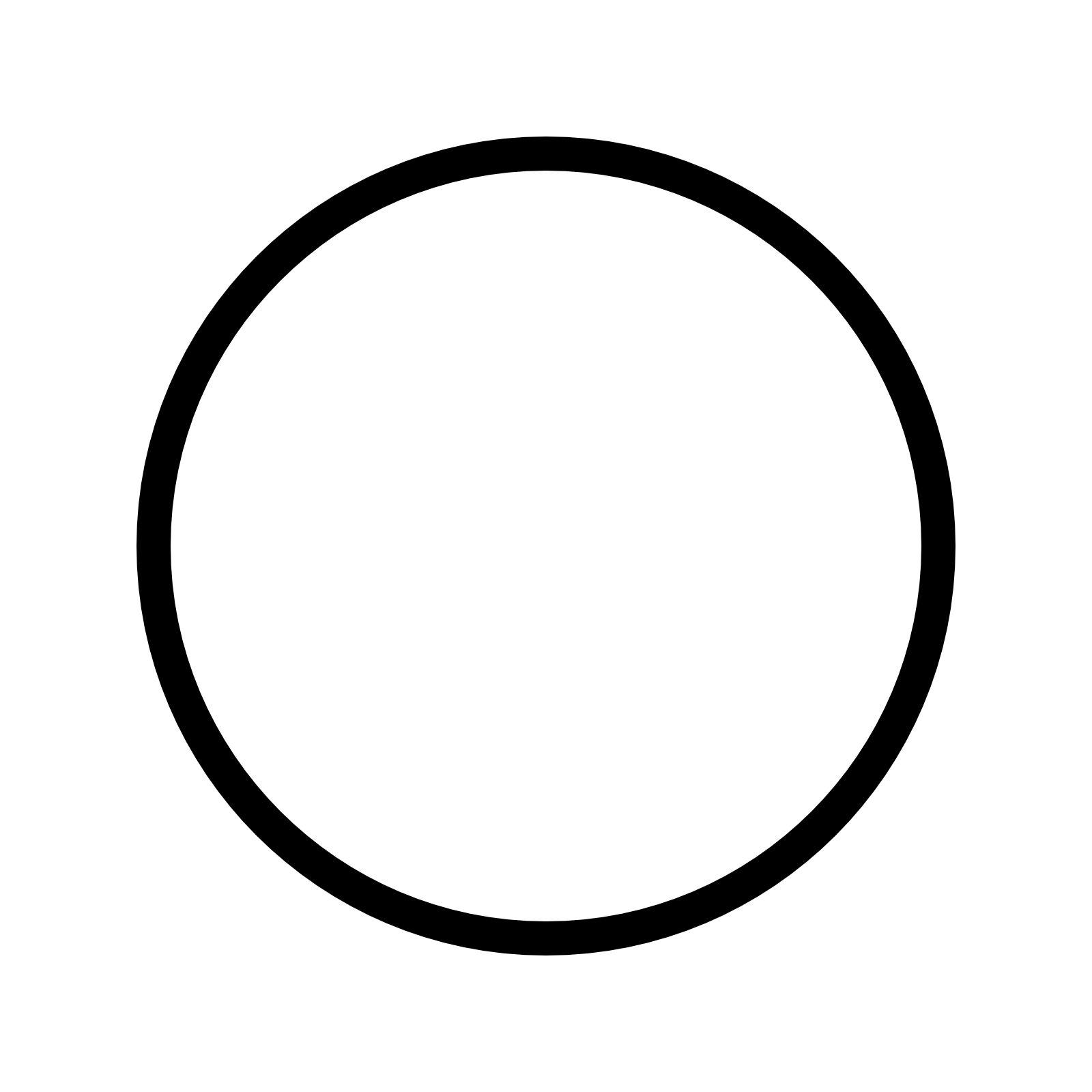 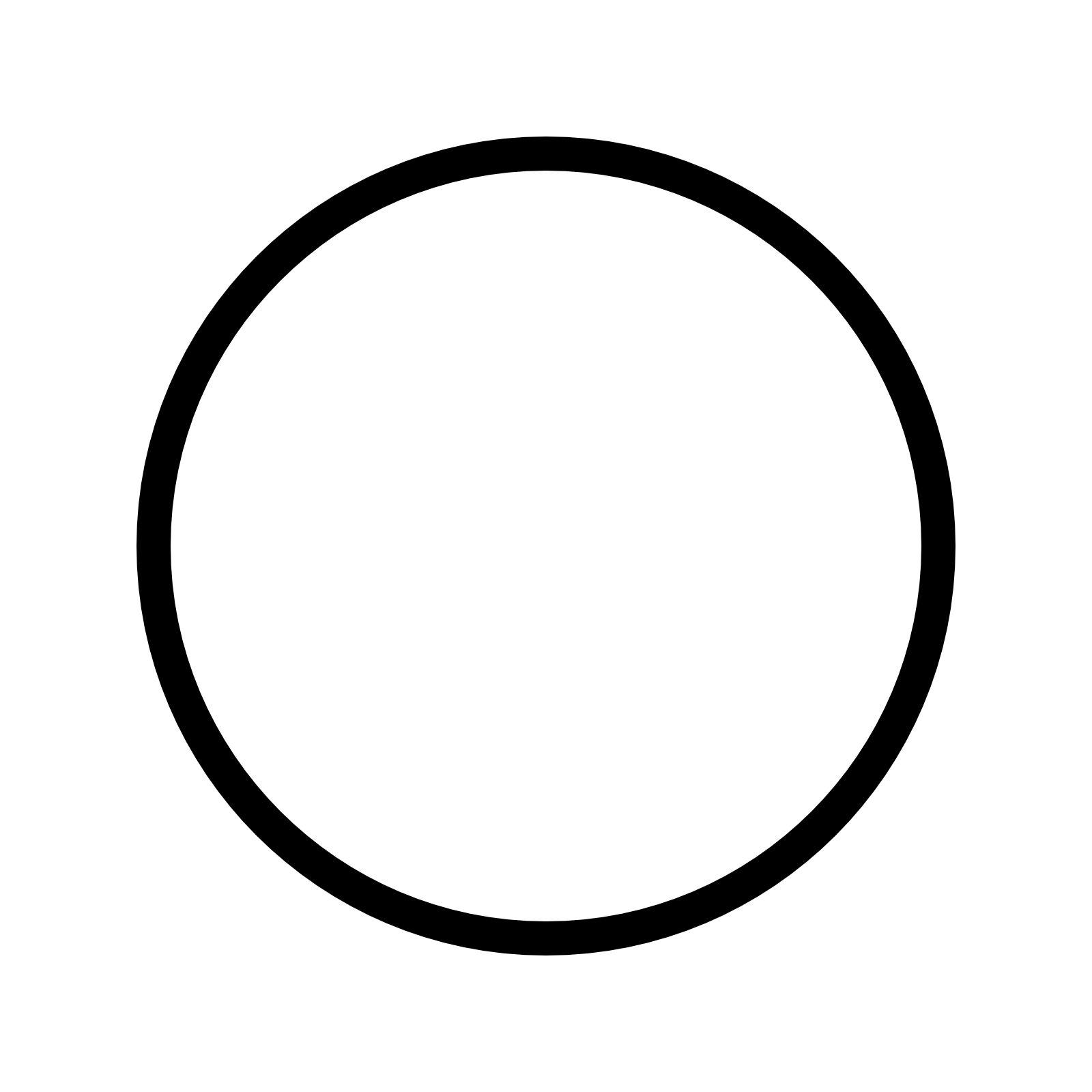 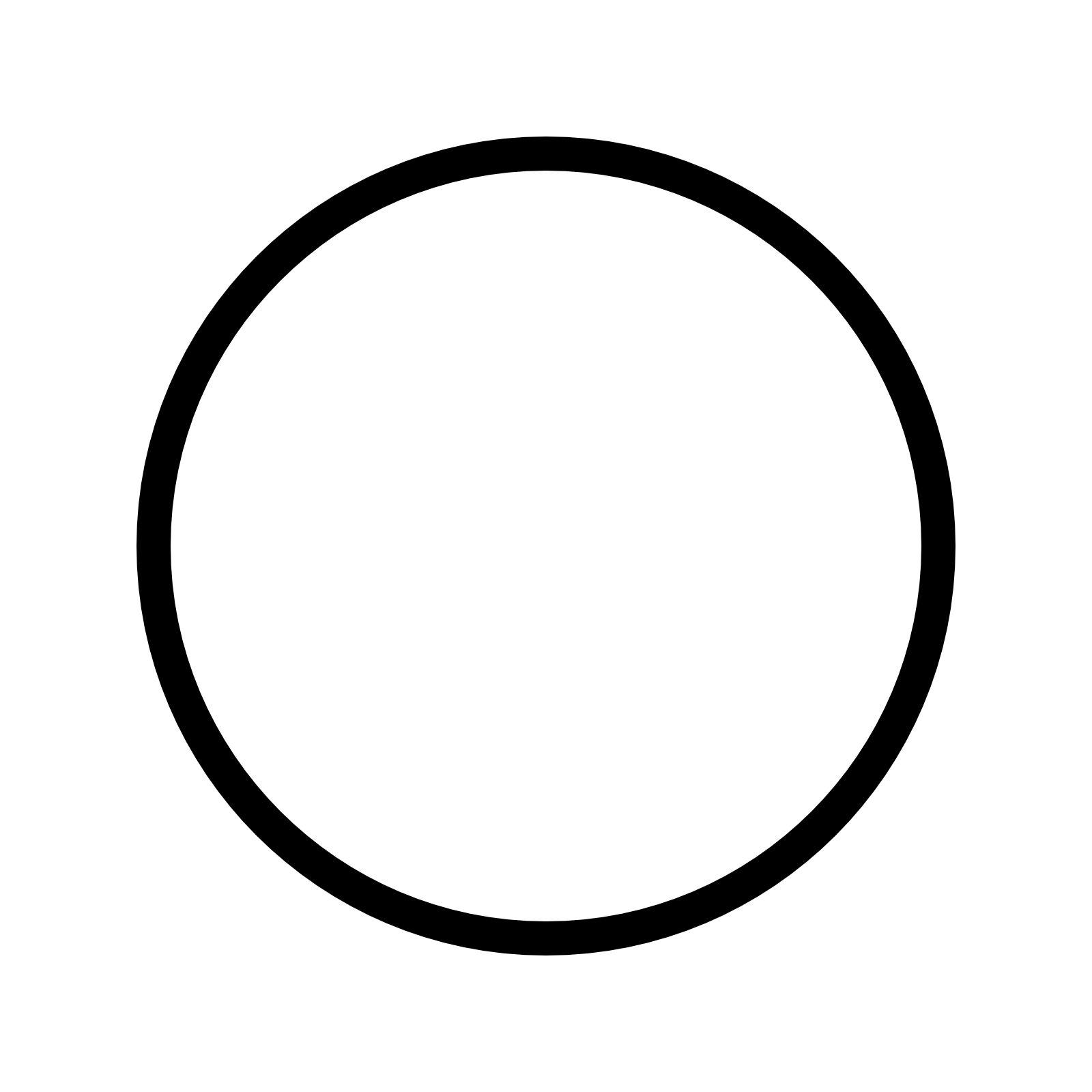 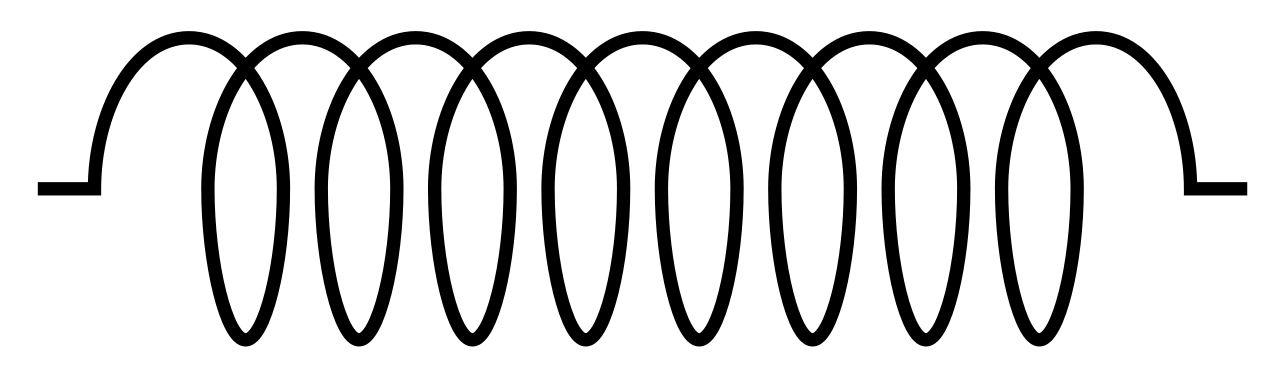 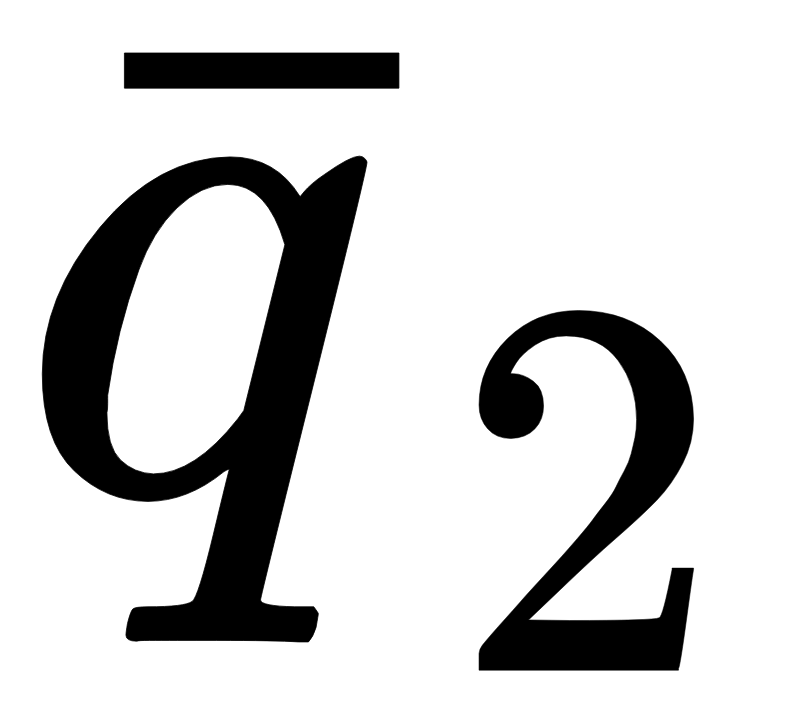 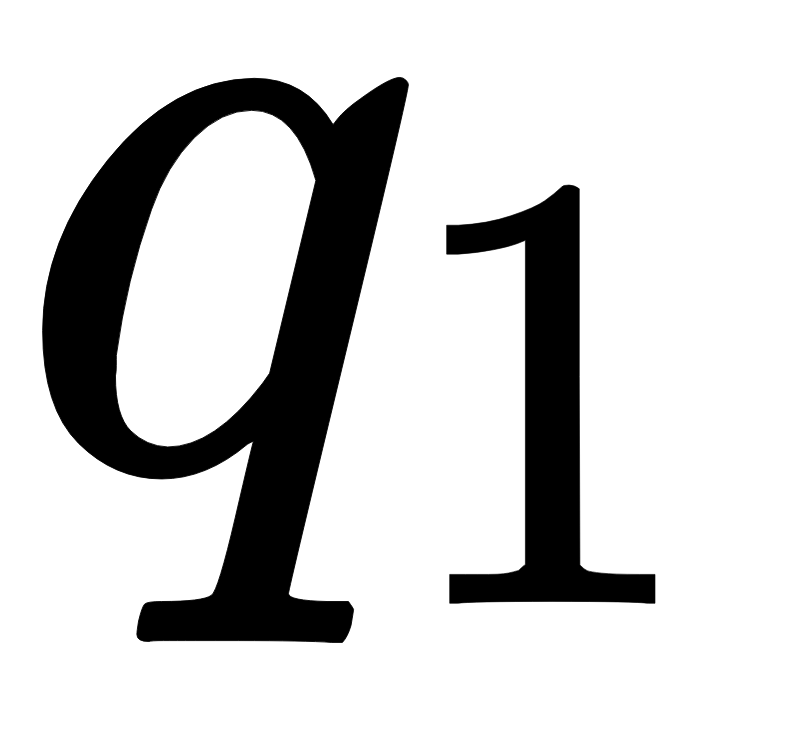 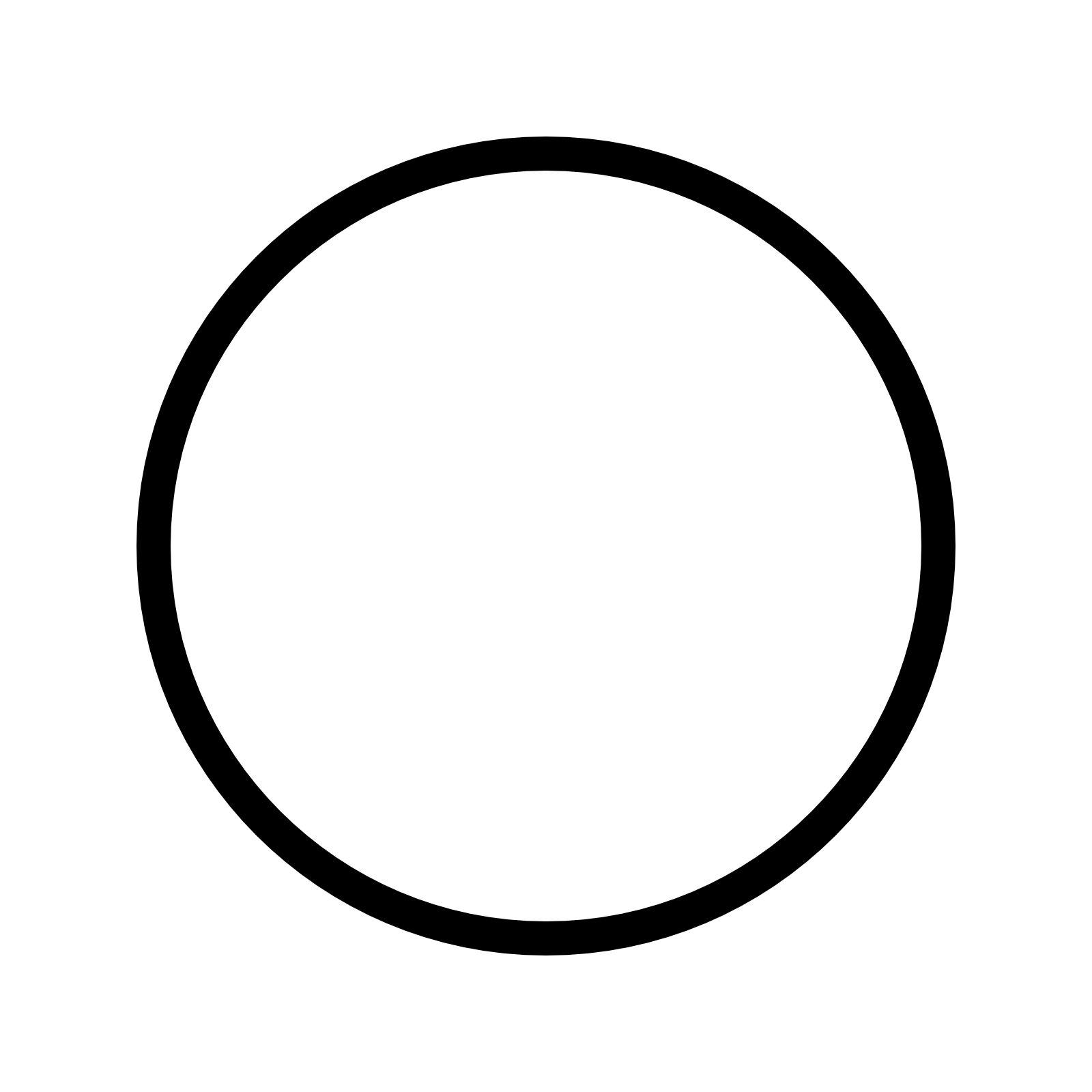 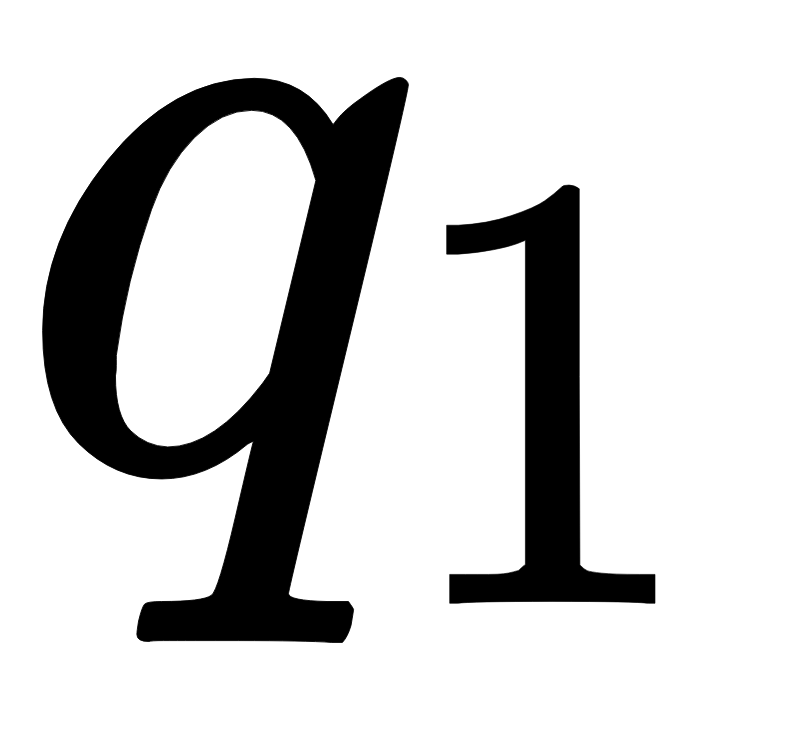 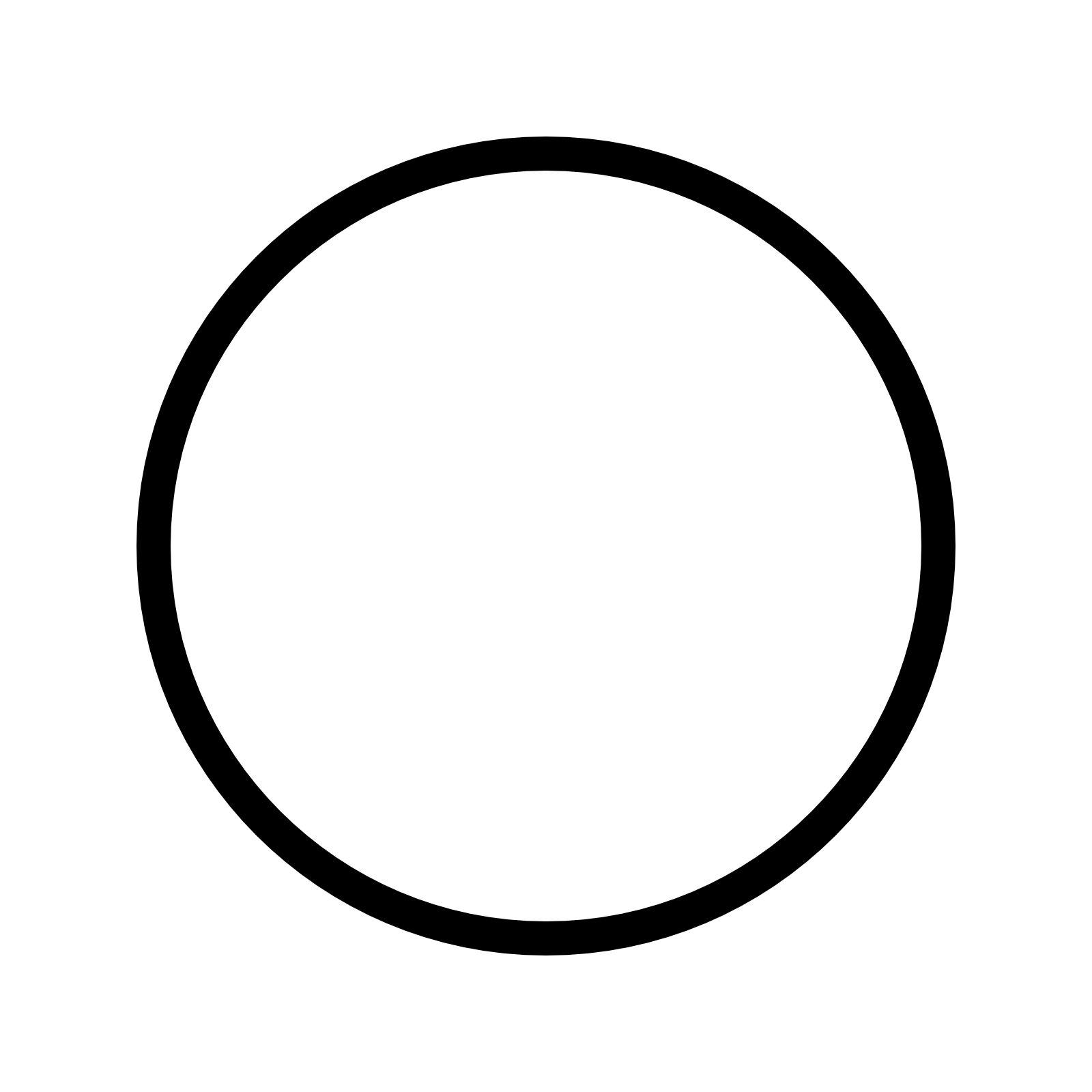 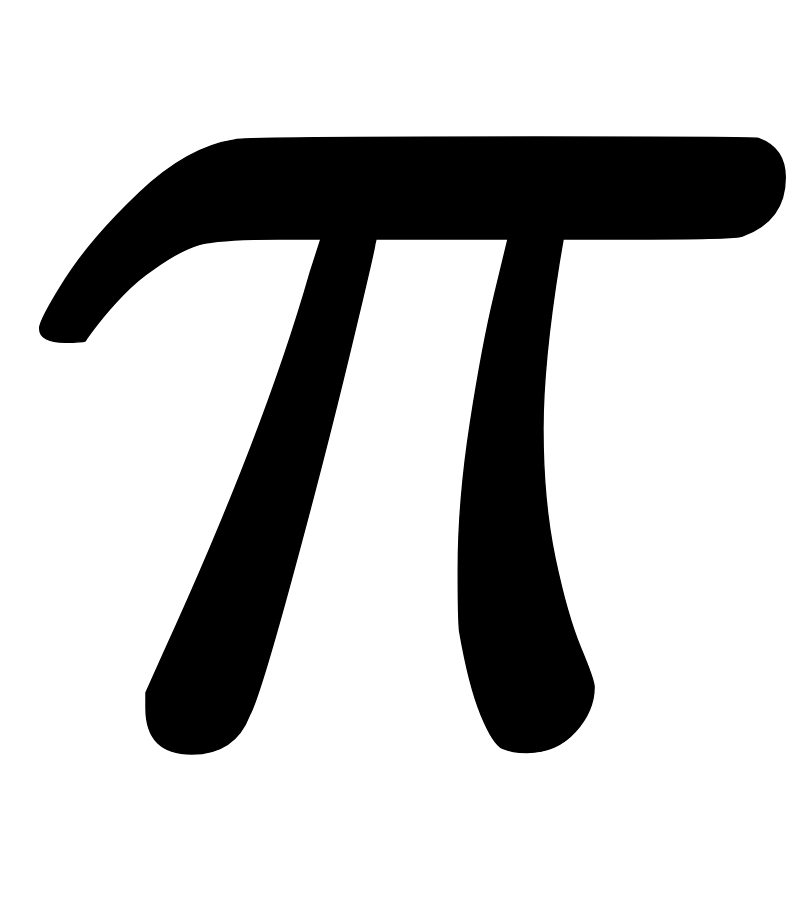 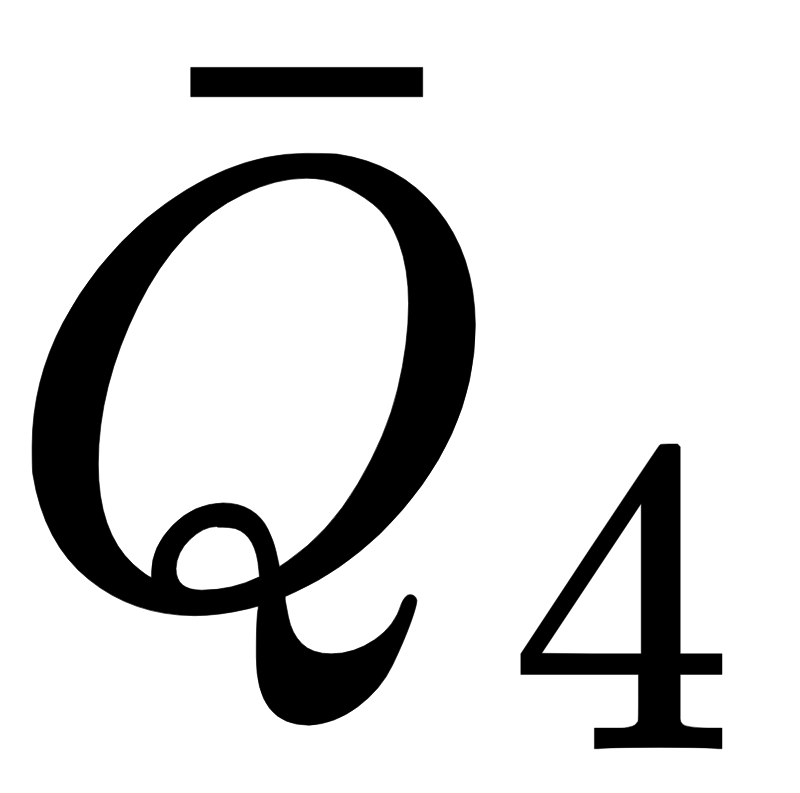 A number of models for the formation a decay of exotics have been proposed.
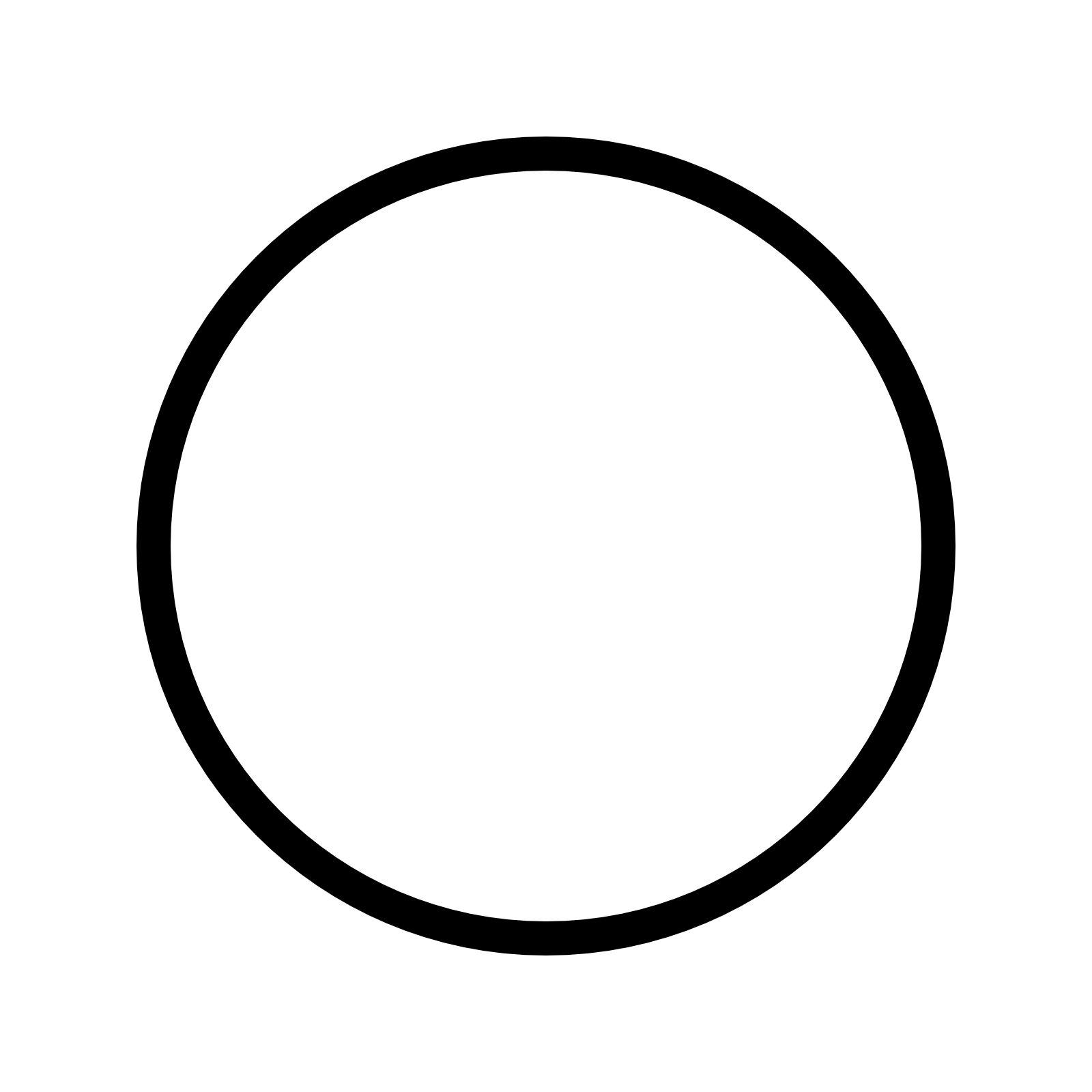 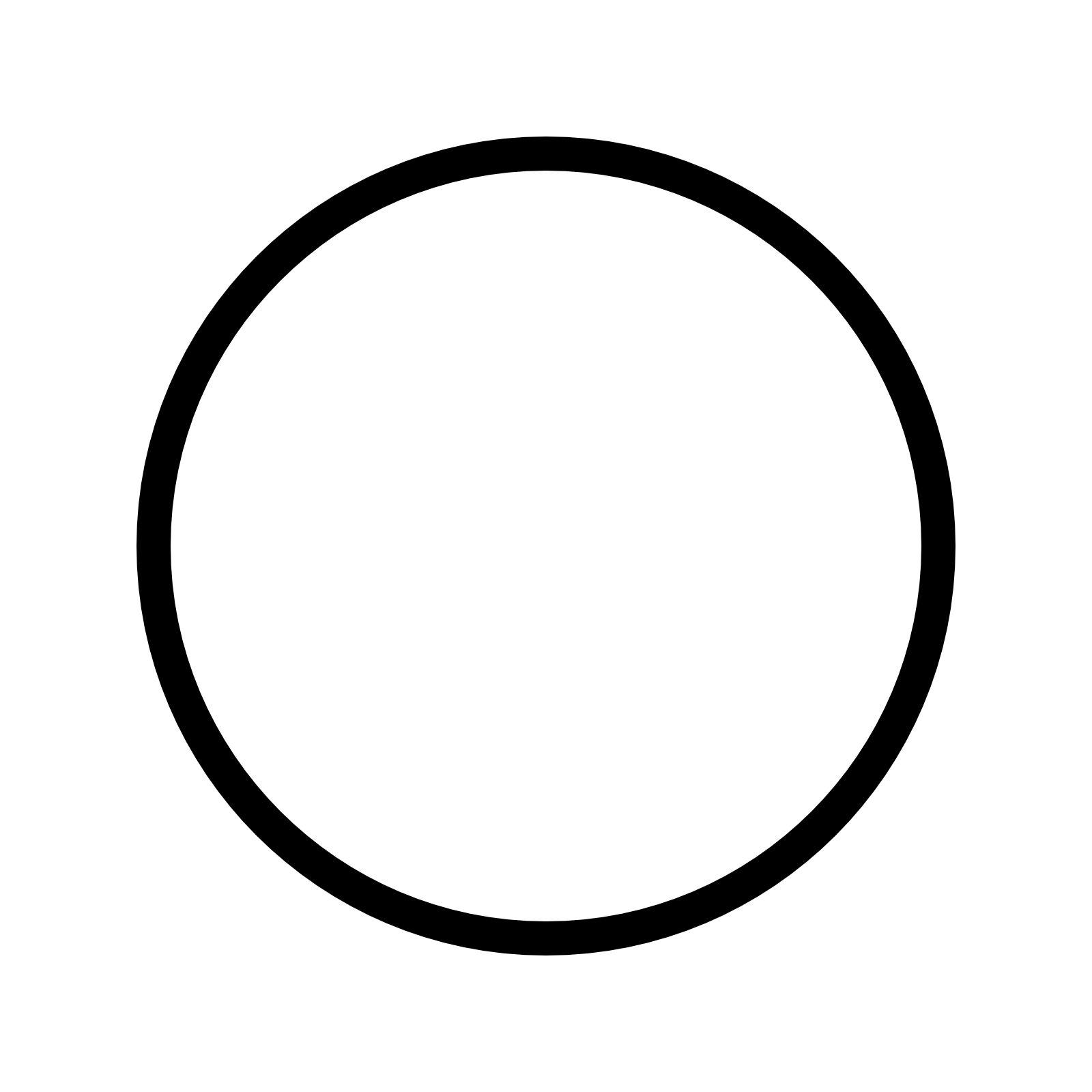 Hadronic Molecules
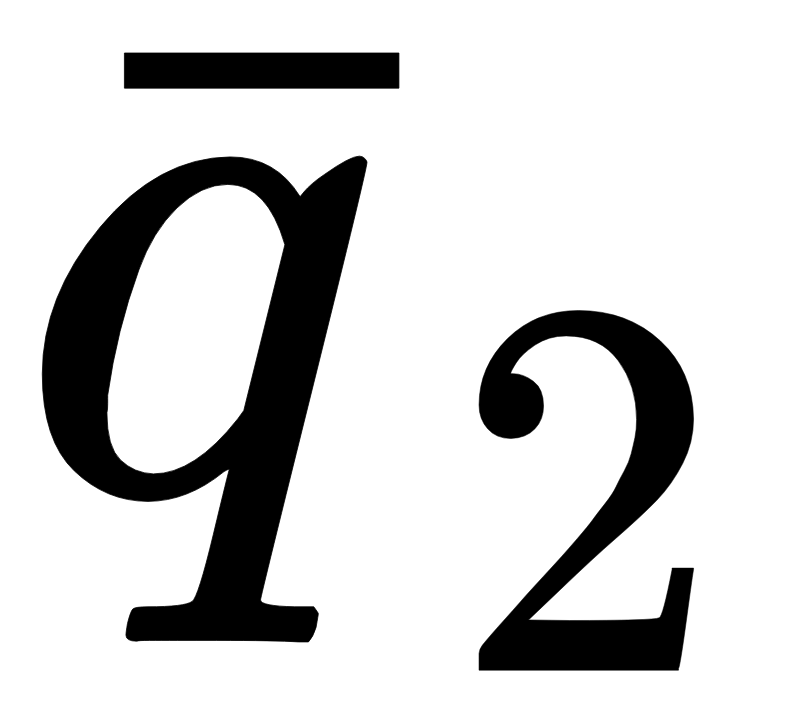 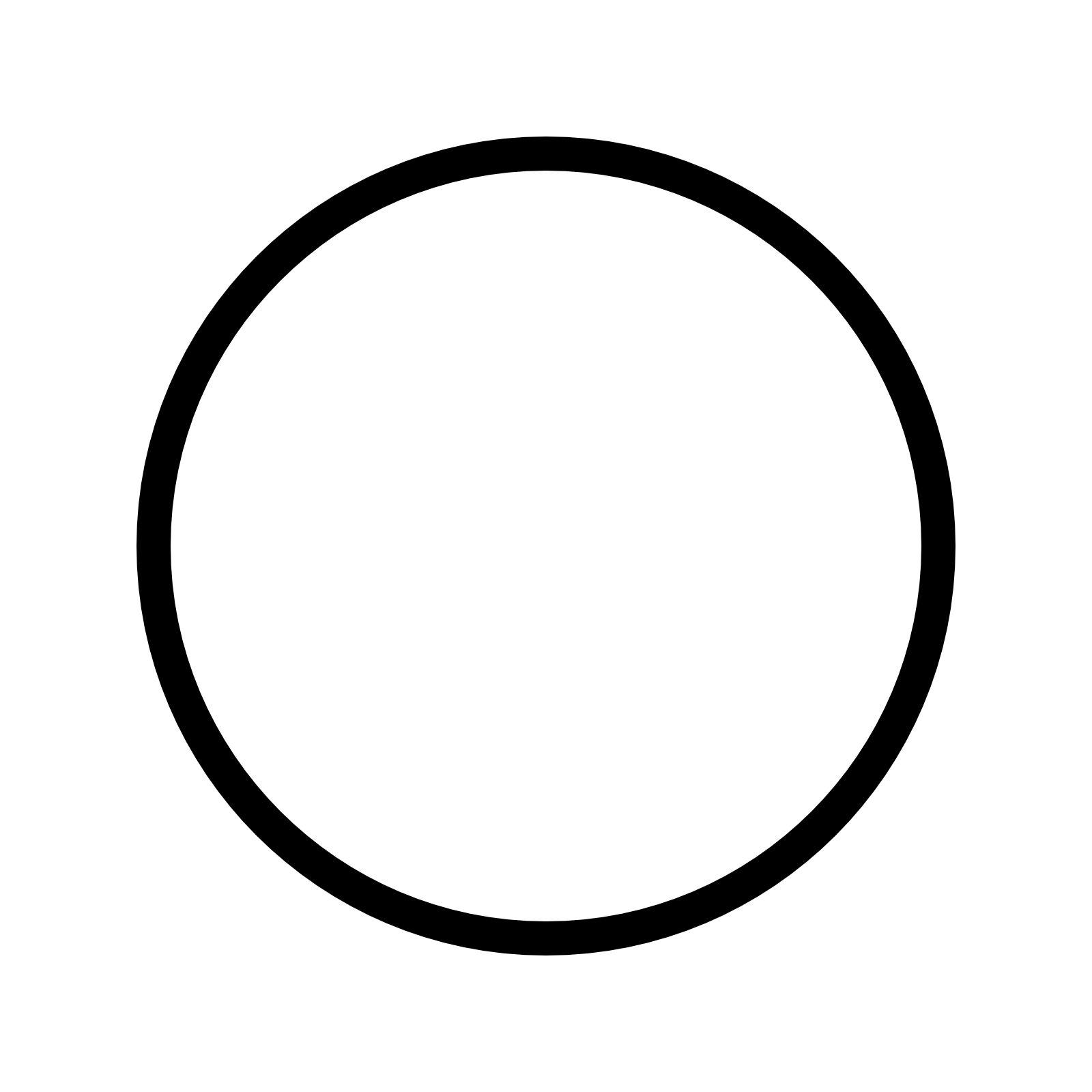 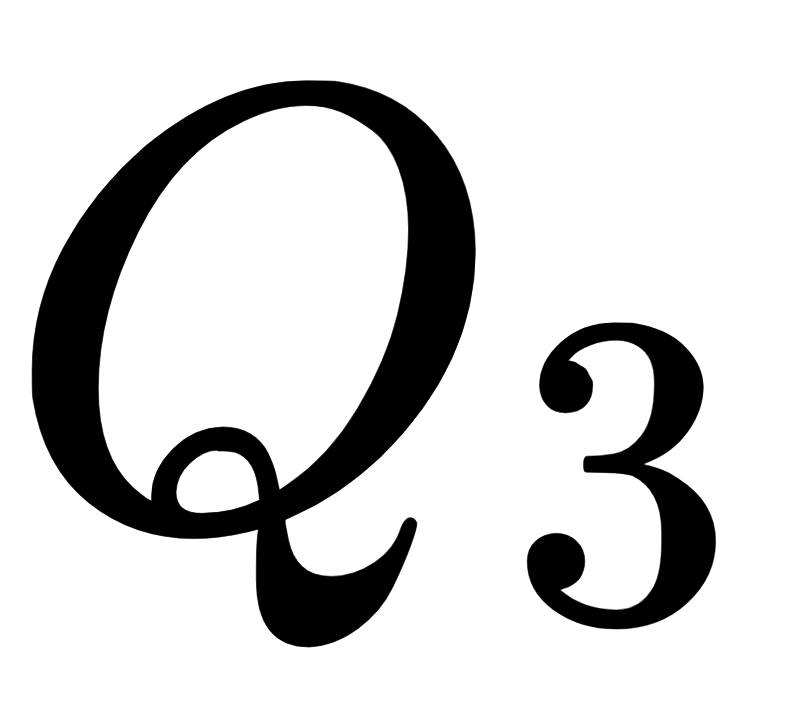 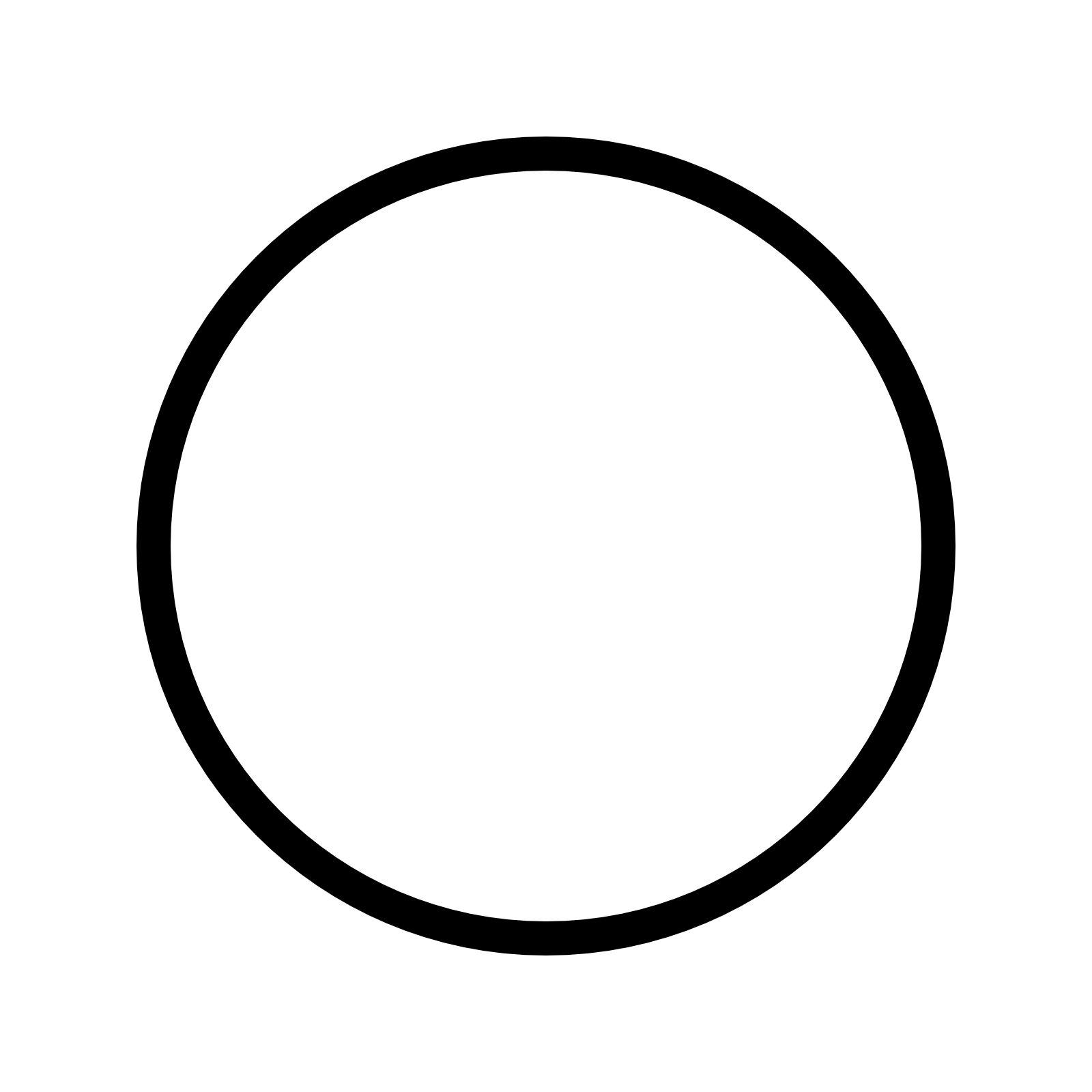 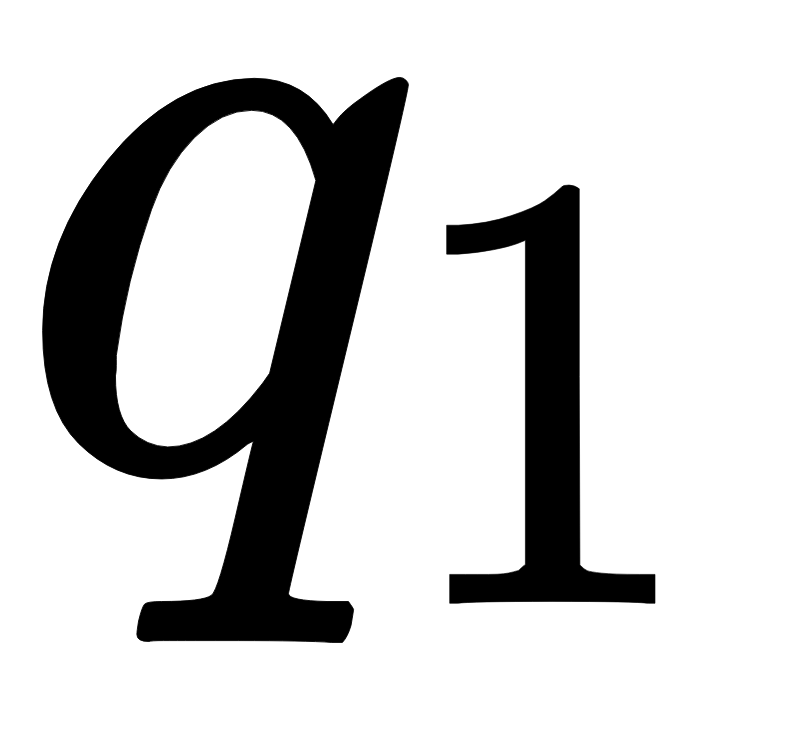 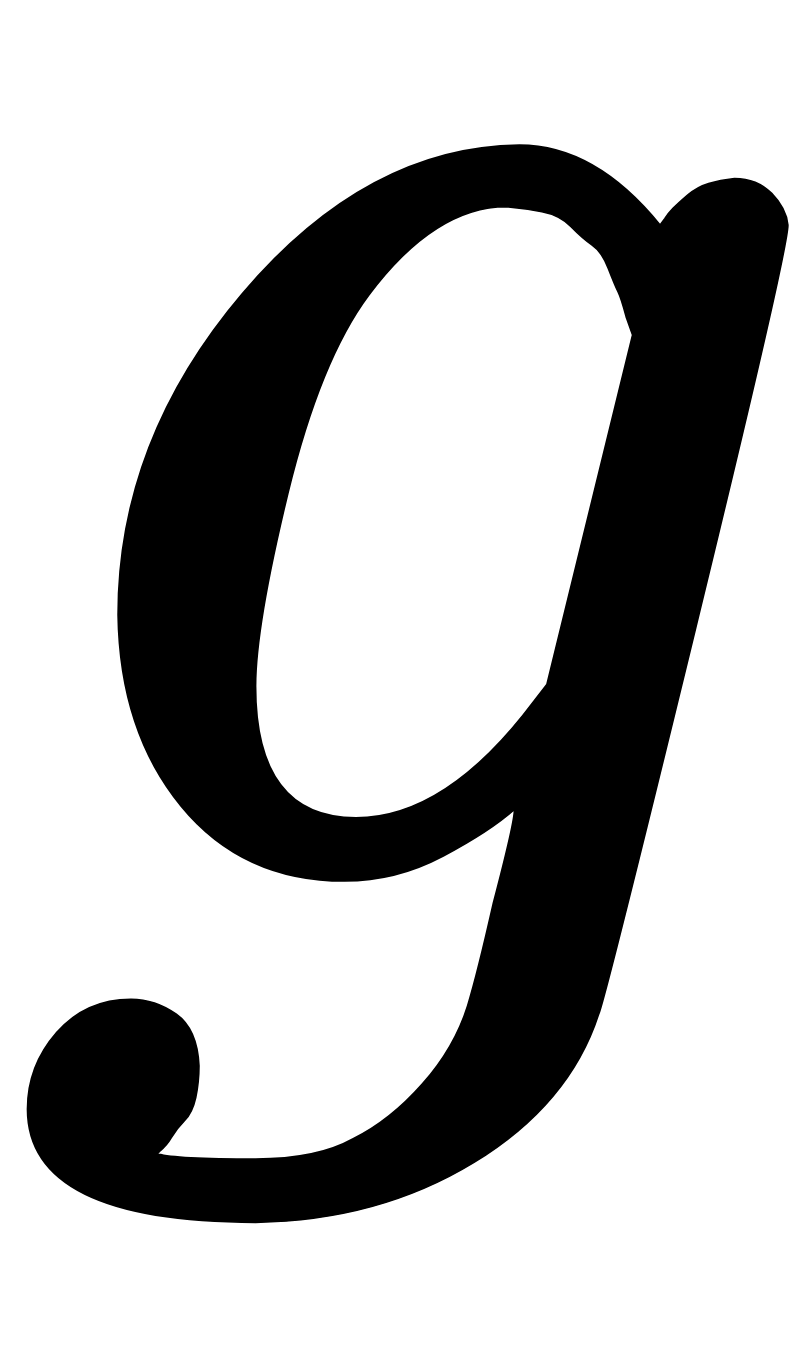 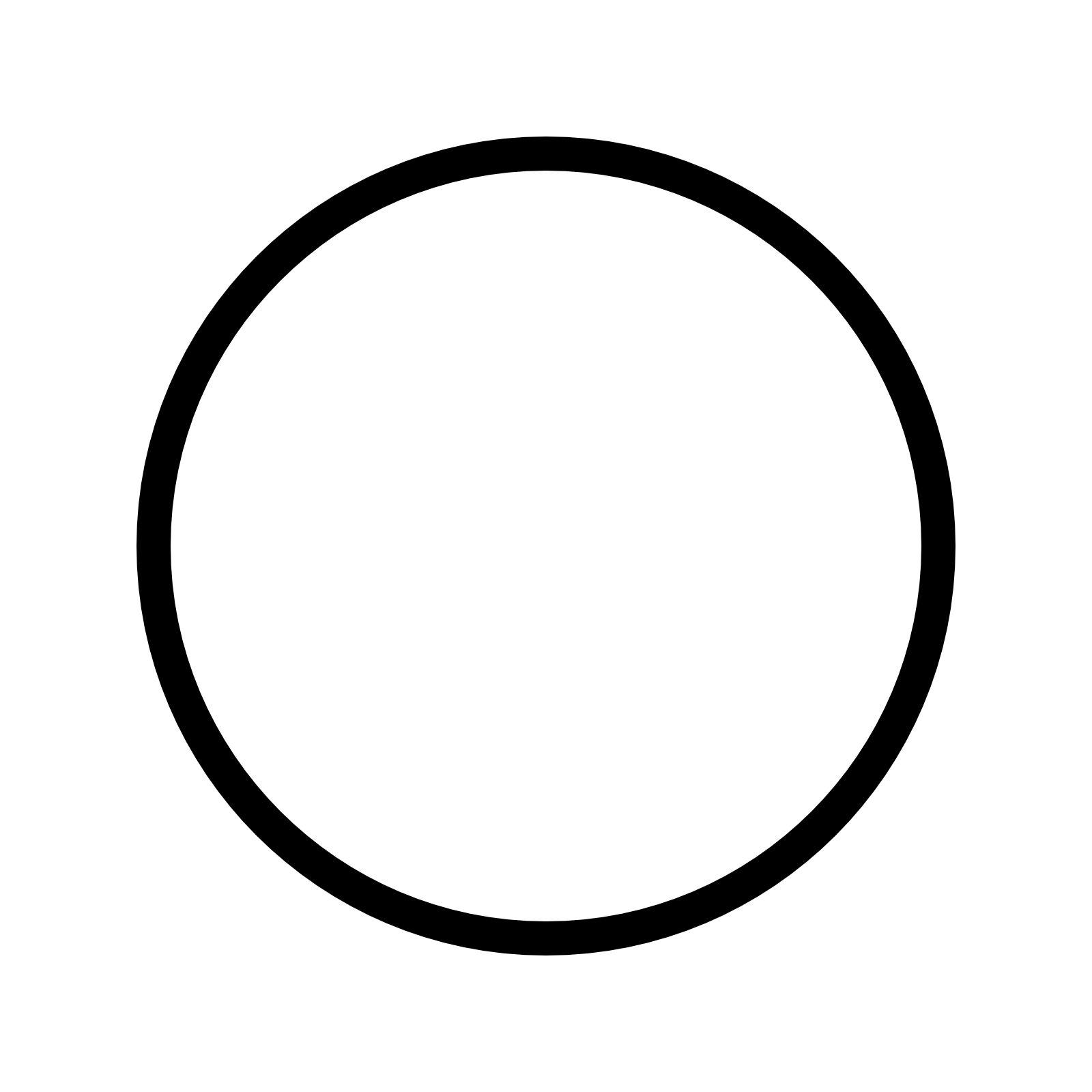 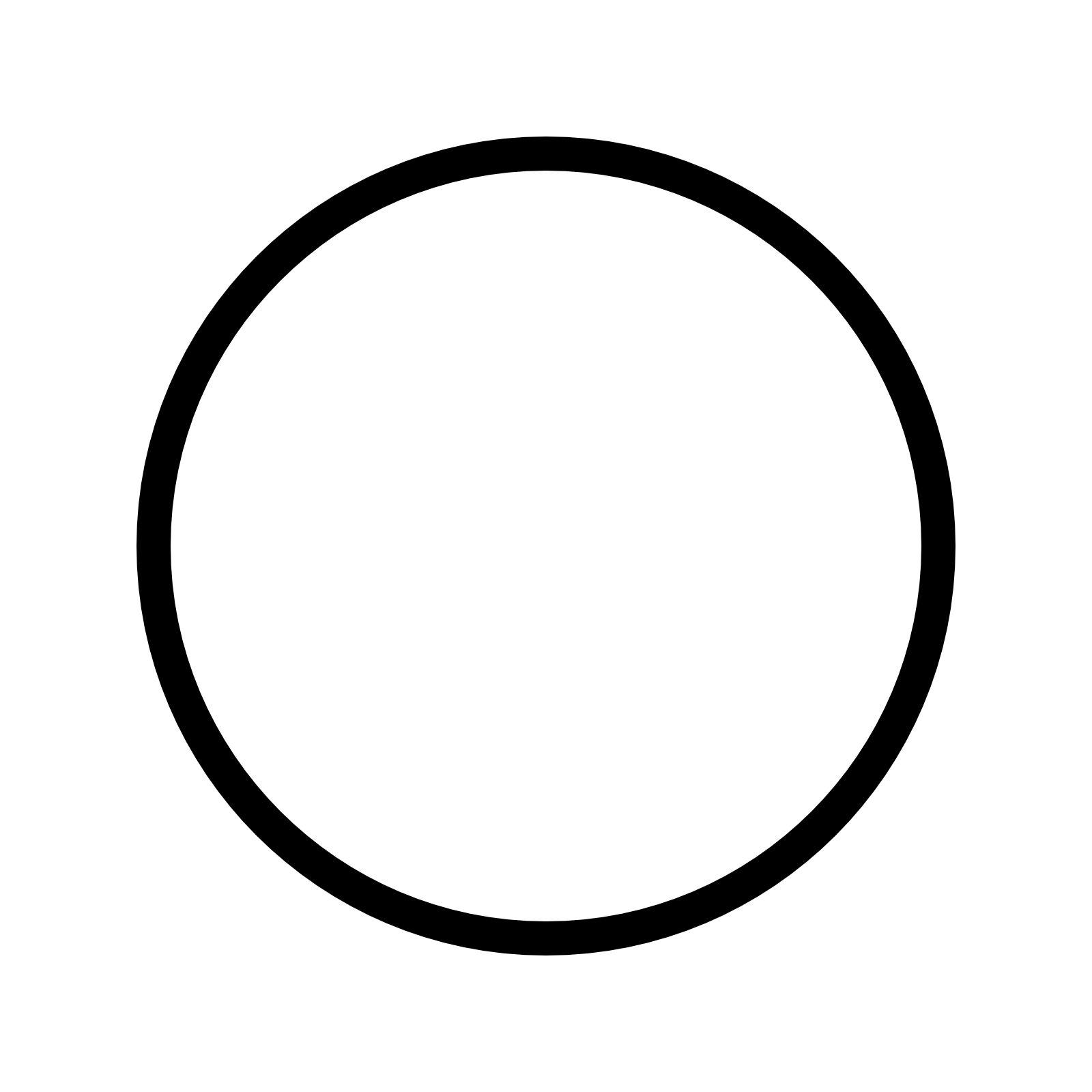 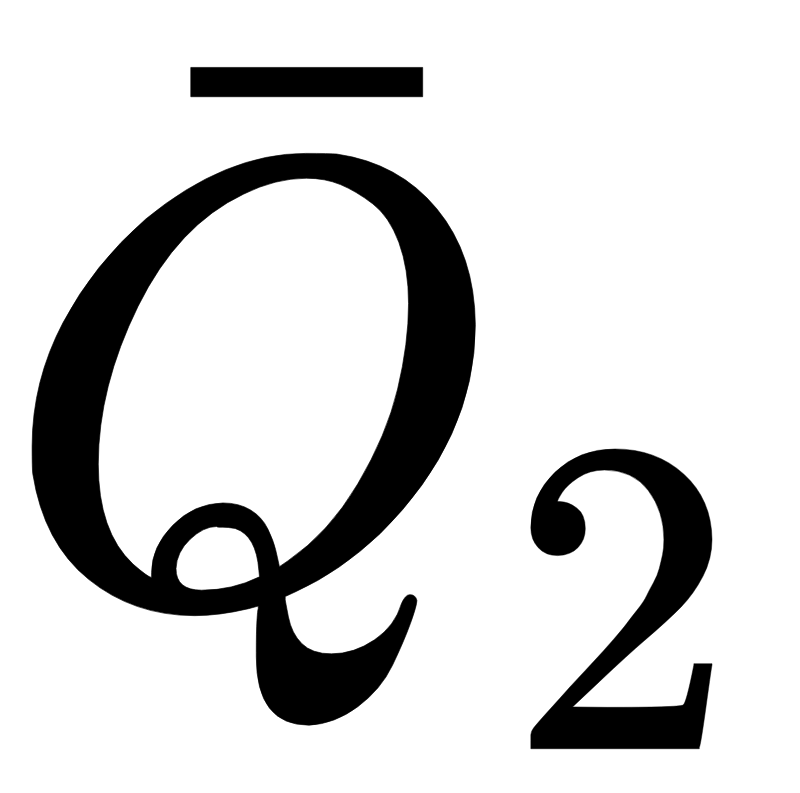 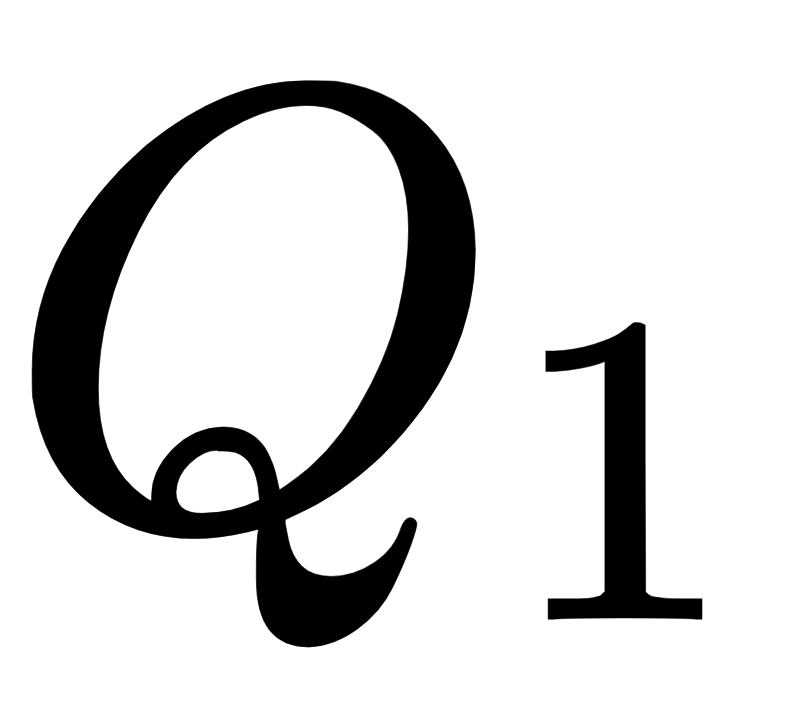 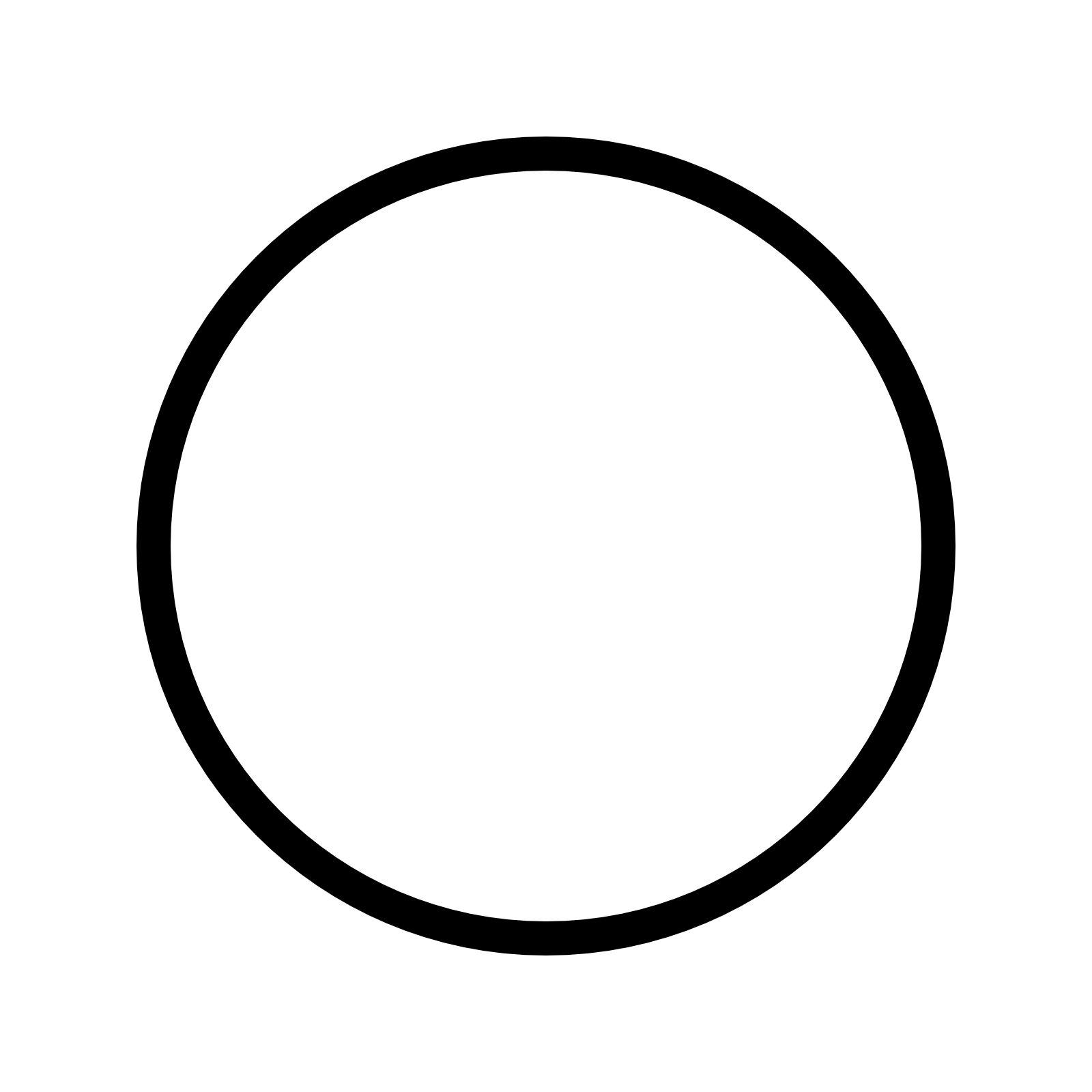 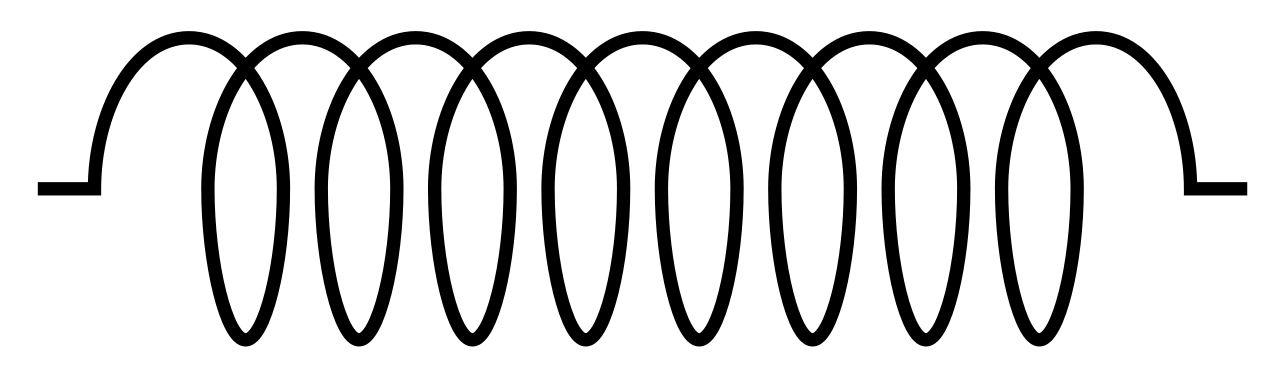 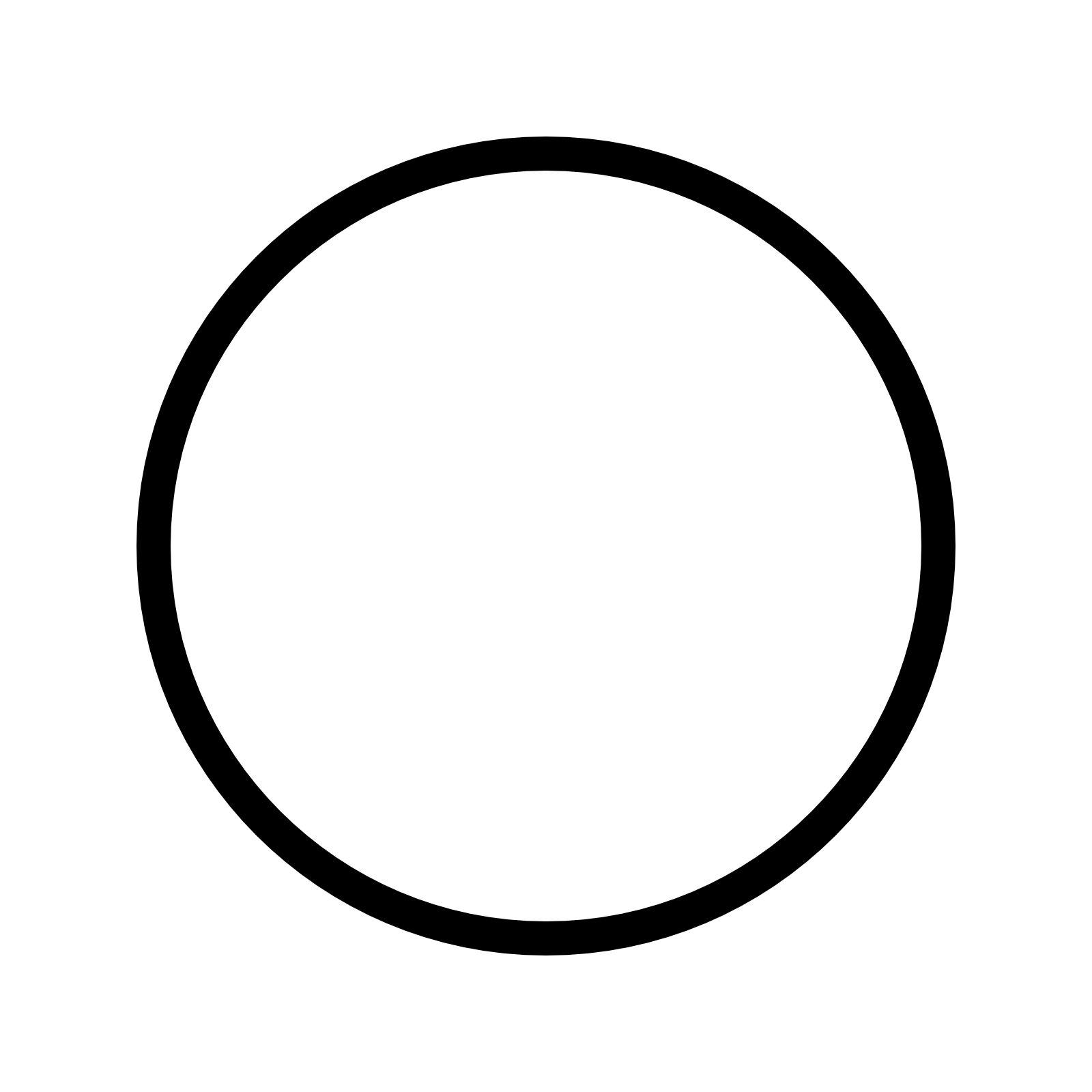 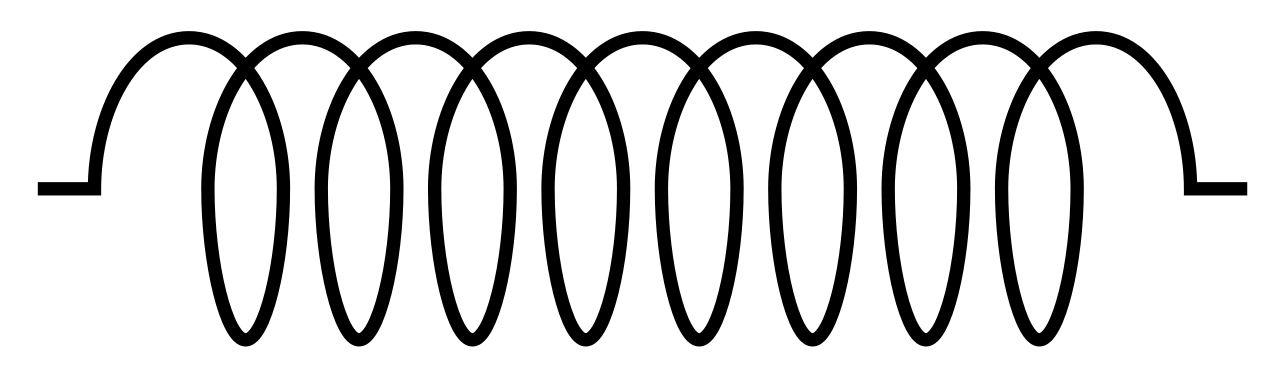 Diquarkonium
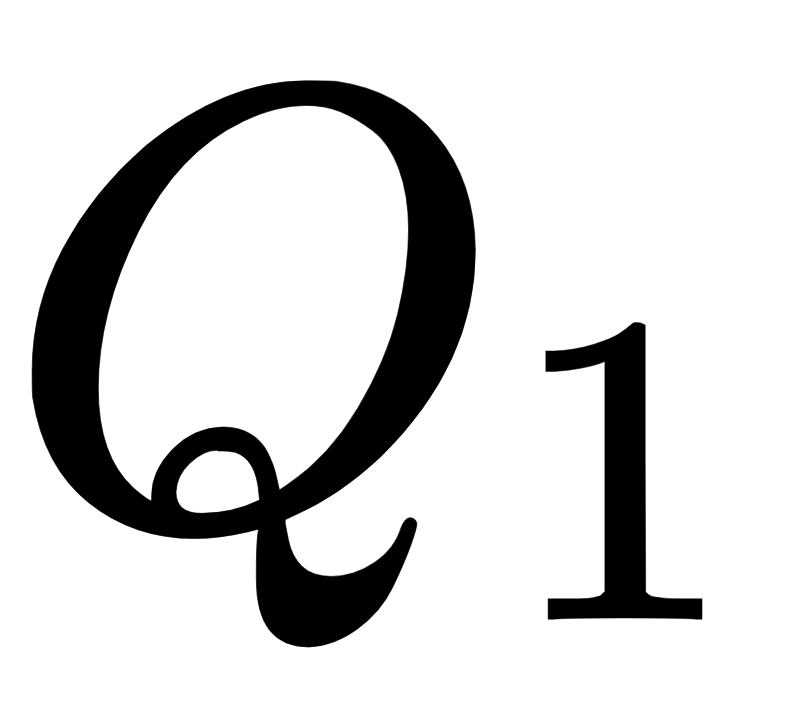 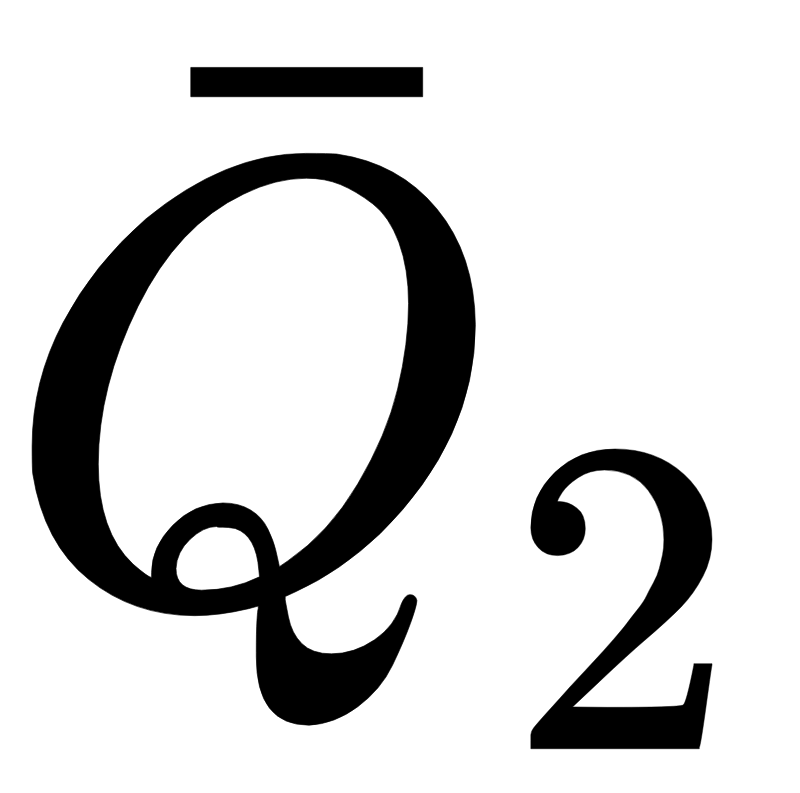 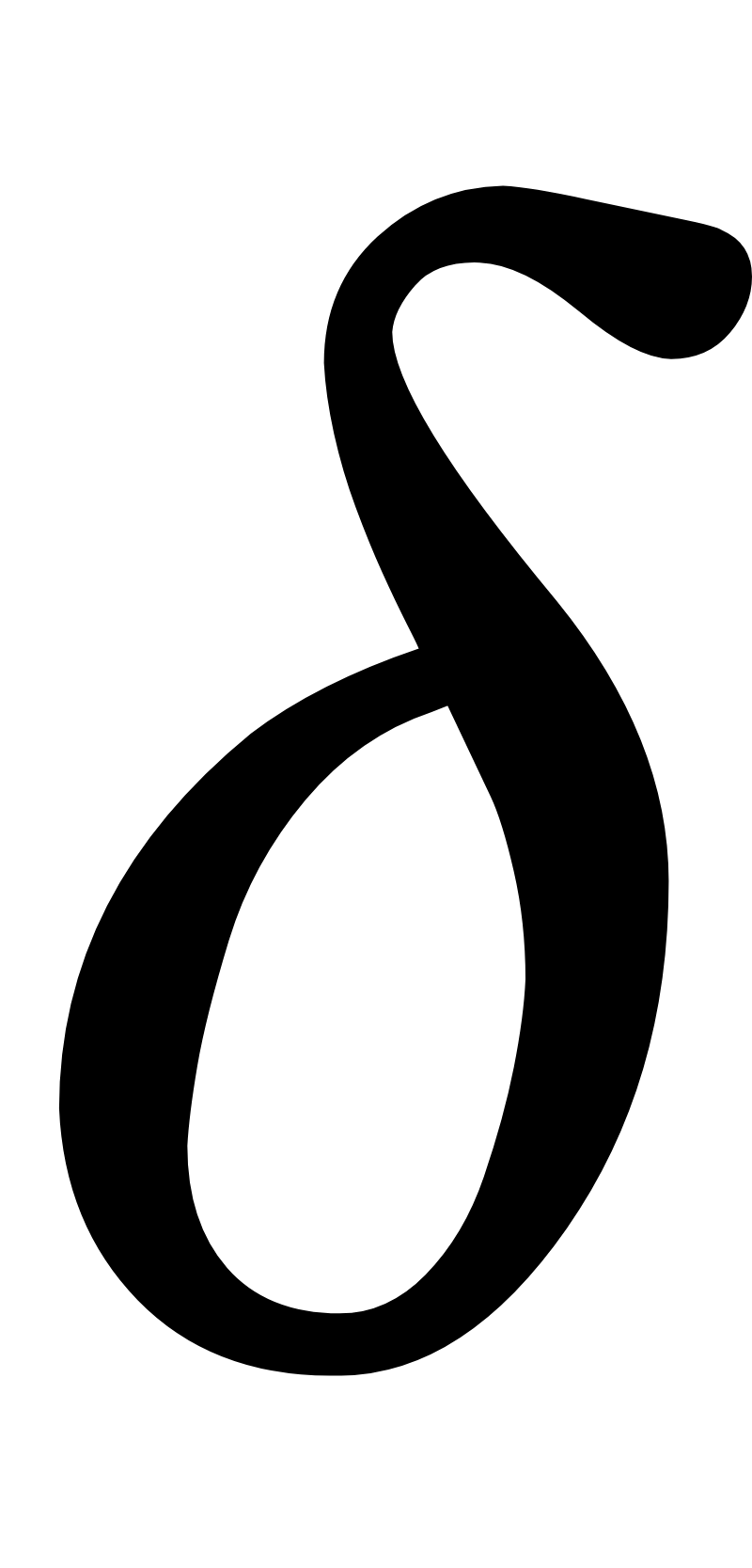 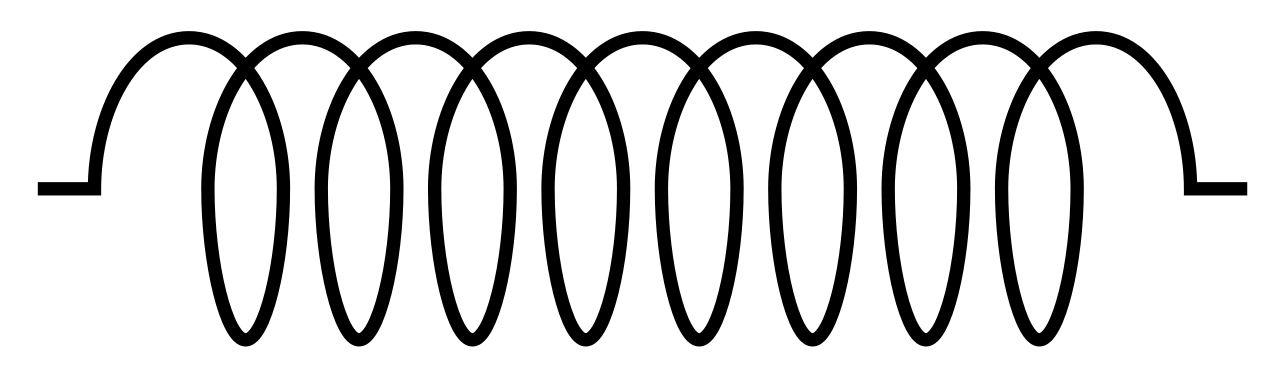 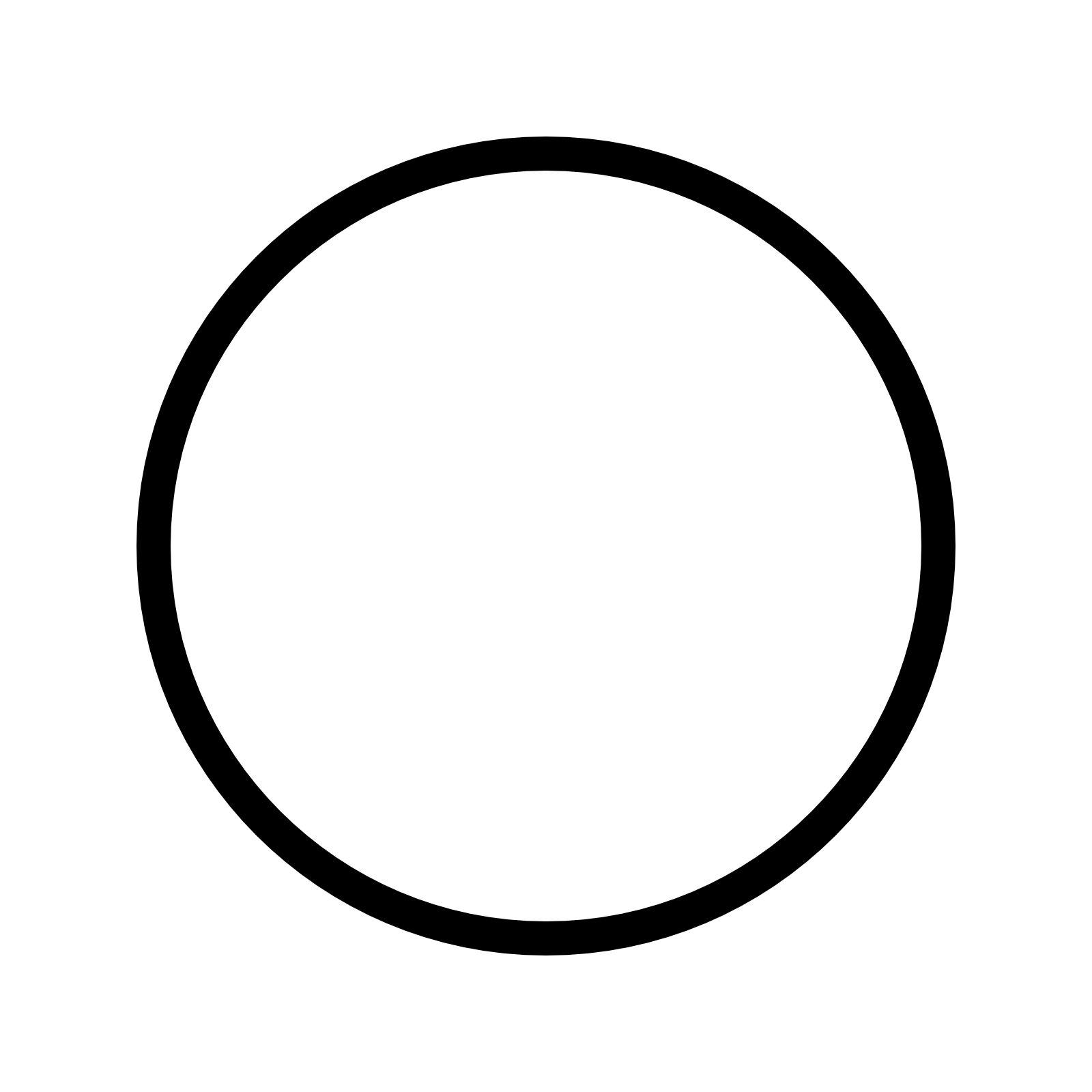 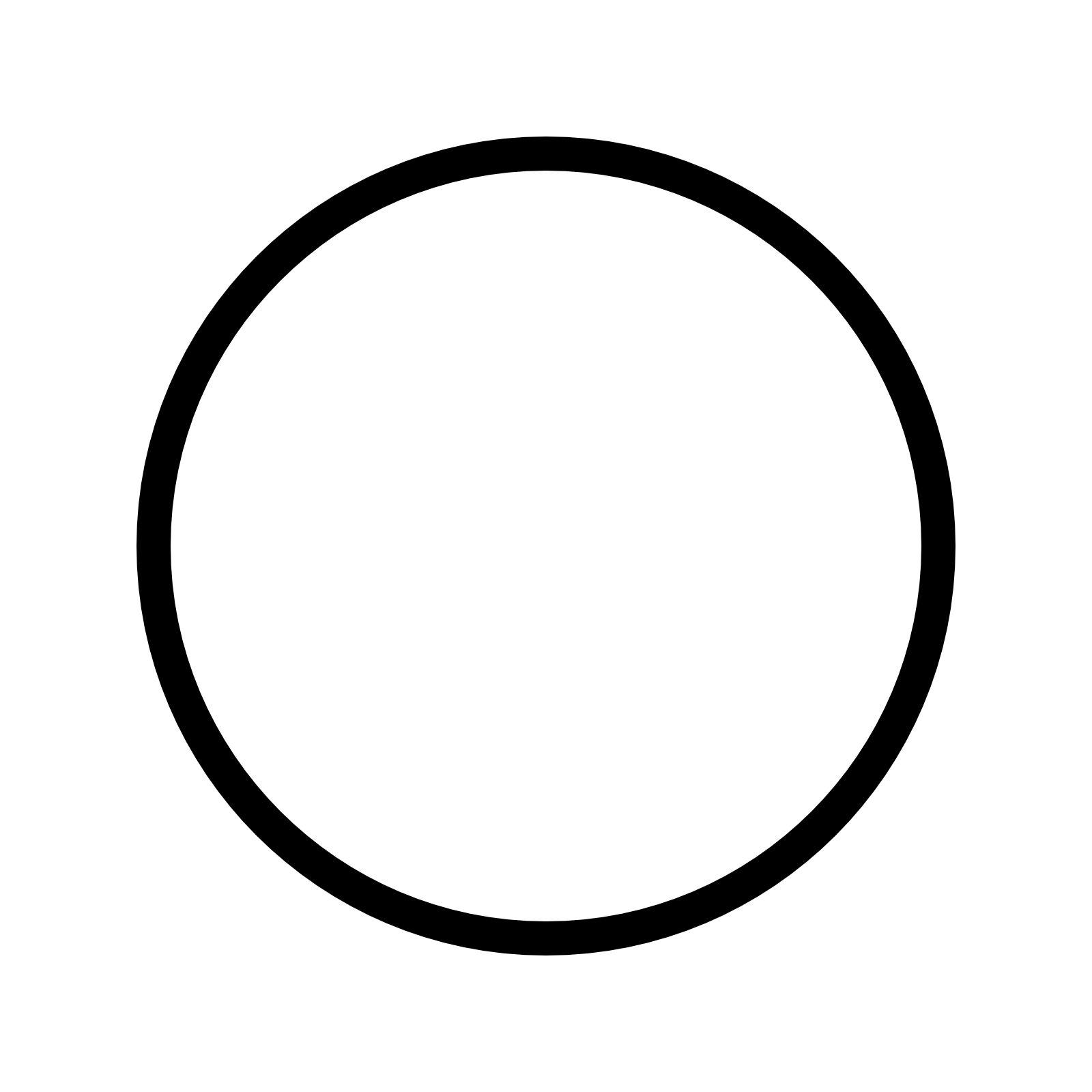 Hadroquarkonium
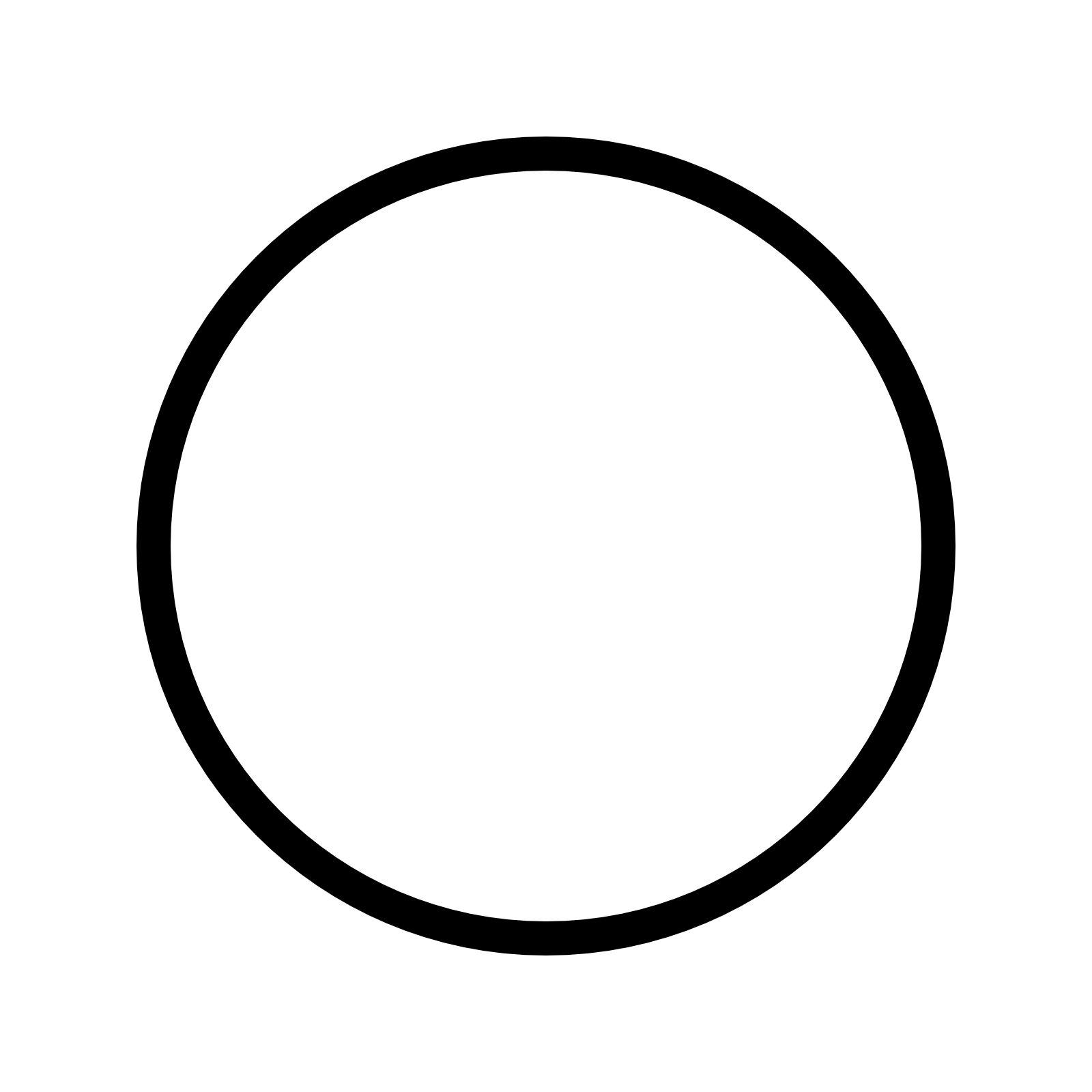 Hybrid Mesons
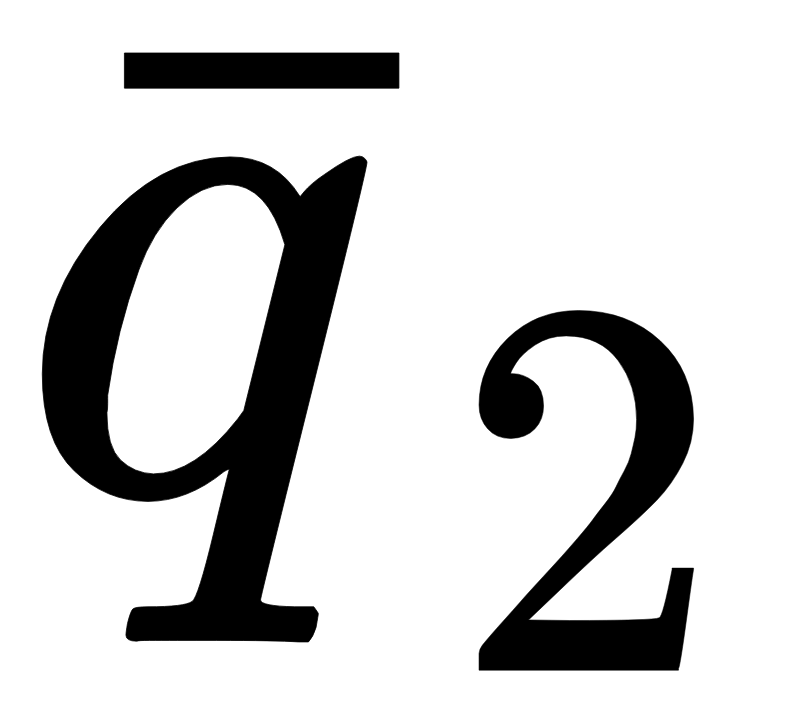 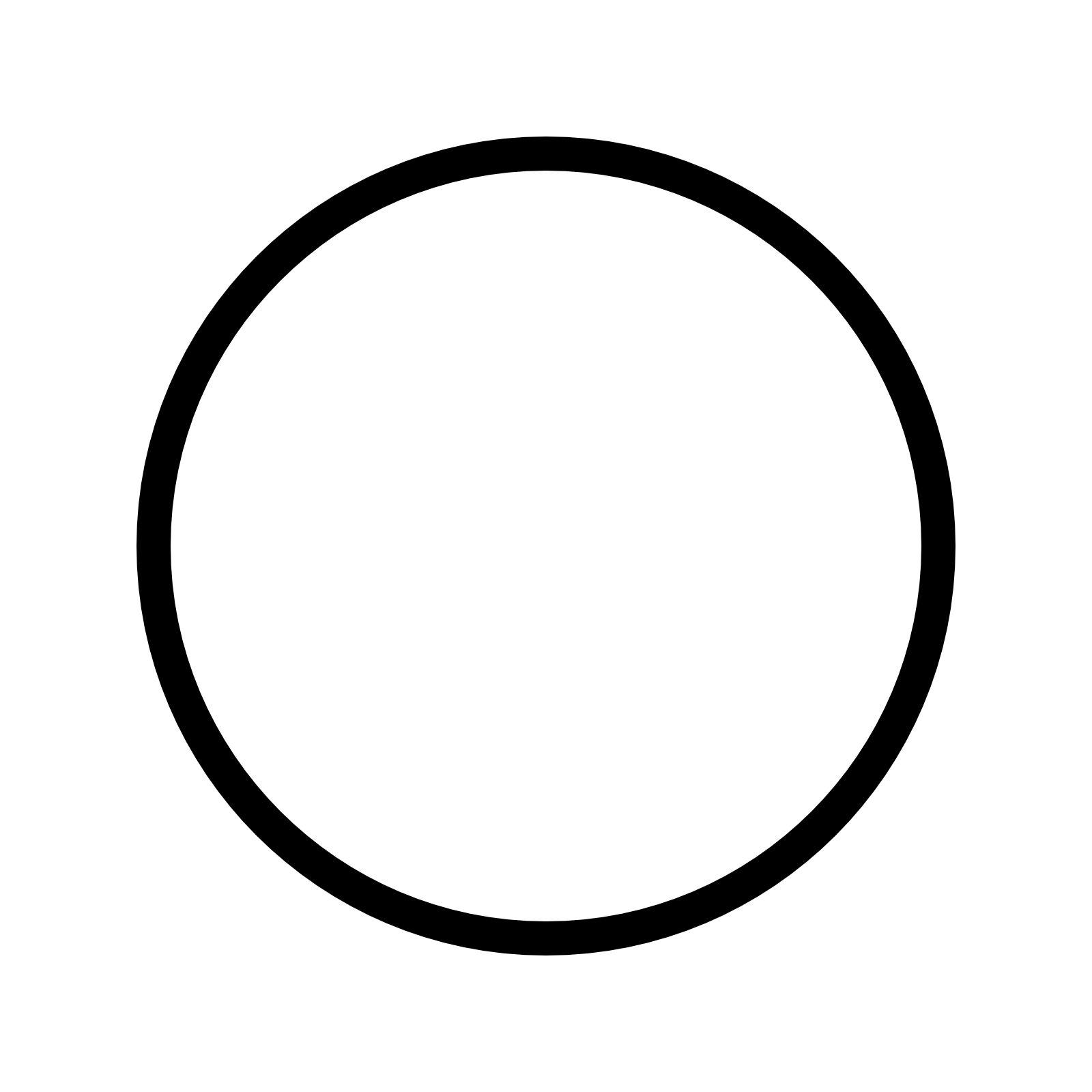 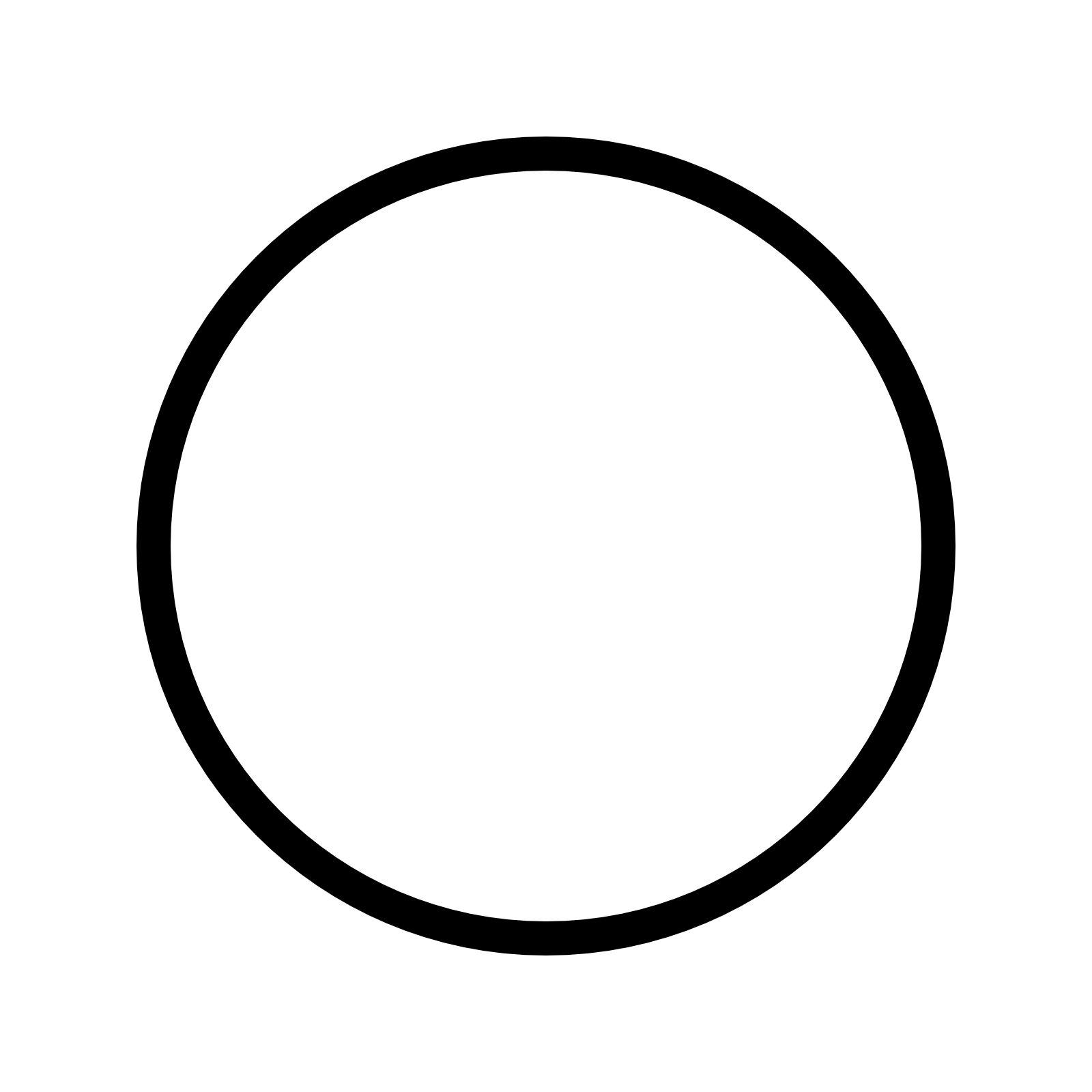 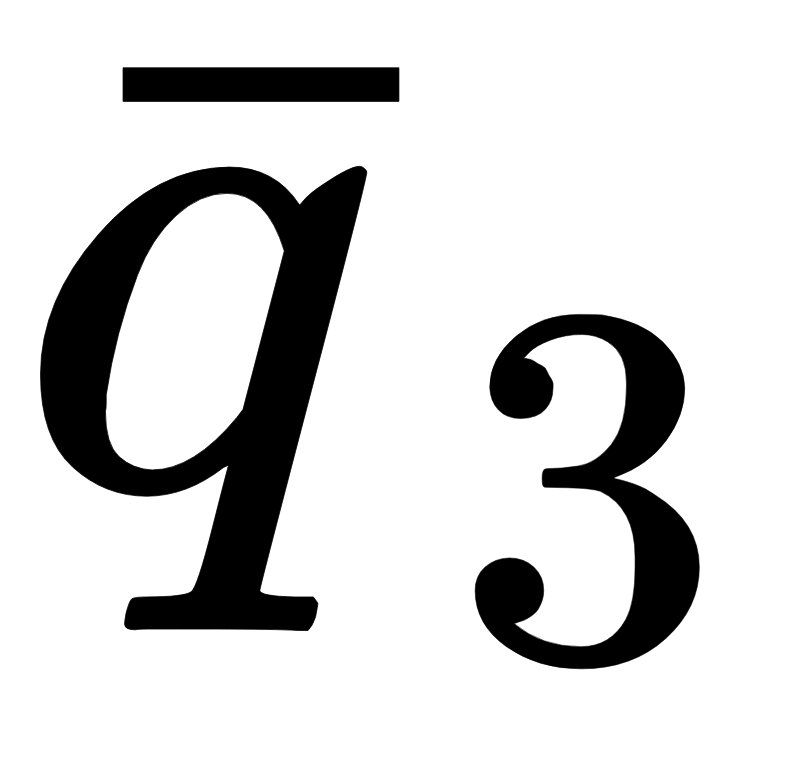 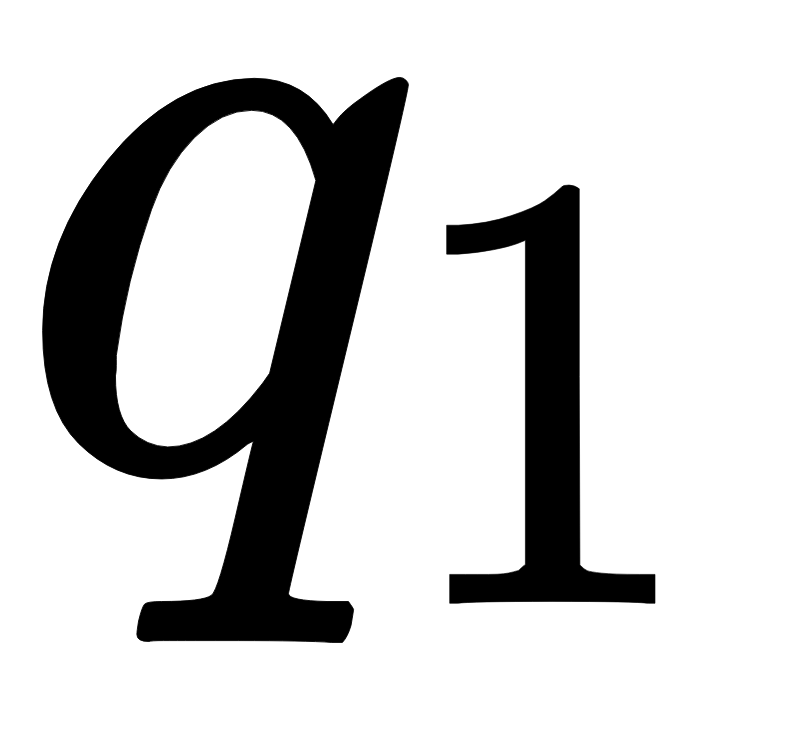 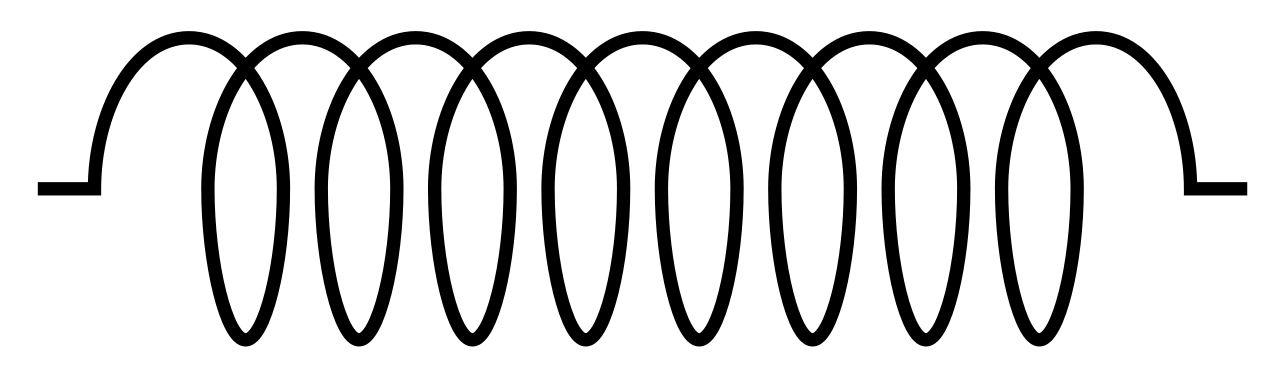 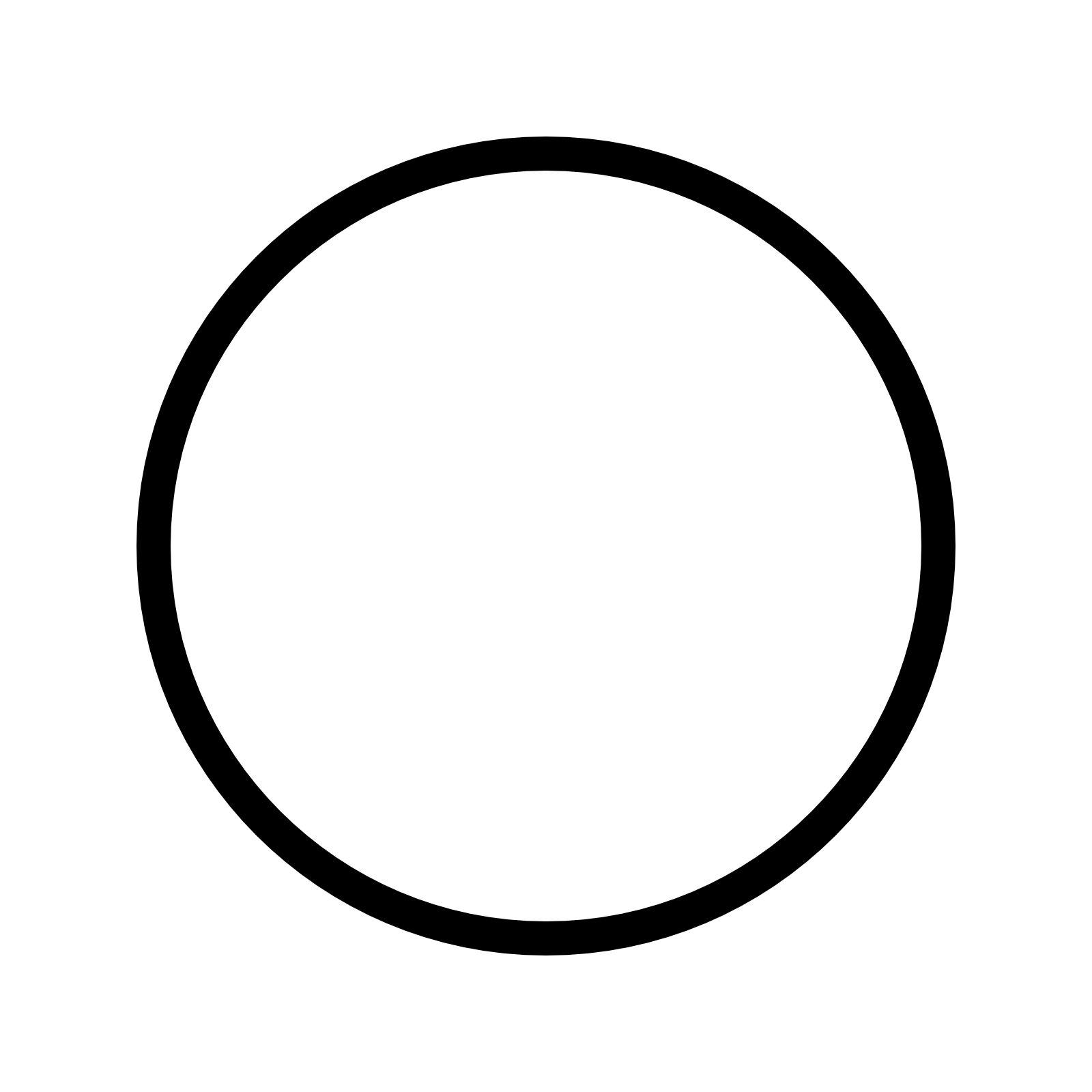 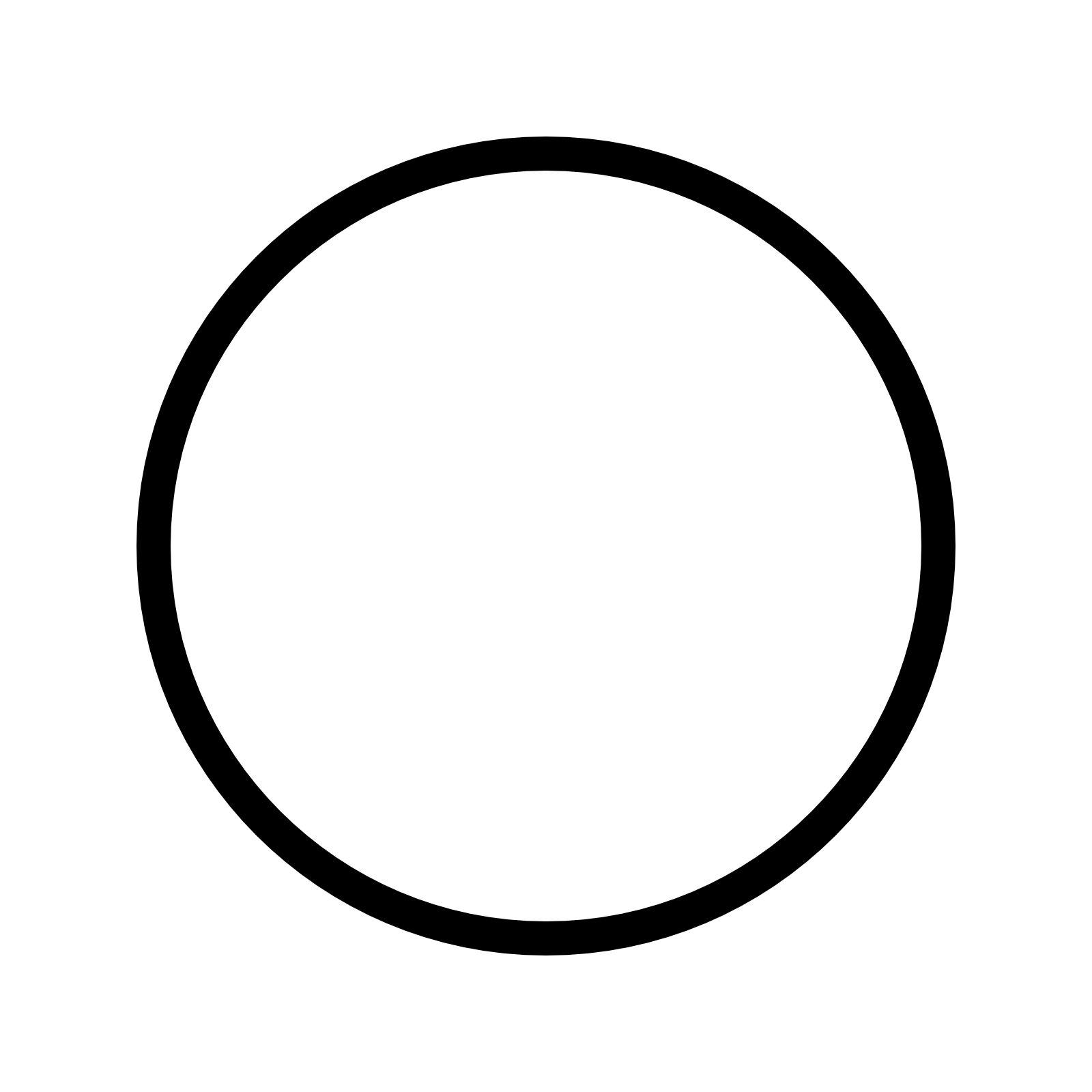 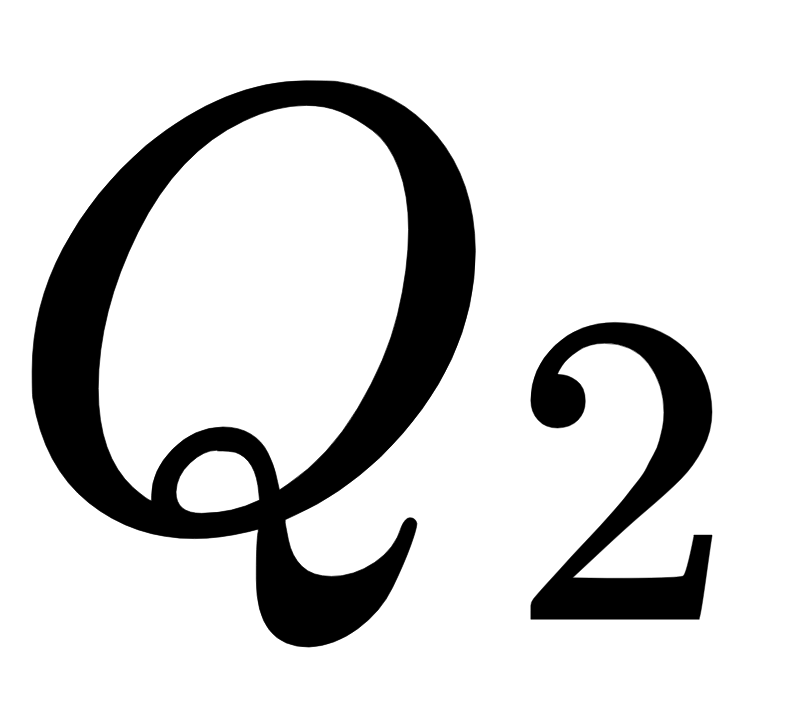 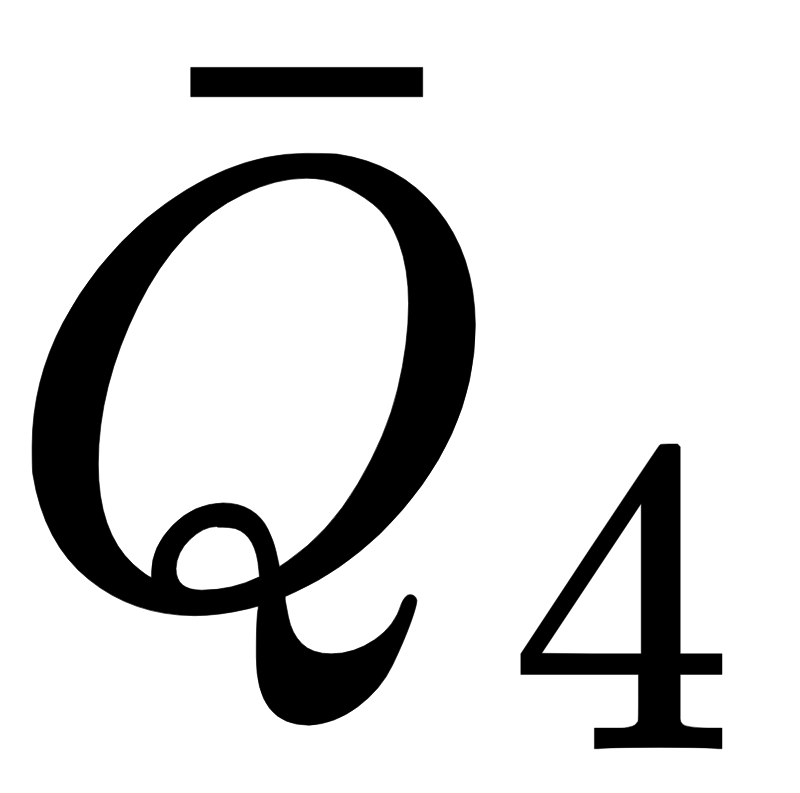 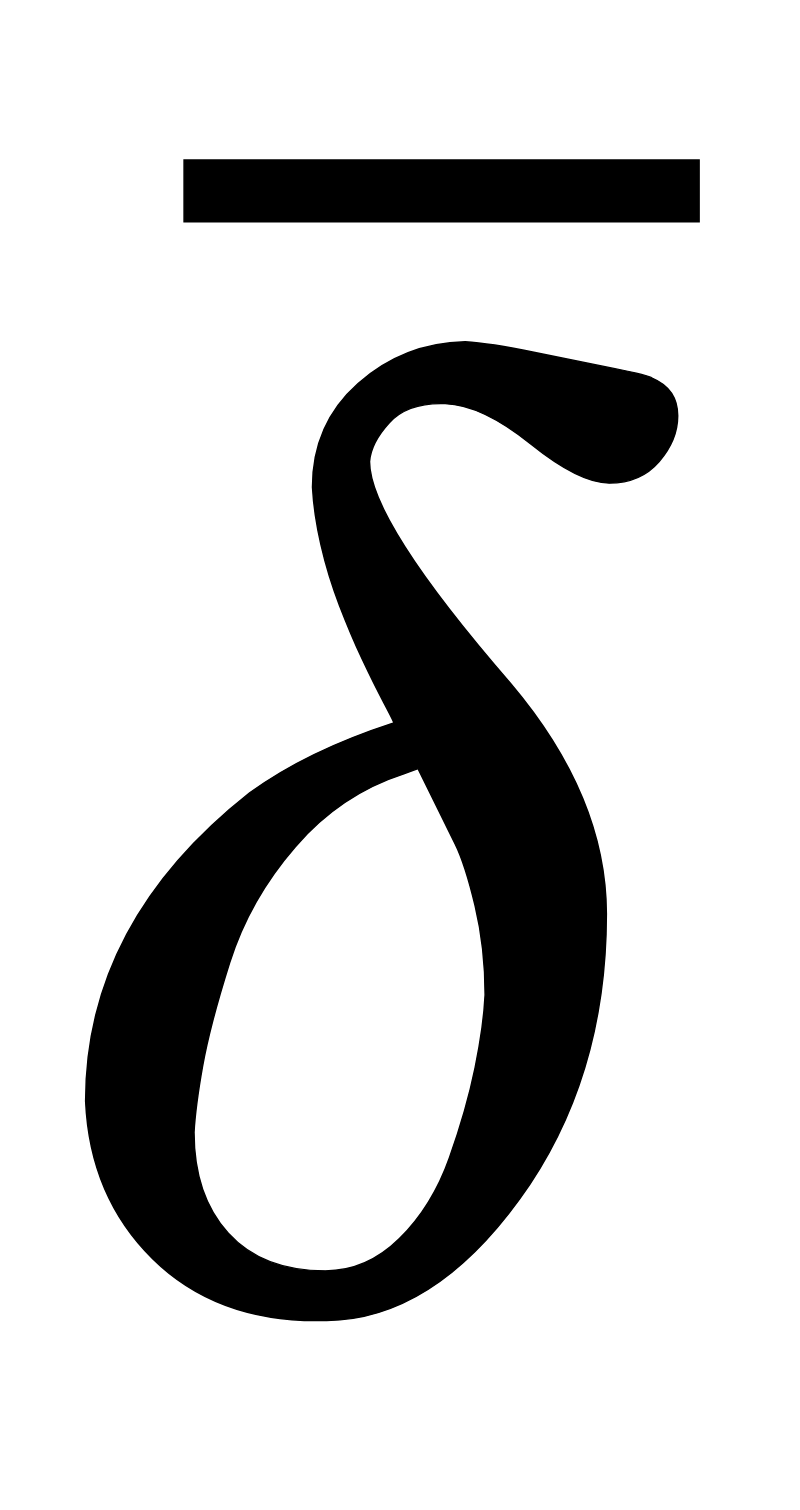 Chapter 3:
The Dynamical Diquark Picture
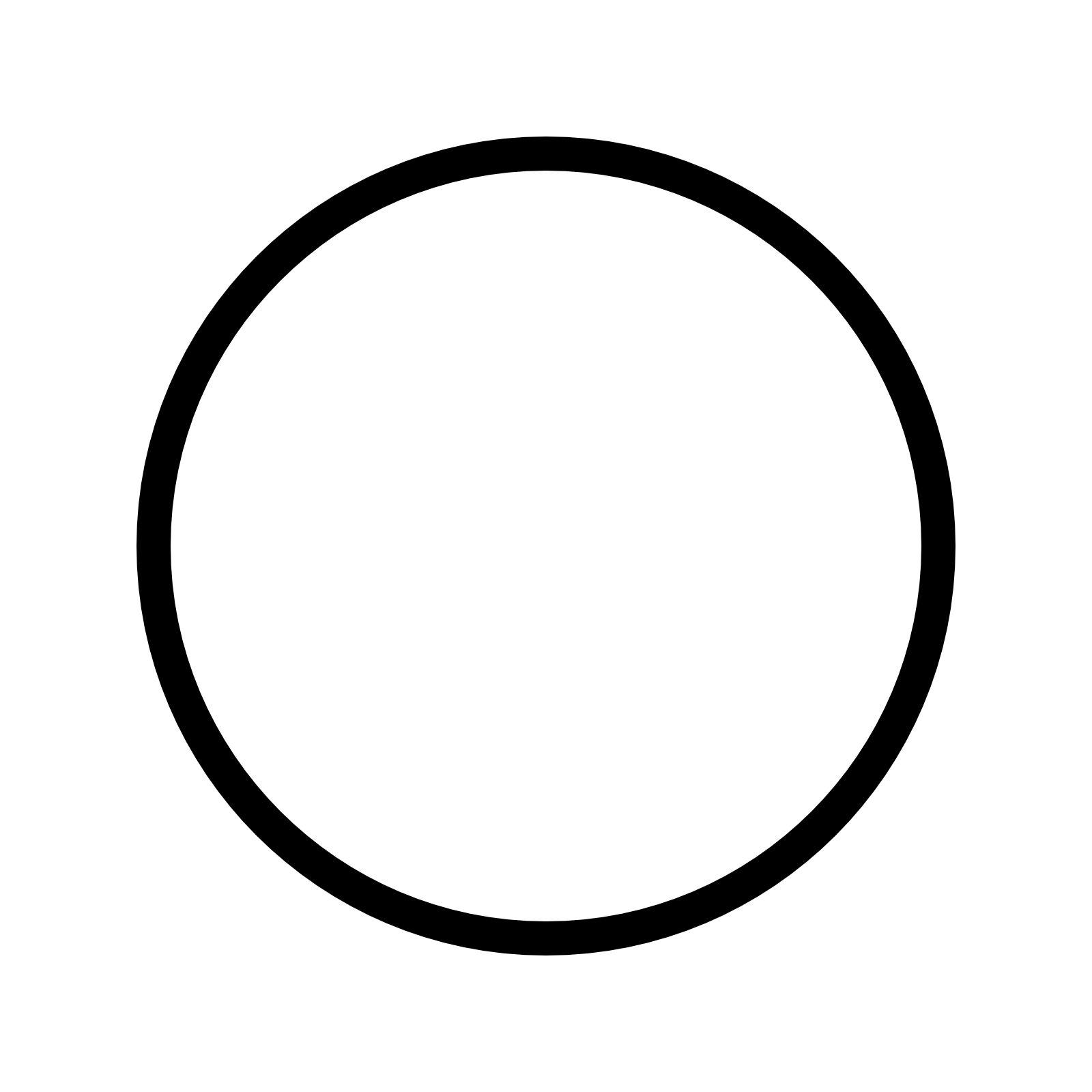 Heavy Hadron
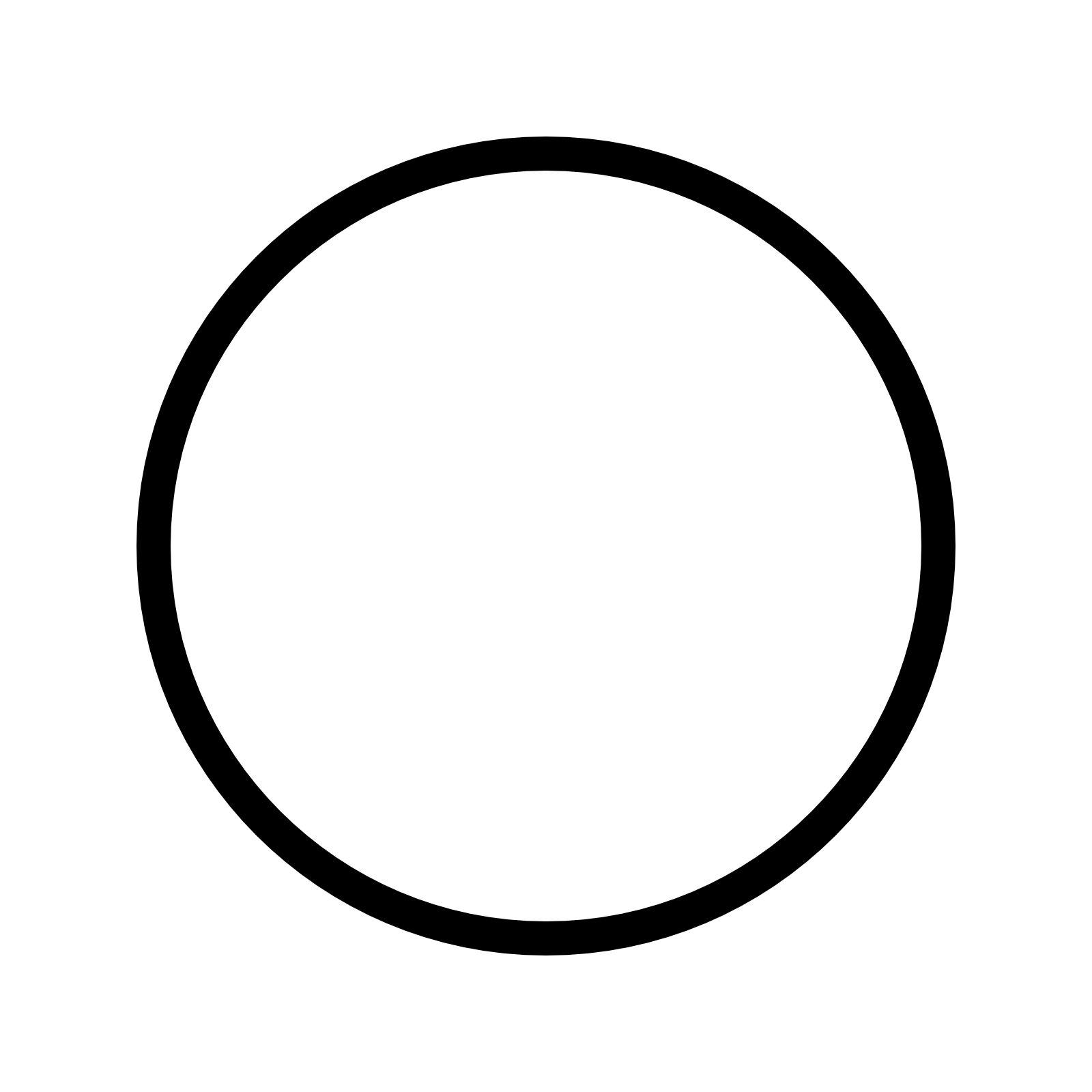 Heavy Hadron
Strong Decay
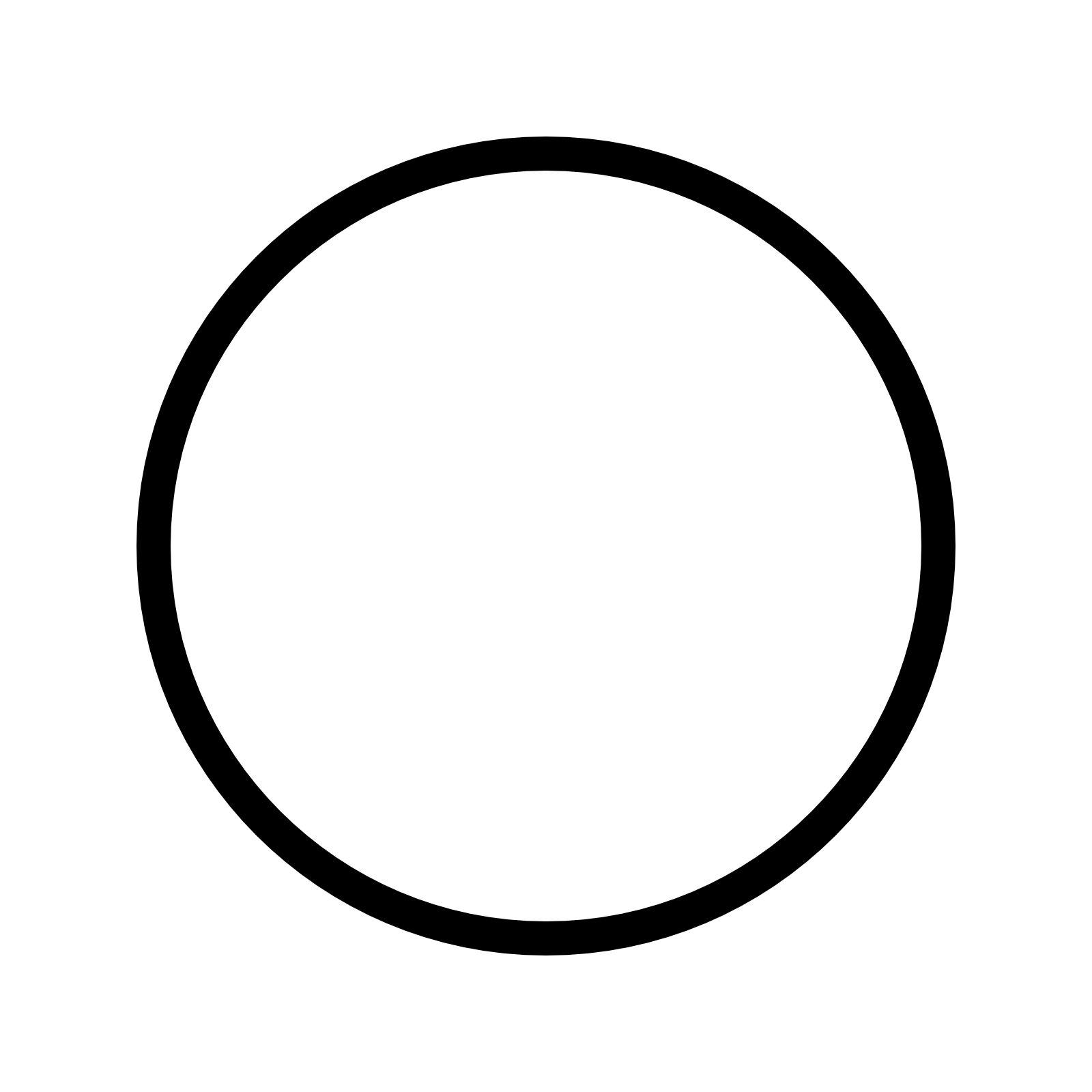 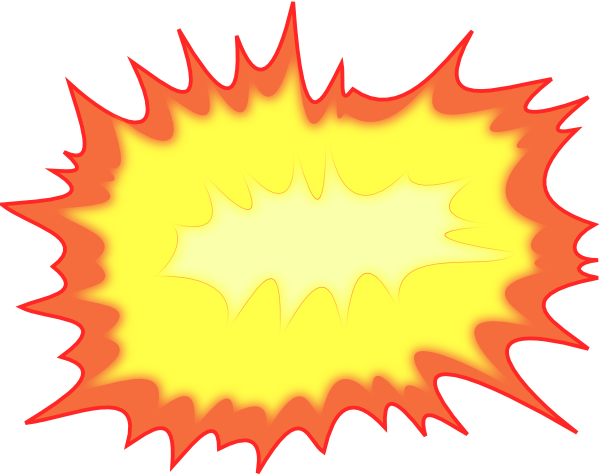 Heavy Hadron
Weak Decay
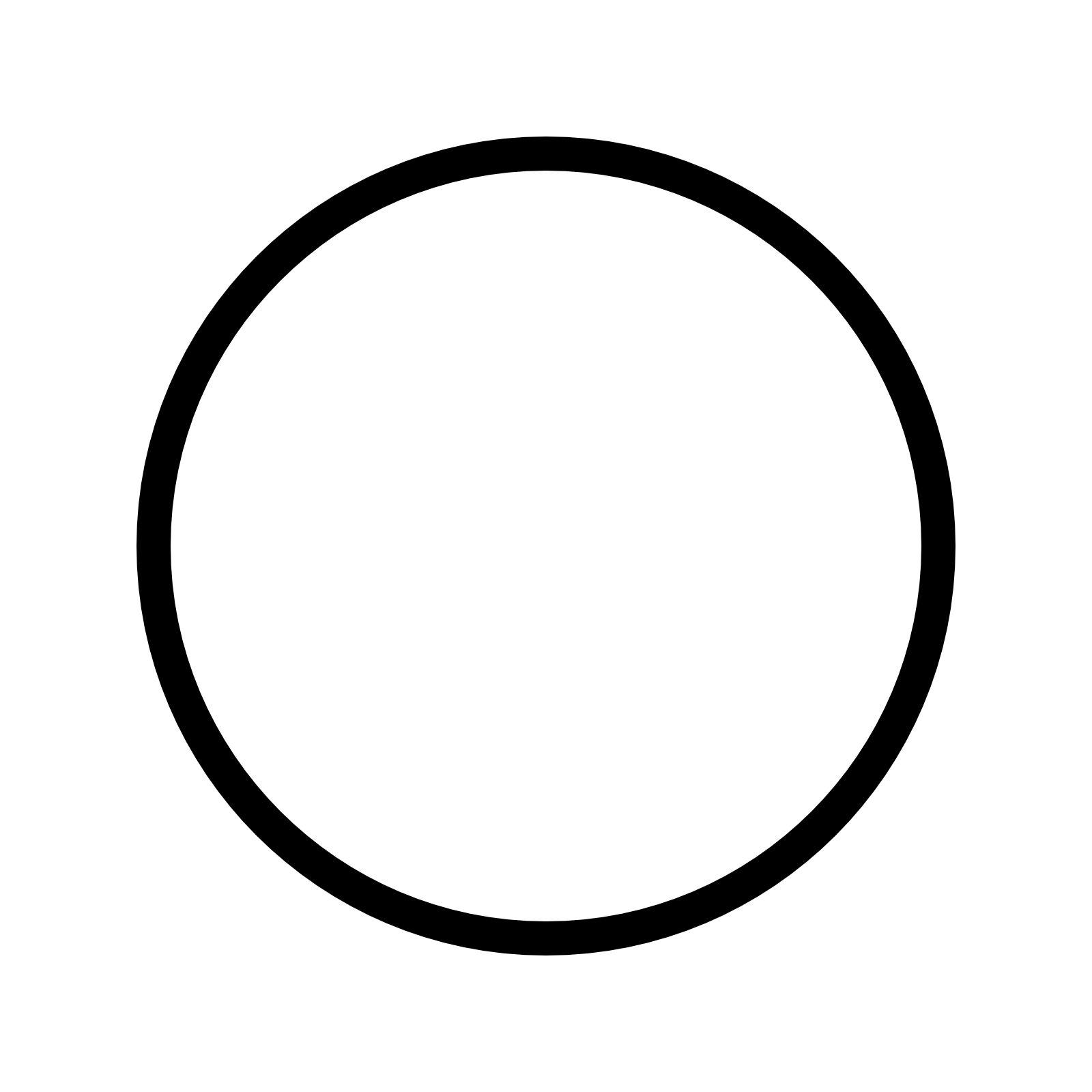 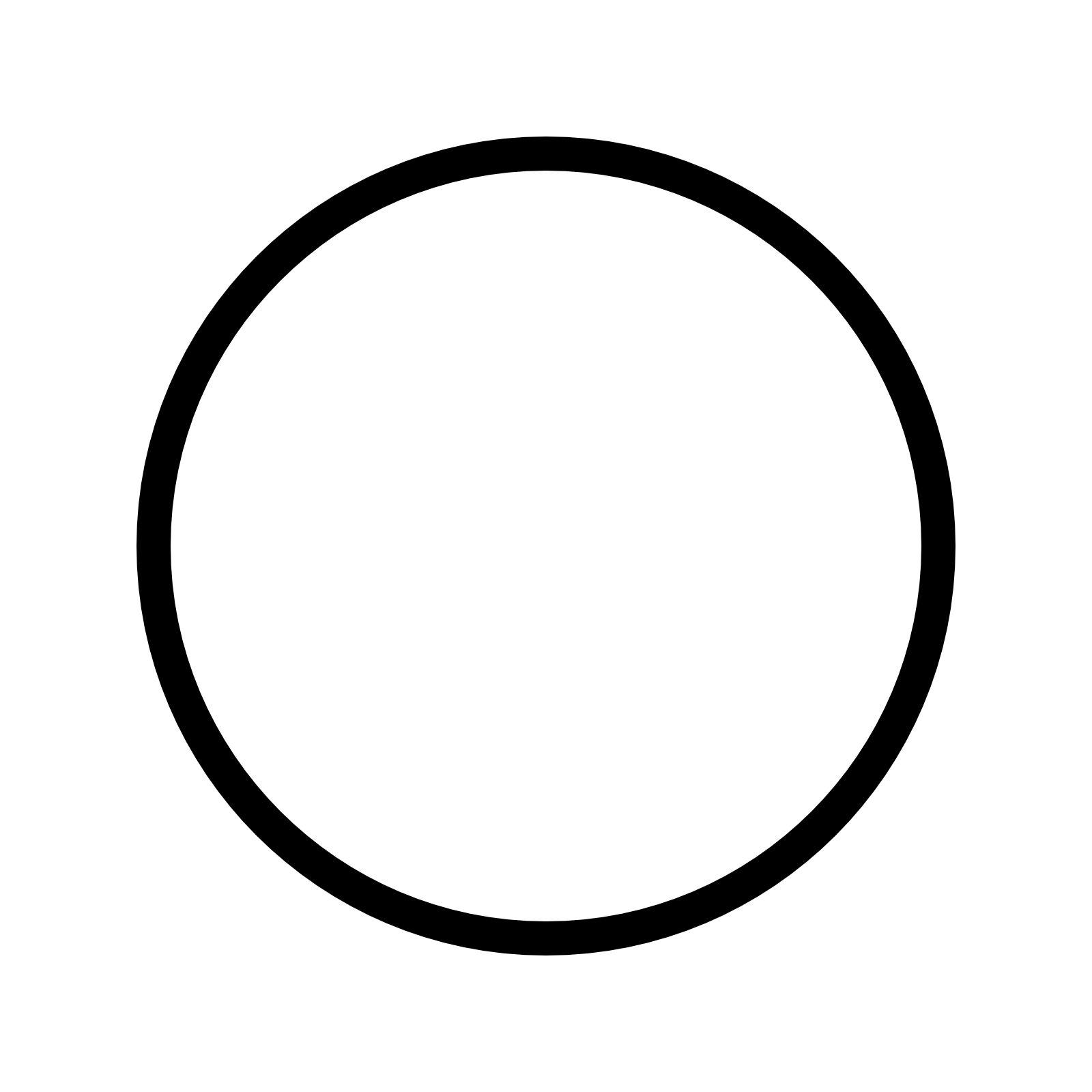 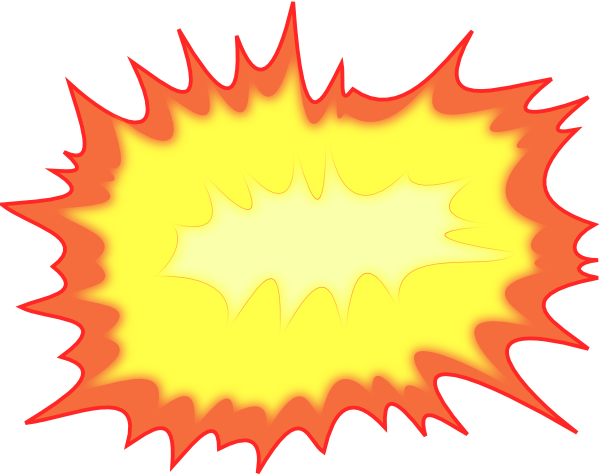 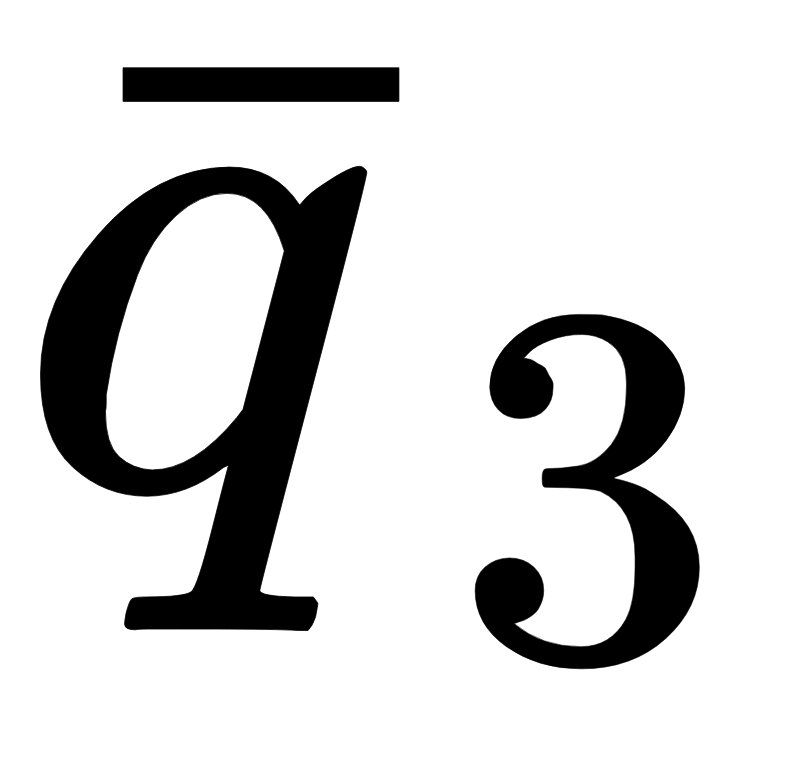 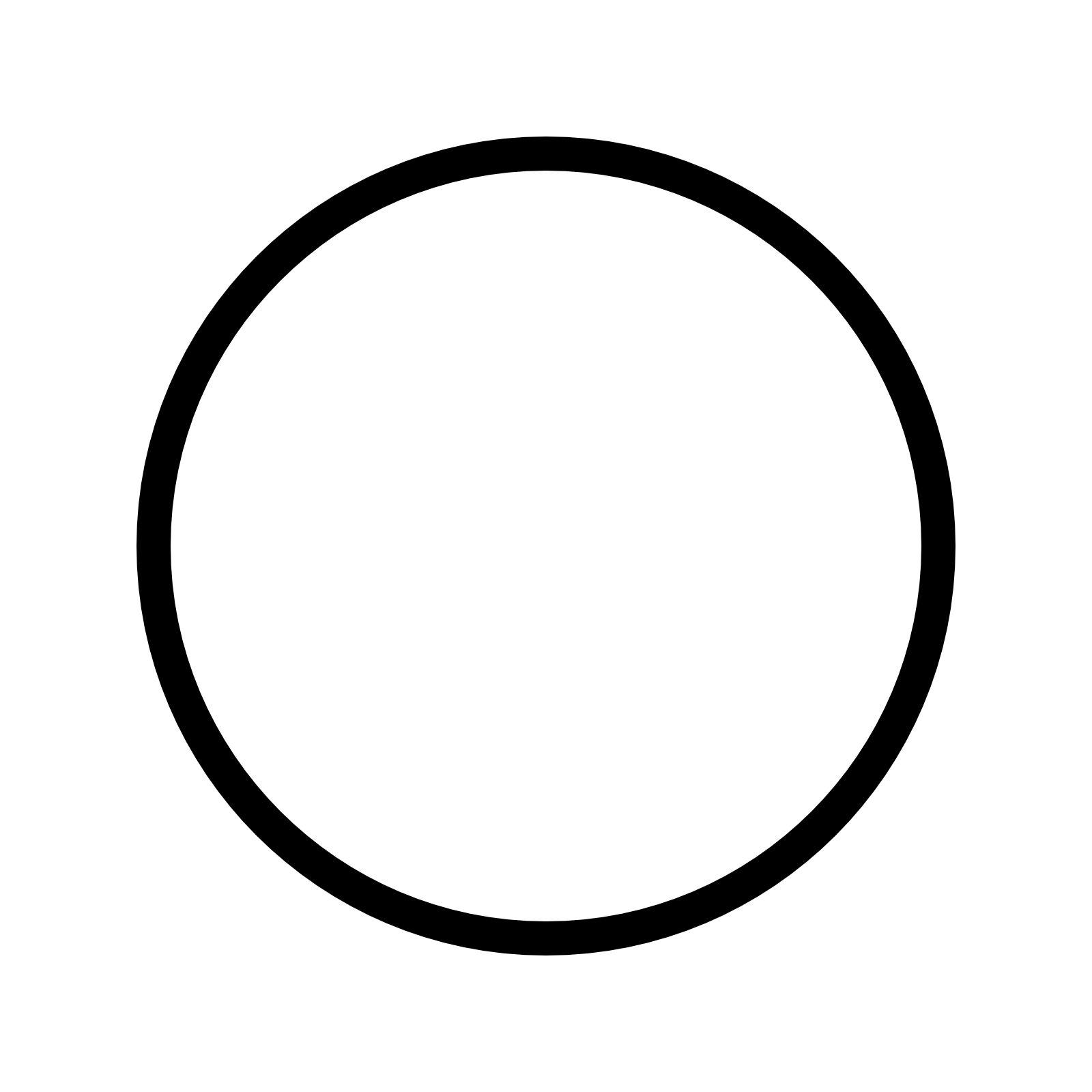 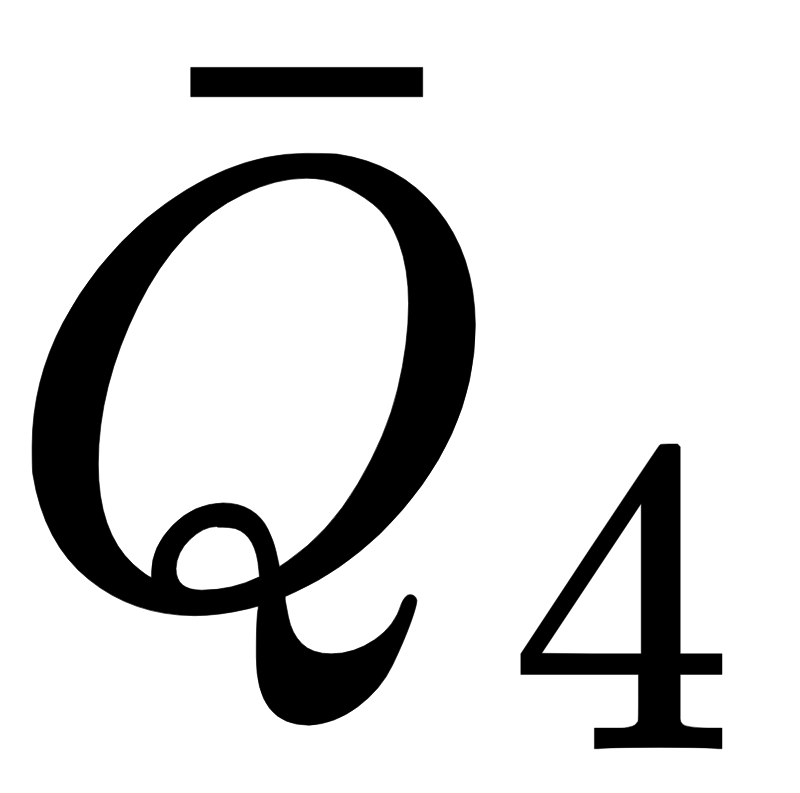 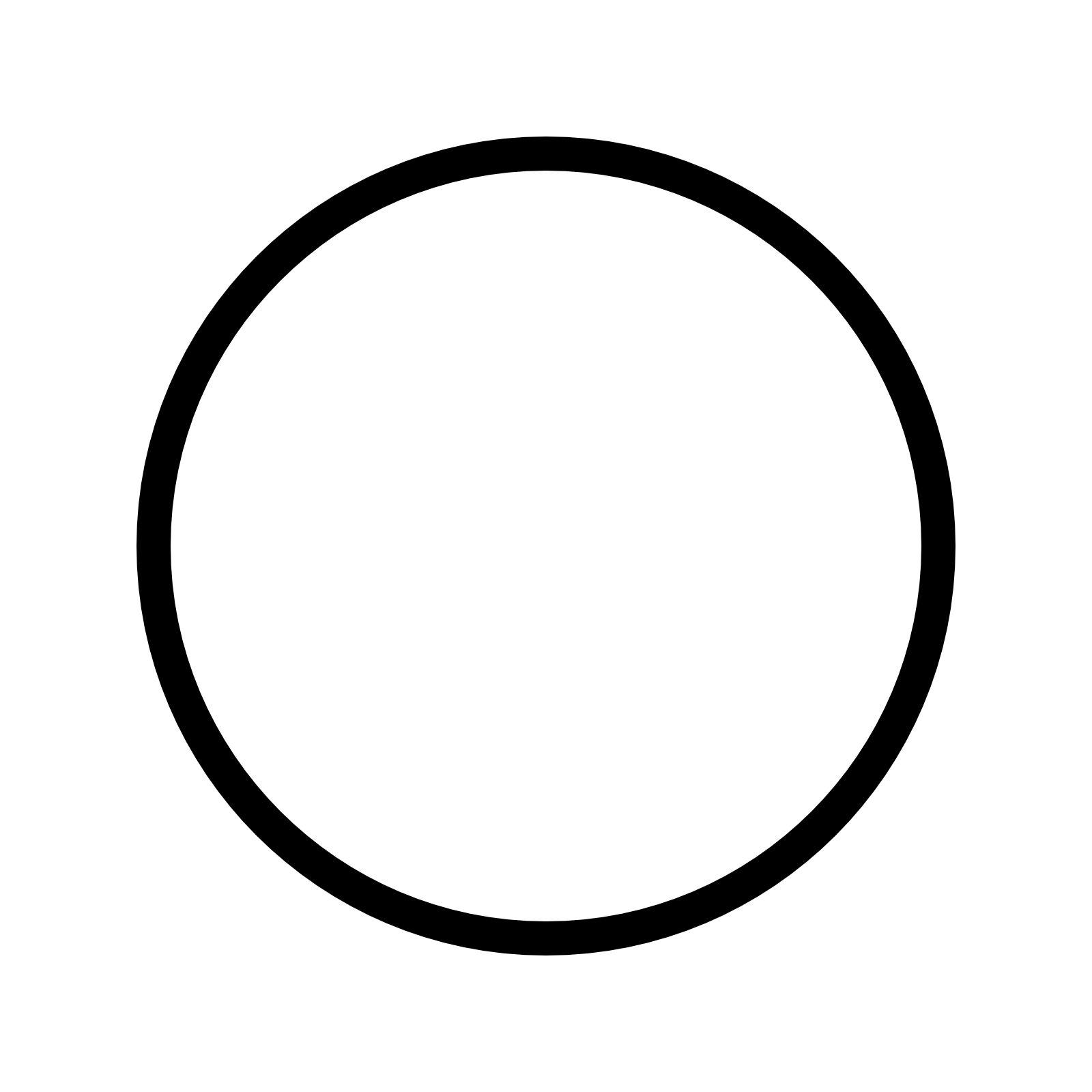 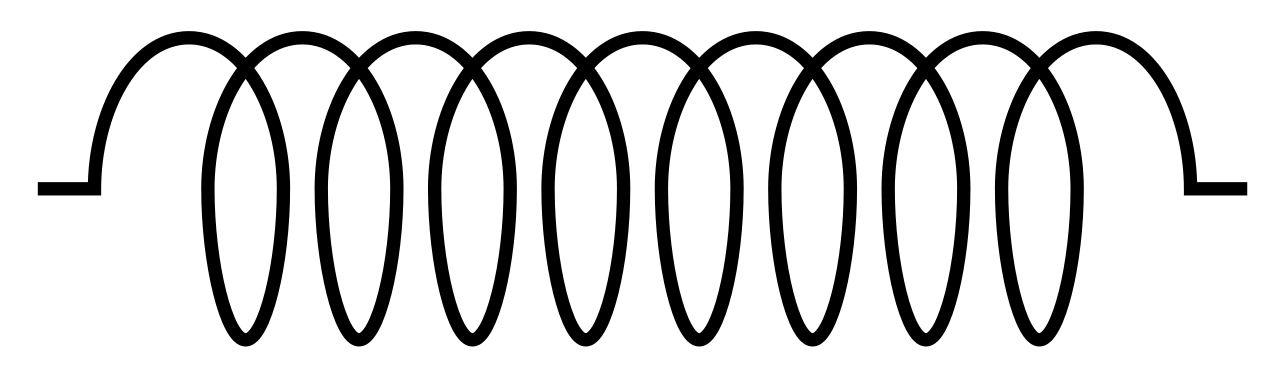 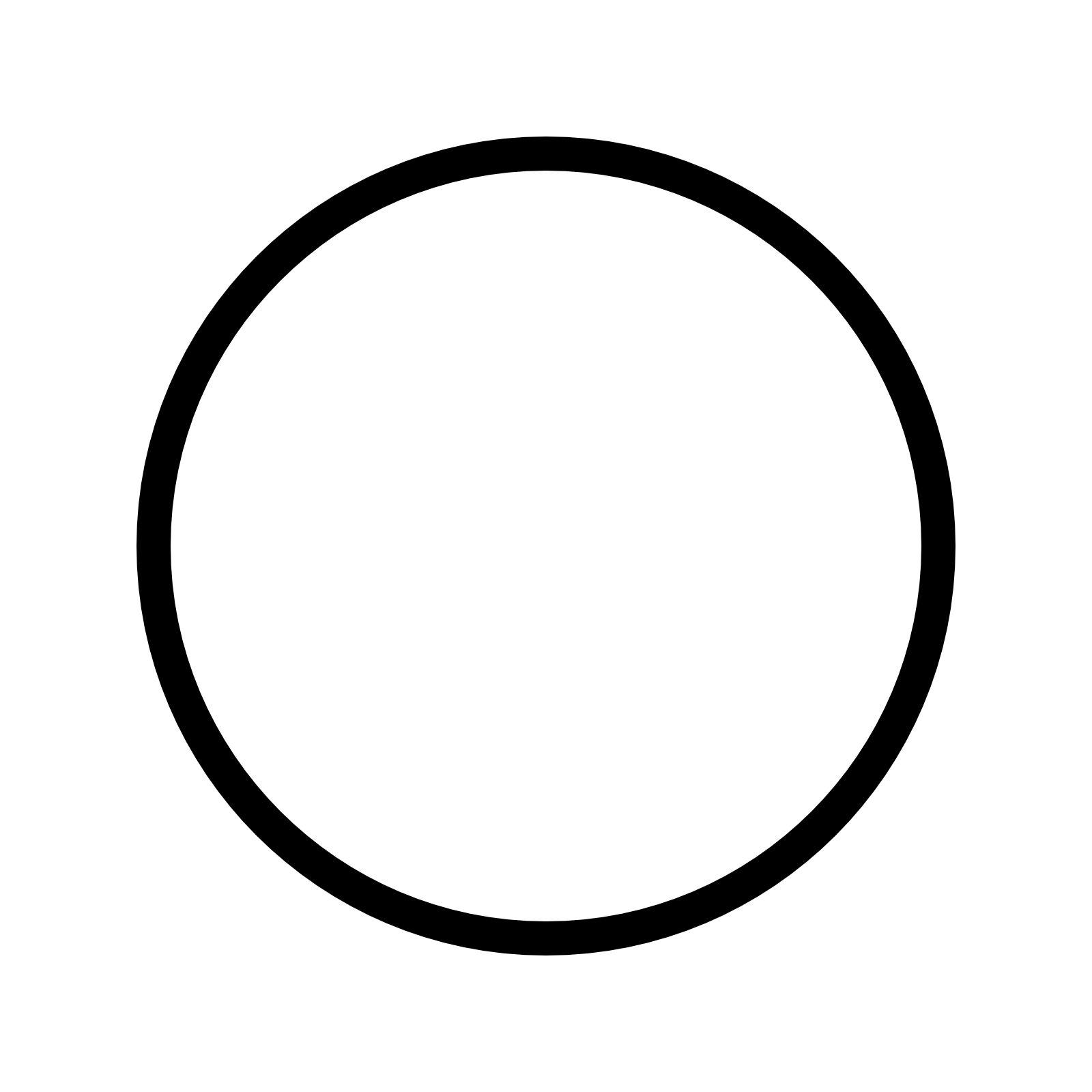 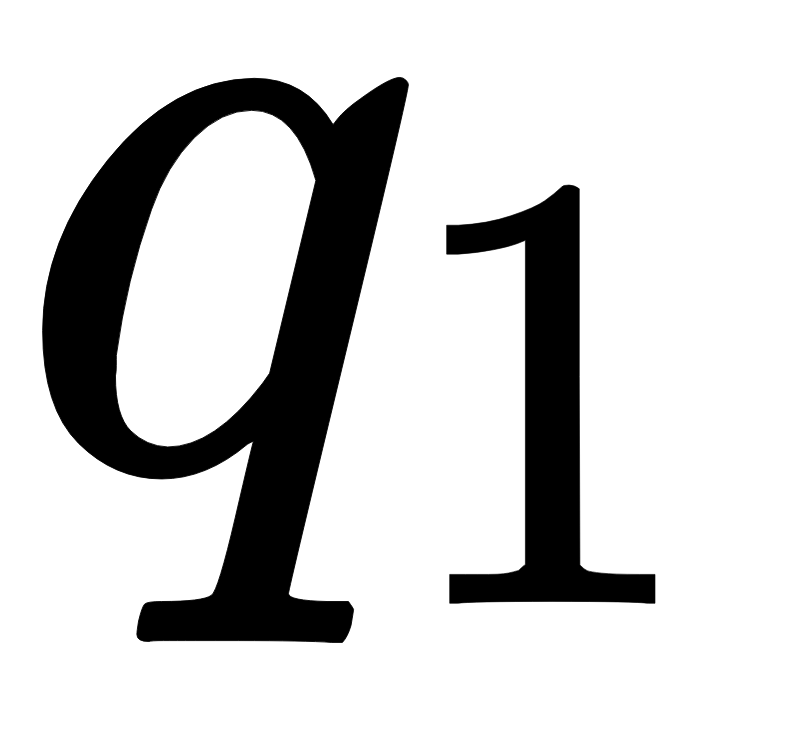 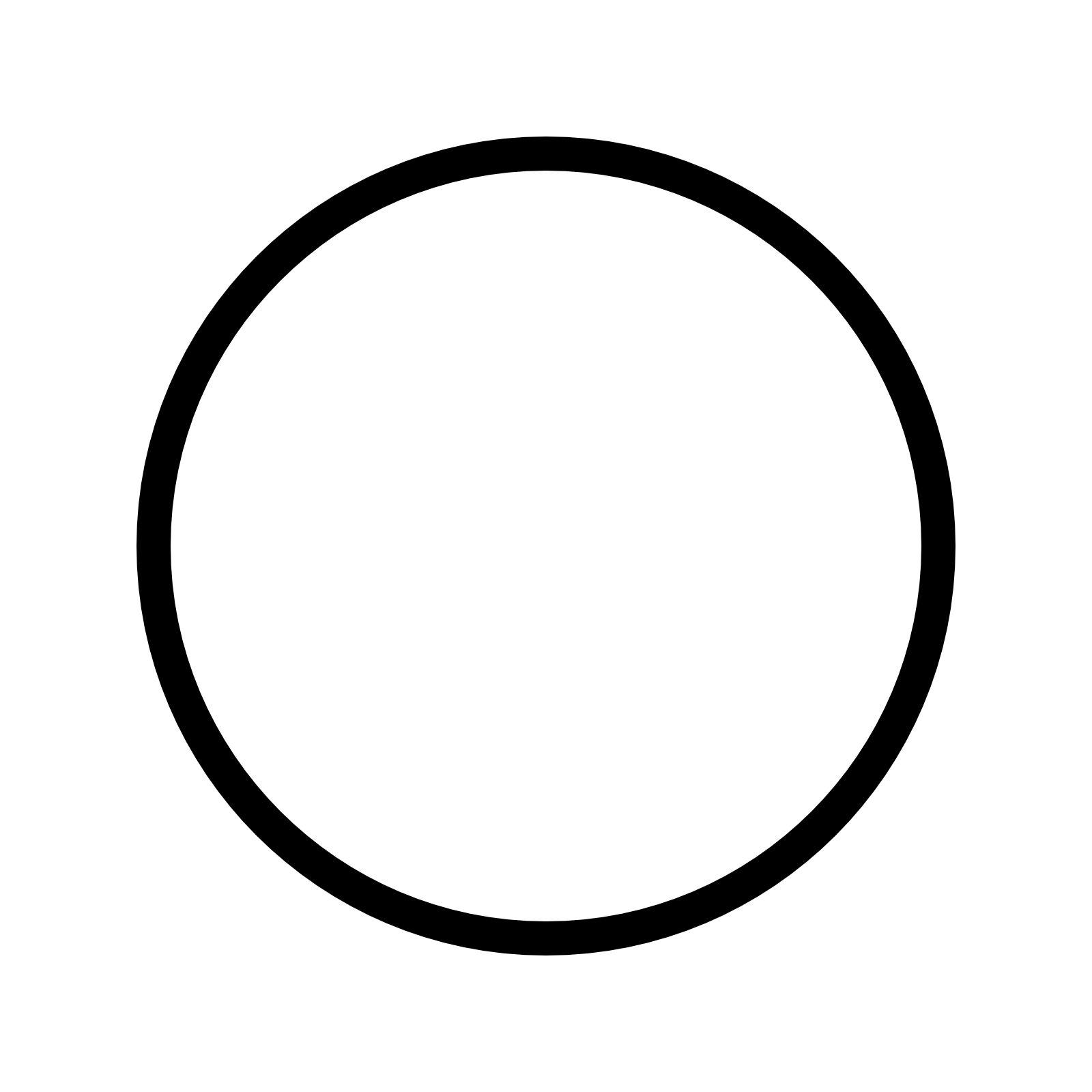 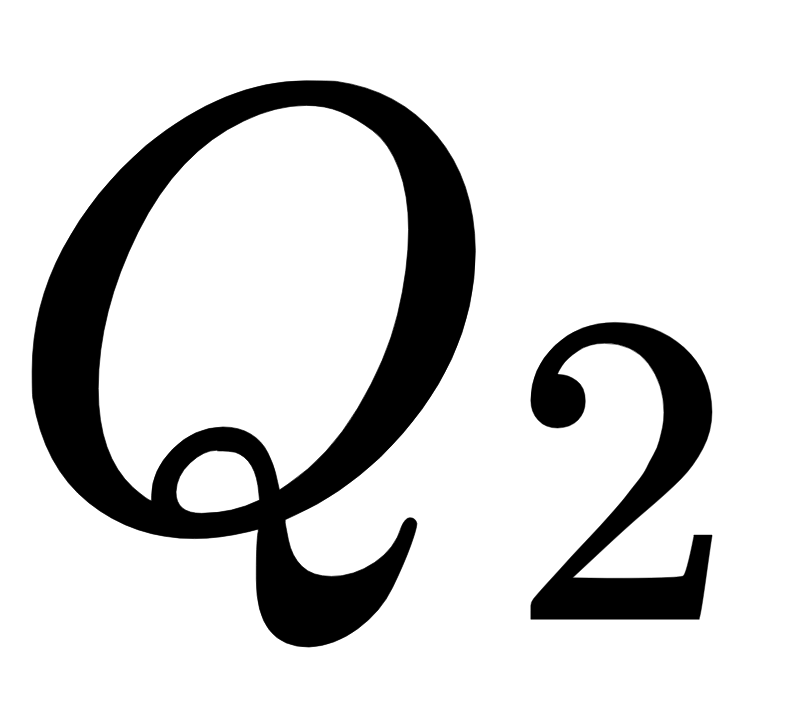 Anti-Diquark
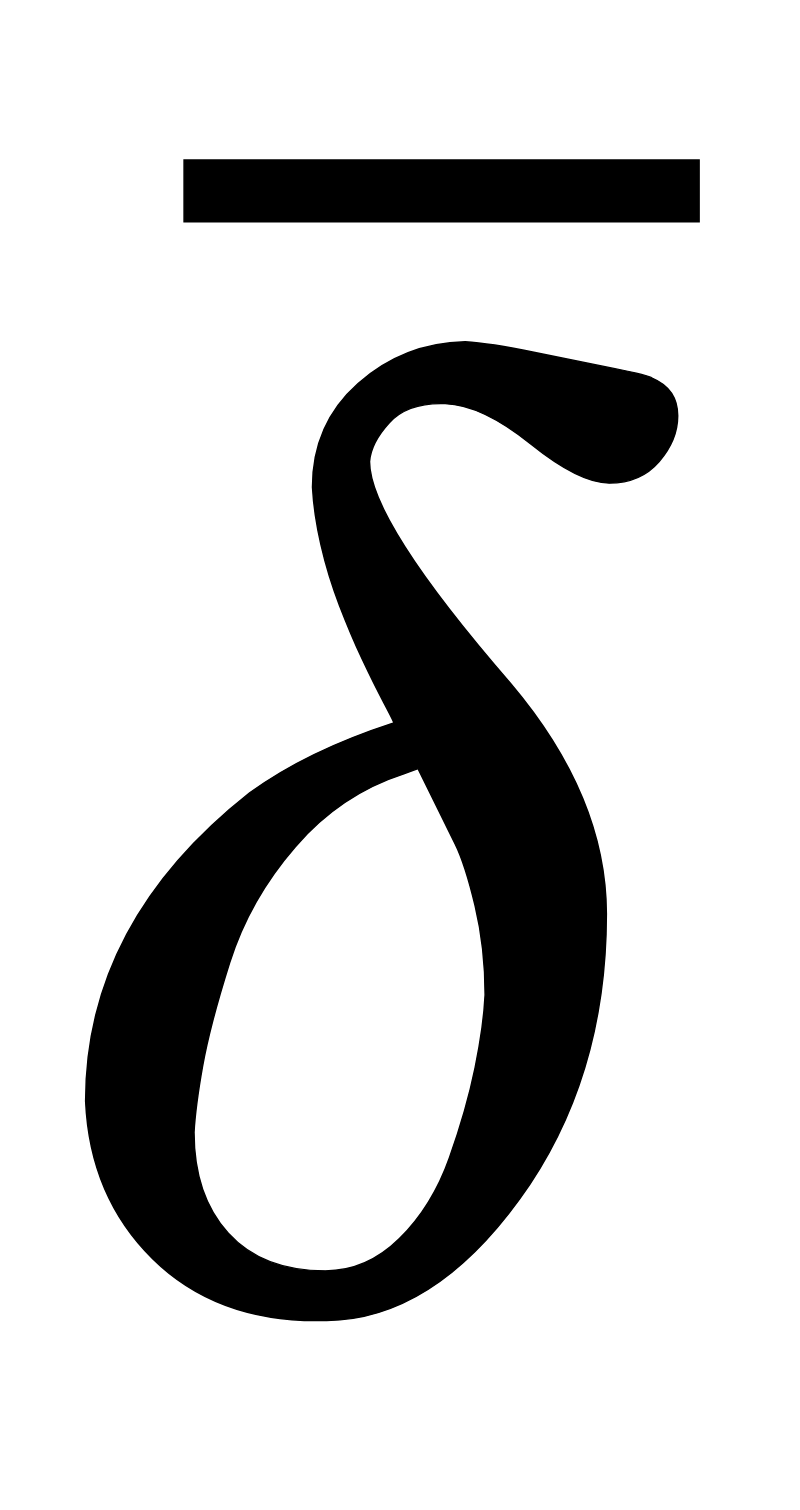 At this moment, the diquarks have large relative momenta.
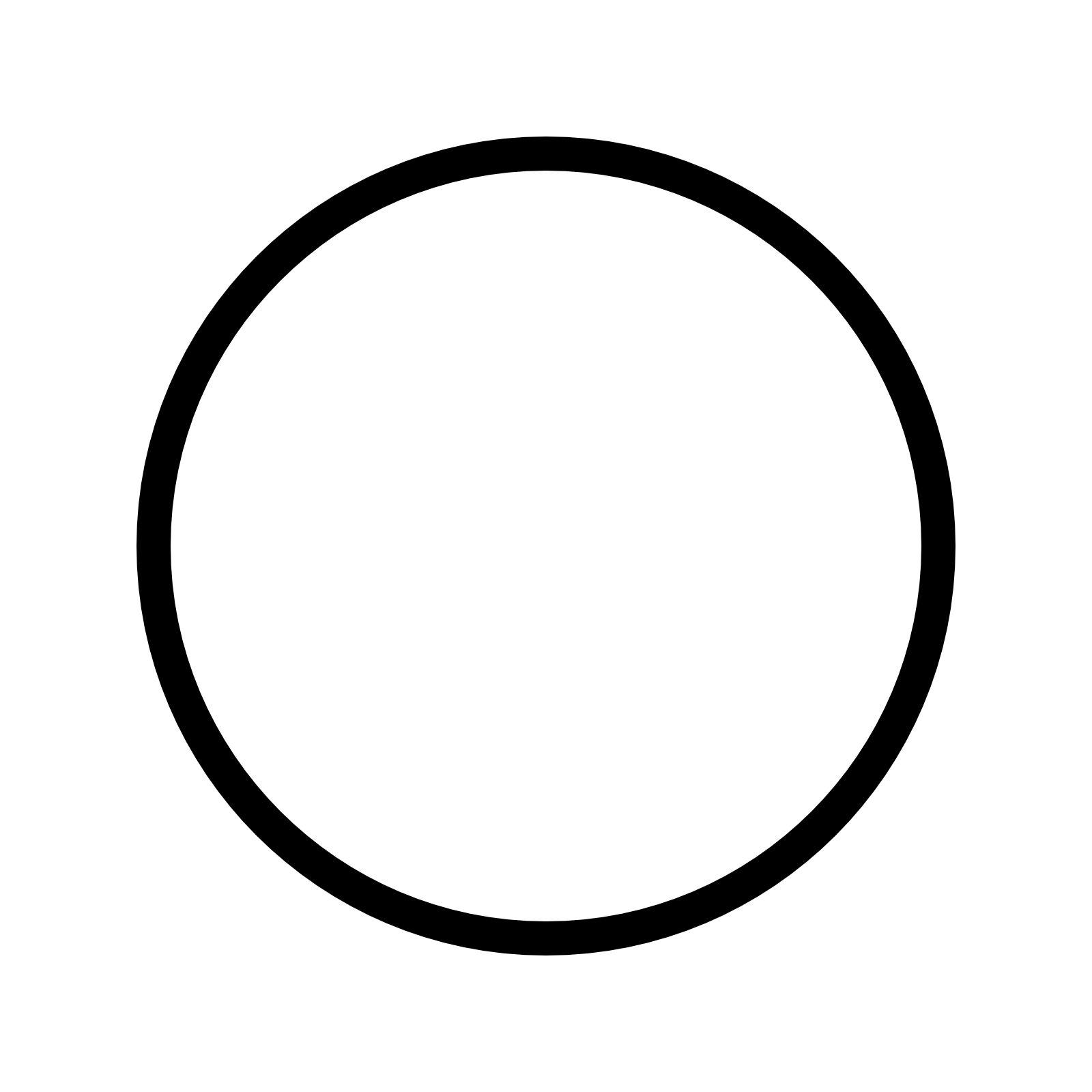 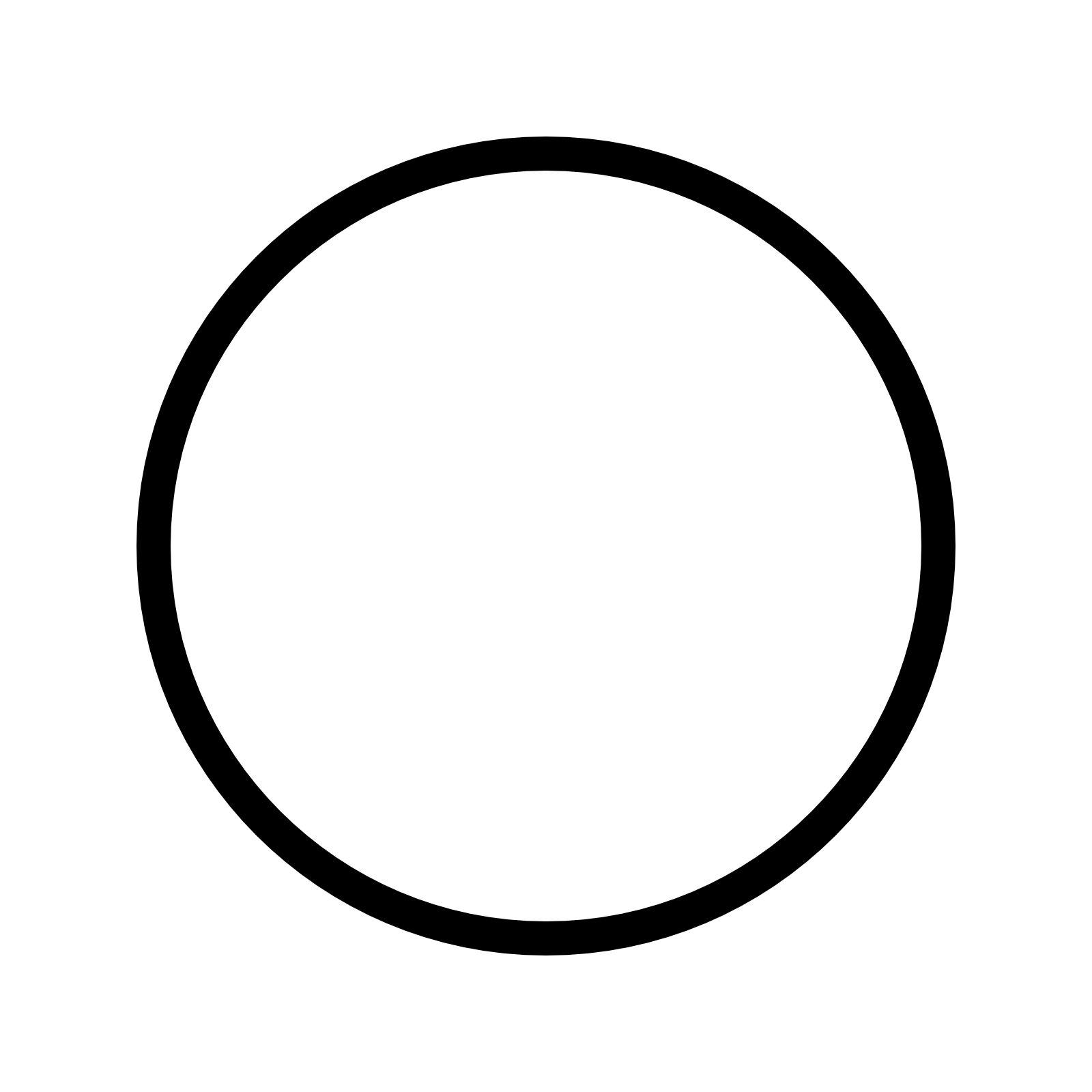 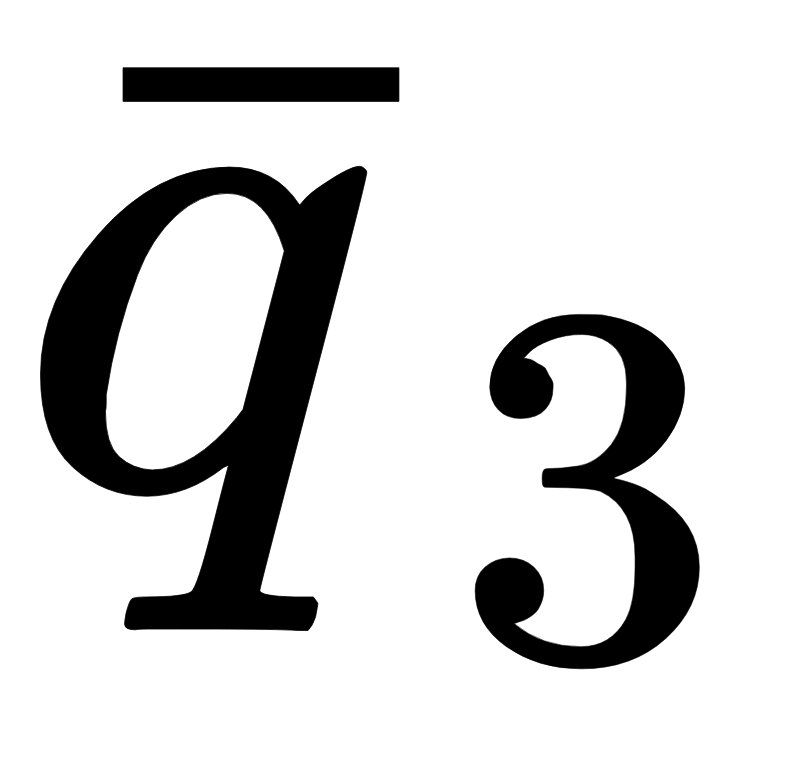 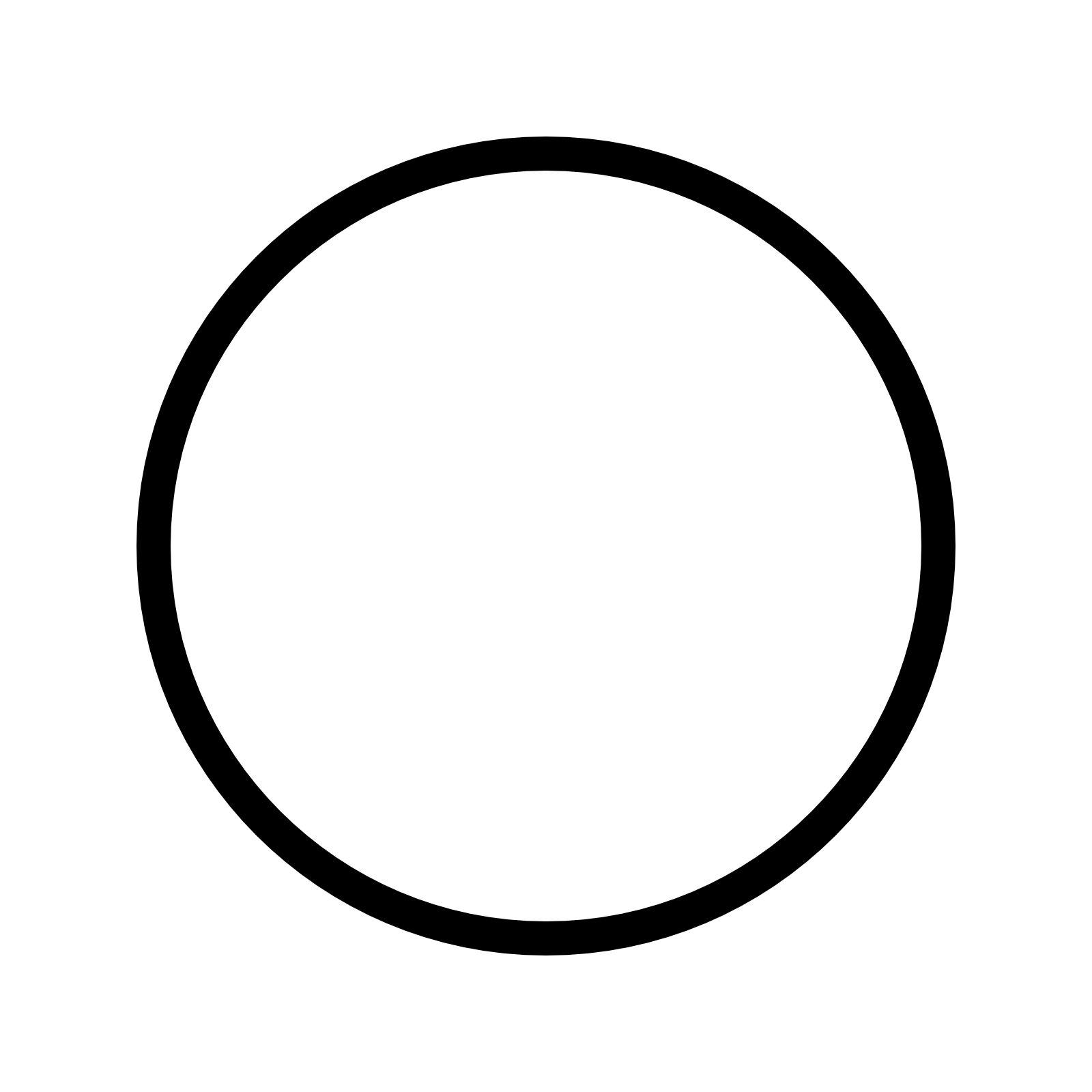 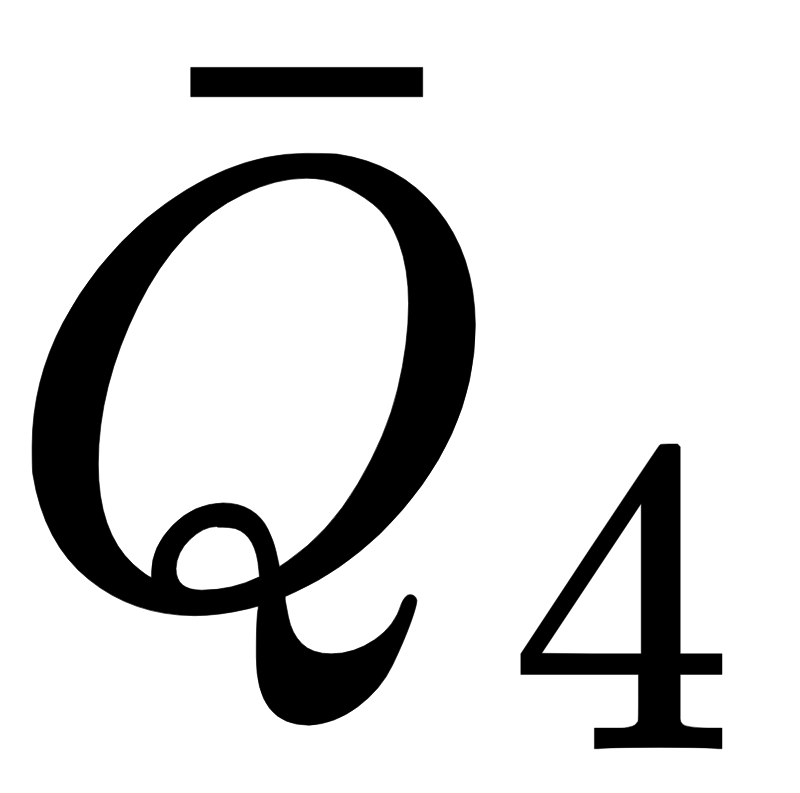 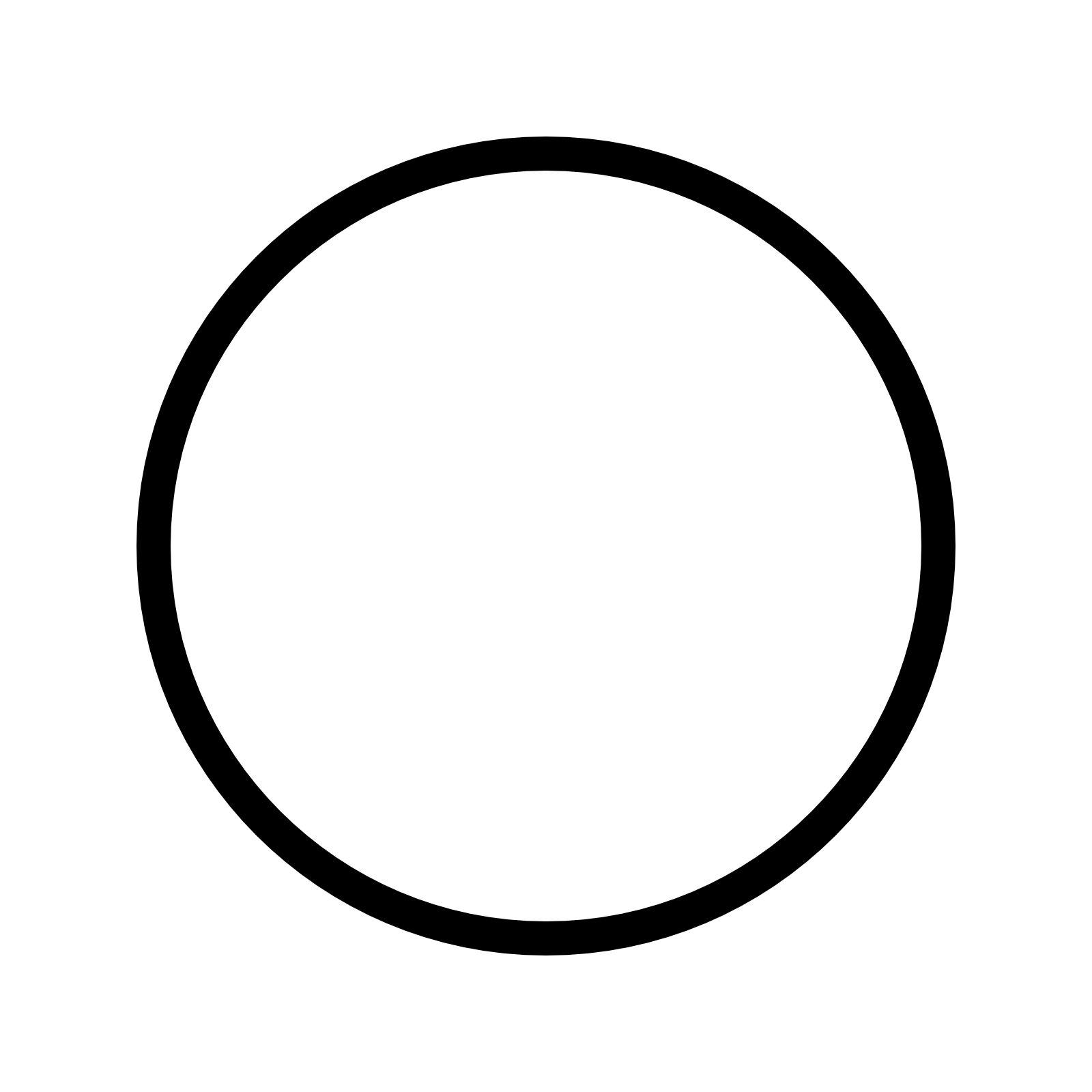 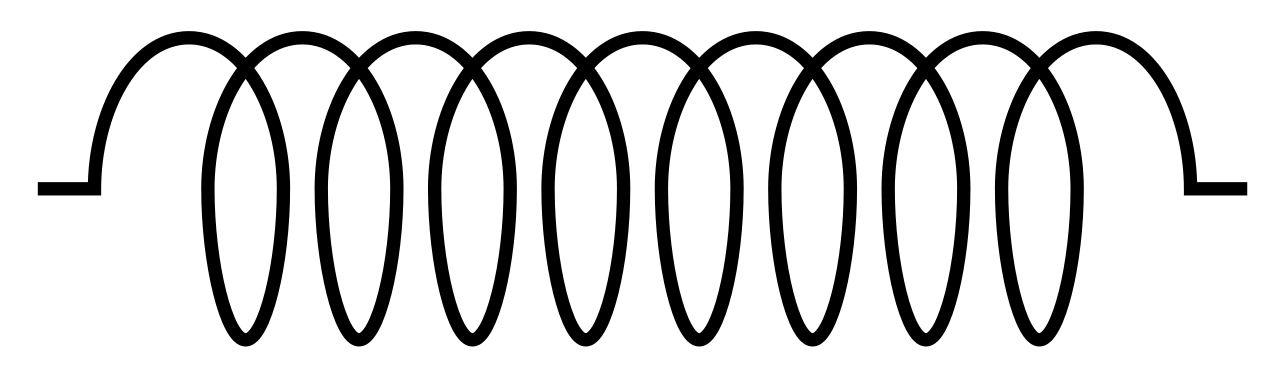 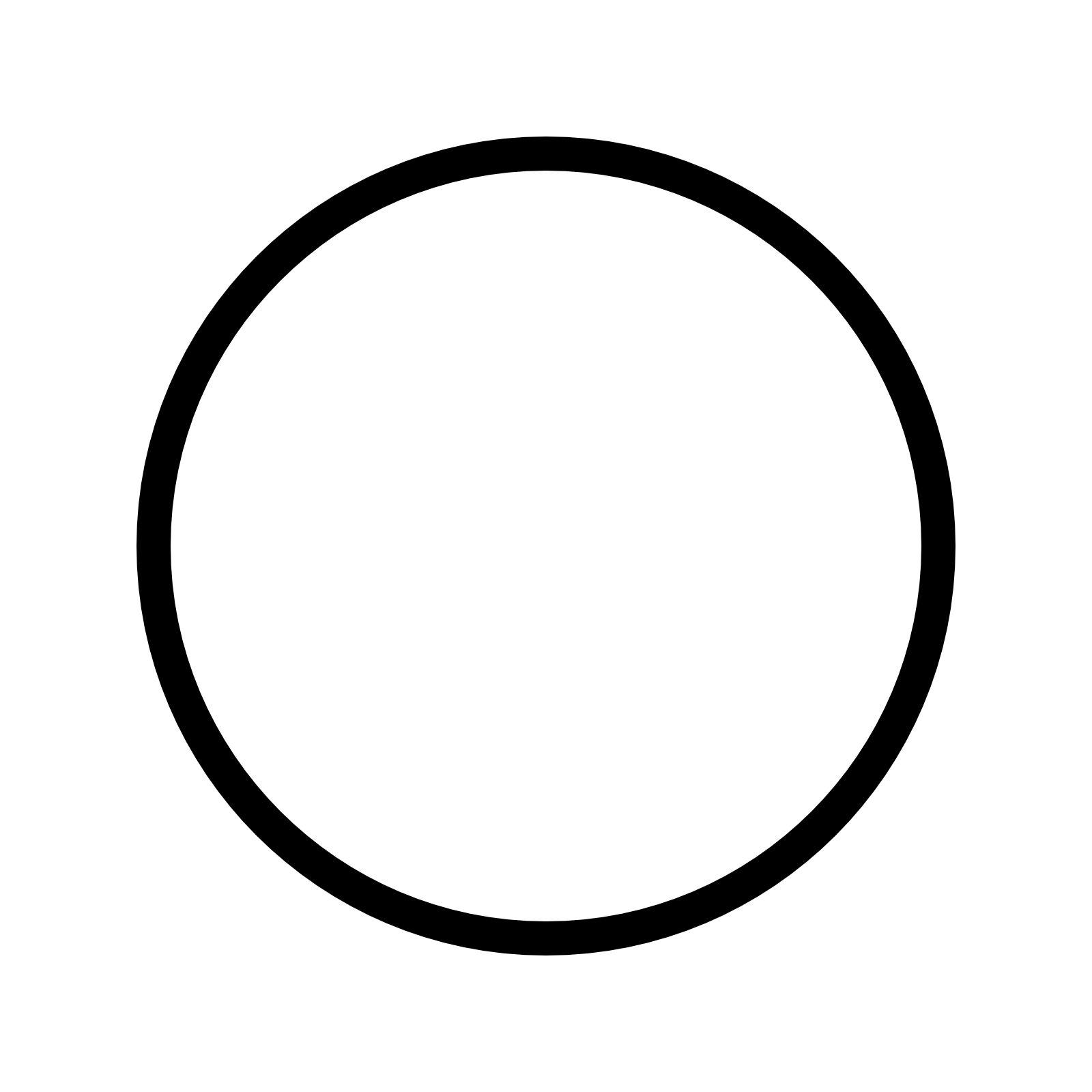 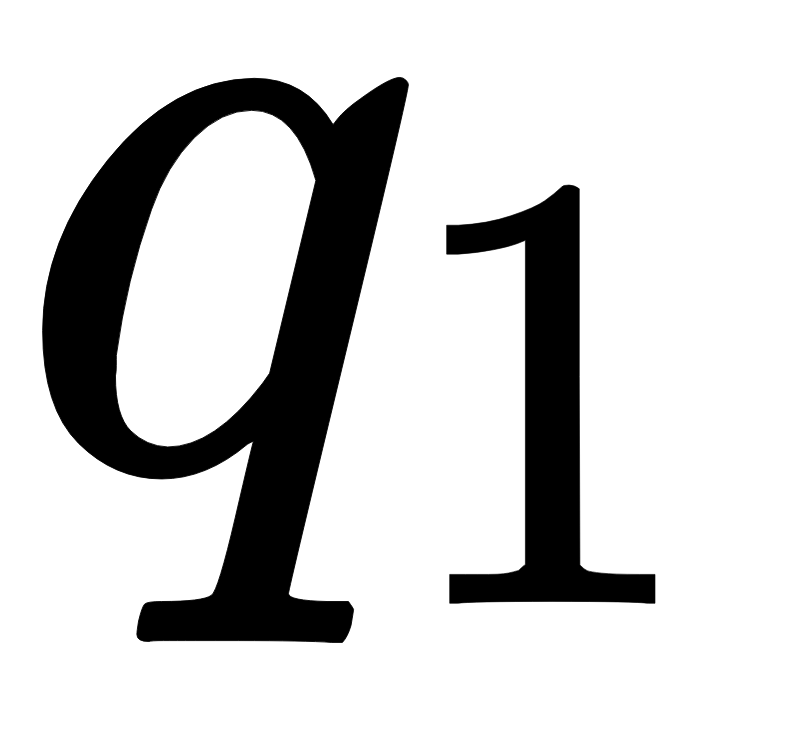 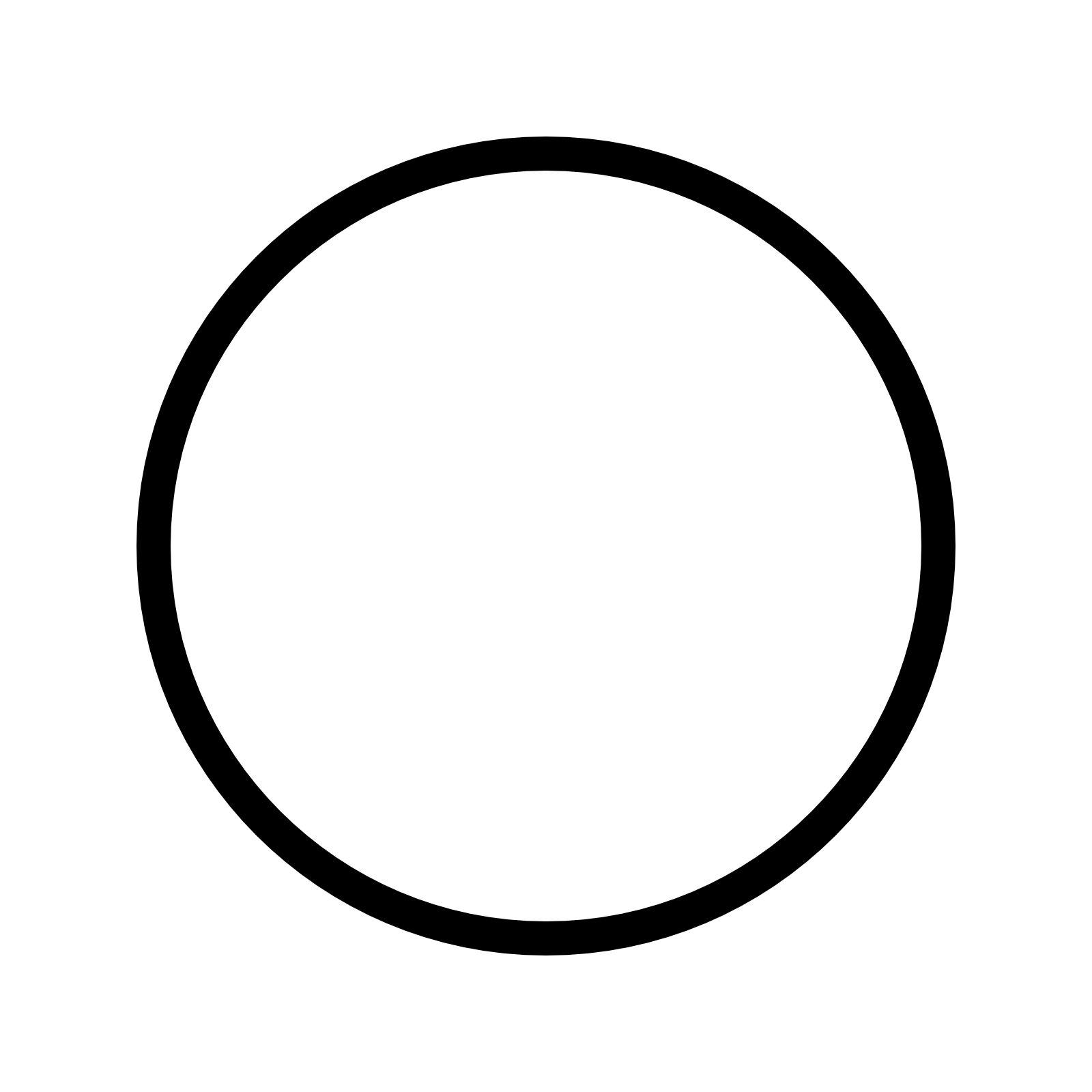 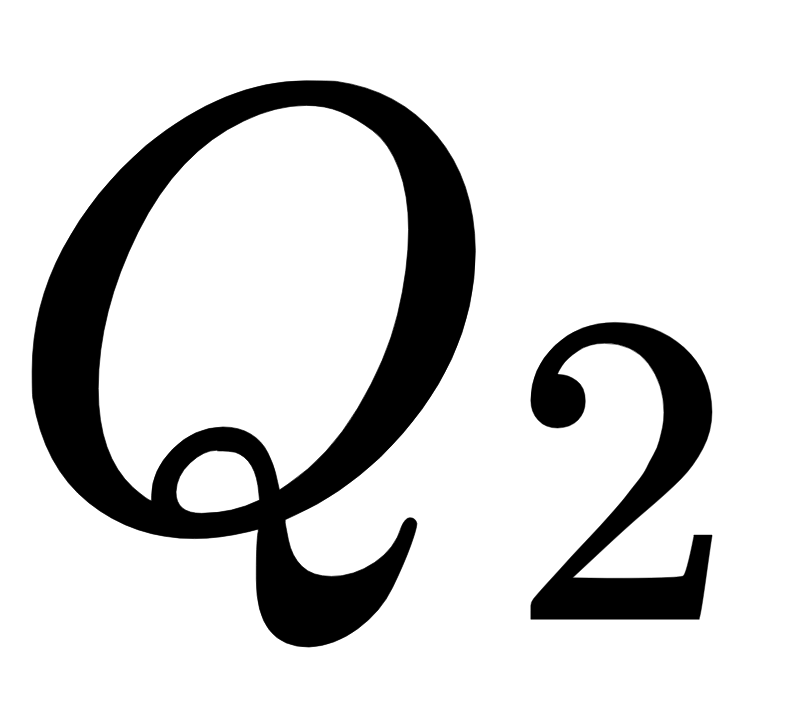 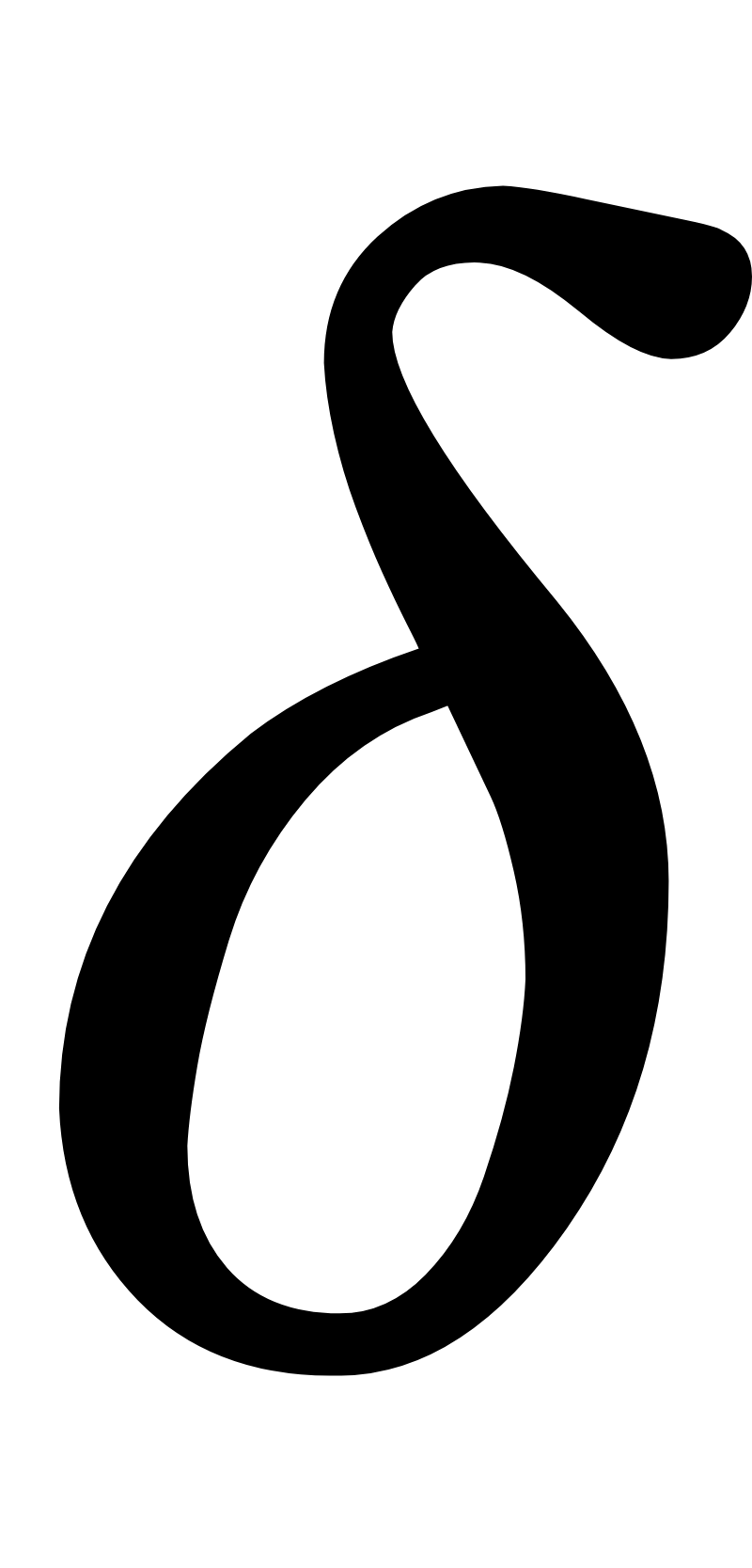 Diquark
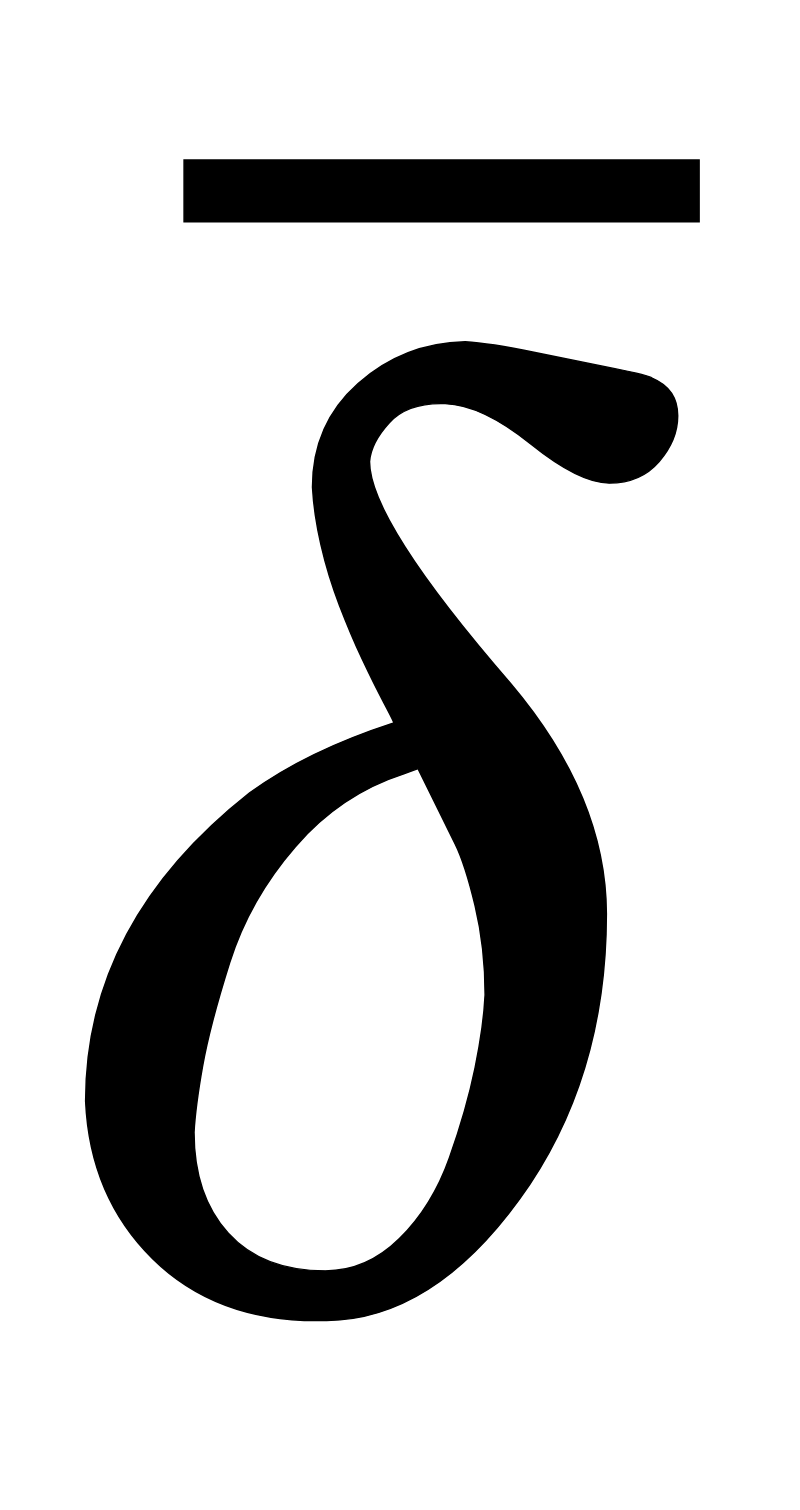 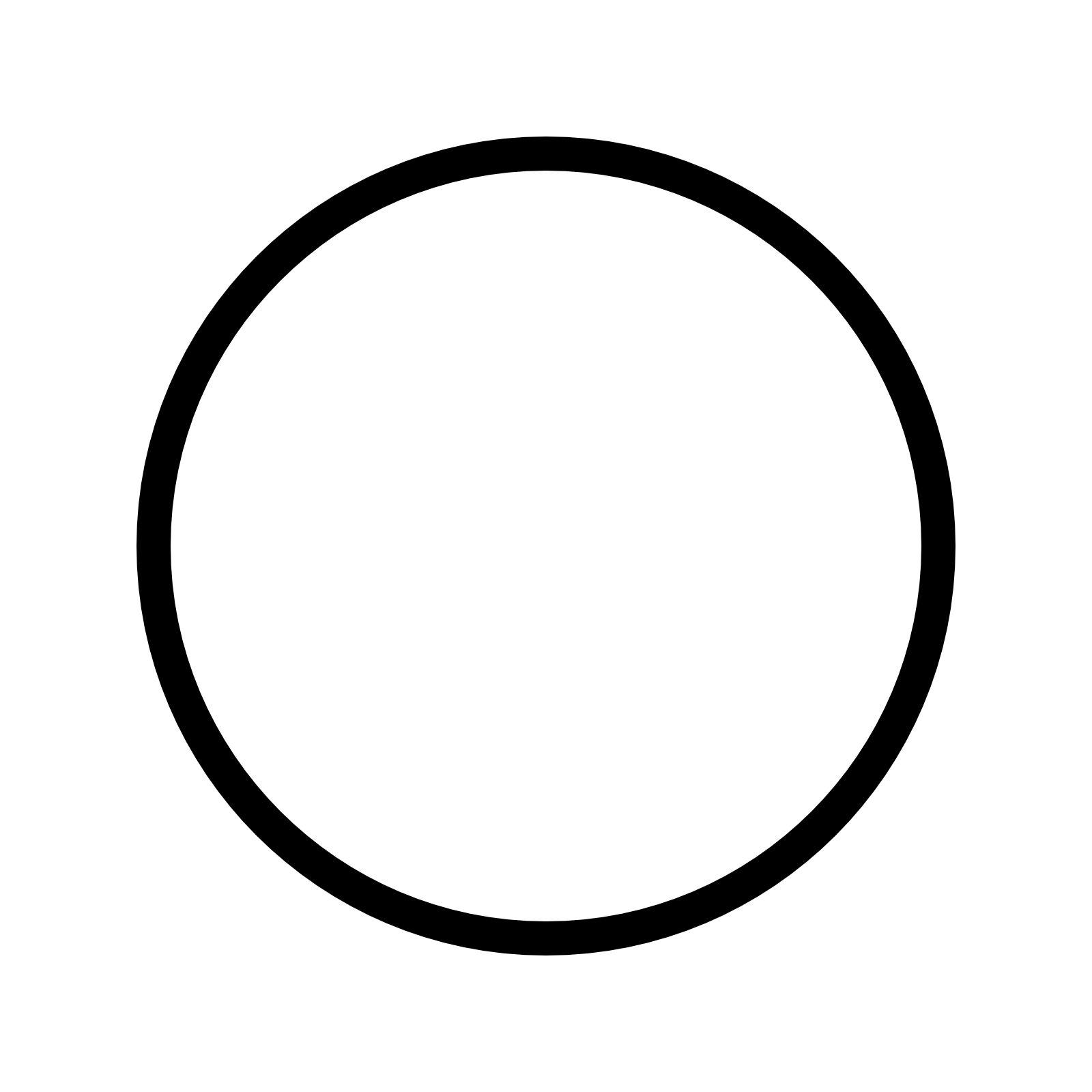 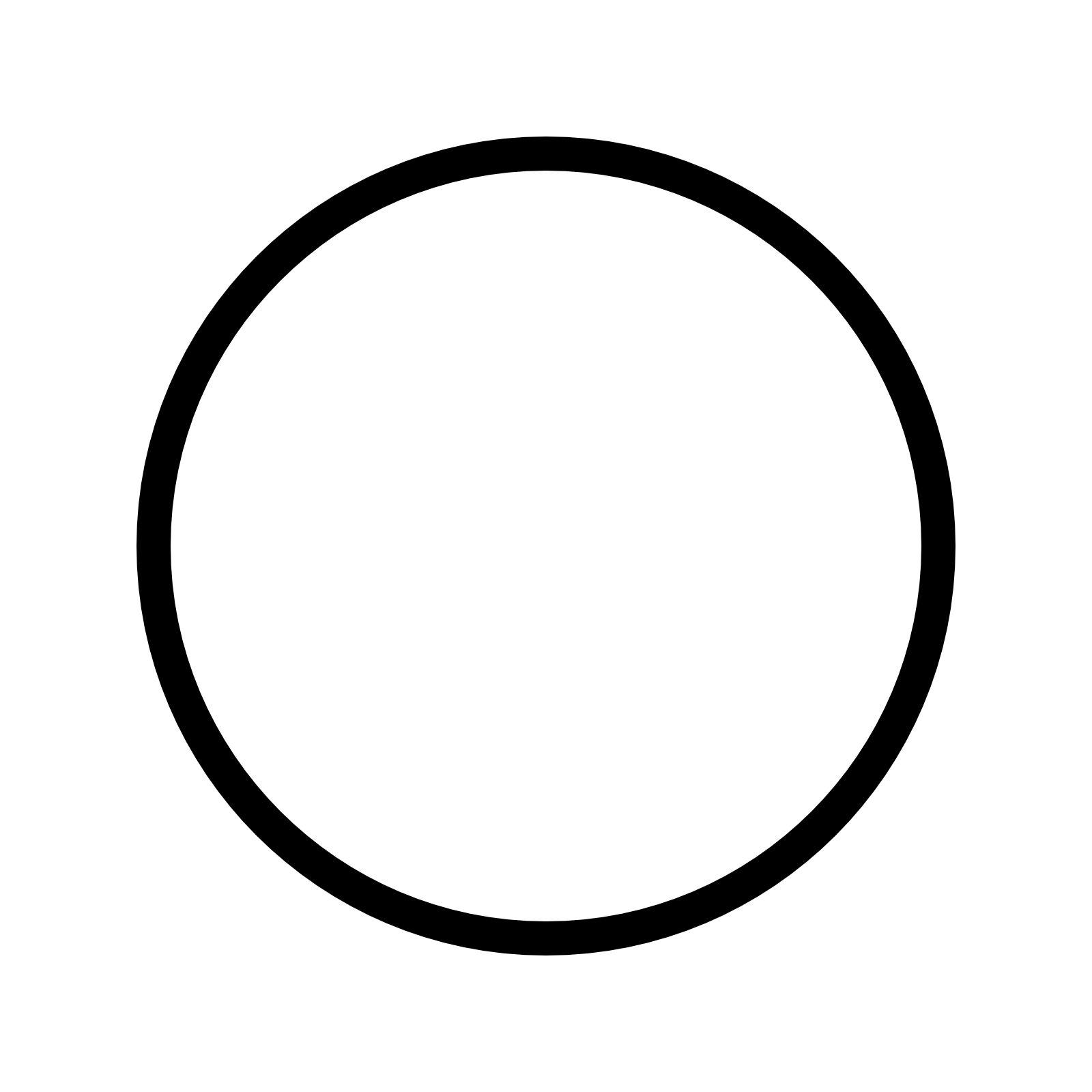 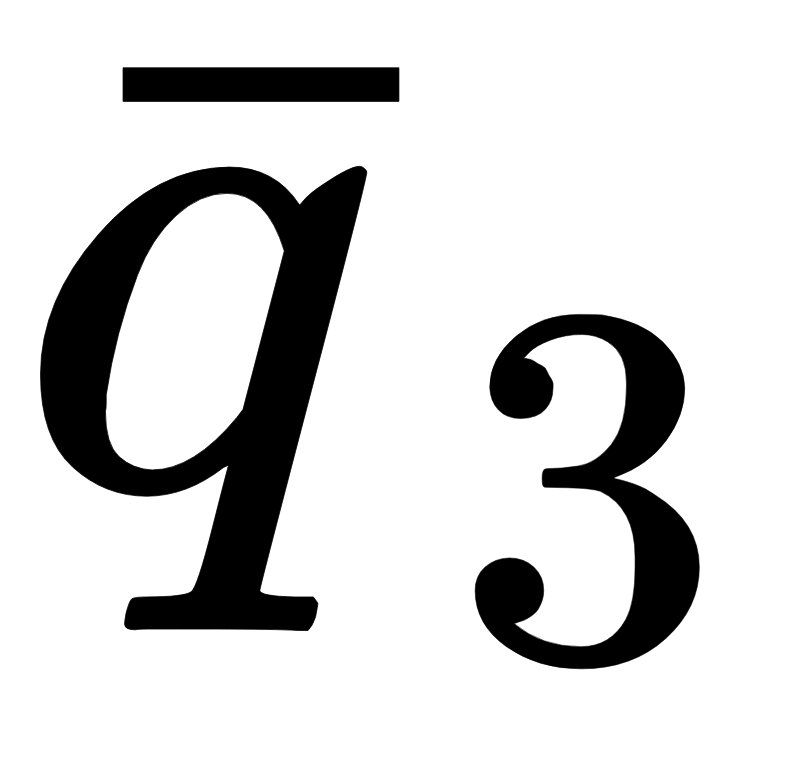 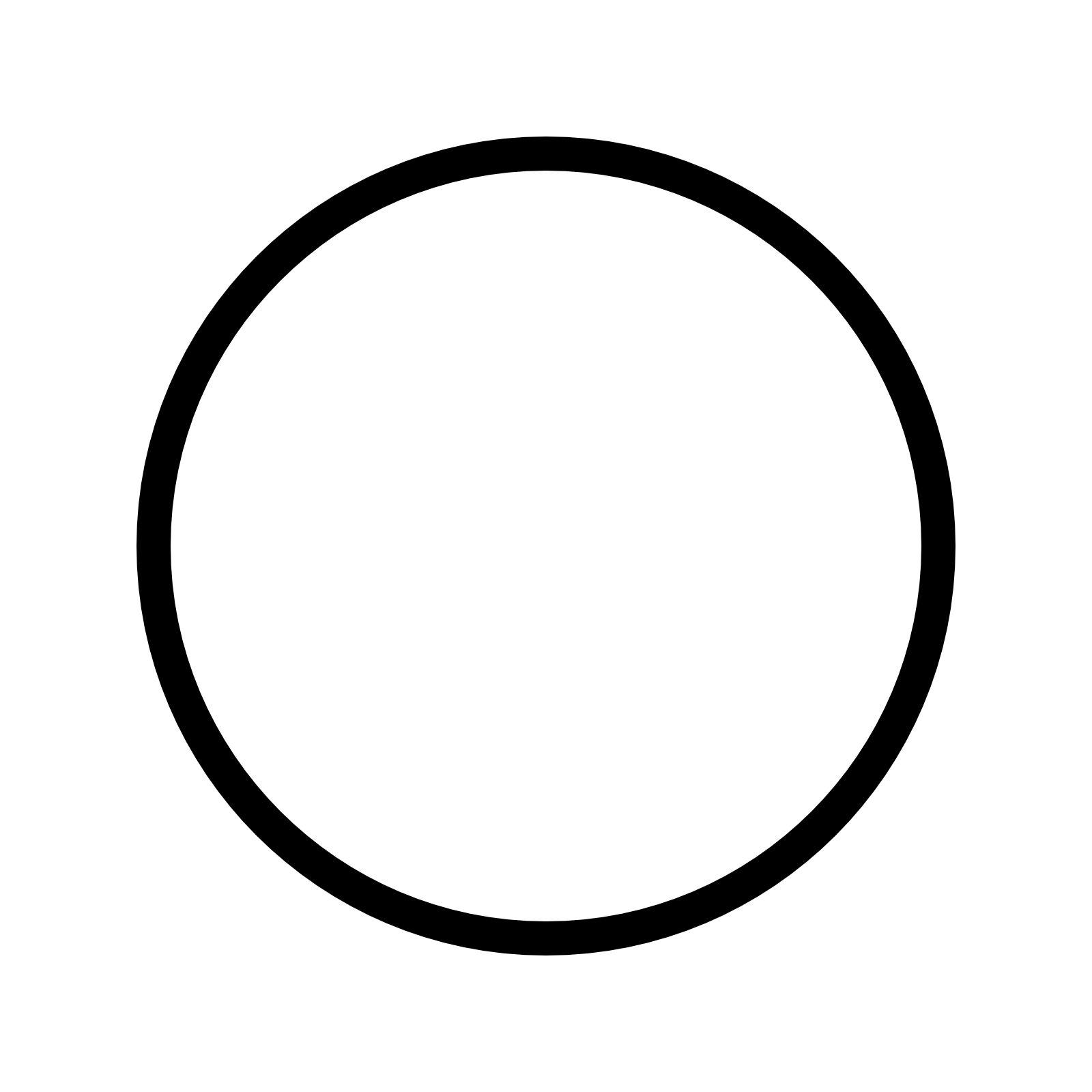 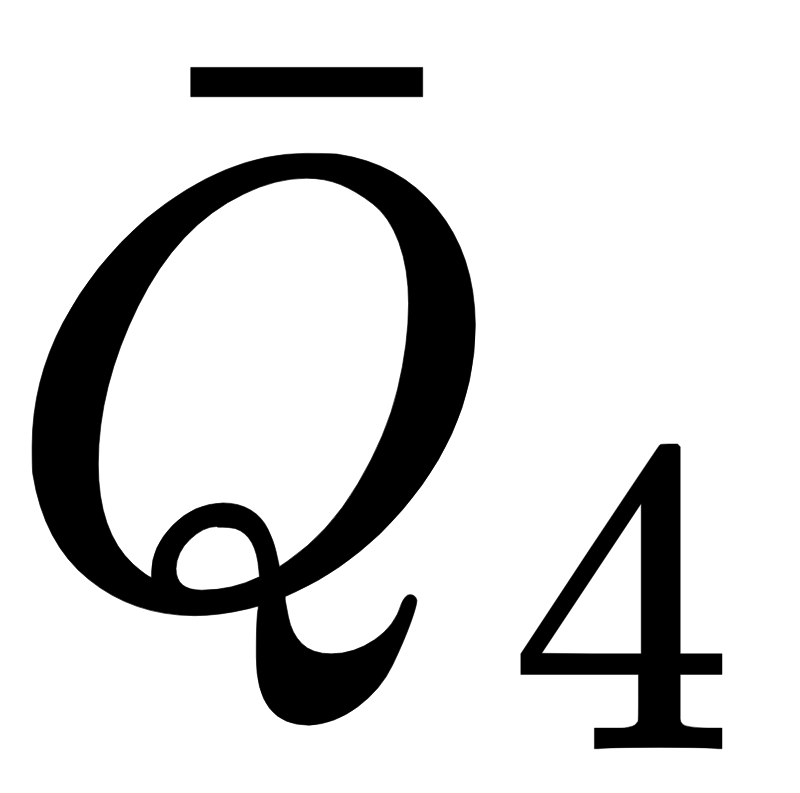 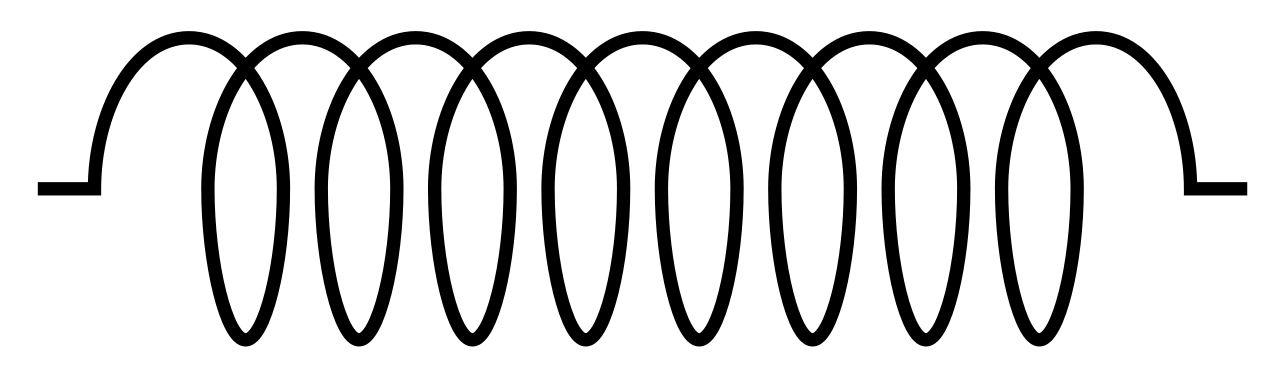 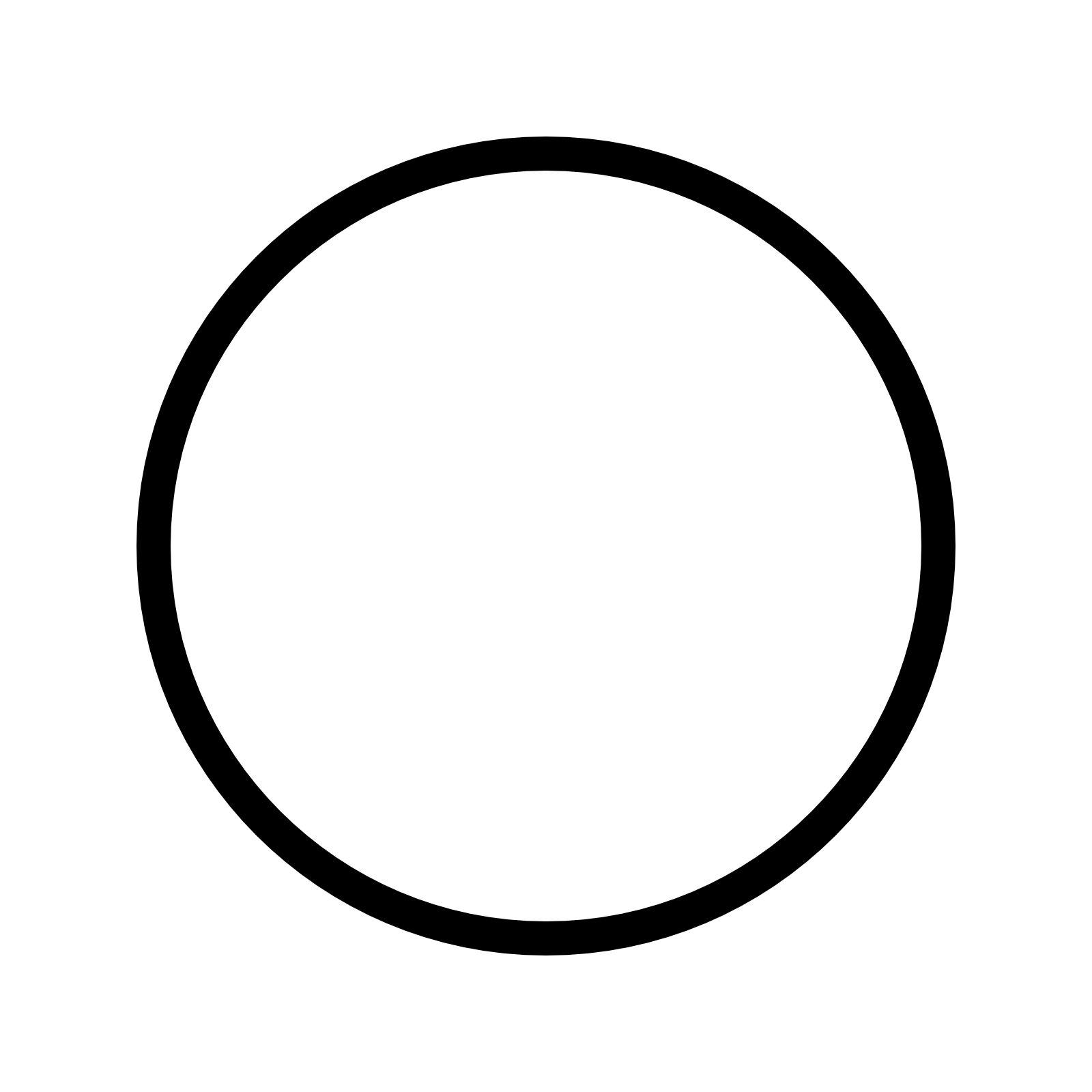 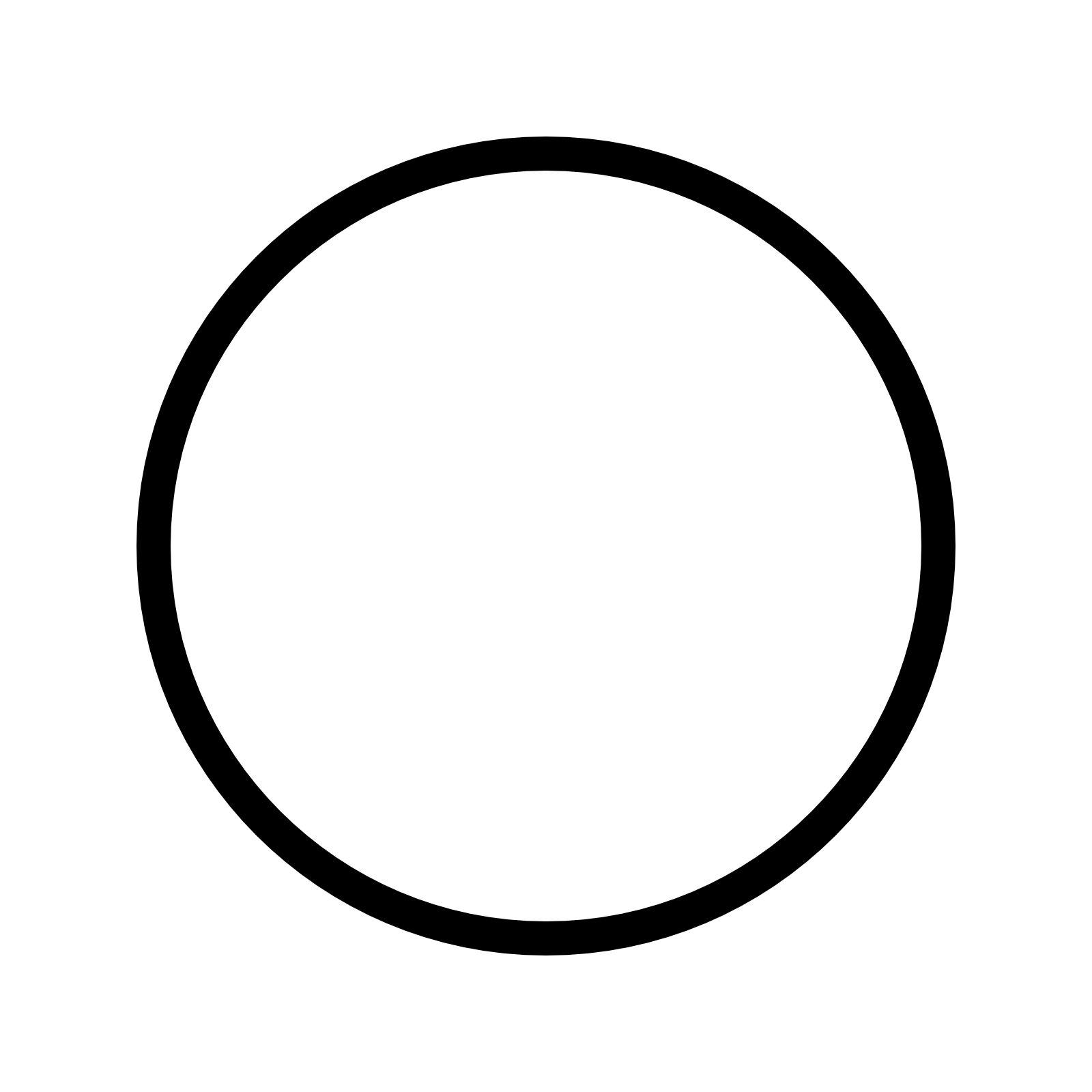 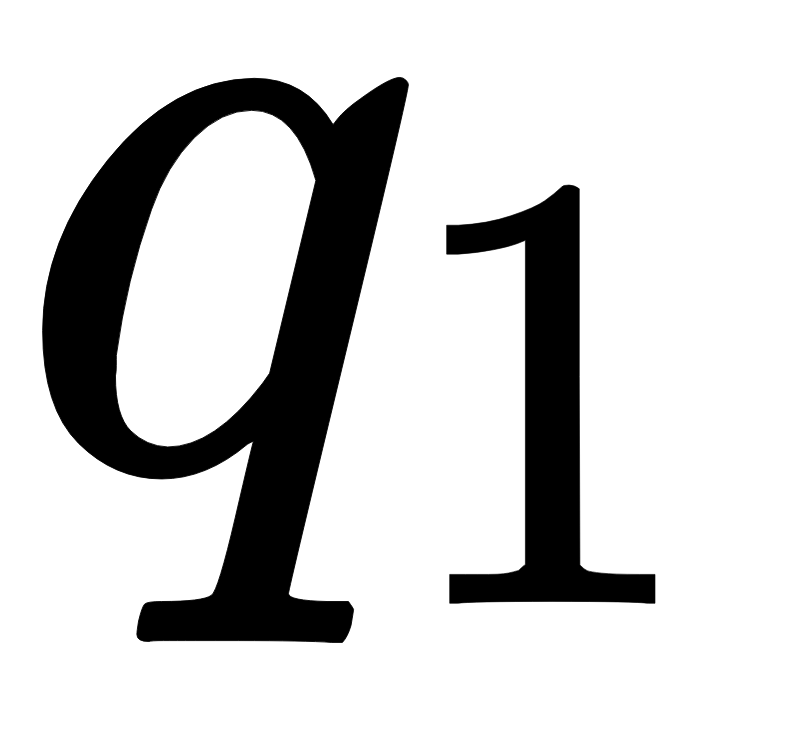 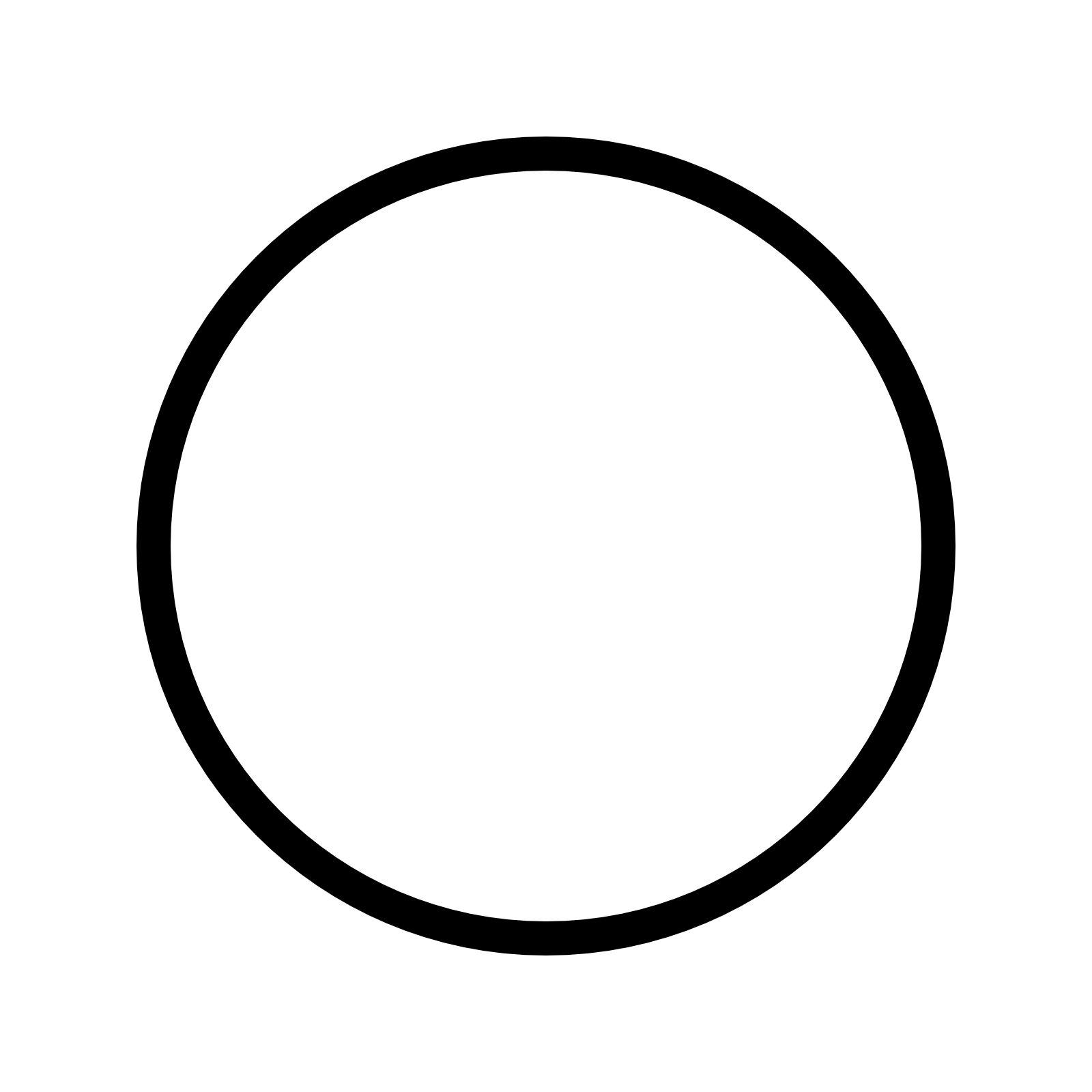 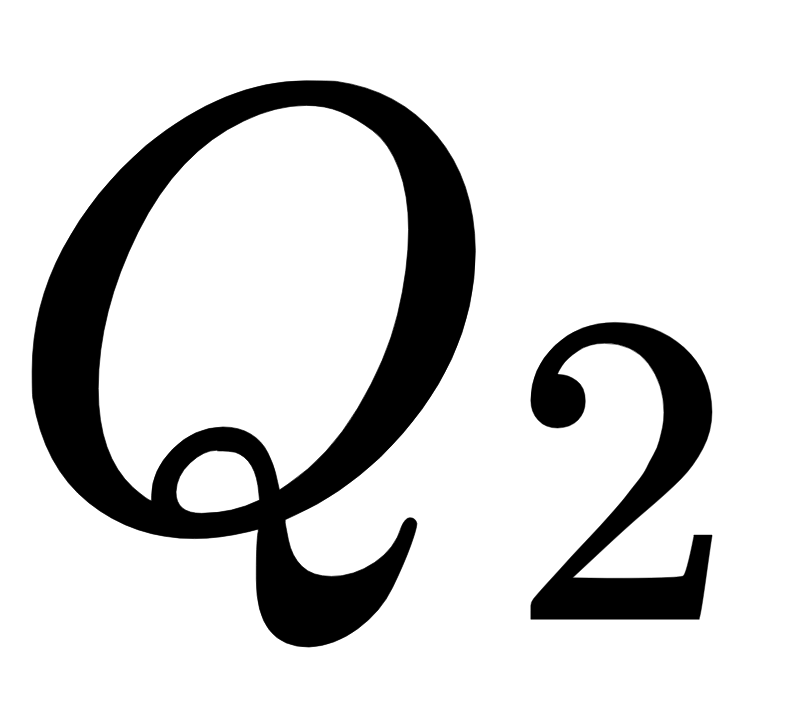 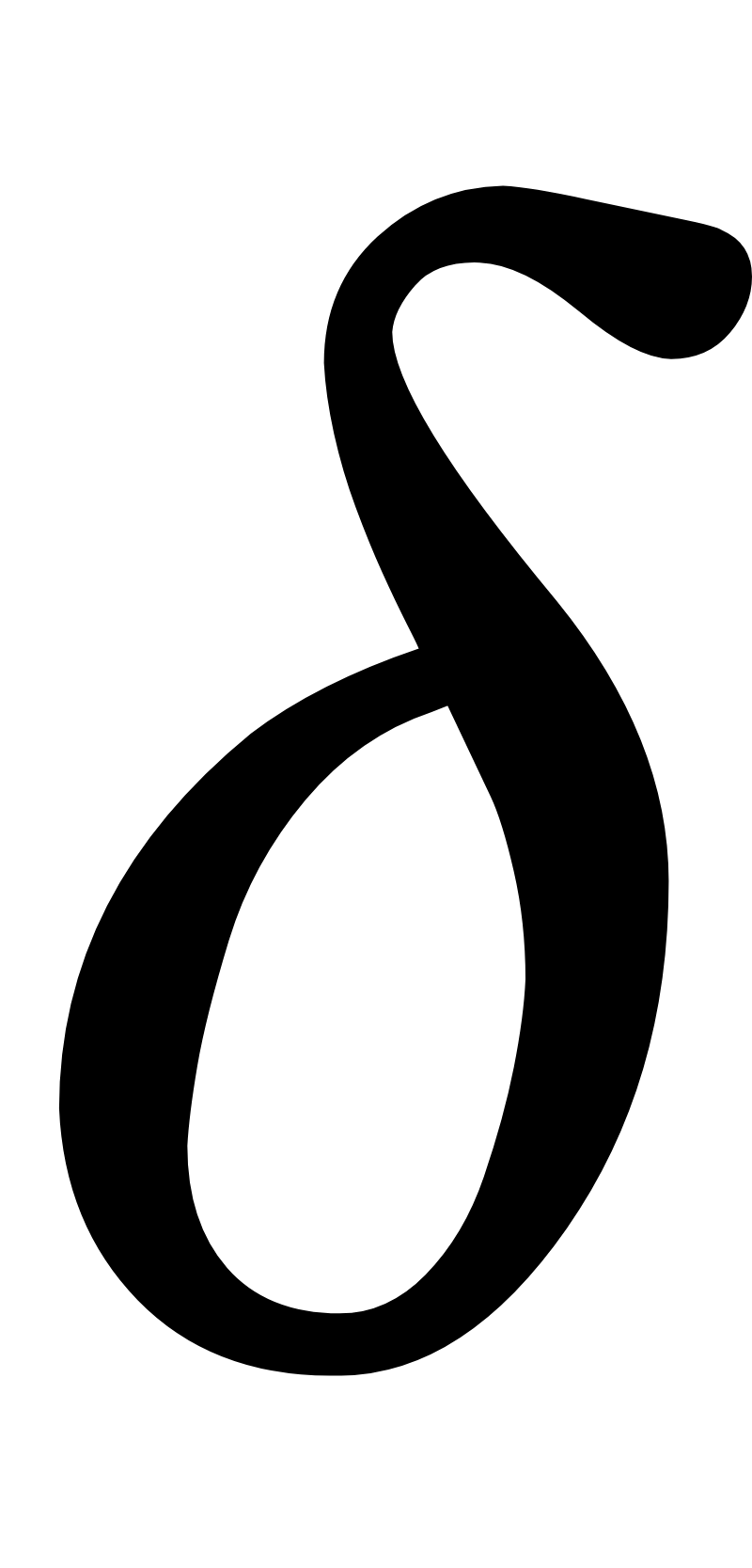 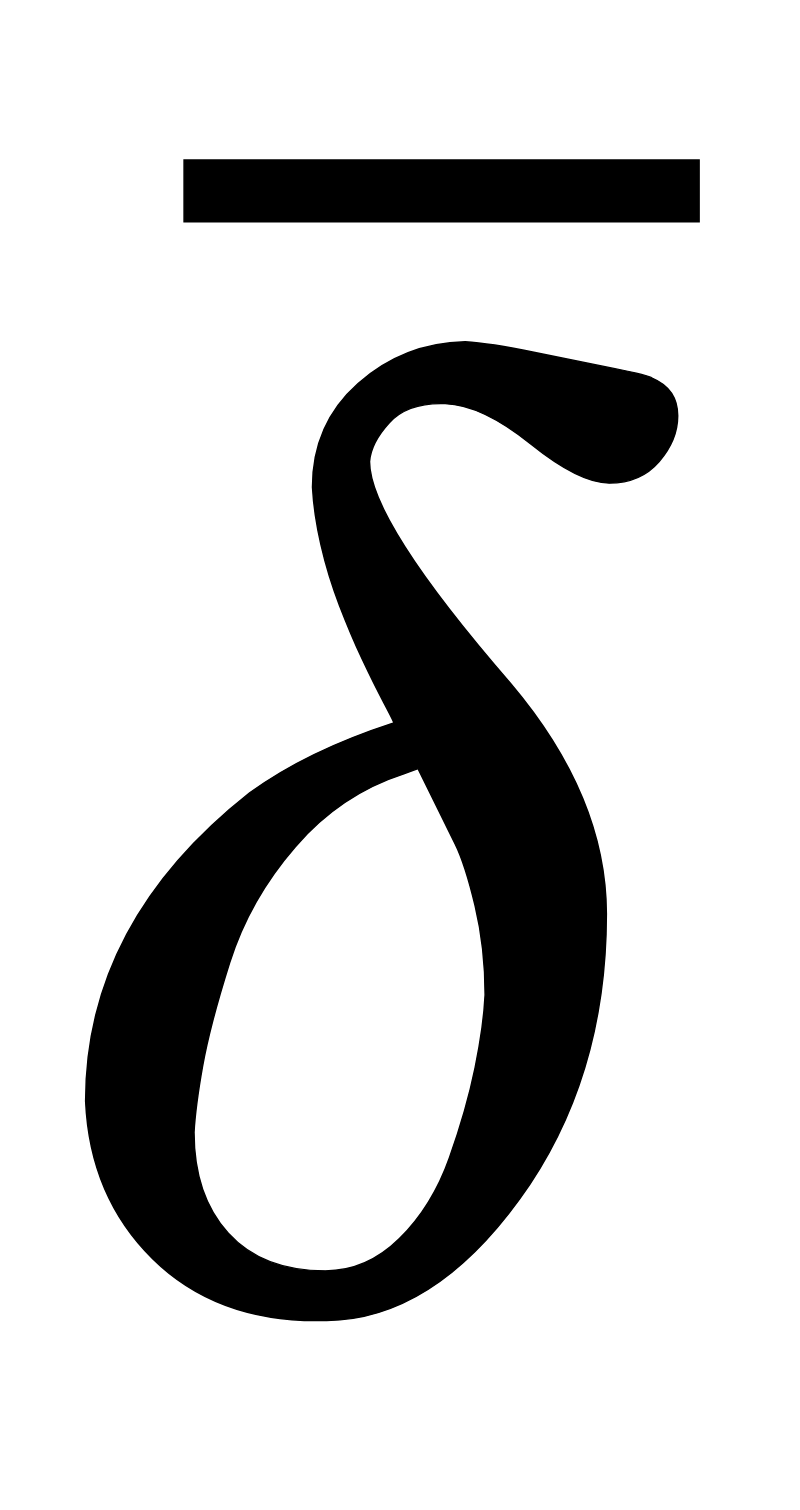 As the diquarks separate, their large kinetic energies are turned into potential energies in the form of a gluefield.
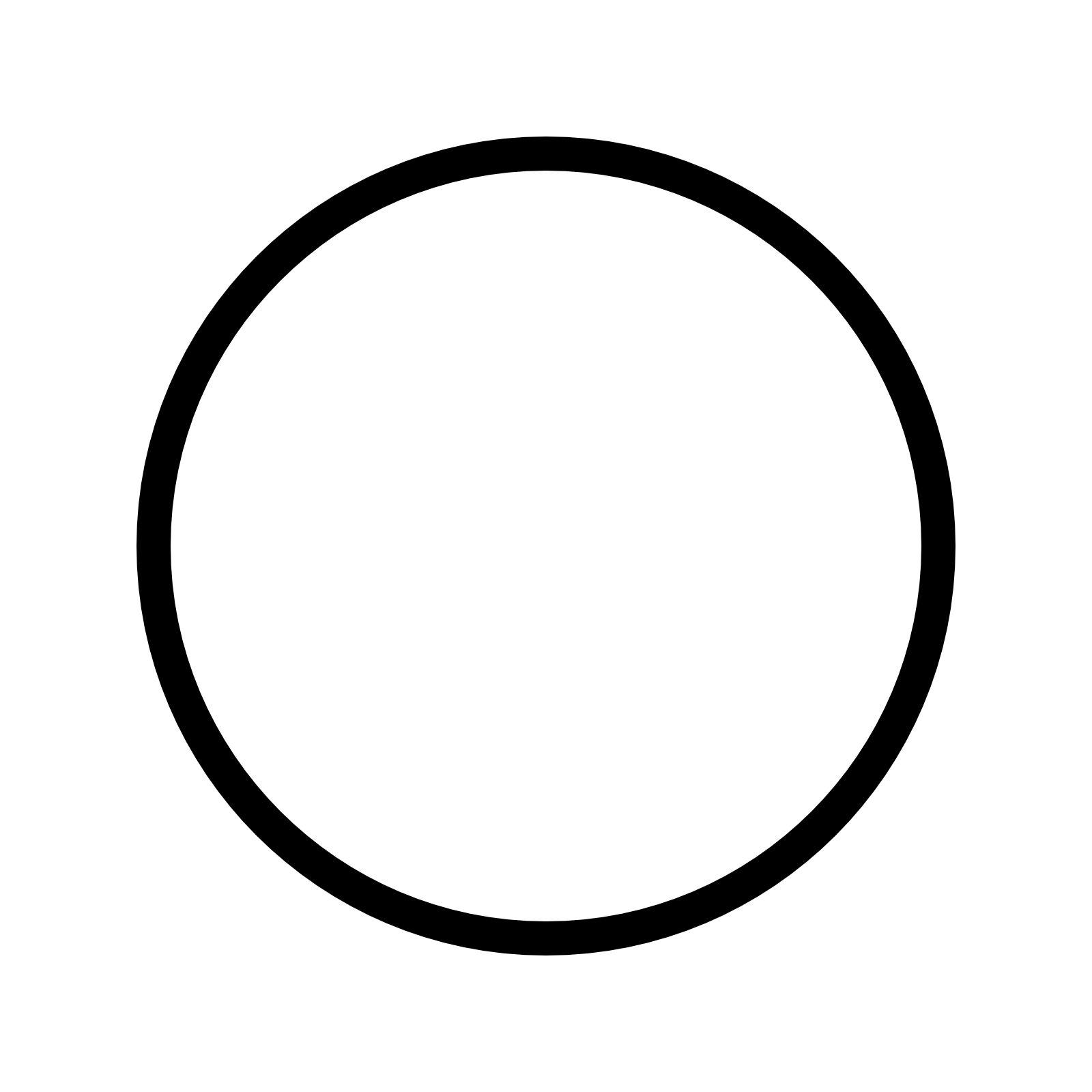 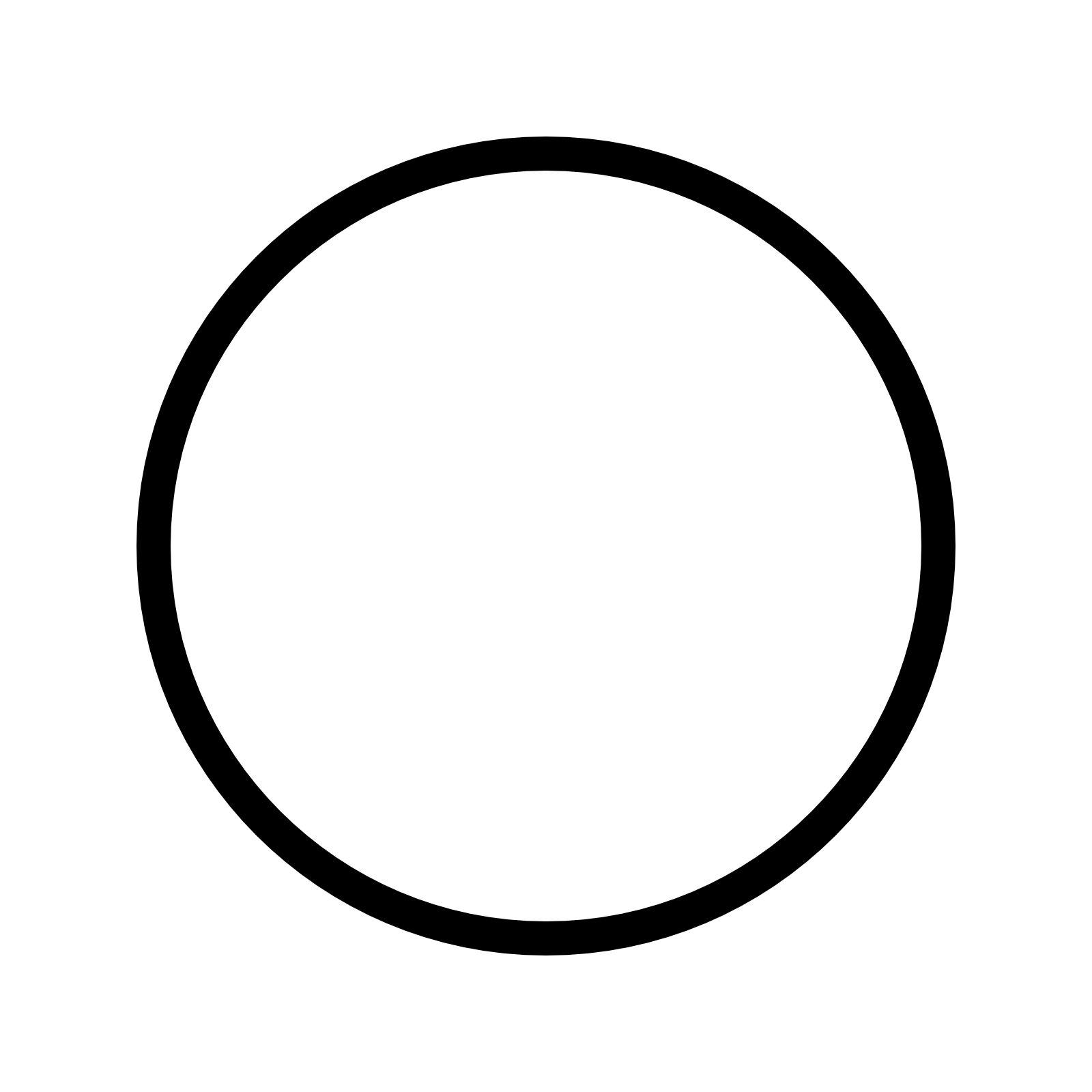 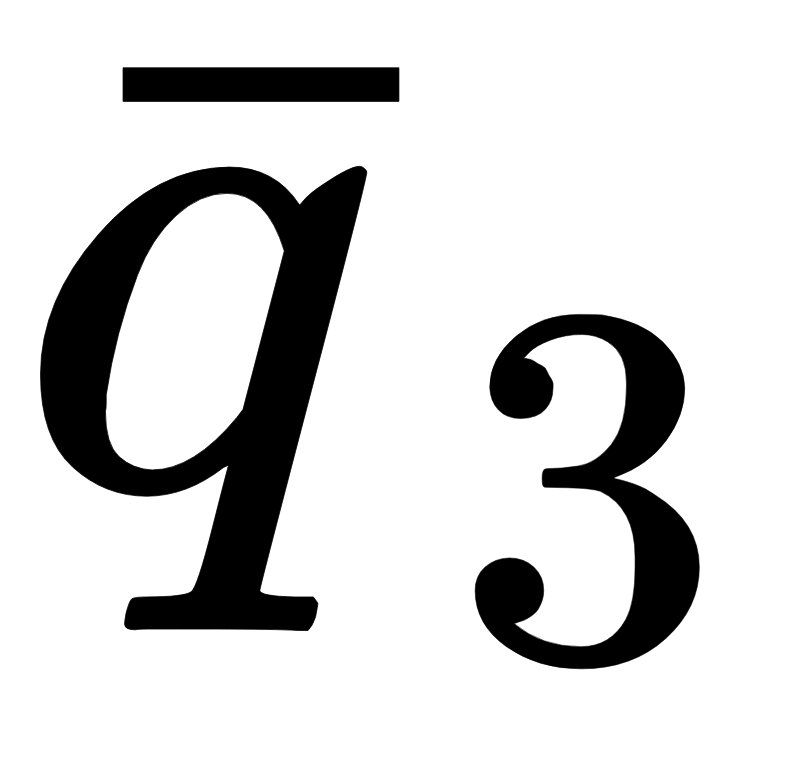 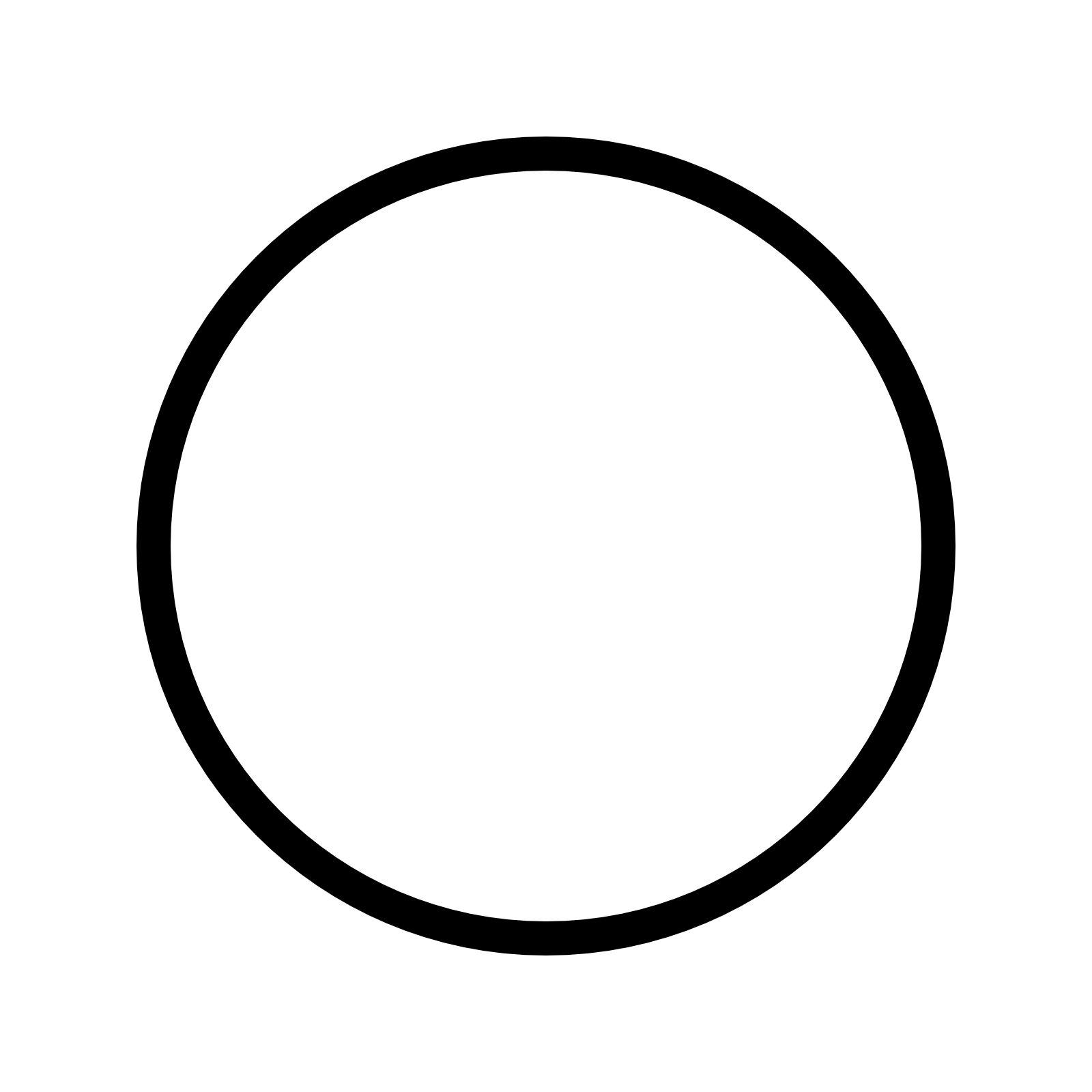 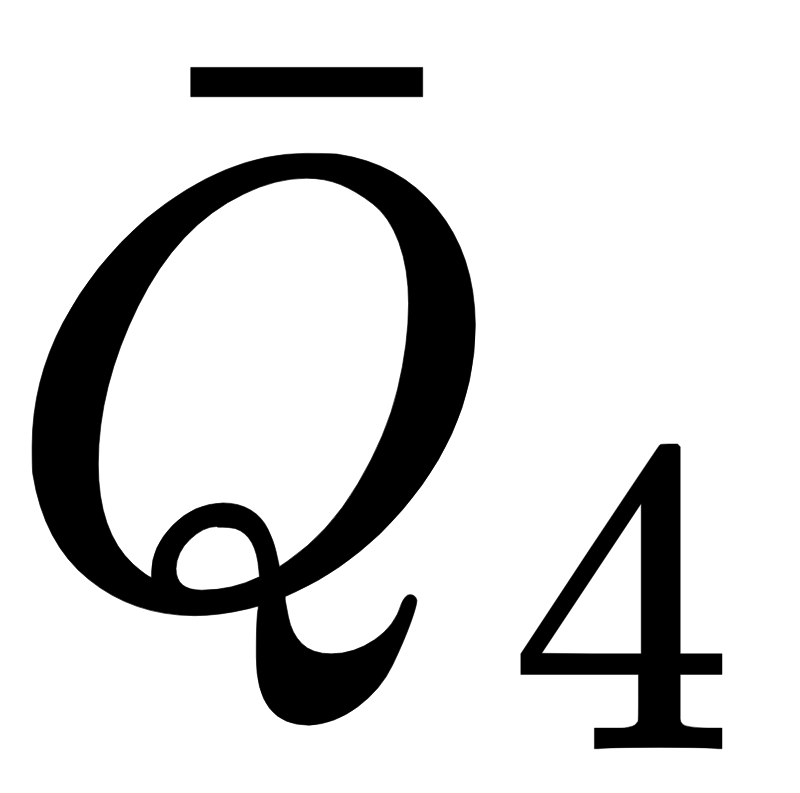 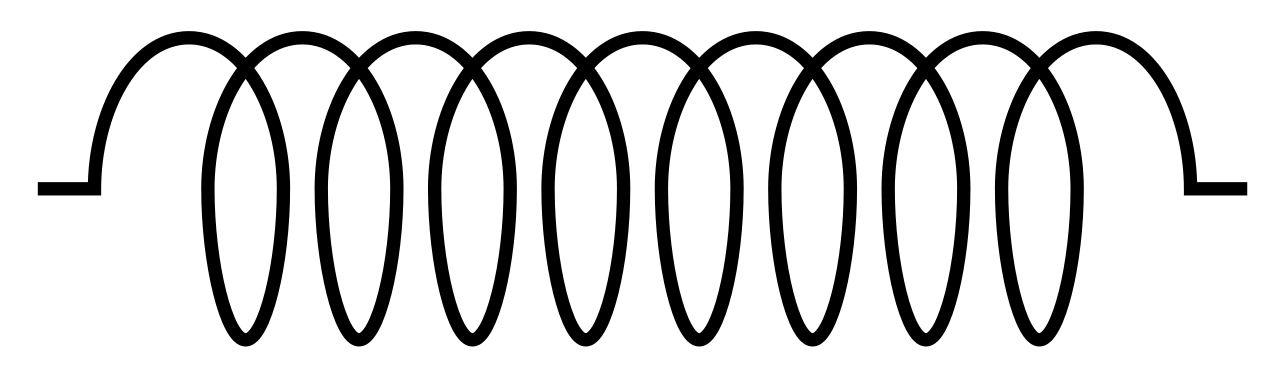 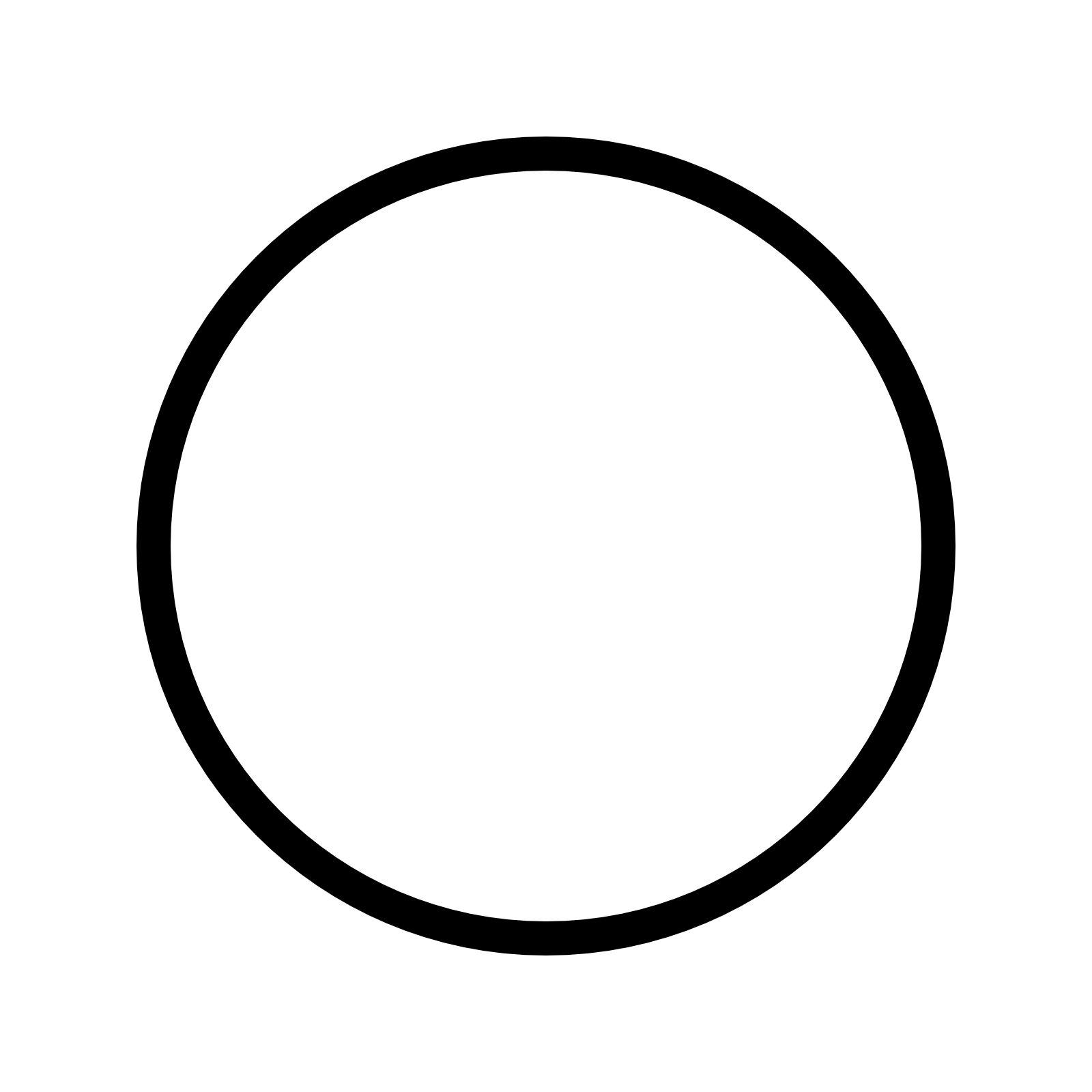 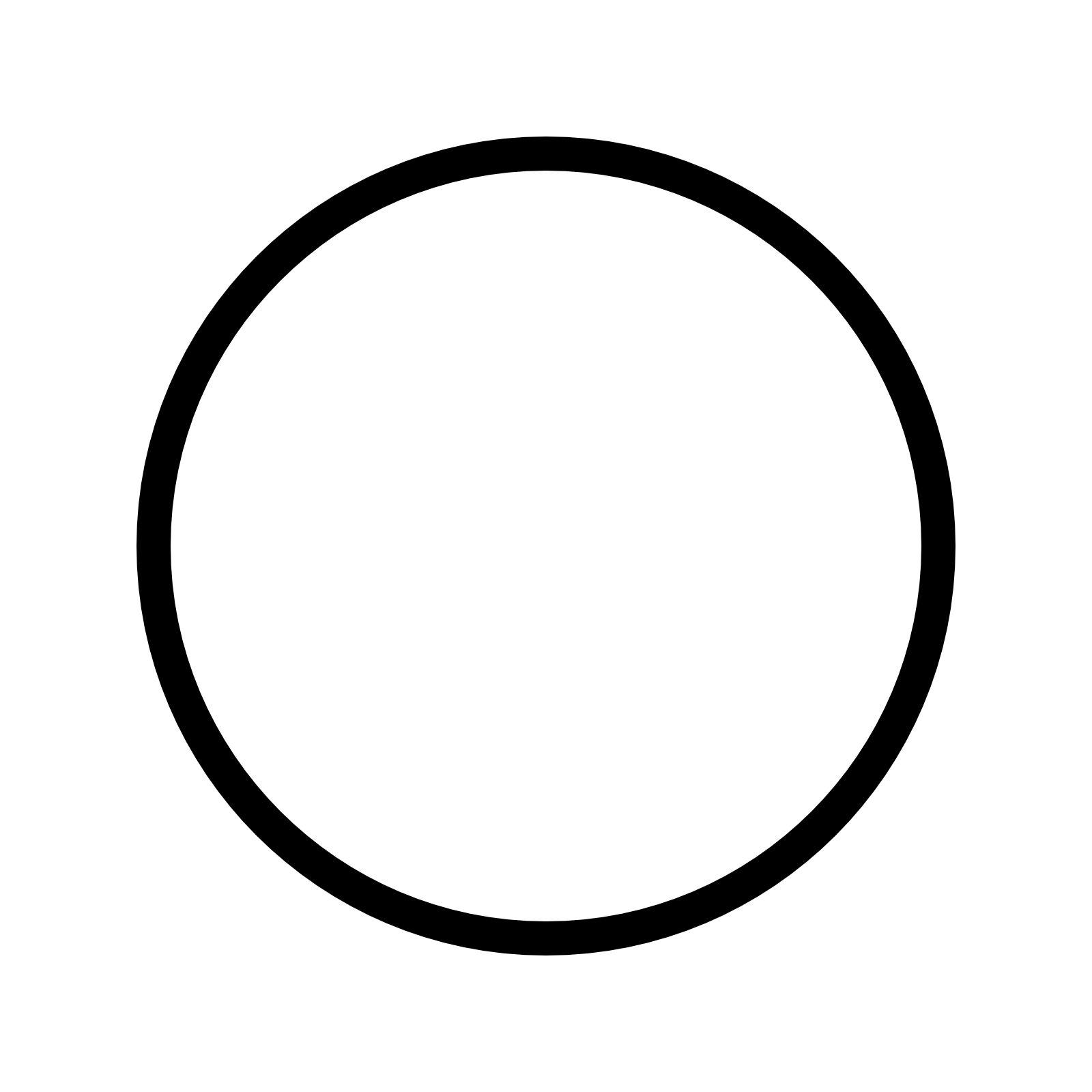 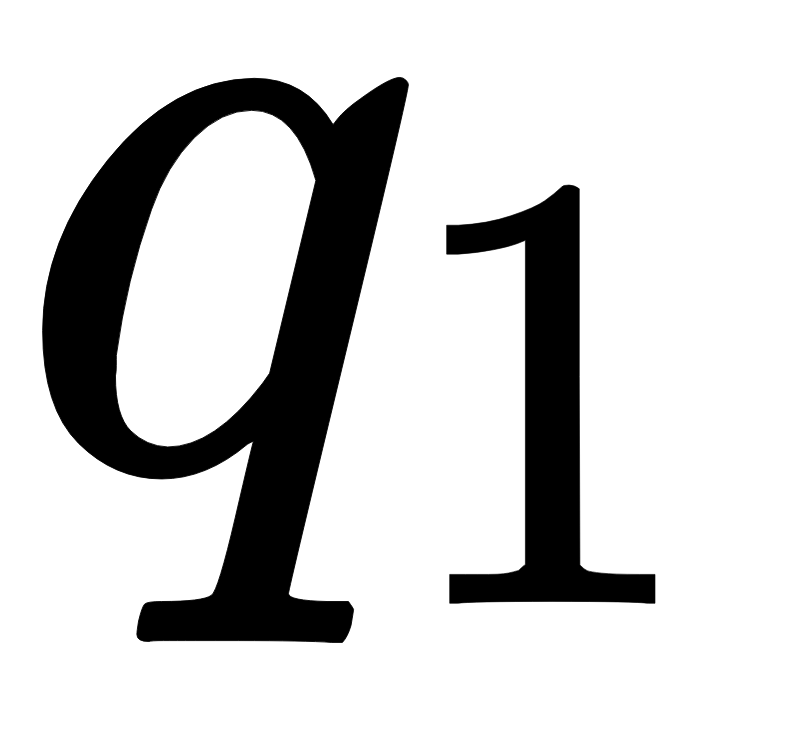 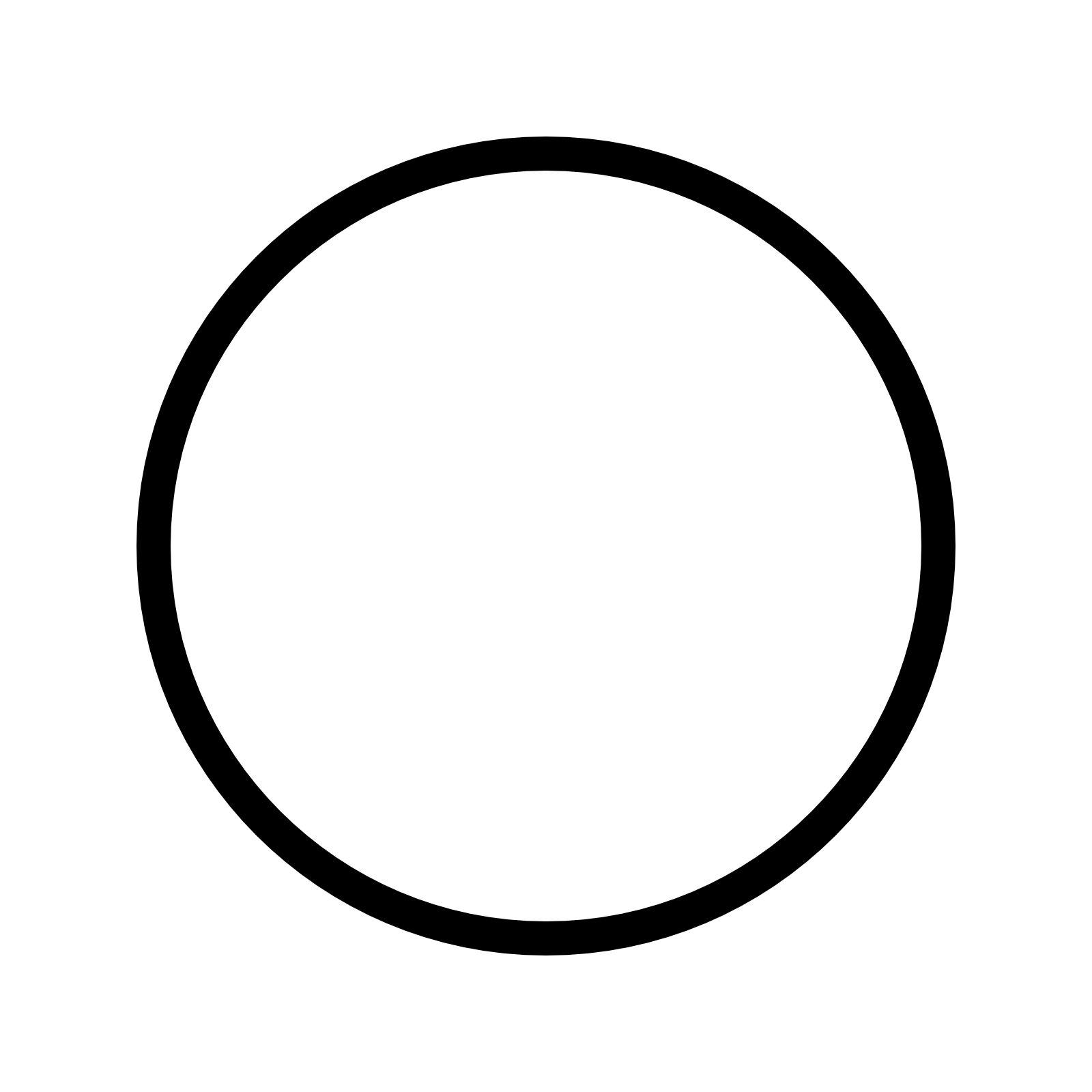 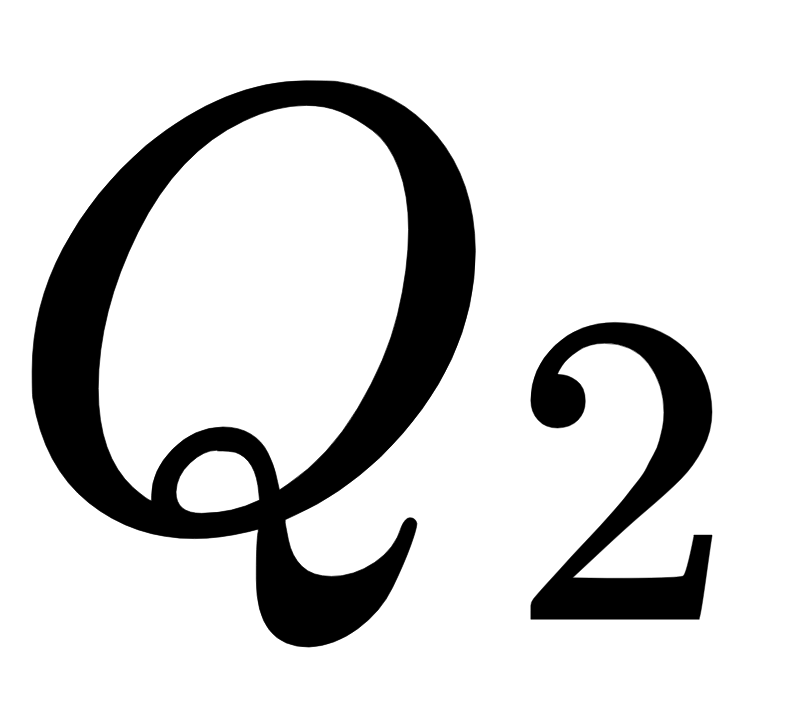 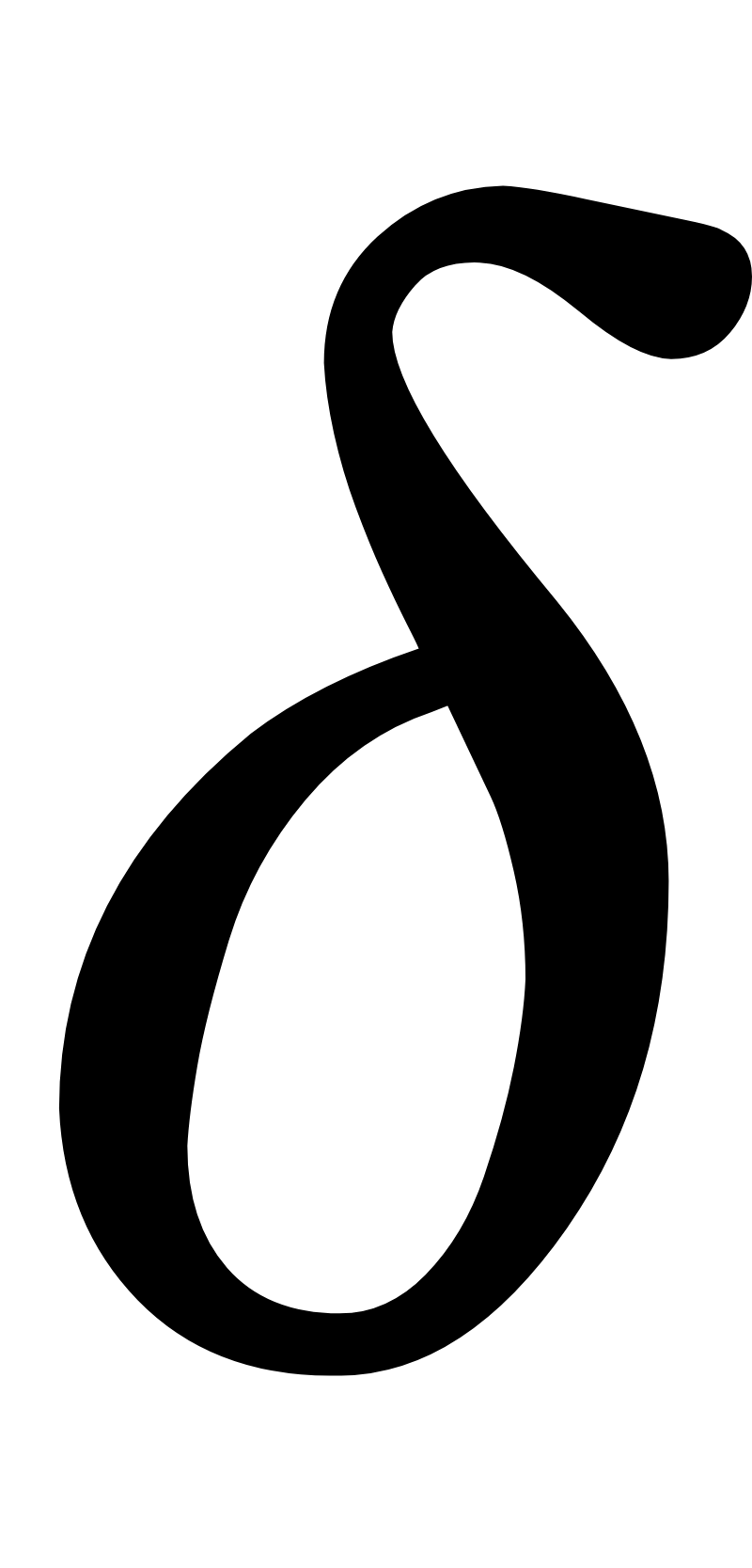 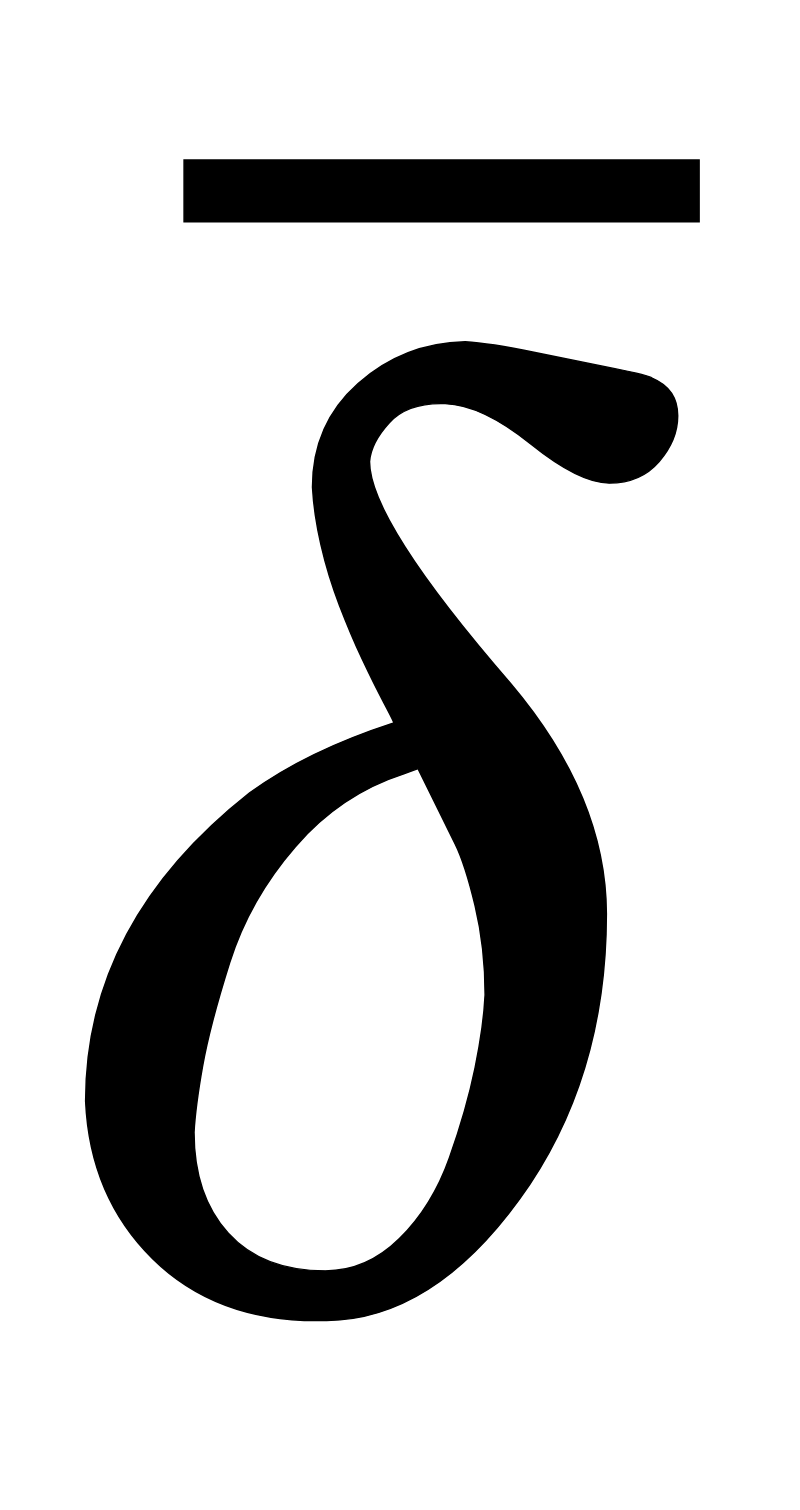 Near the decay of the exotic, the system becomes nonrelativistic.
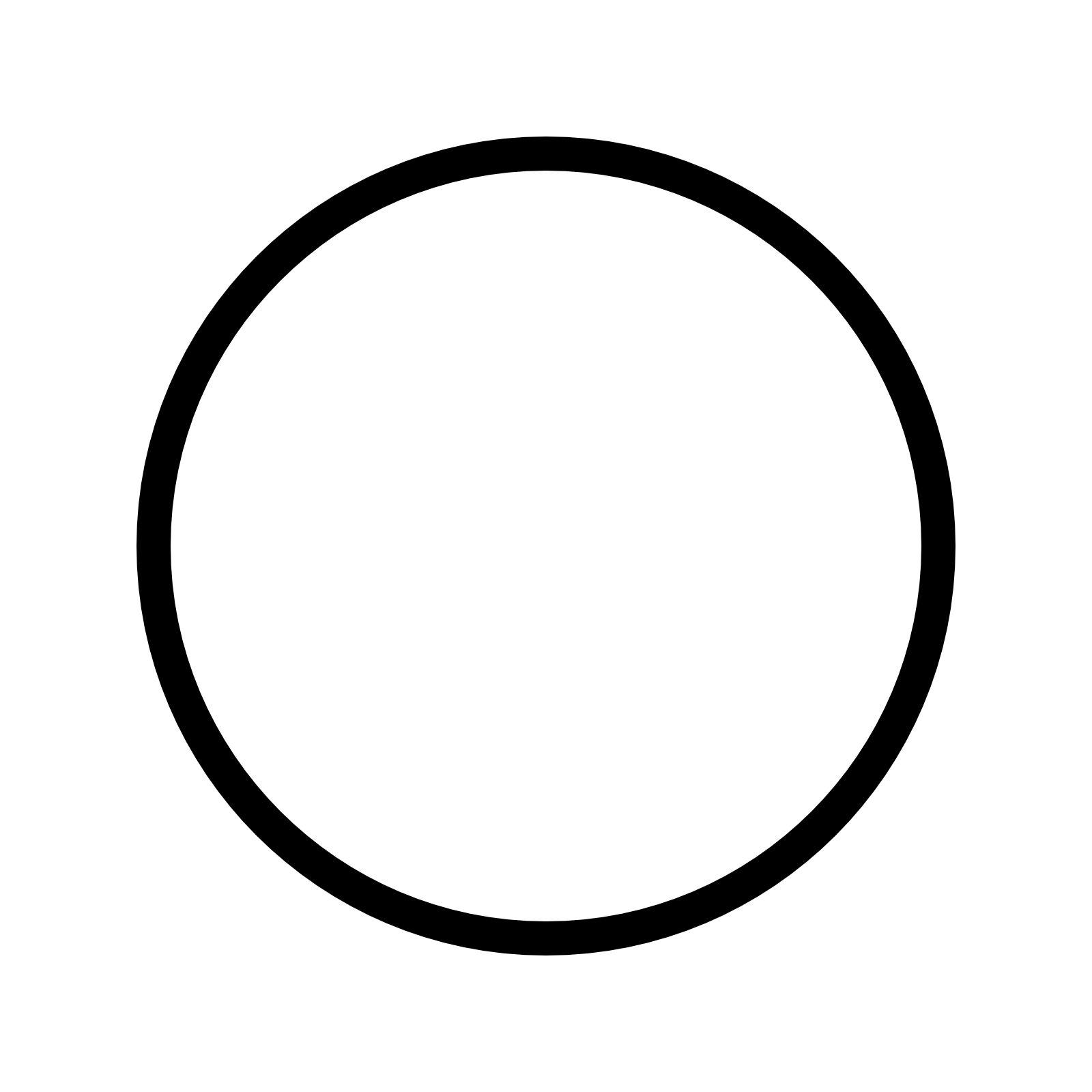 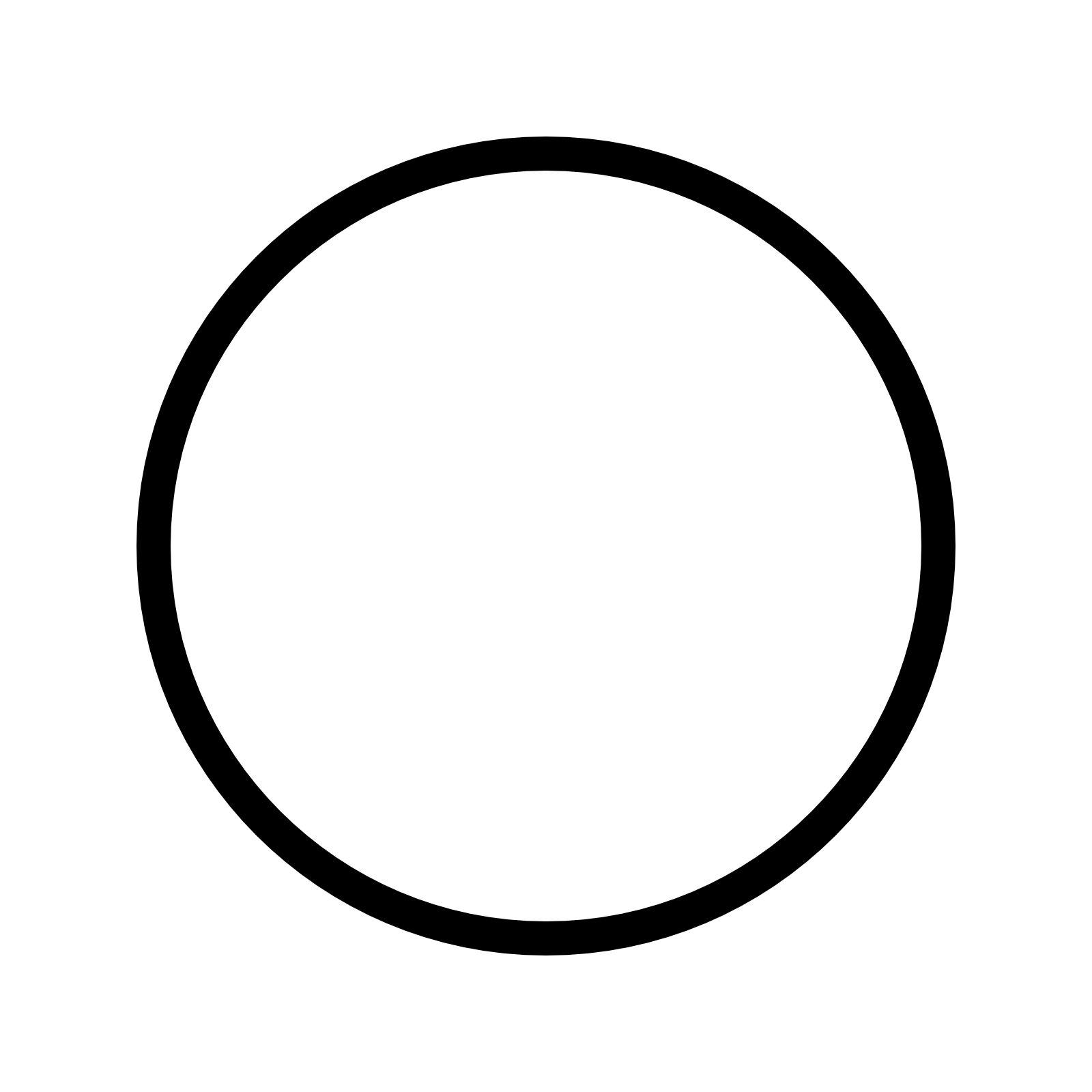 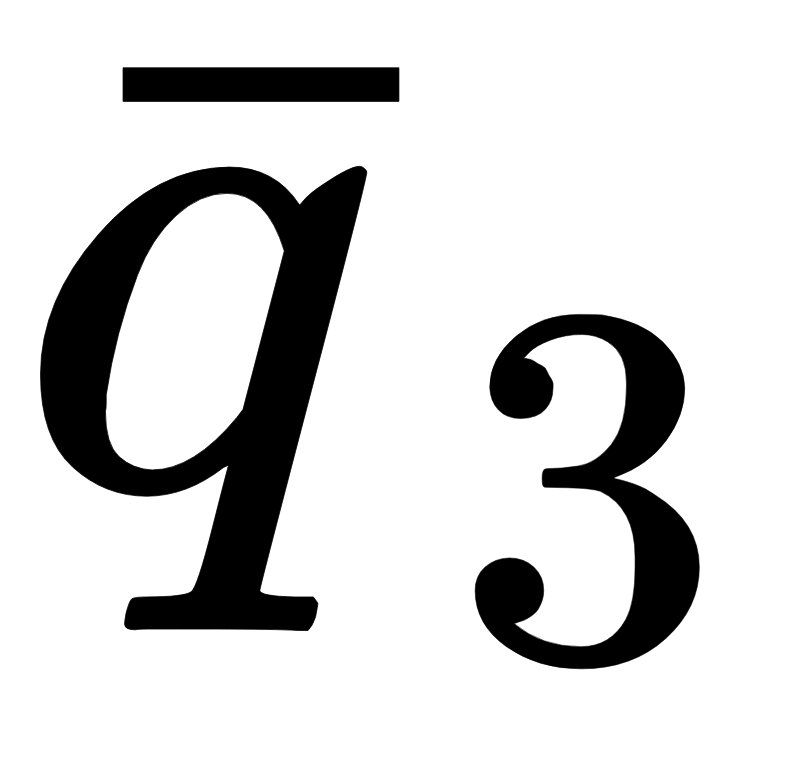 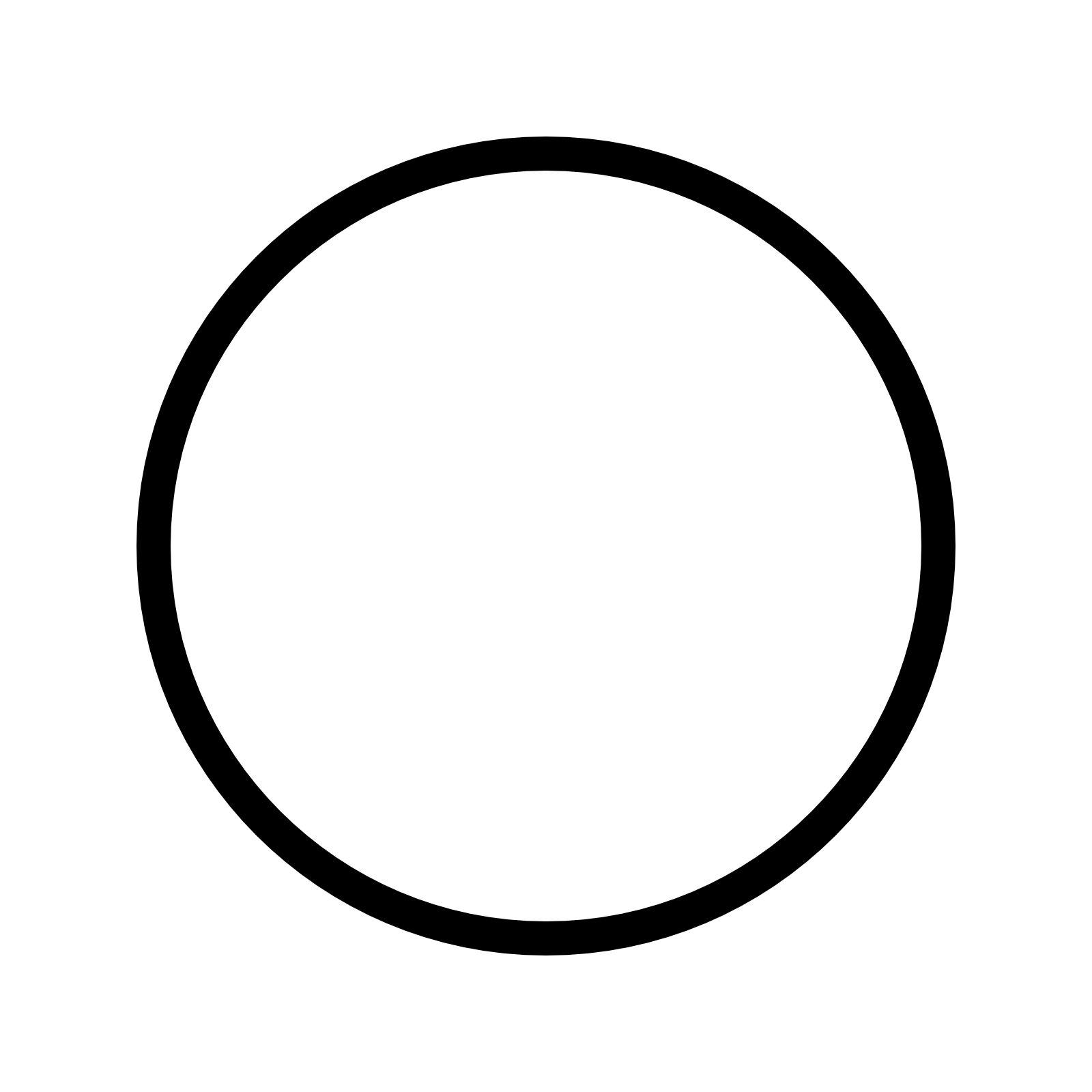 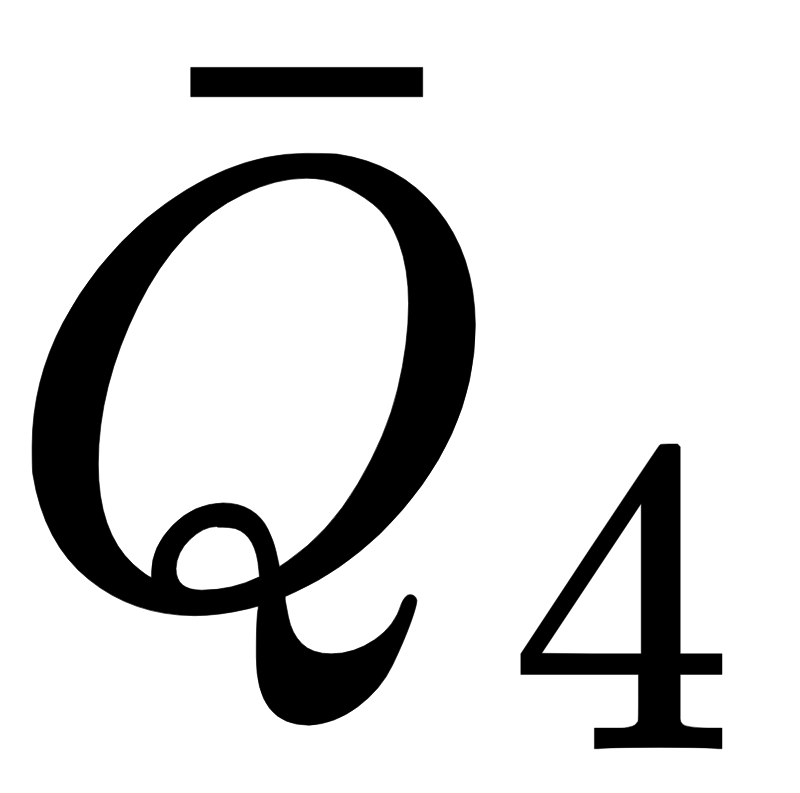 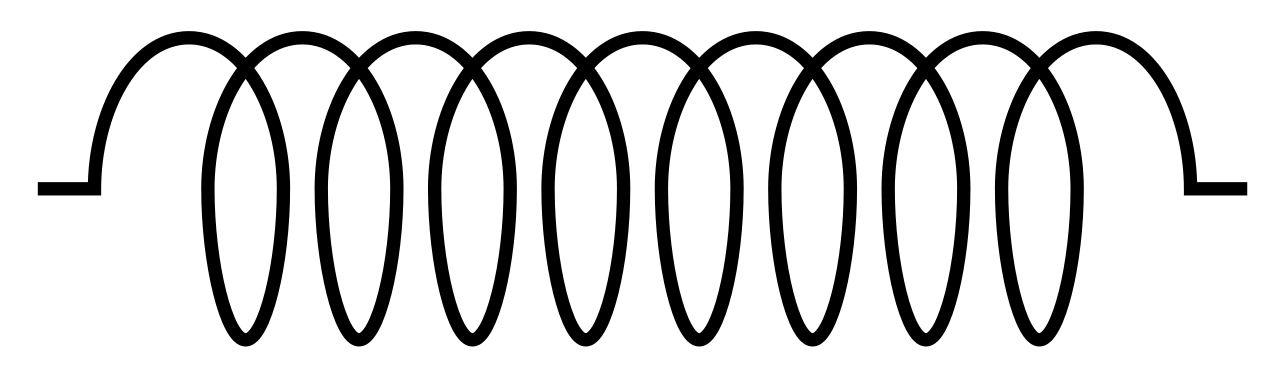 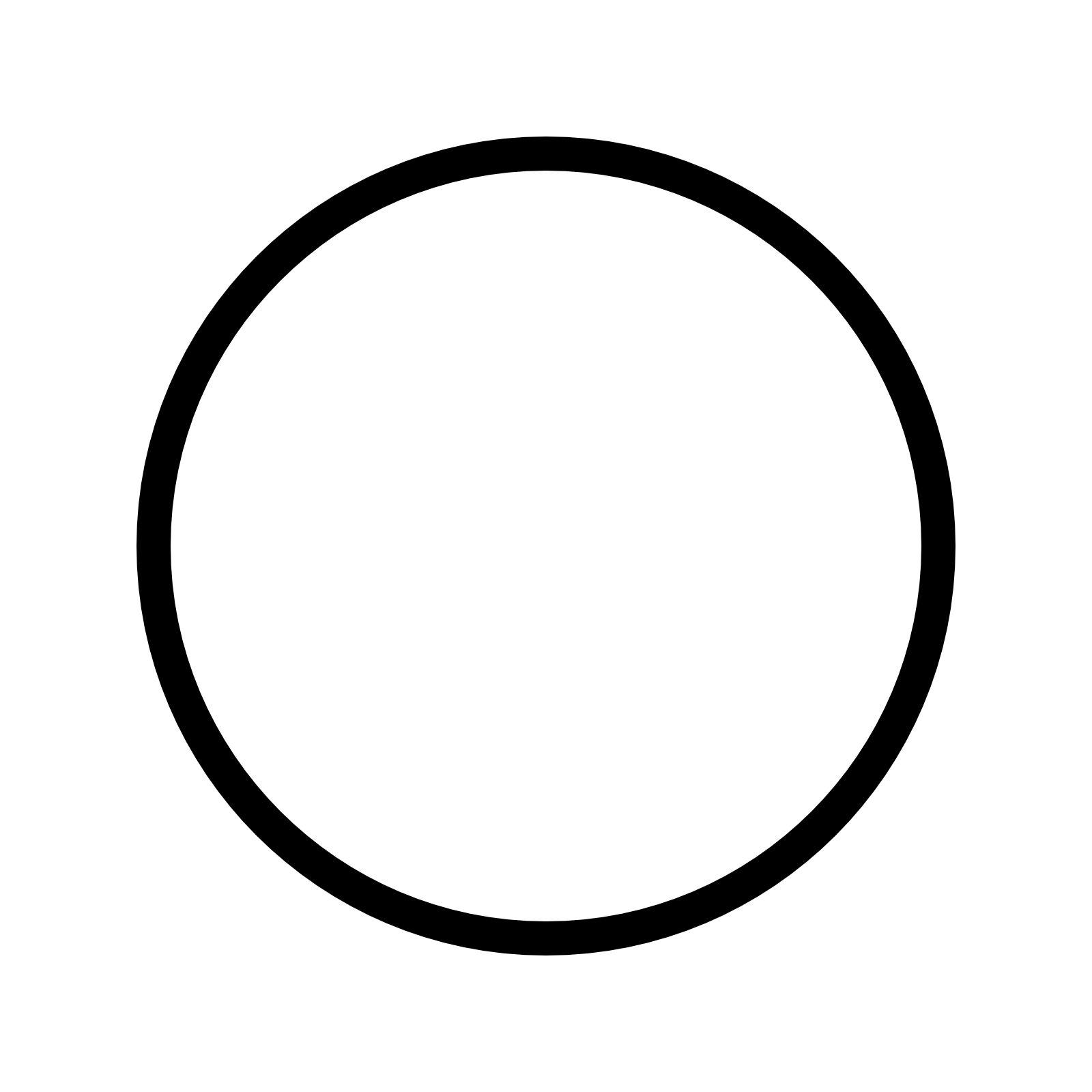 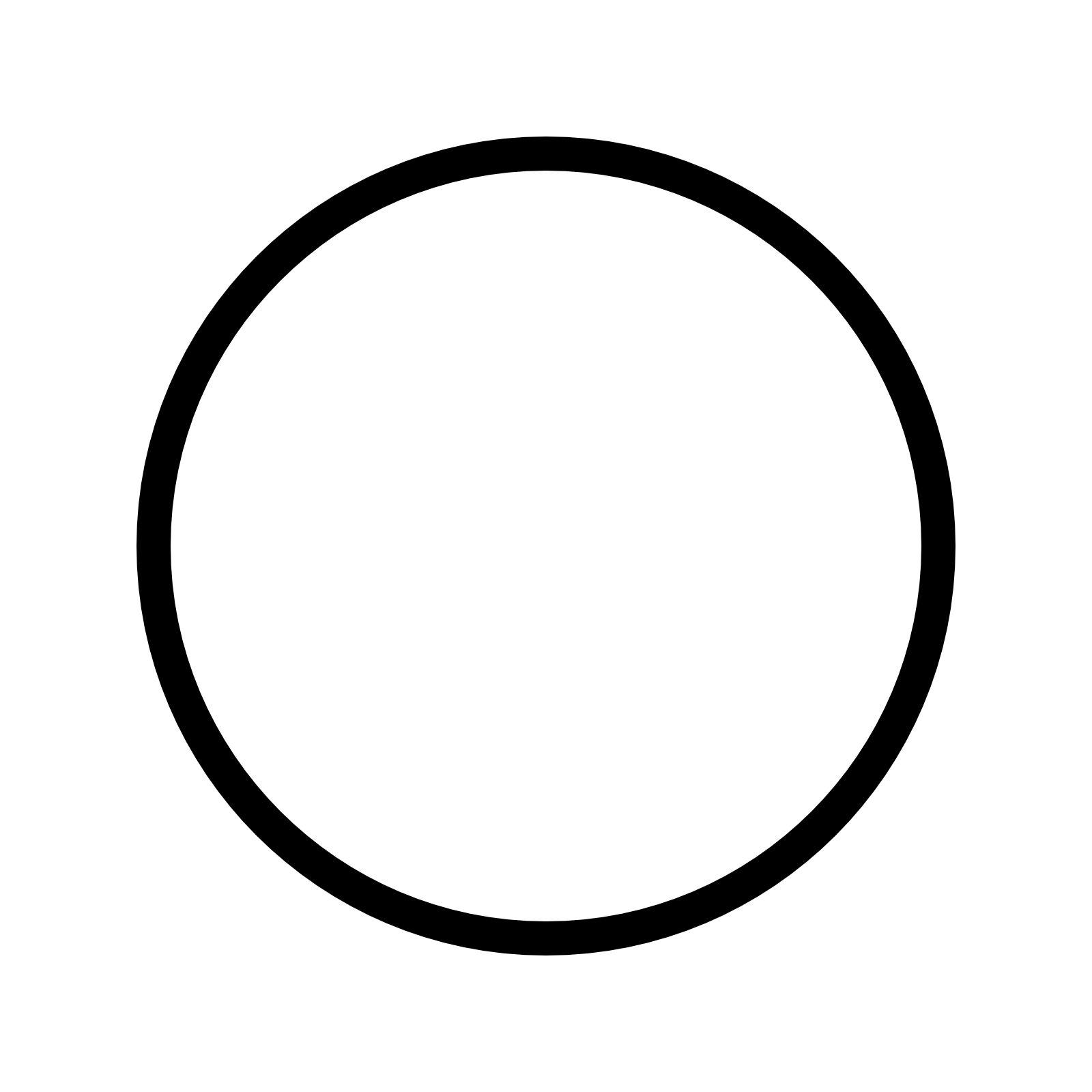 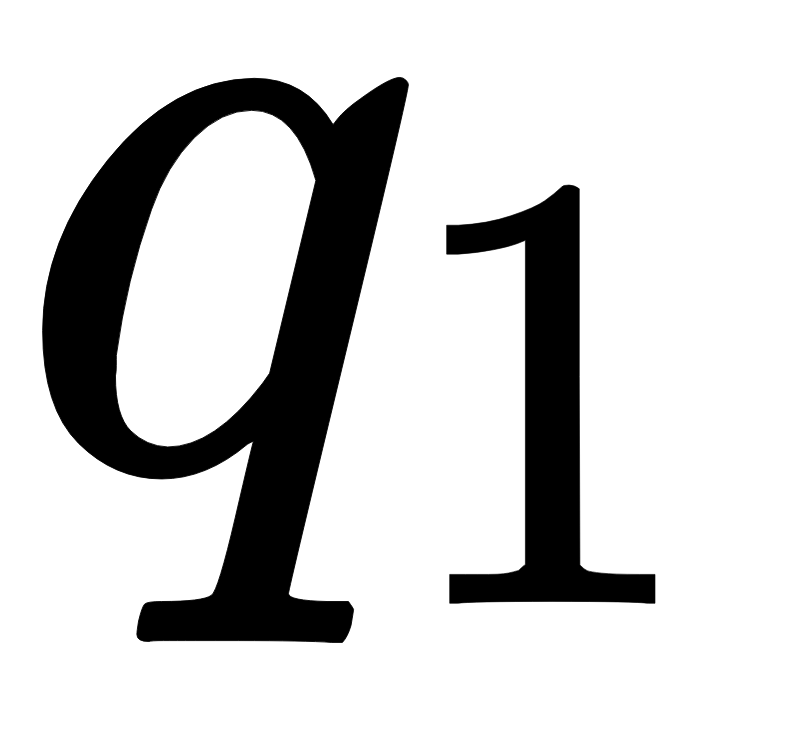 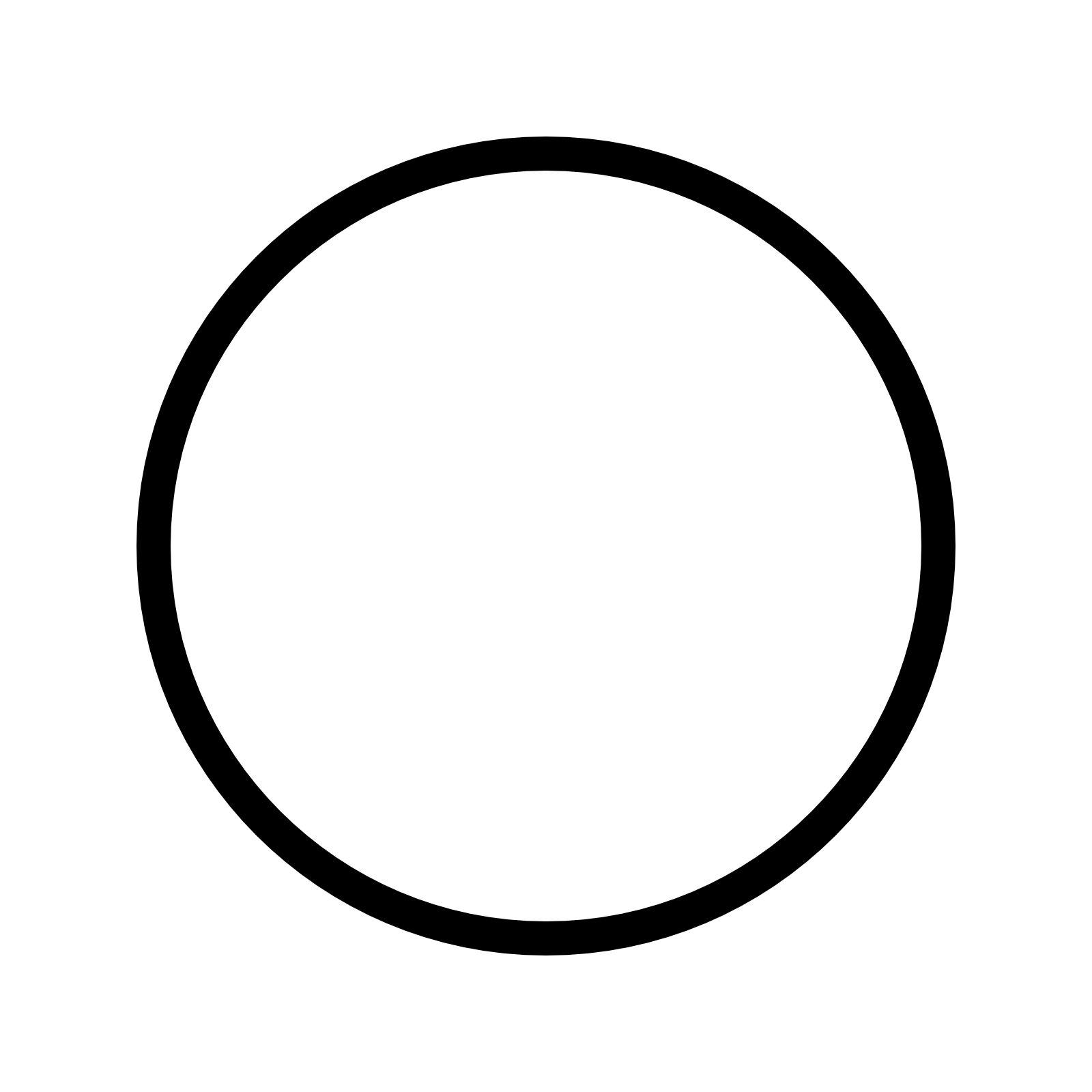 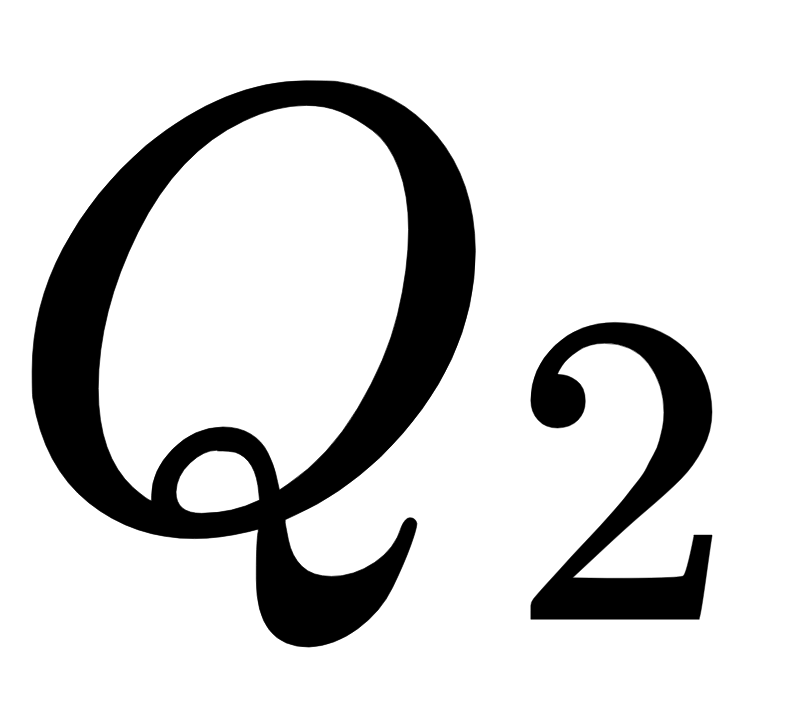 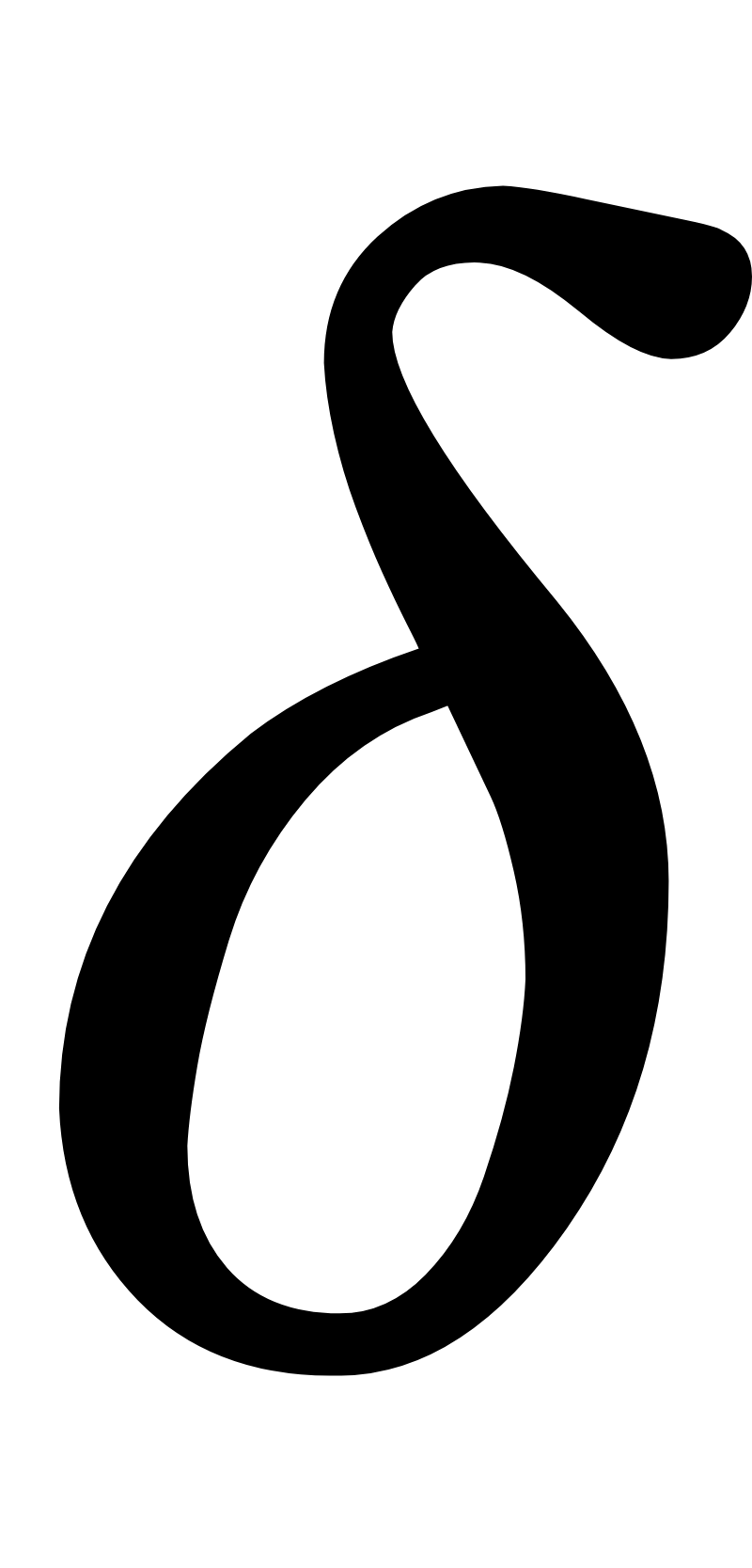 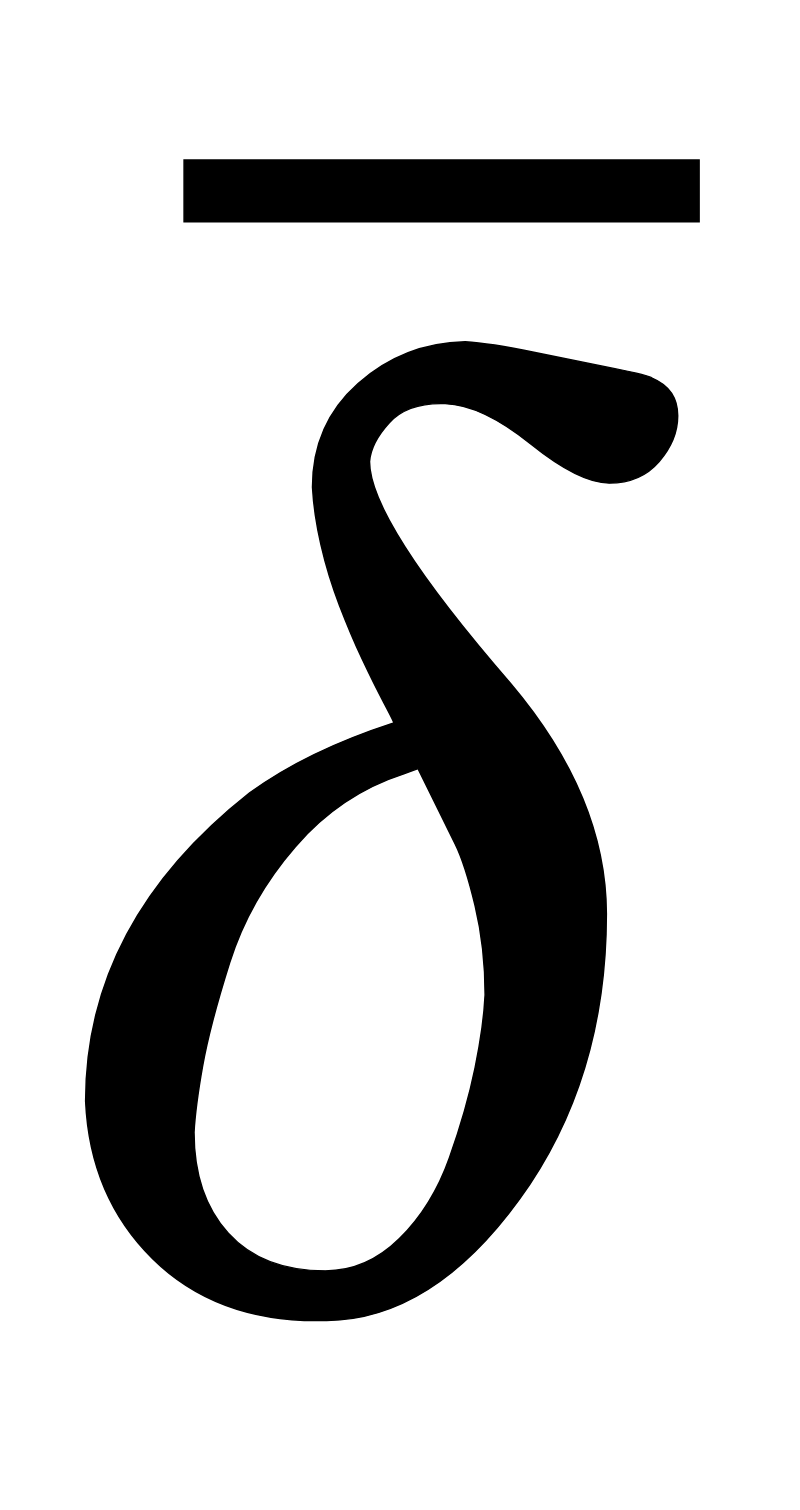 It is at this moment that we take a “snapshot” of the system using the Schroedinger equation to calculate the mass spectra of diquarkonium exotics
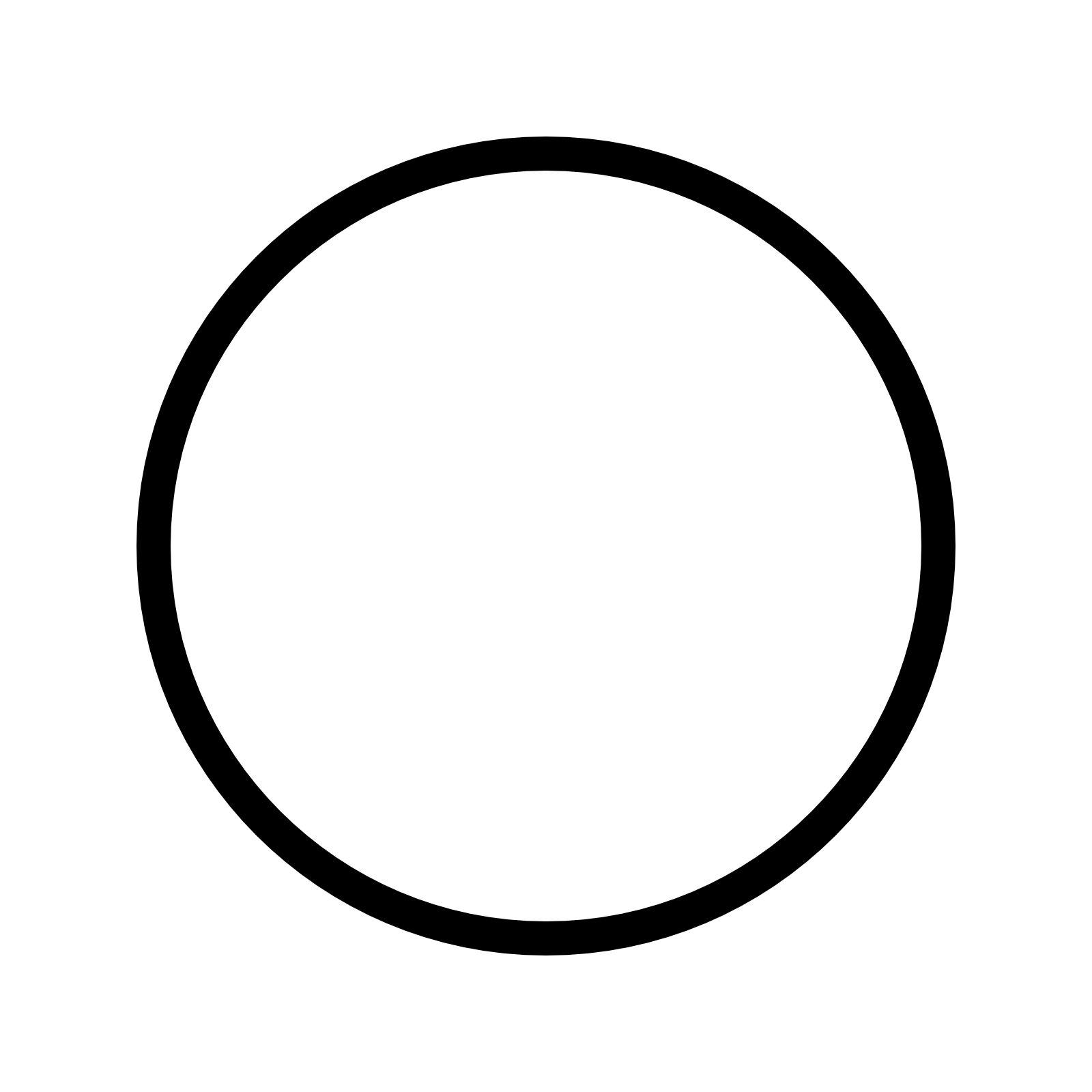 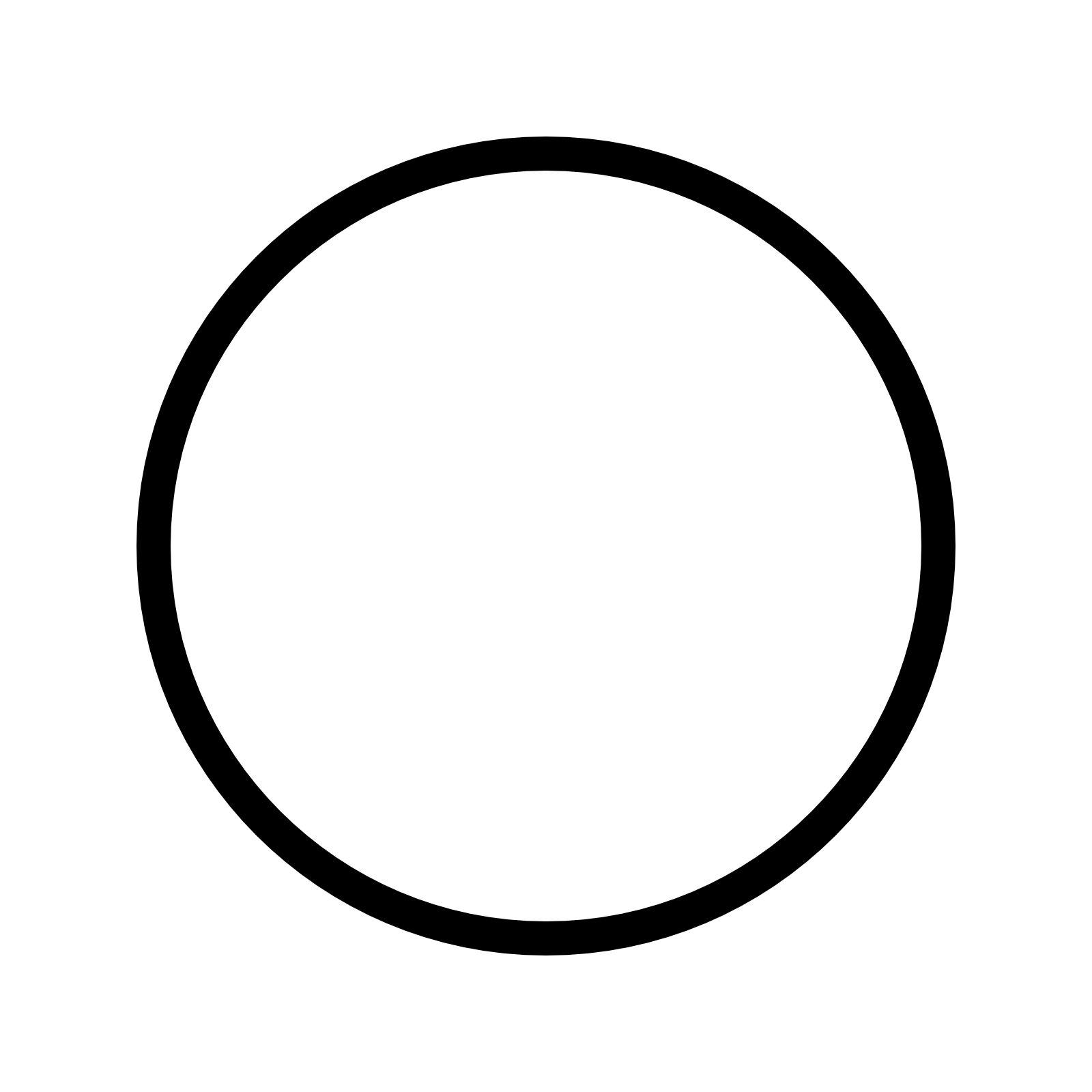 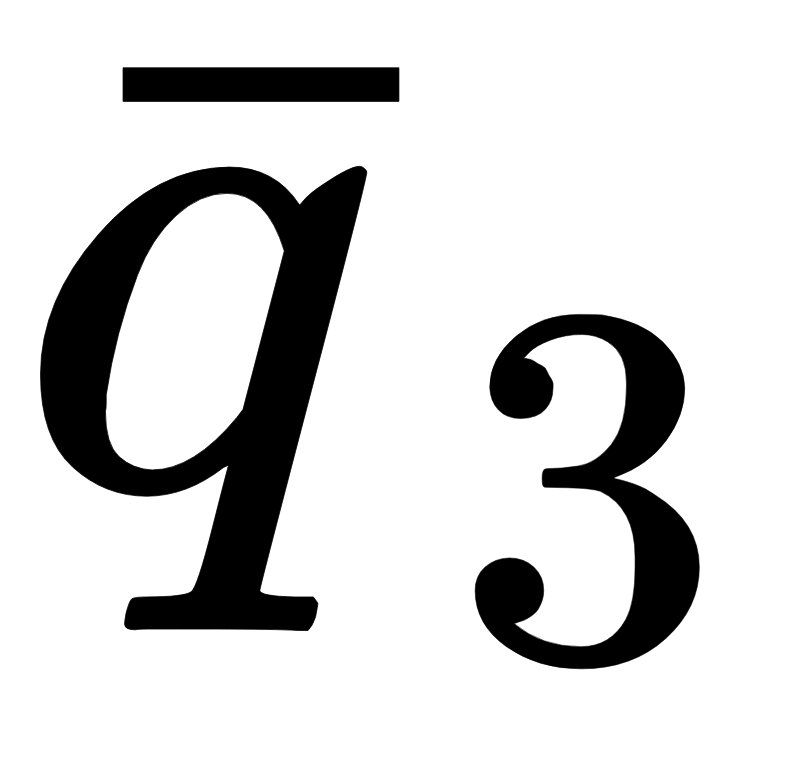 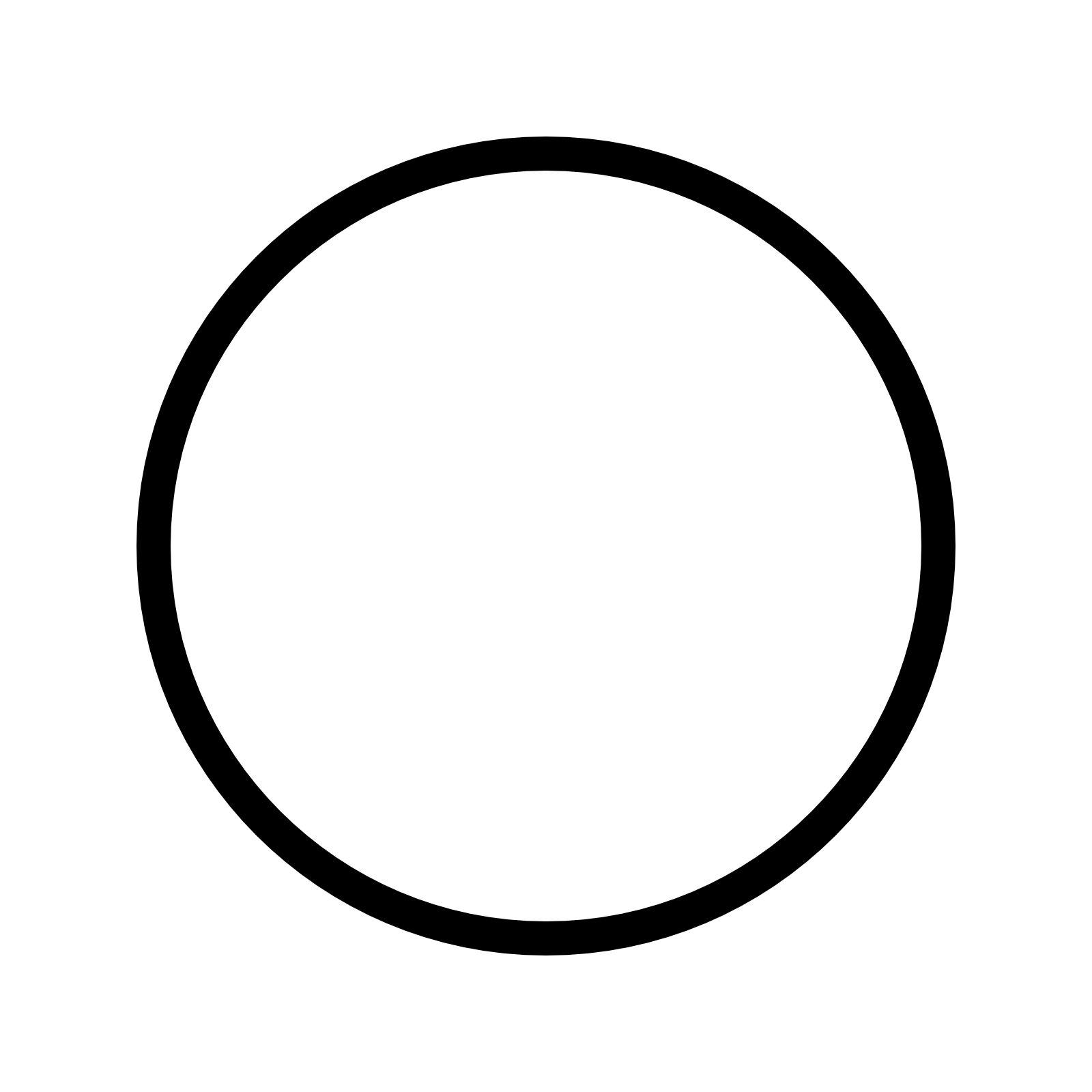 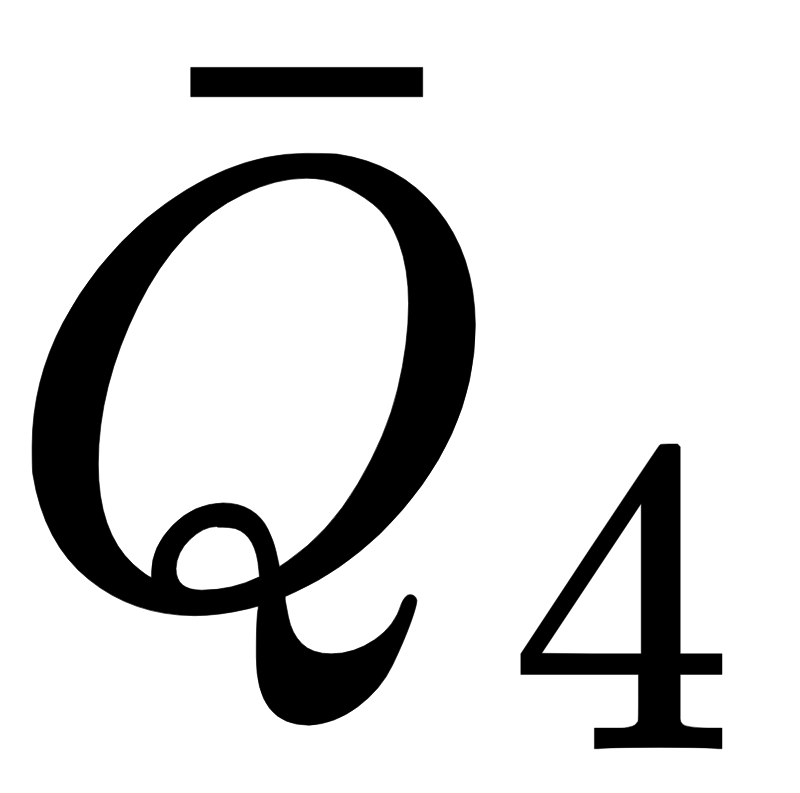 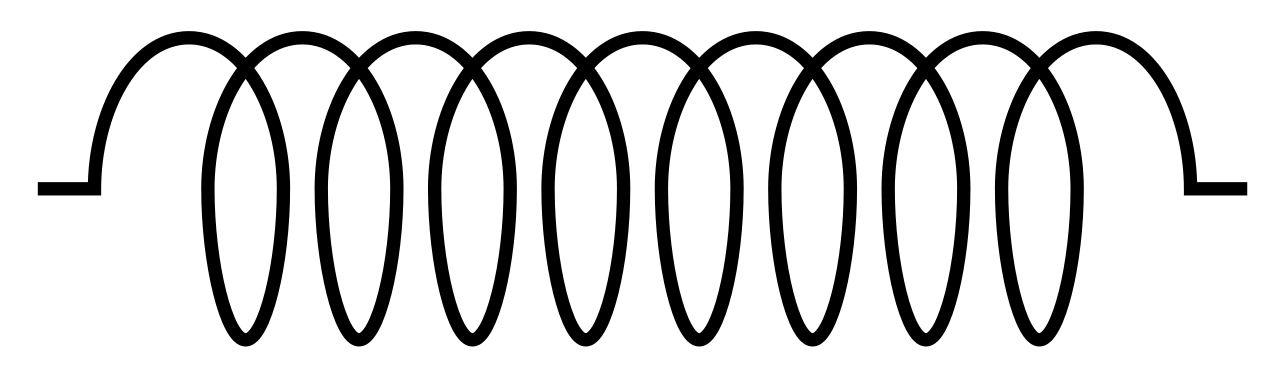 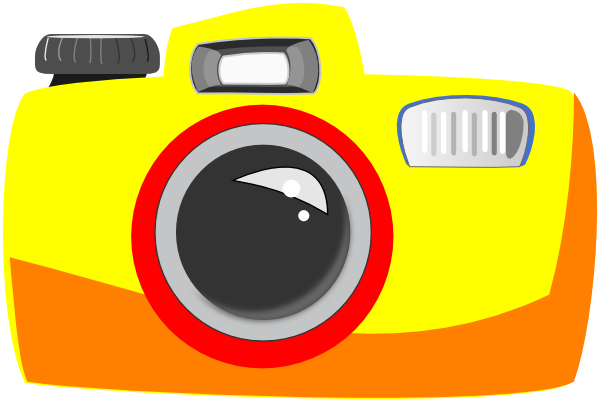 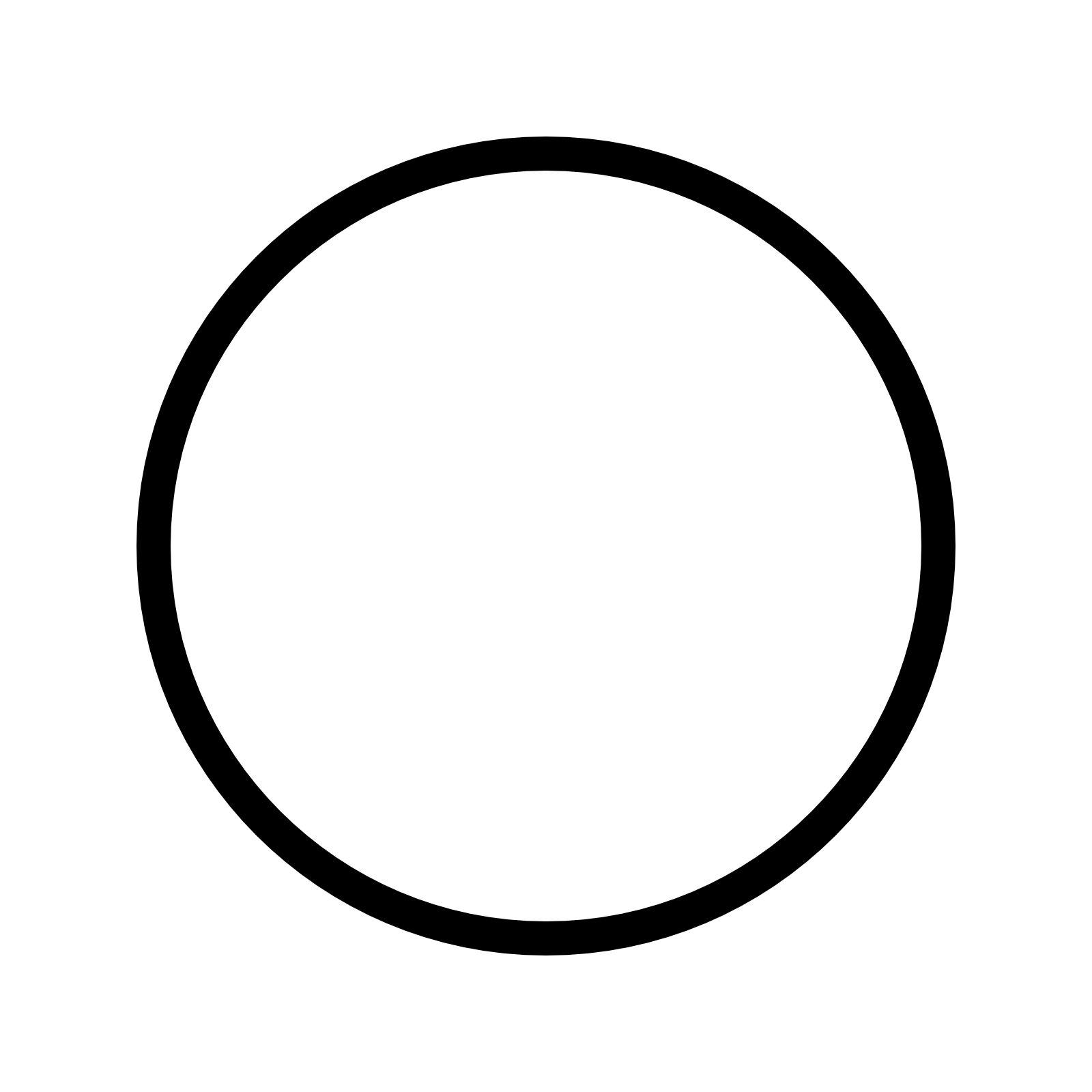 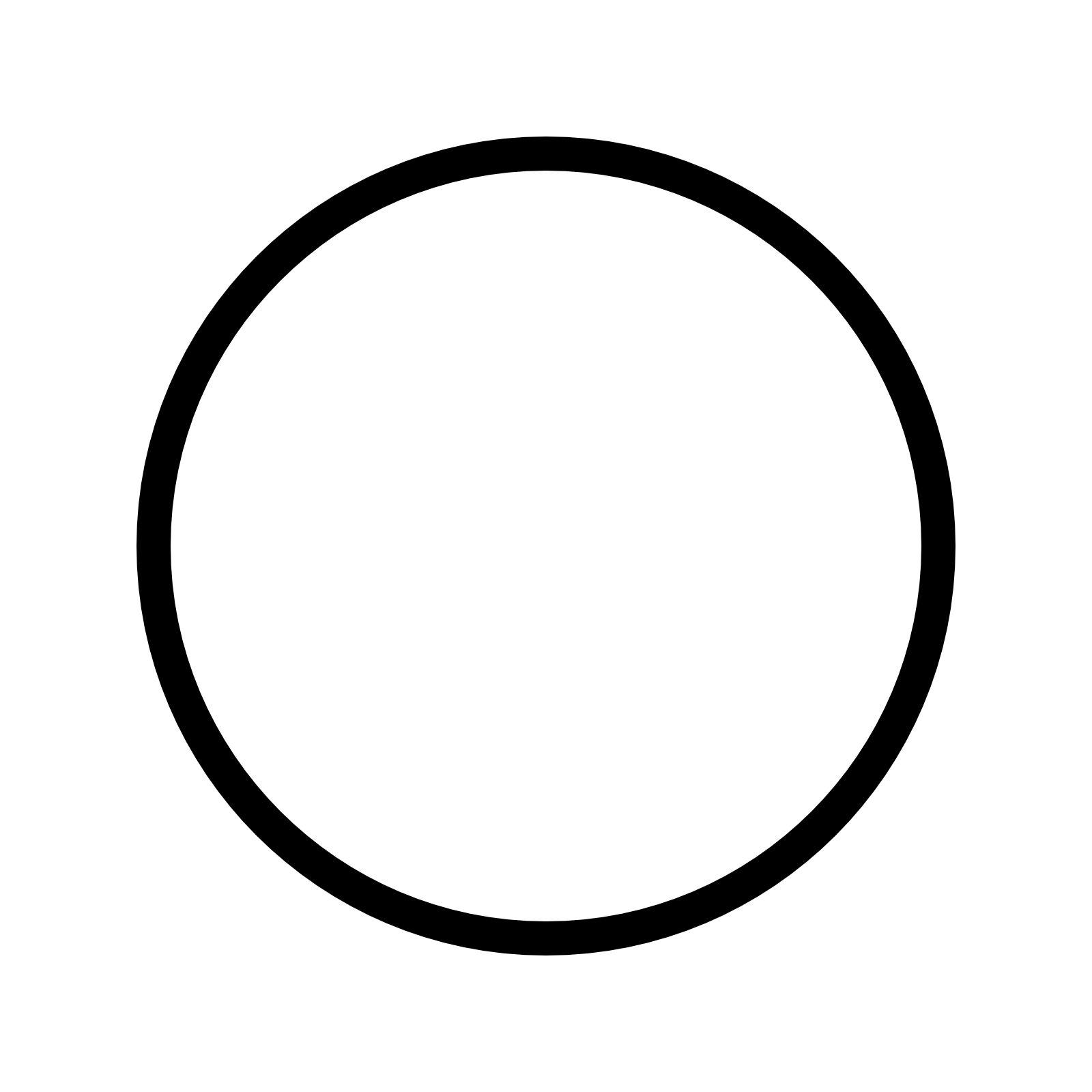 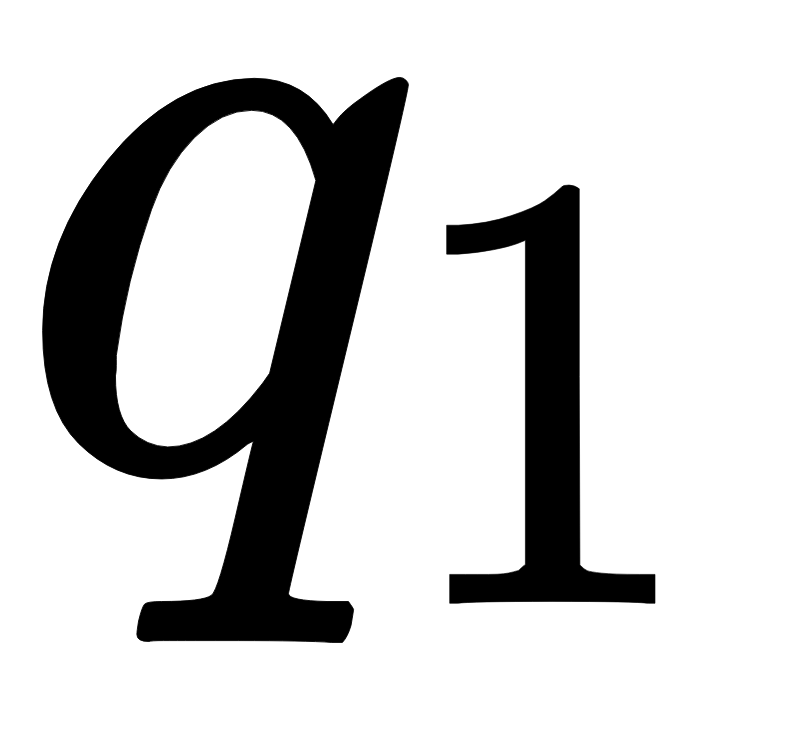 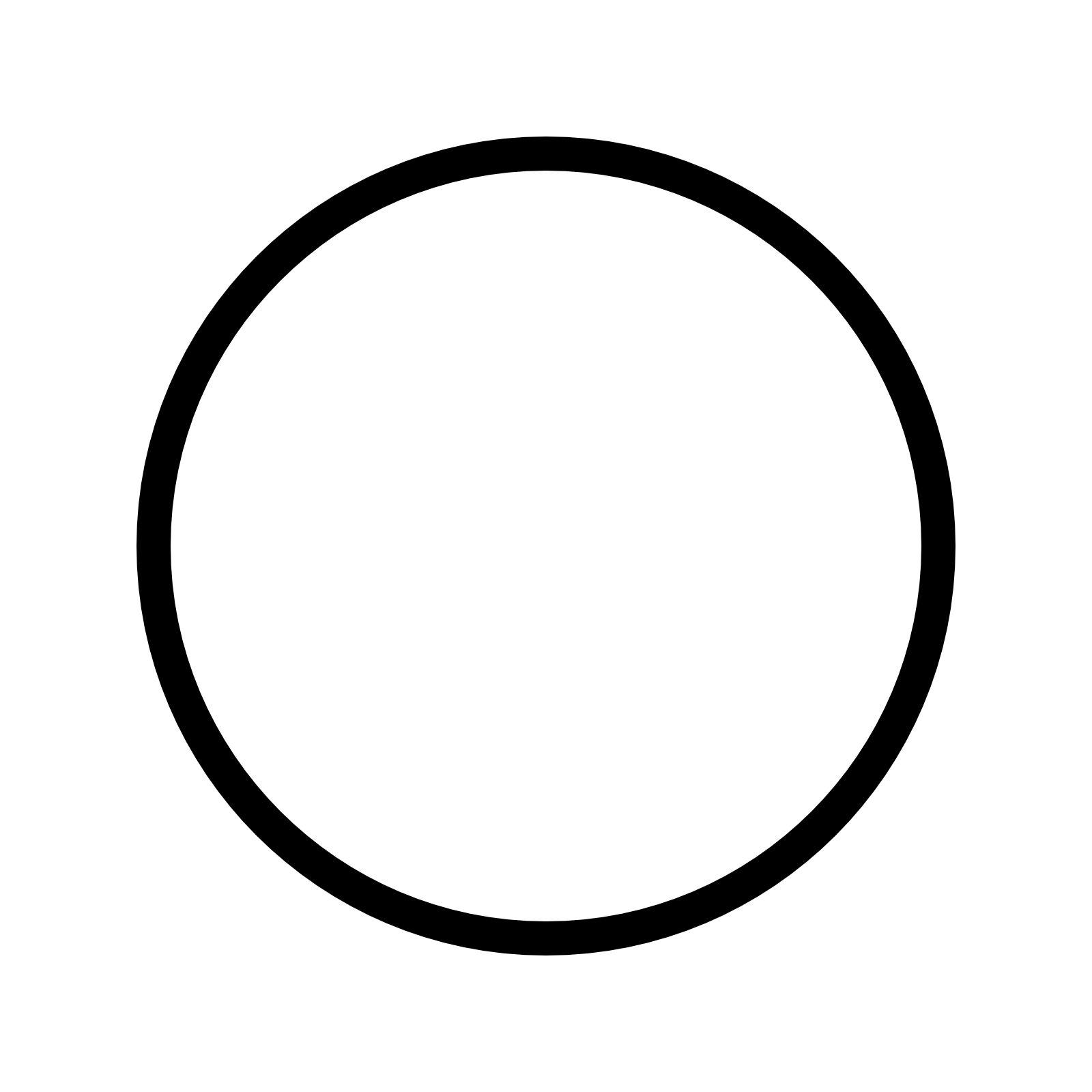 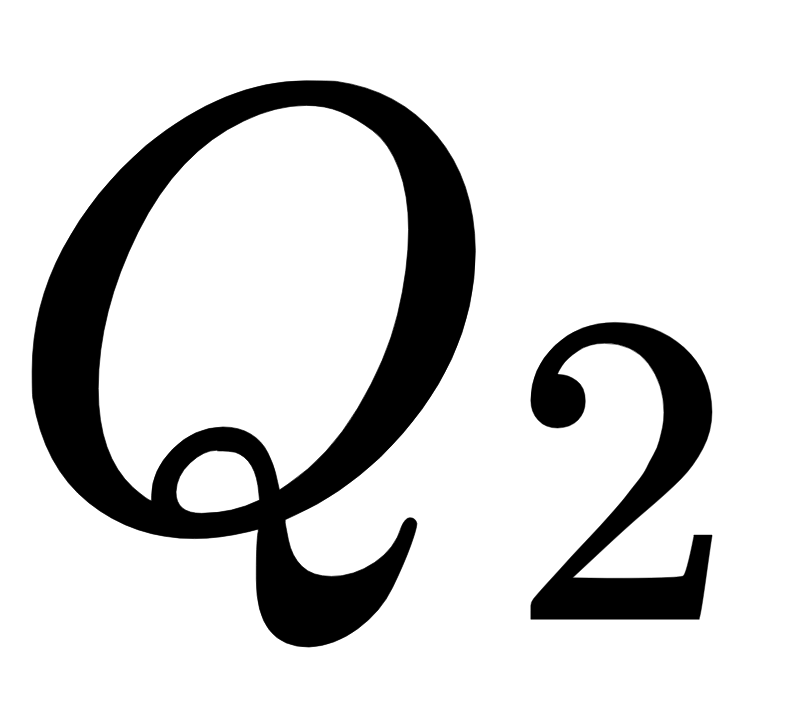 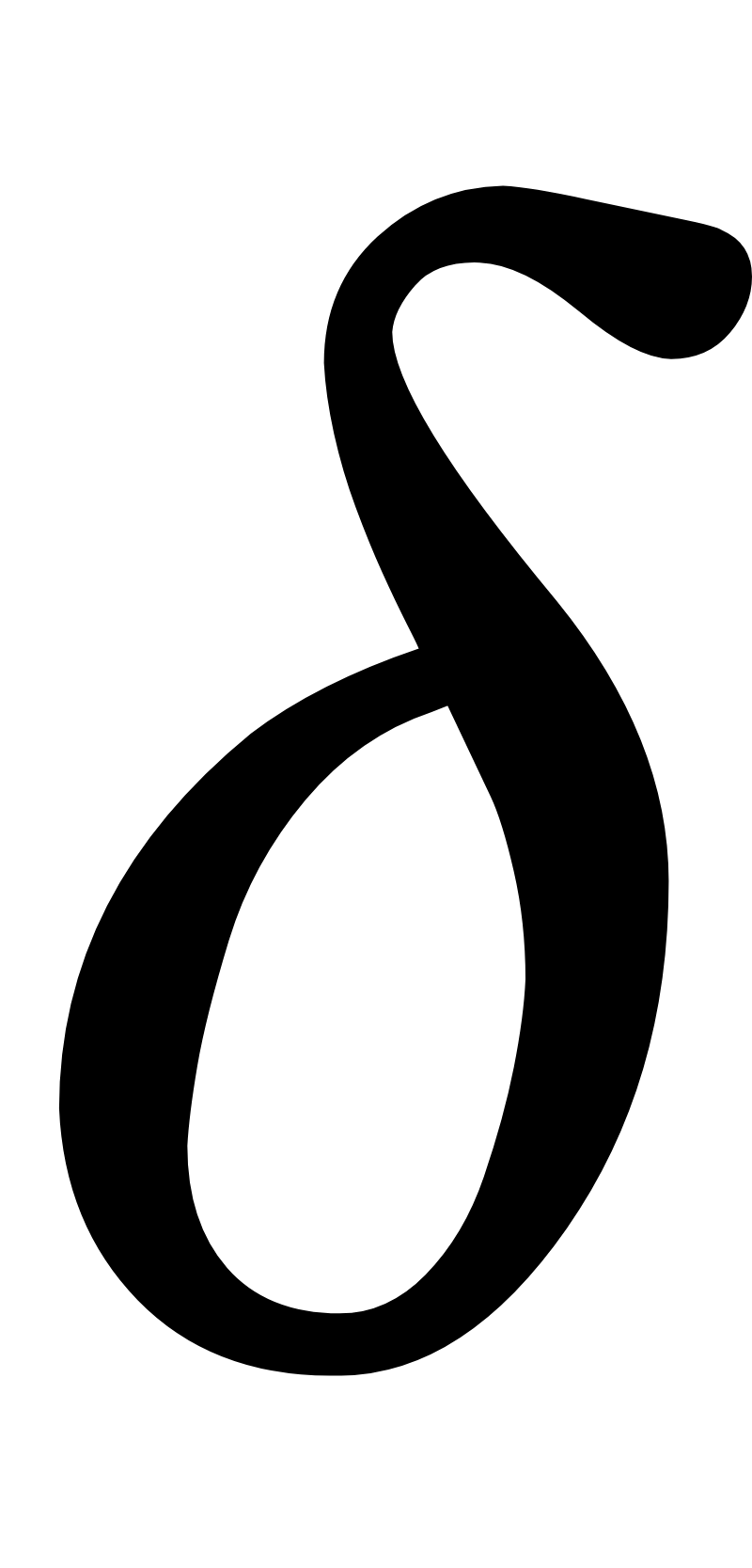 Chapter 4:
Results of the Dynamical Diquark Model (DDM)
Exotics in the DDM interact through QCD Born-Oppenheimer Potentials.
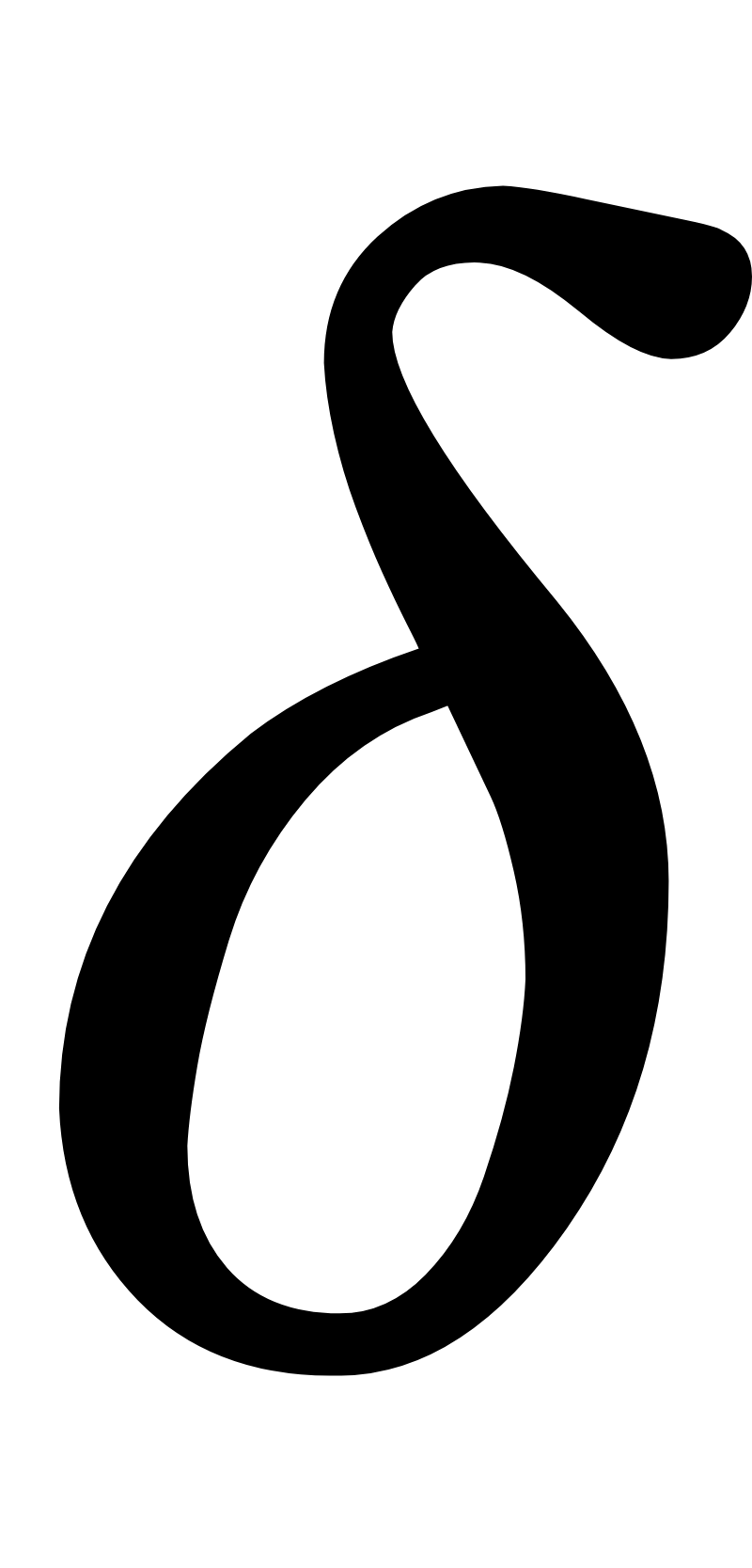 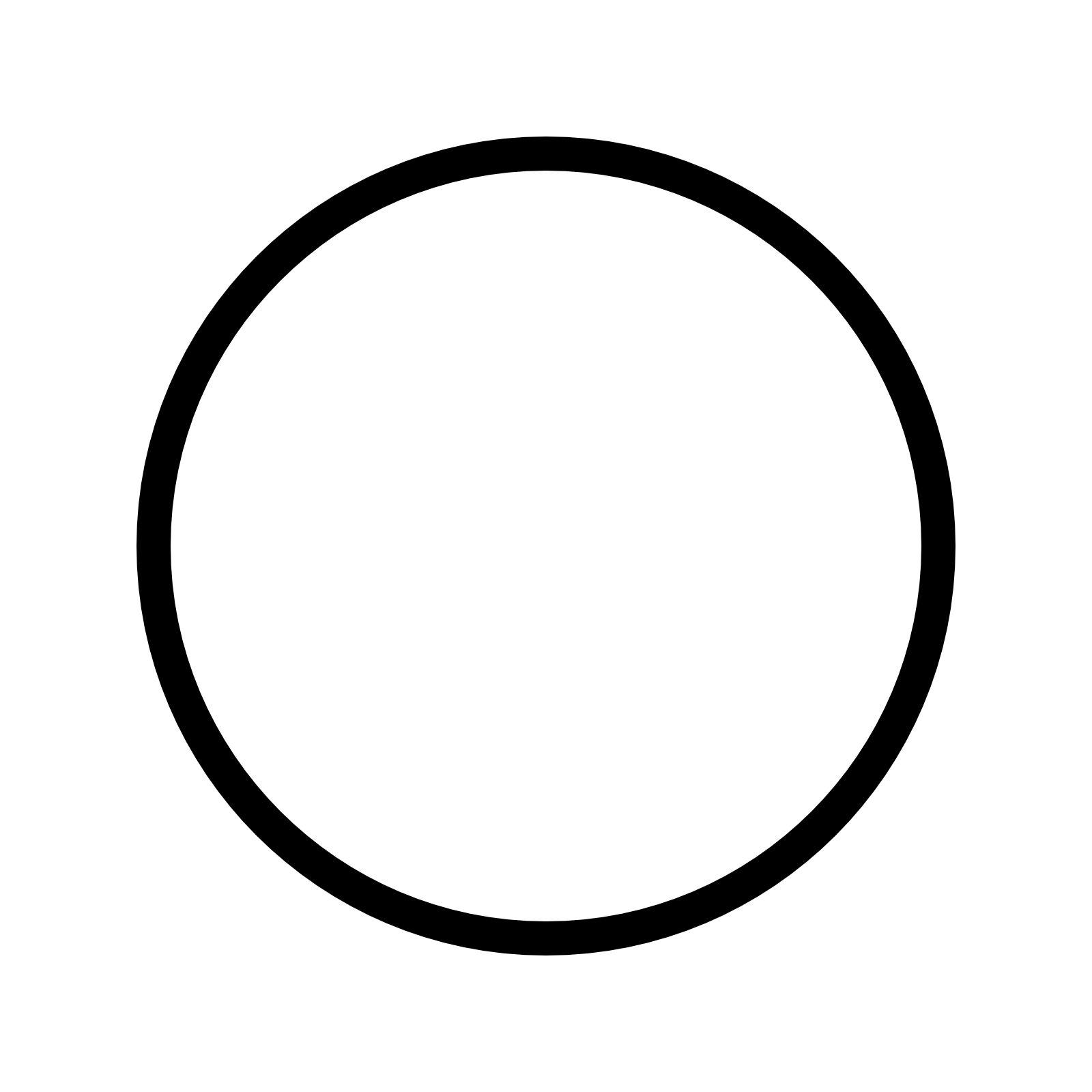 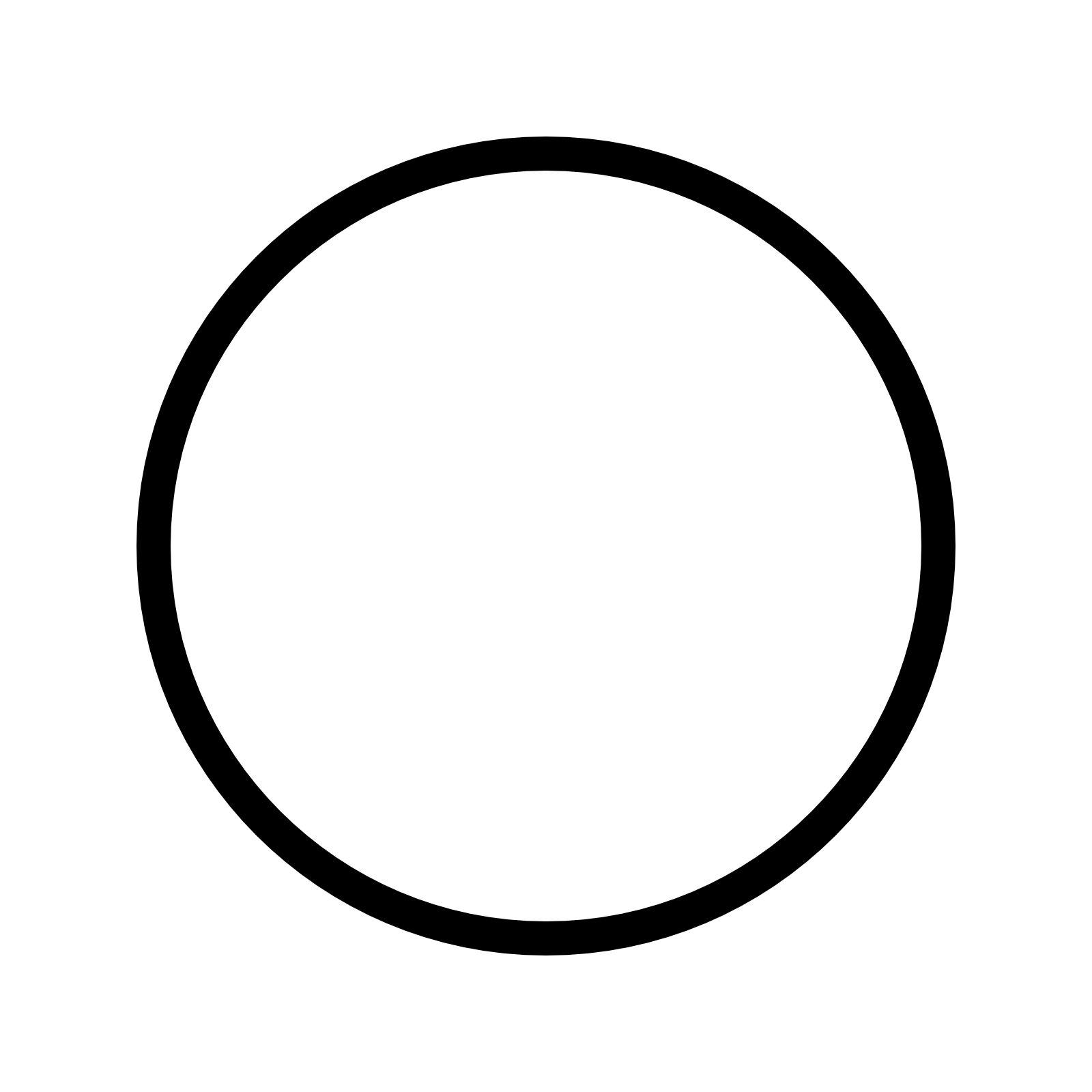 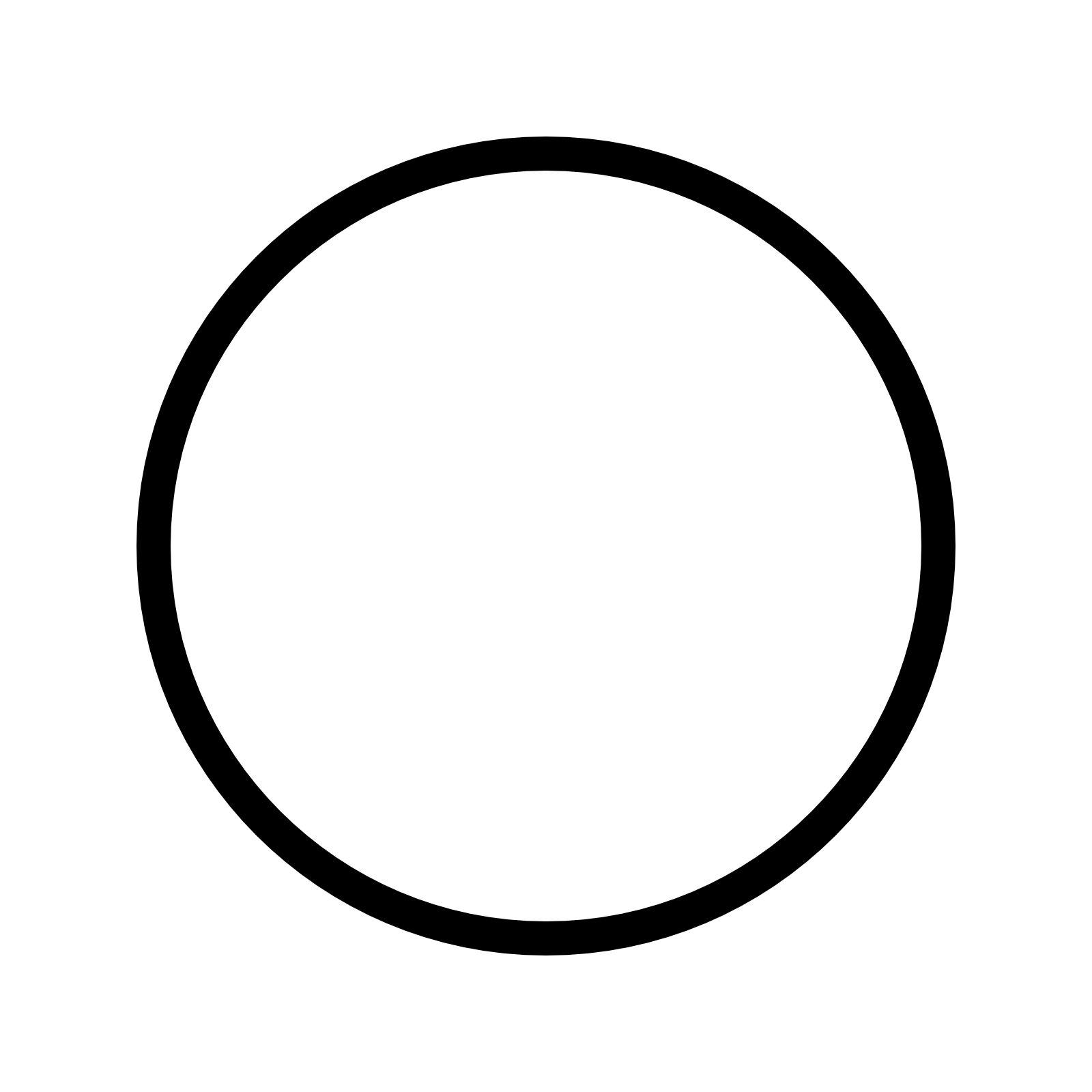 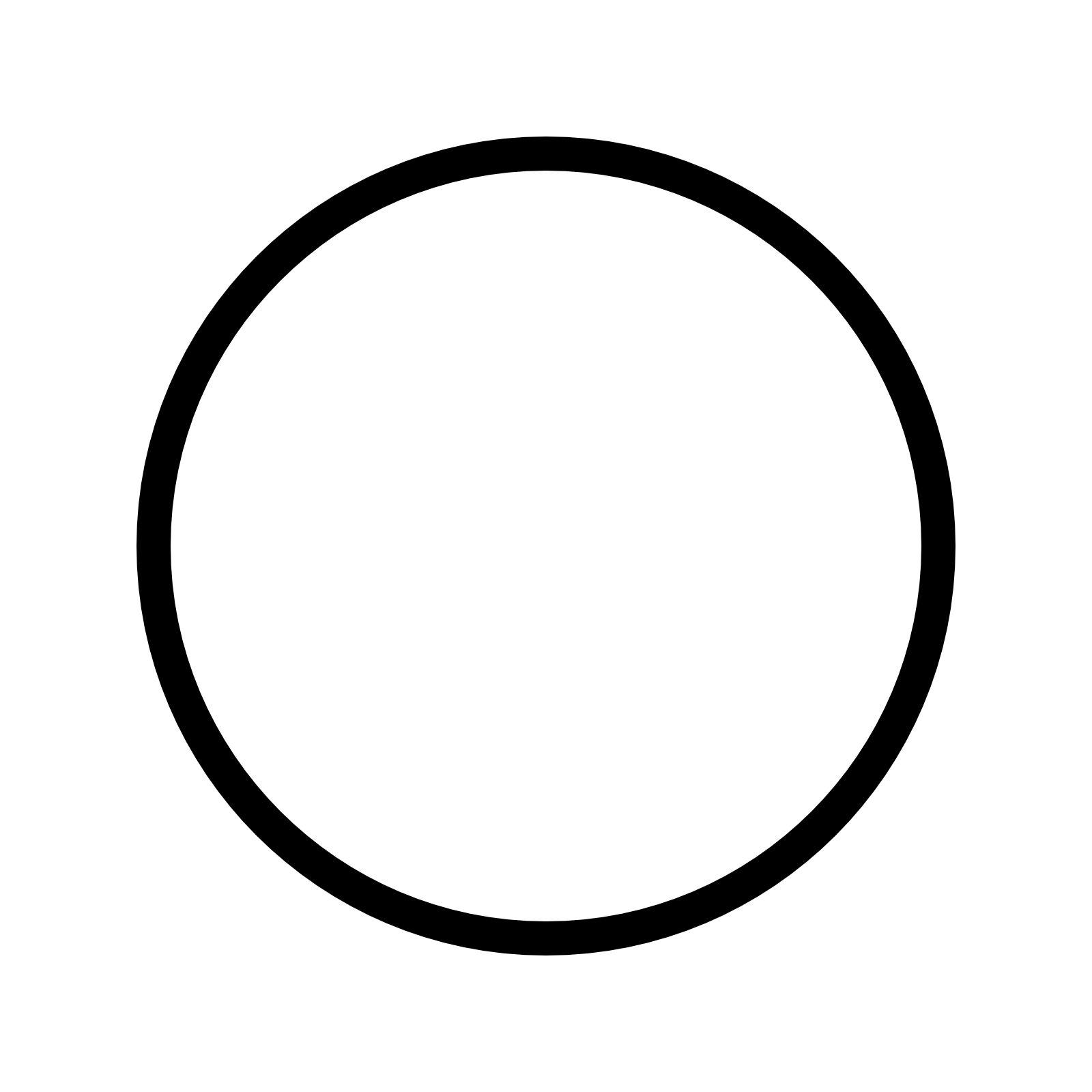 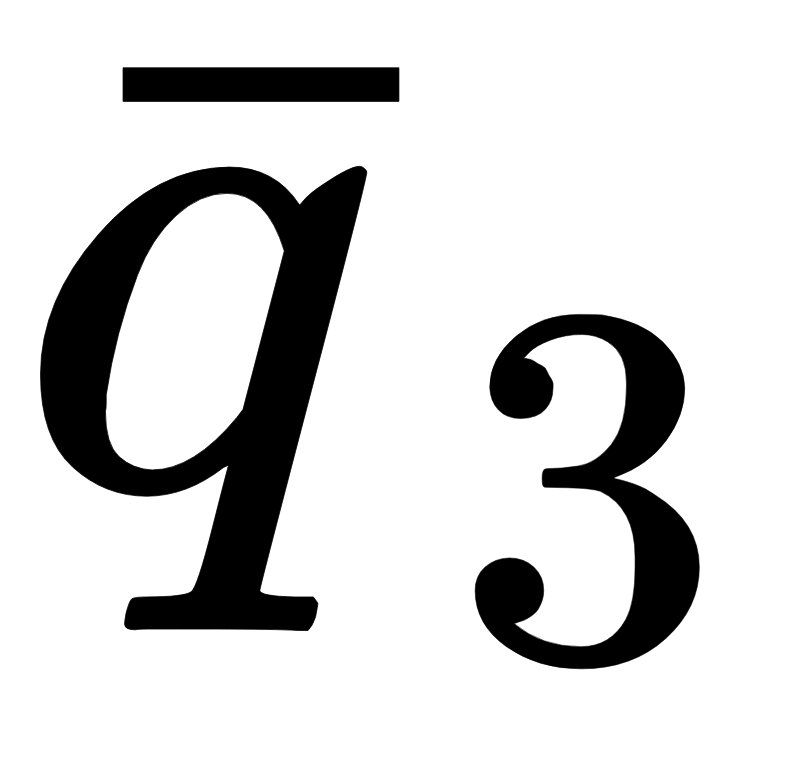 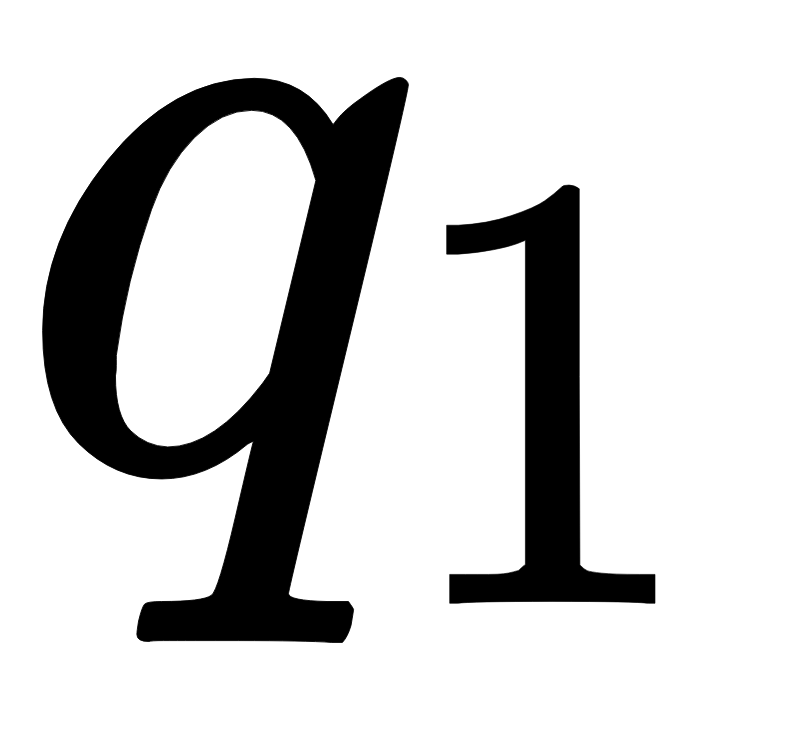 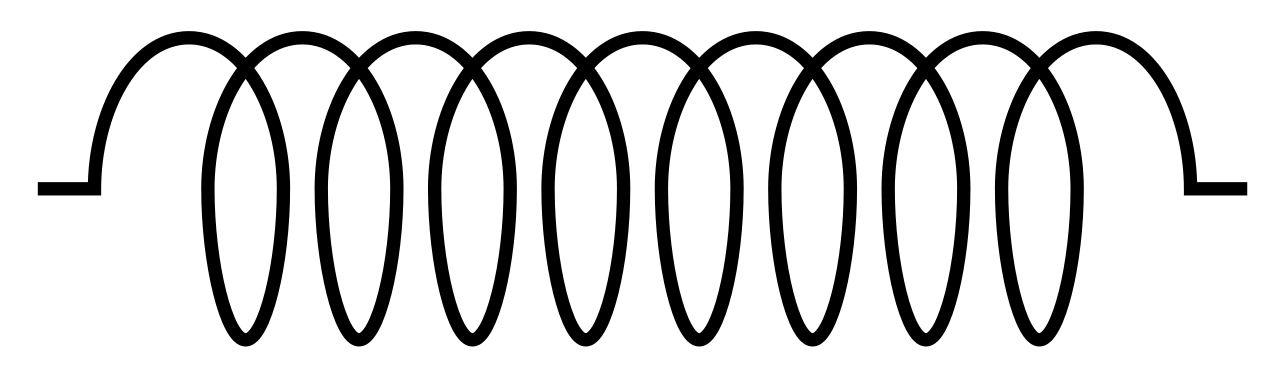 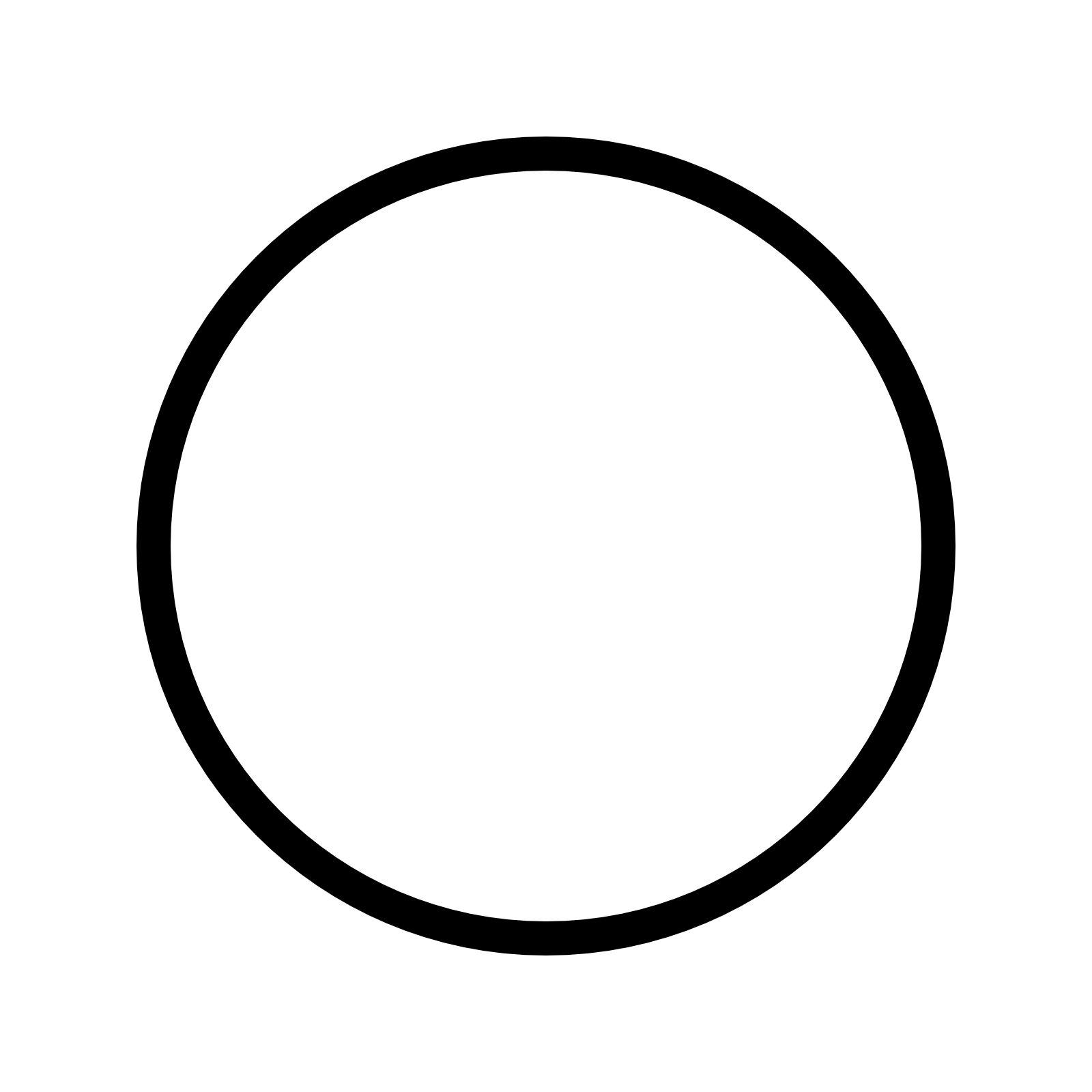 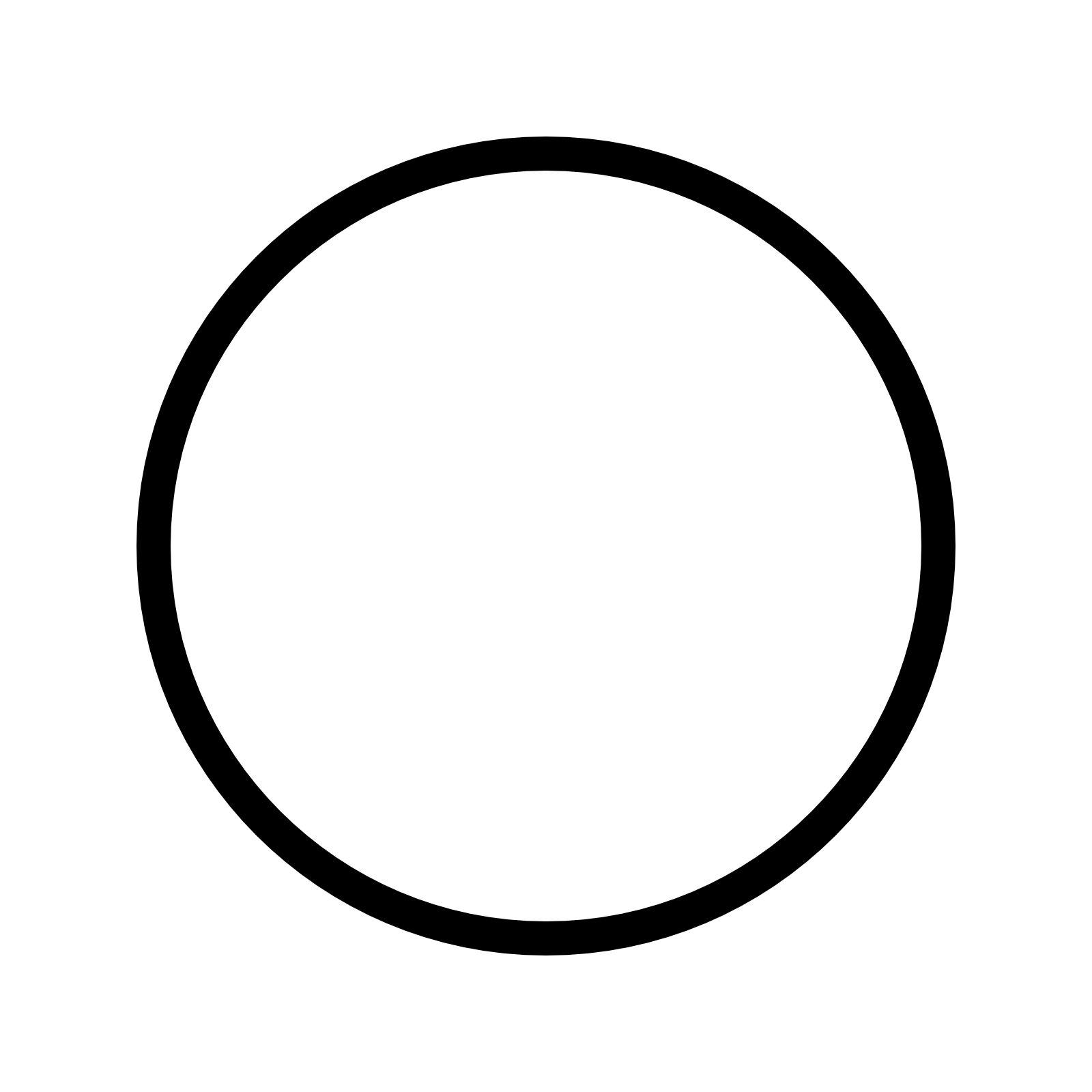 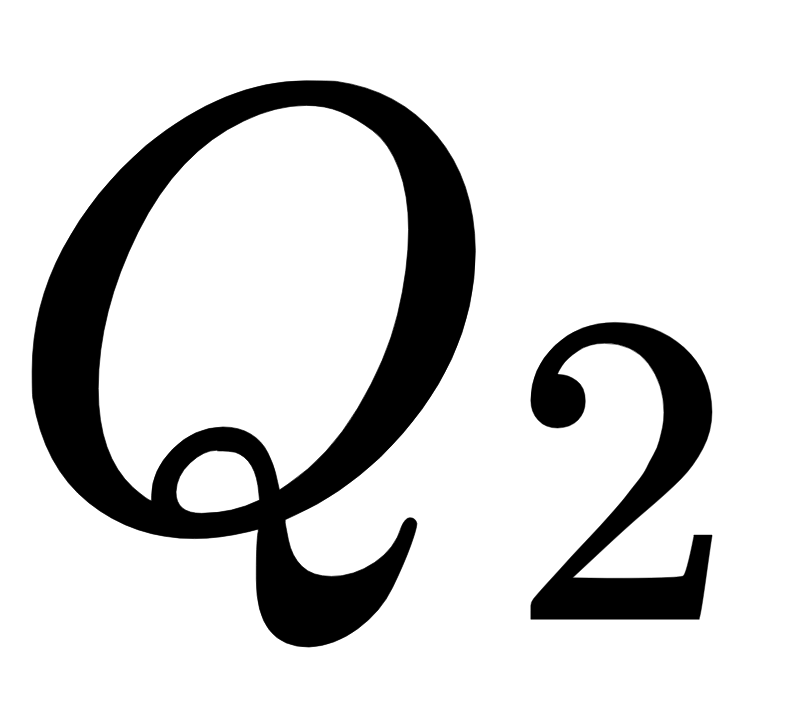 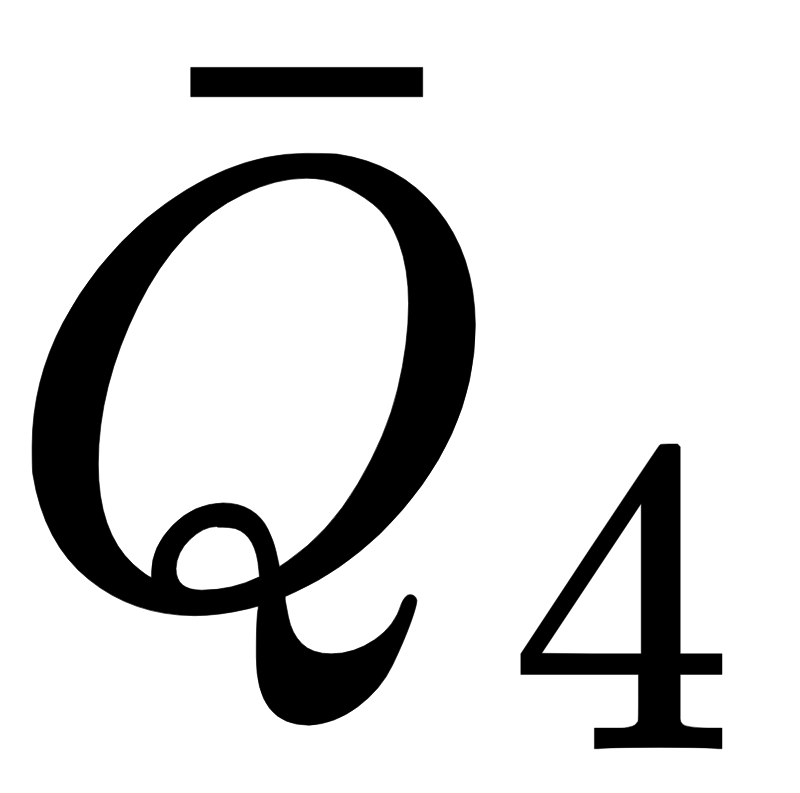 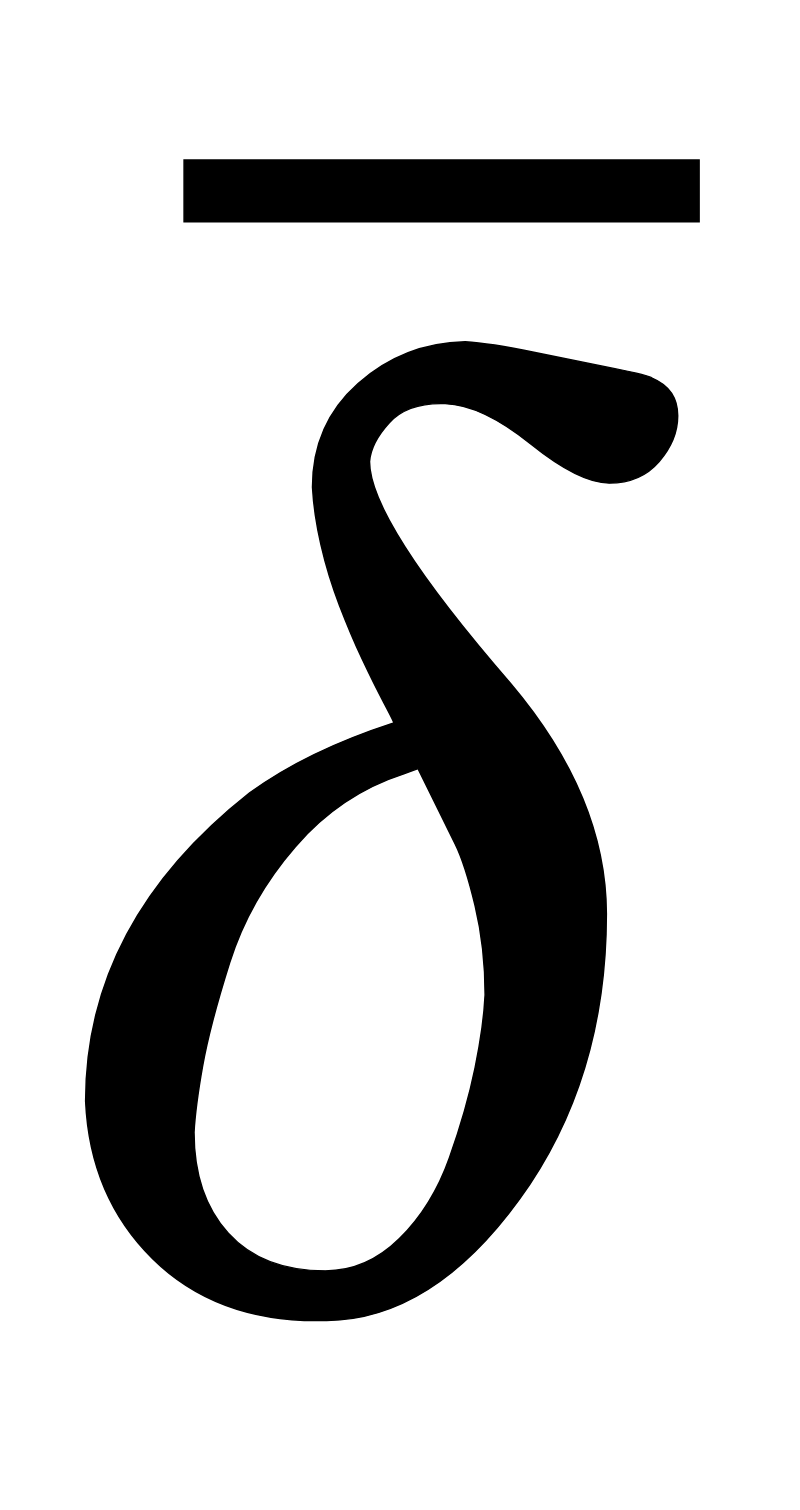 QCD Born-Oppenheimer Potential
At short distances, these potentials can become degenerate.

This forces us to solve coupled Schroedinger equations due to the quantum-mechanical mixing of Born-Oppenheimer states.
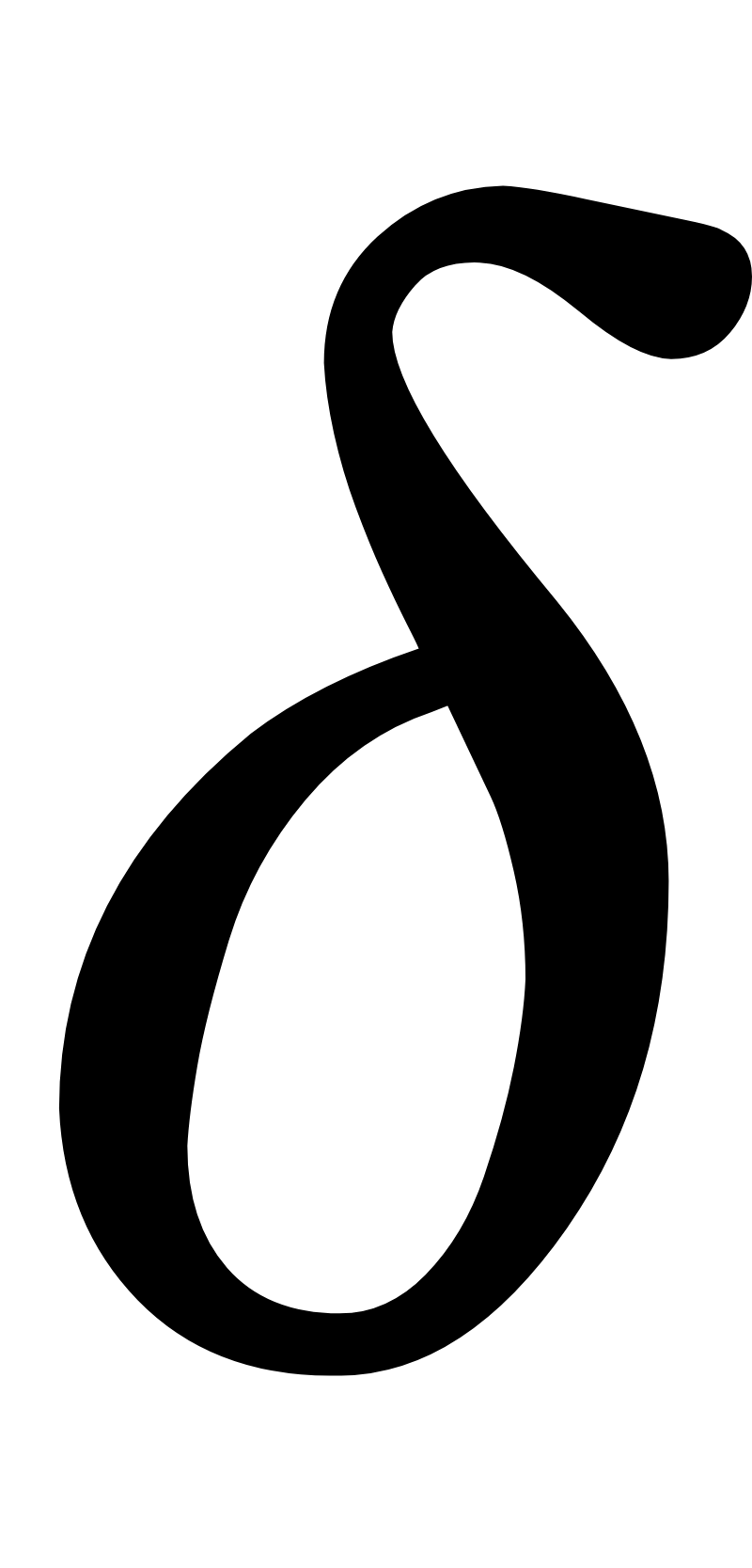 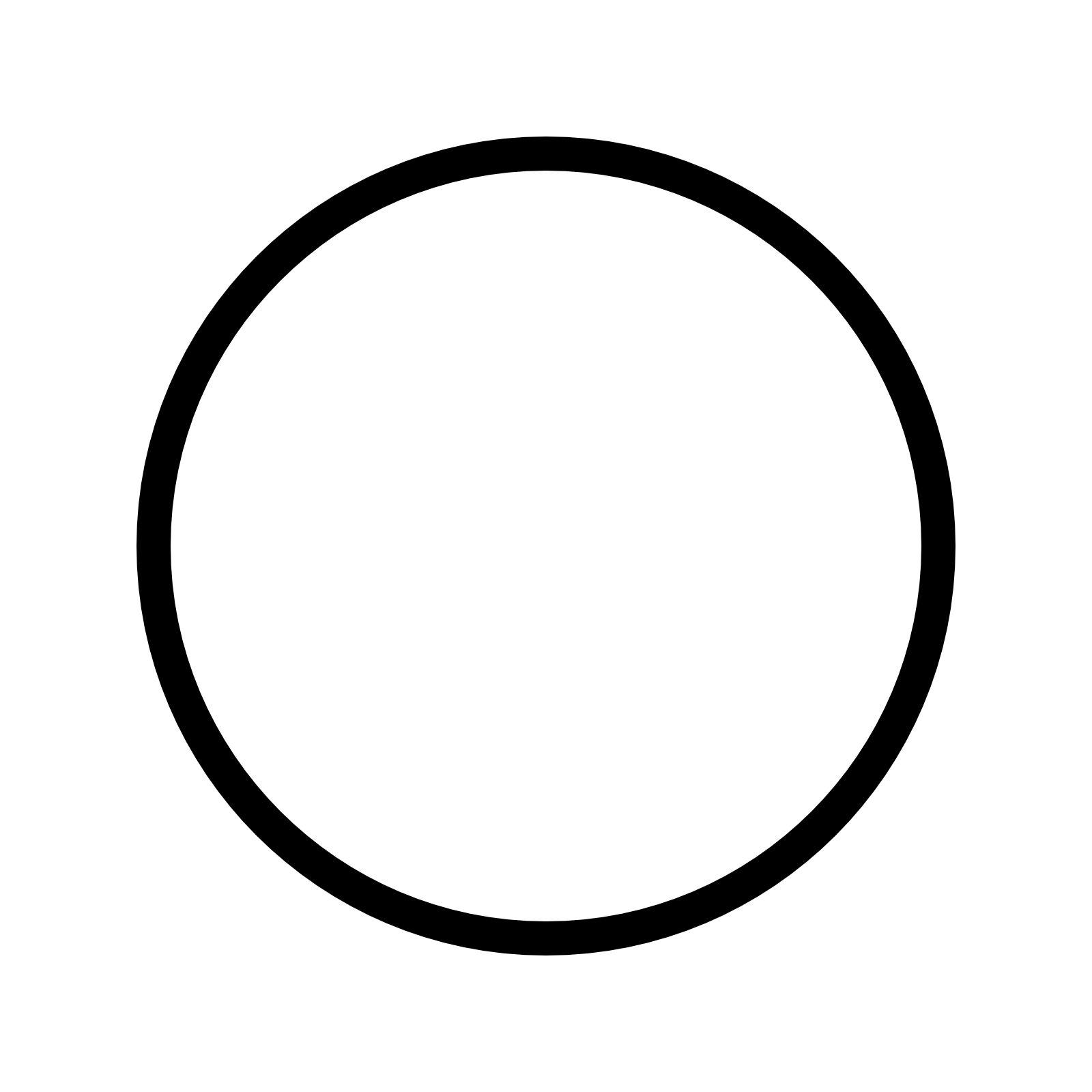 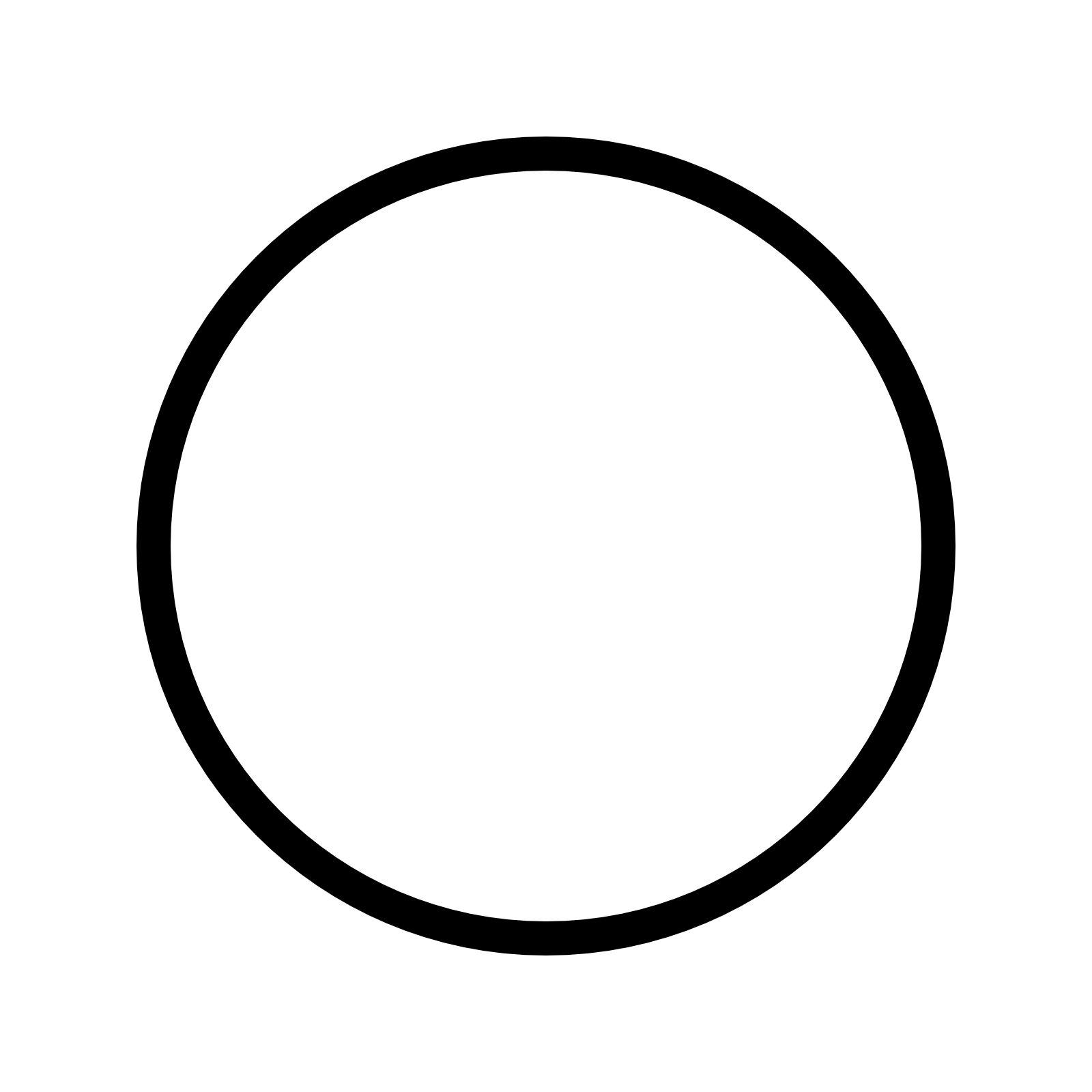 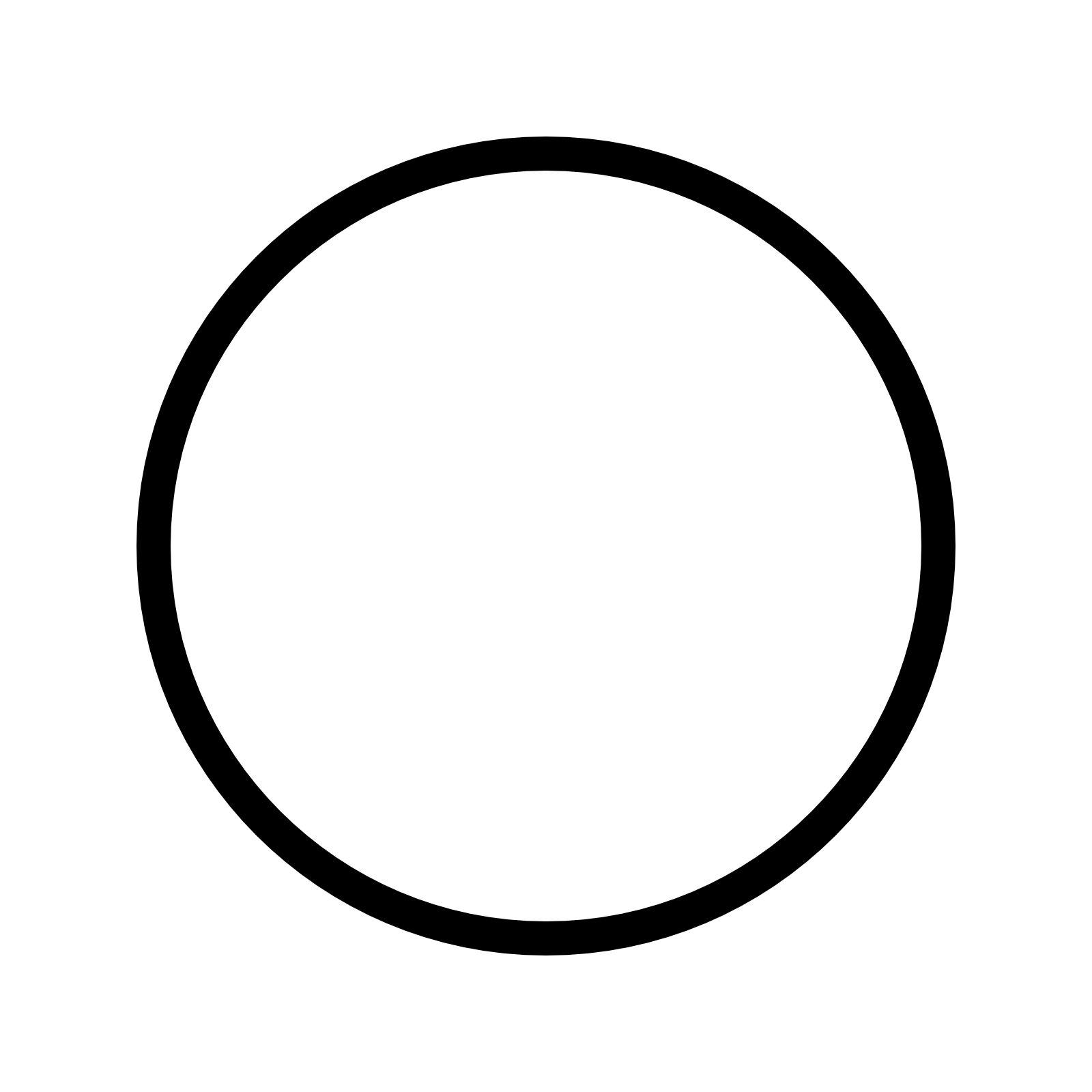 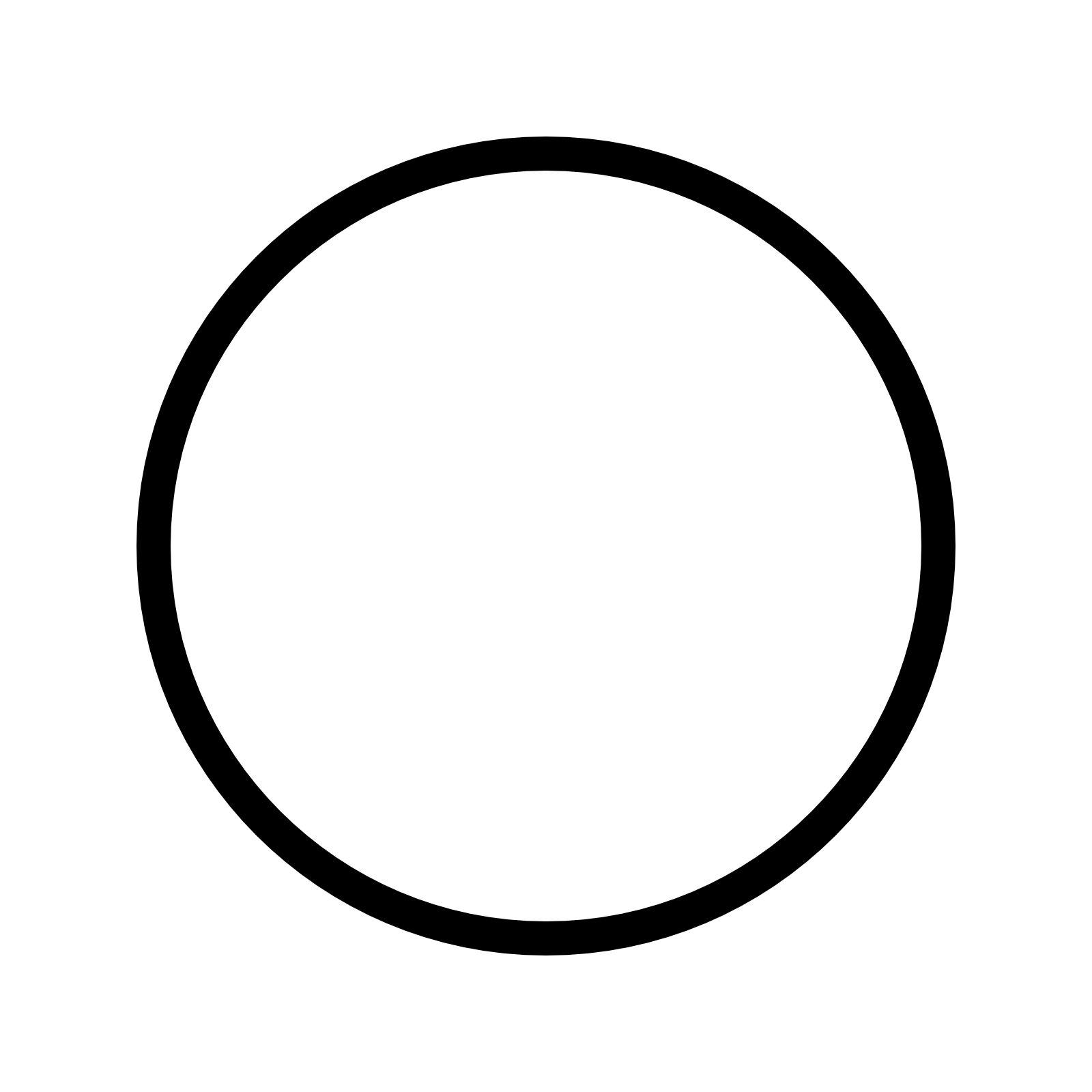 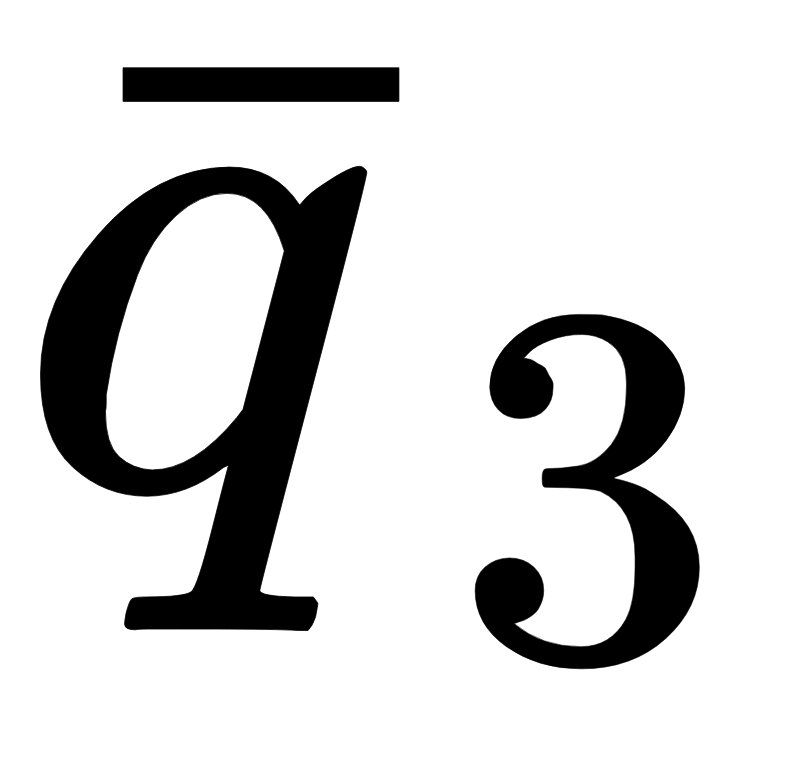 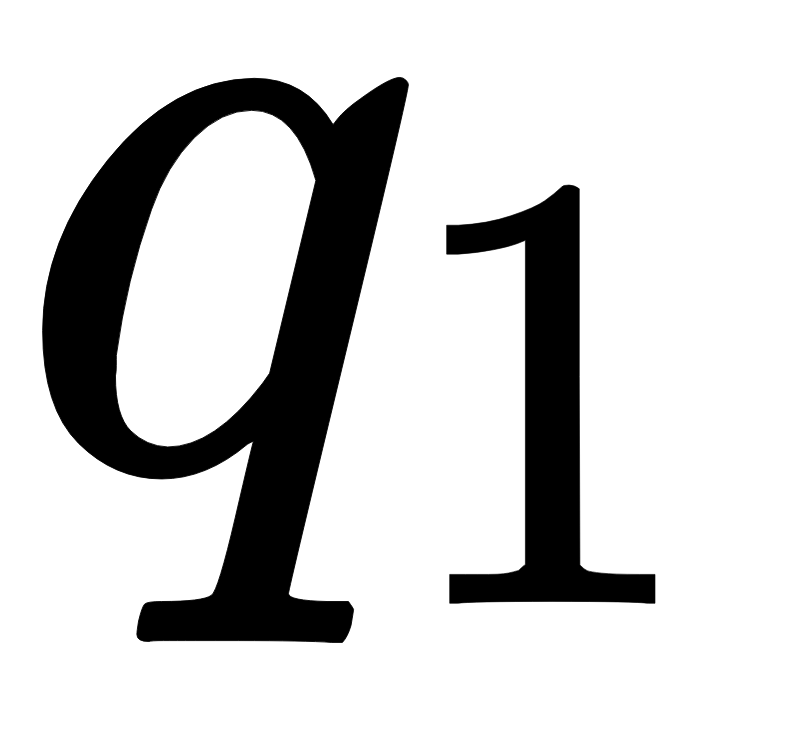 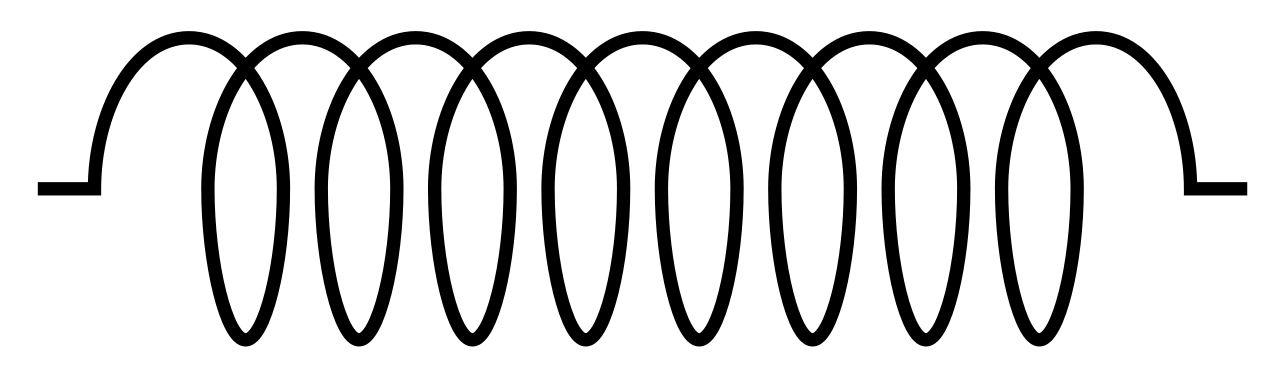 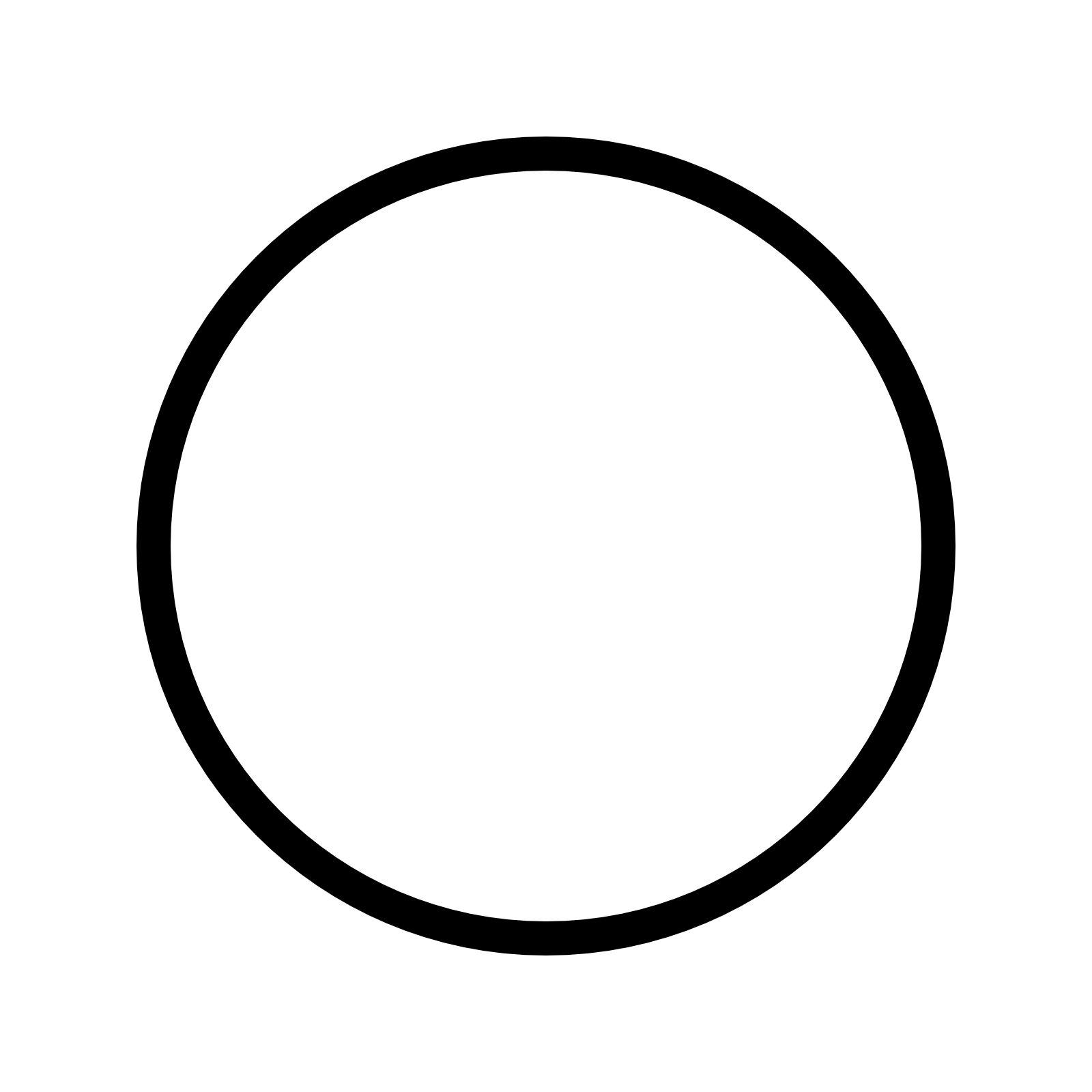 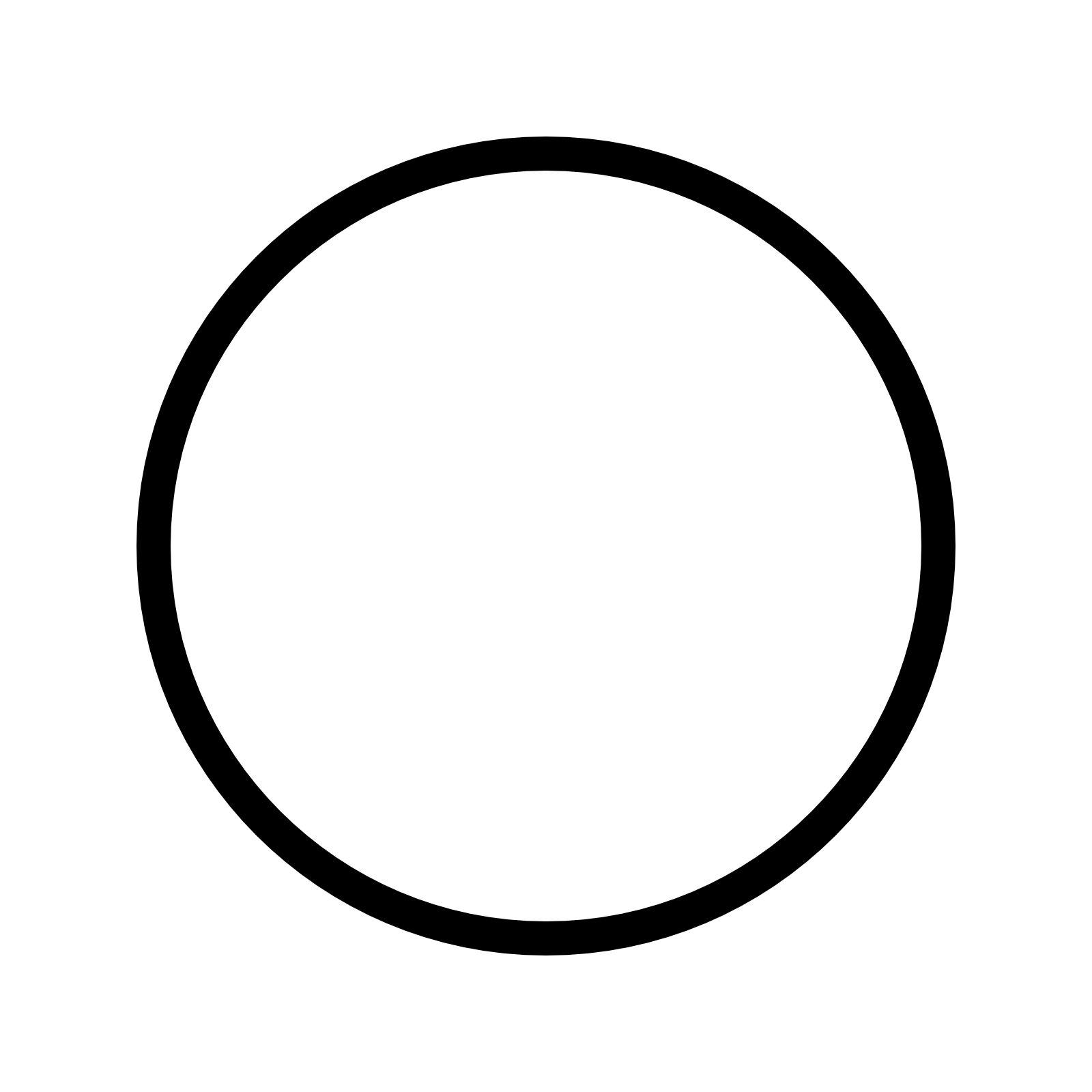 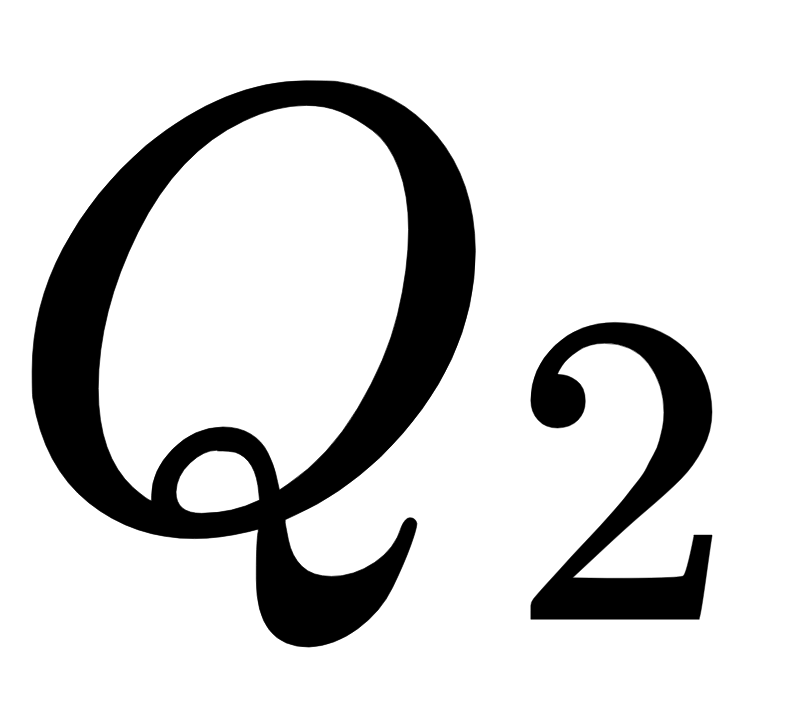 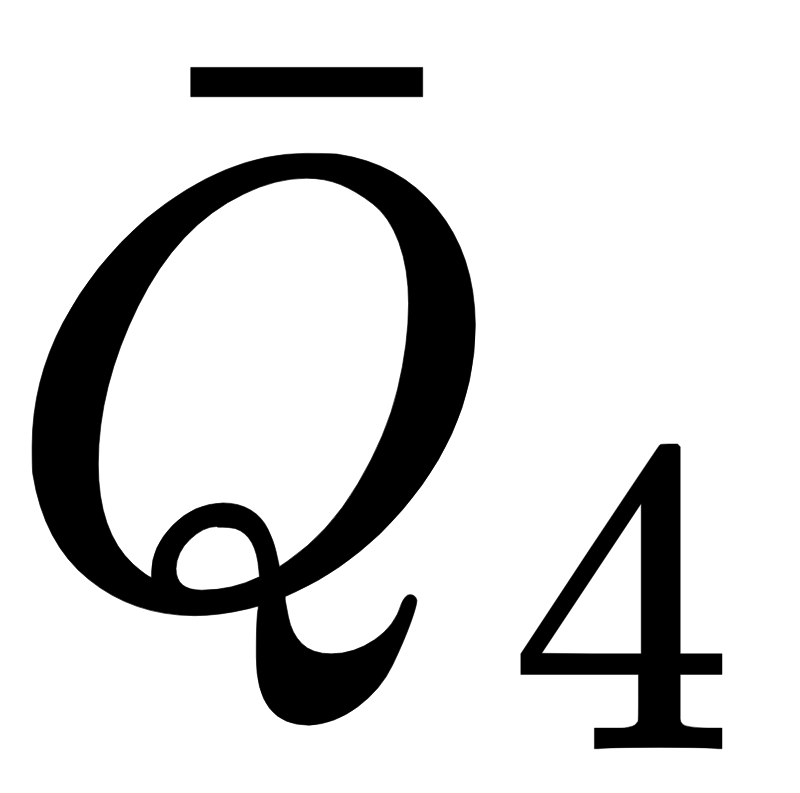 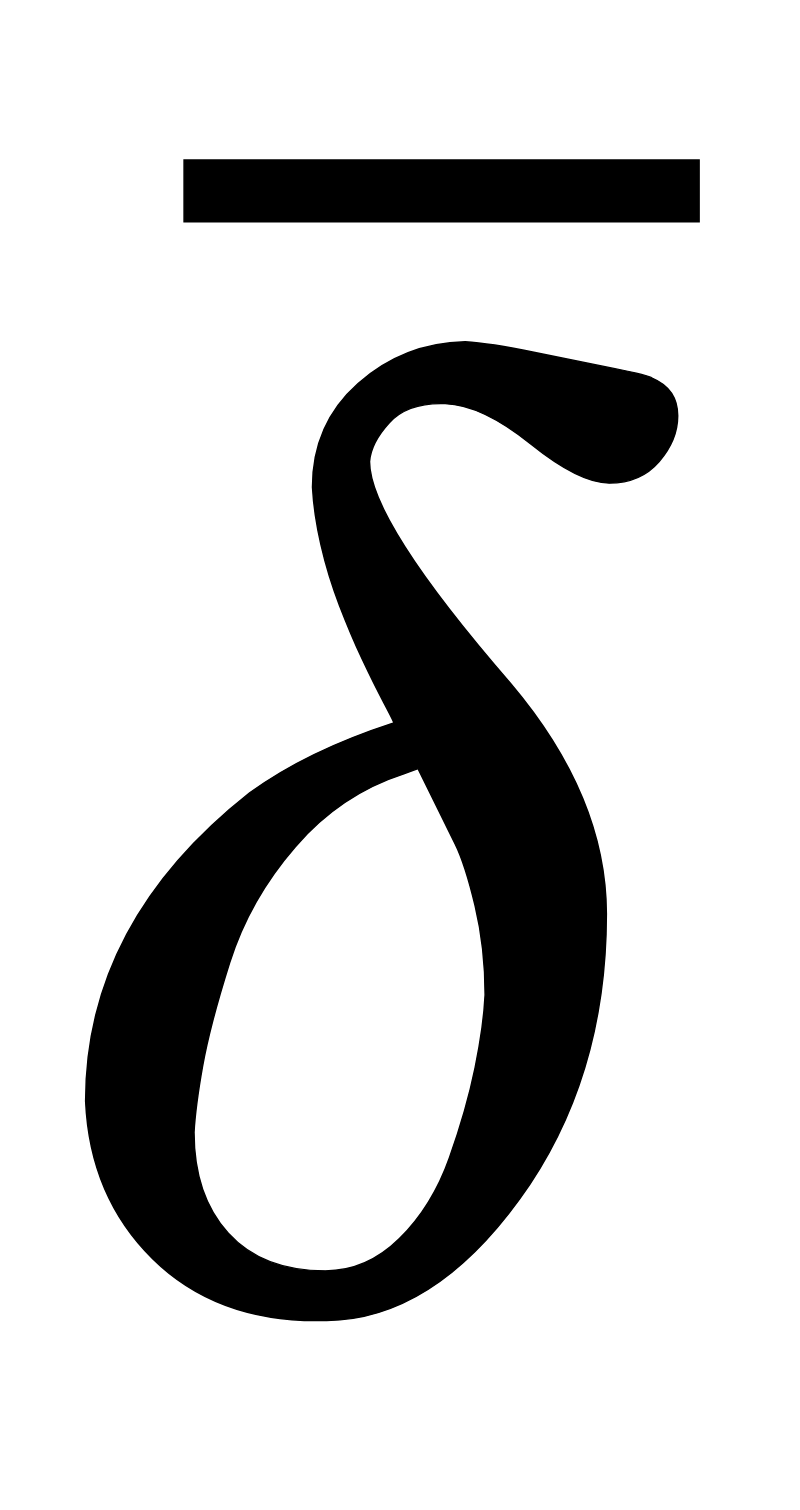 QCD Born-Oppenheimer Potential
In our best fit, X(3872) is fit to the ground state and Z(4430) is fit to the first excited state.
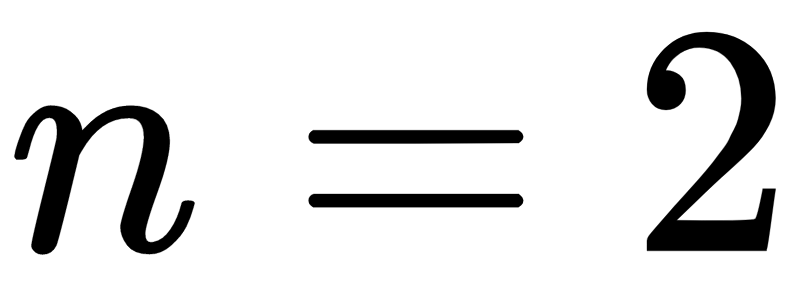 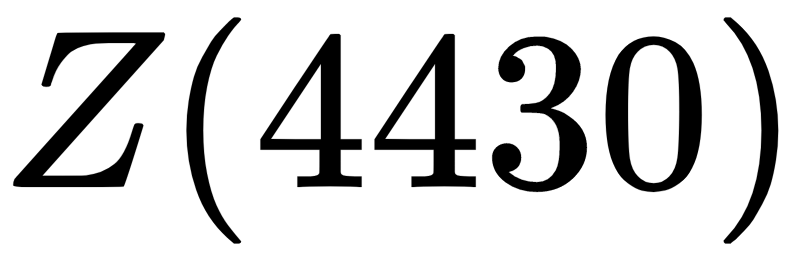 Mass (MeV)
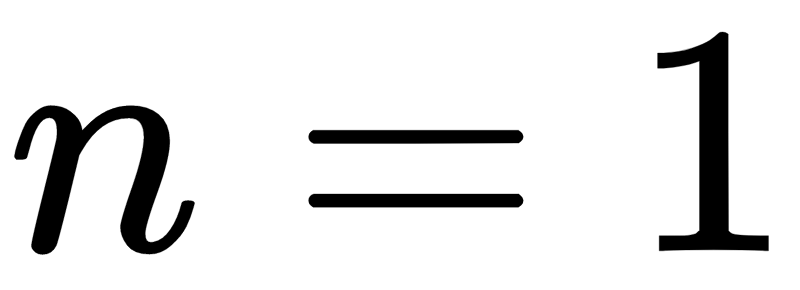 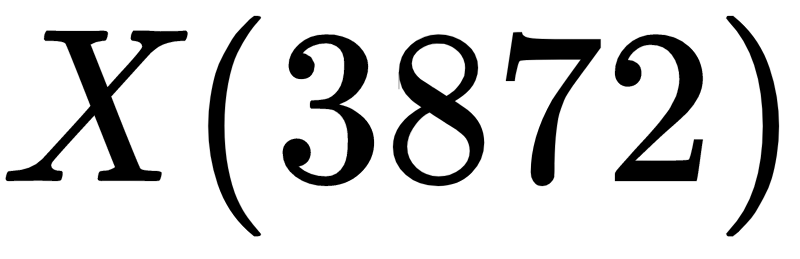 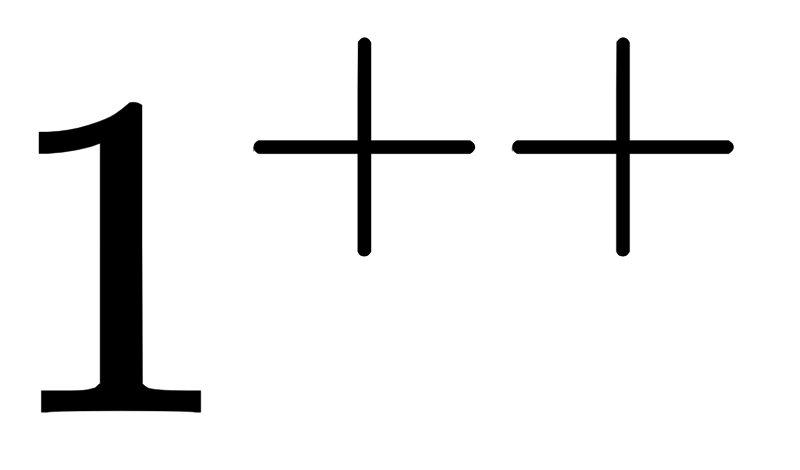 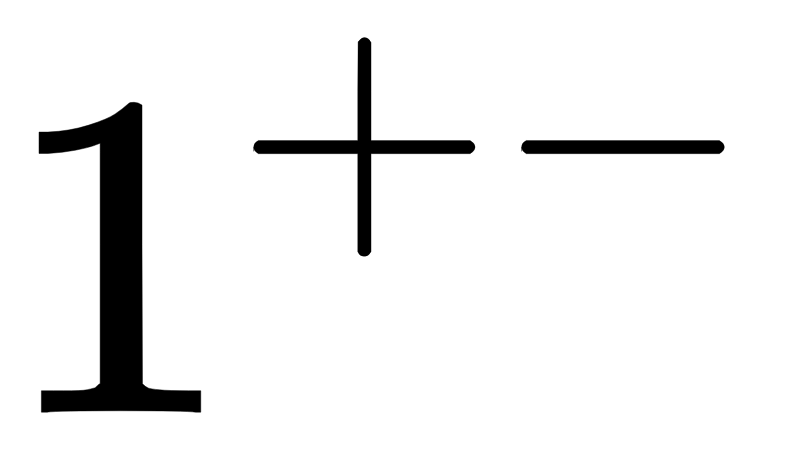 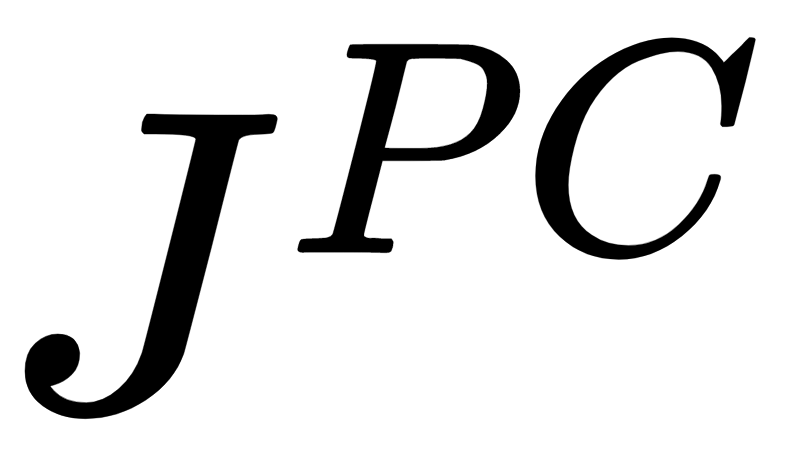 Estimating the magnitude of fine structure splittings, we obtain a band structure that matches well with experiment.
4750-4900 MeV
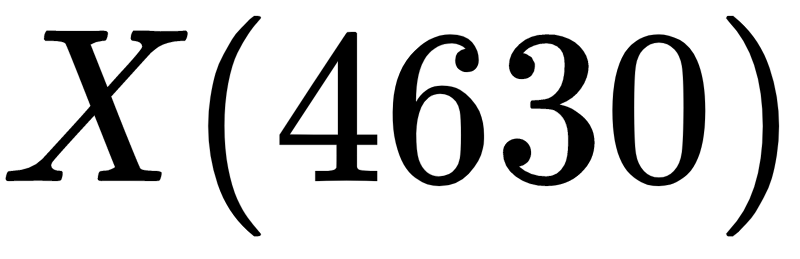 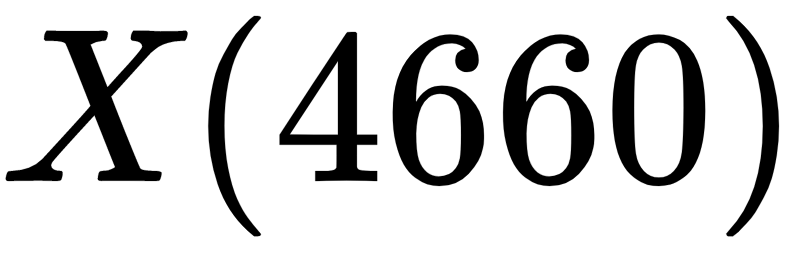 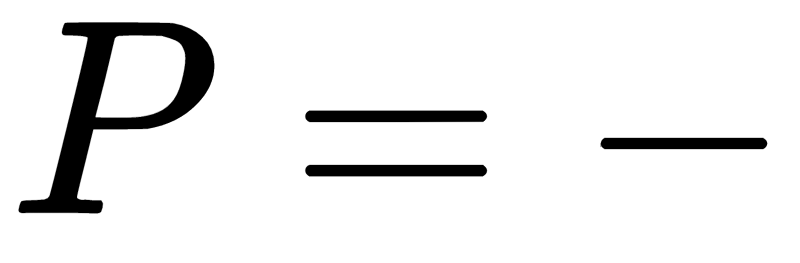 4570-4720 MeV
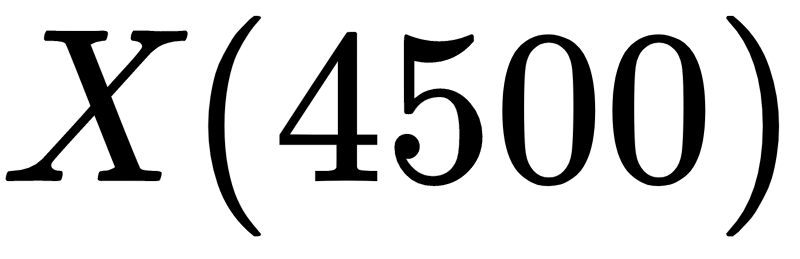 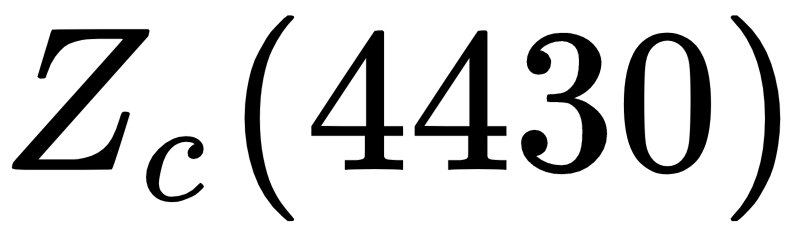 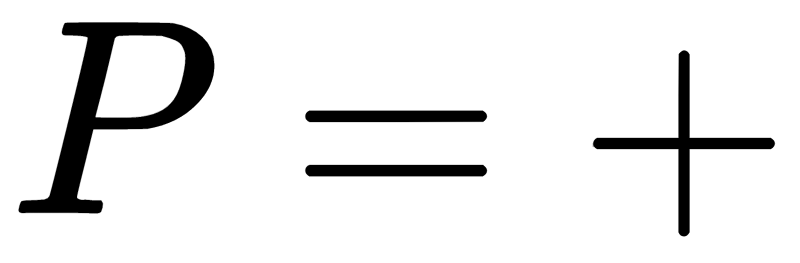 ?
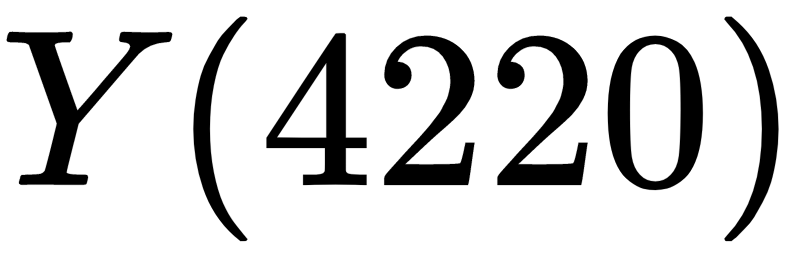 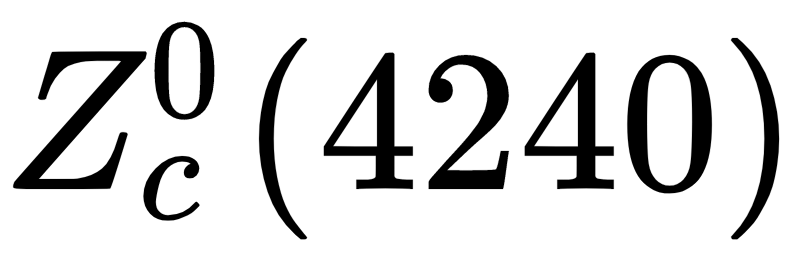 4220-4390 MeV
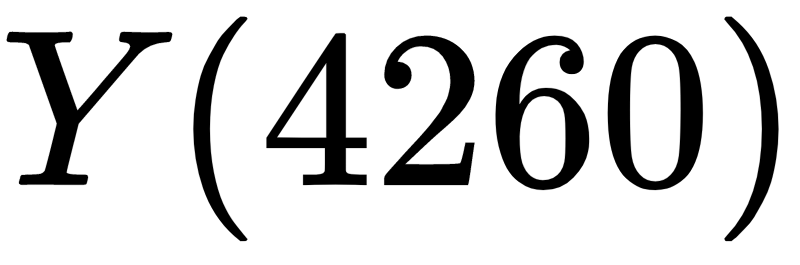 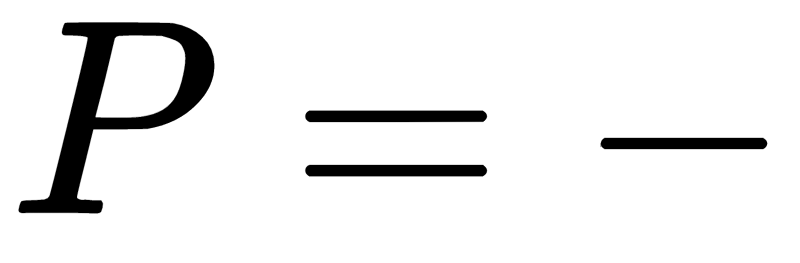 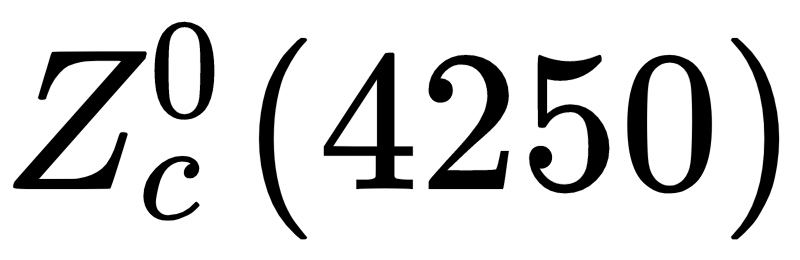 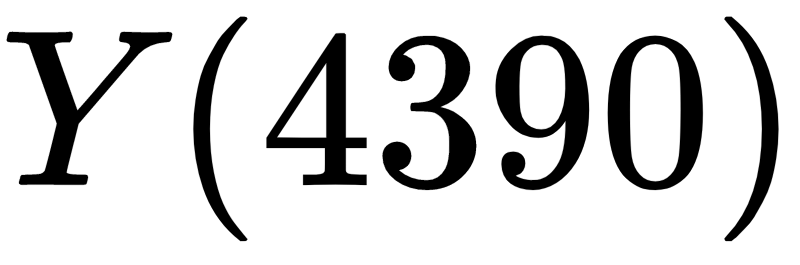 3900-4050 MeV
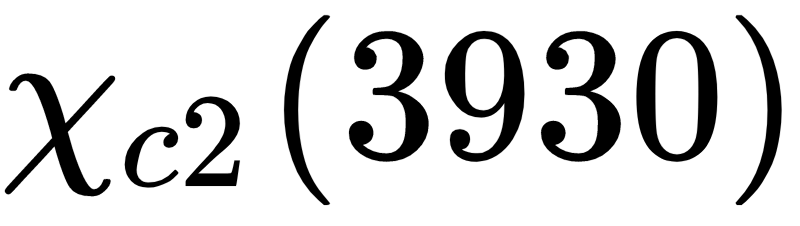 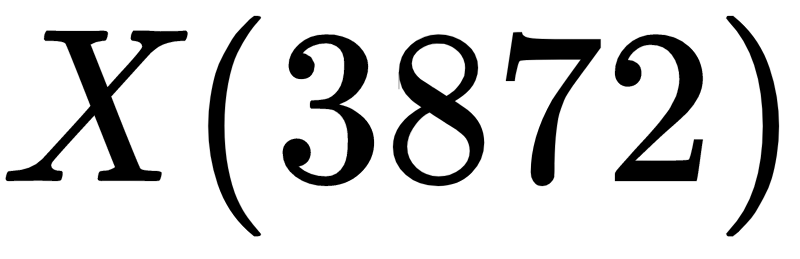 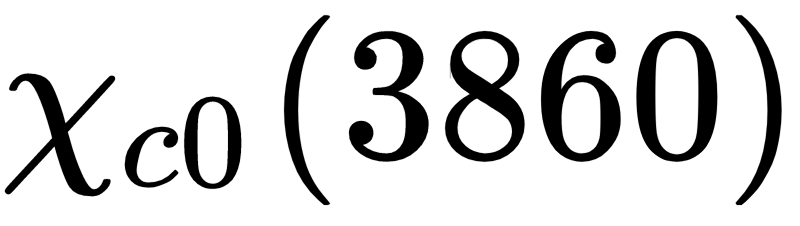 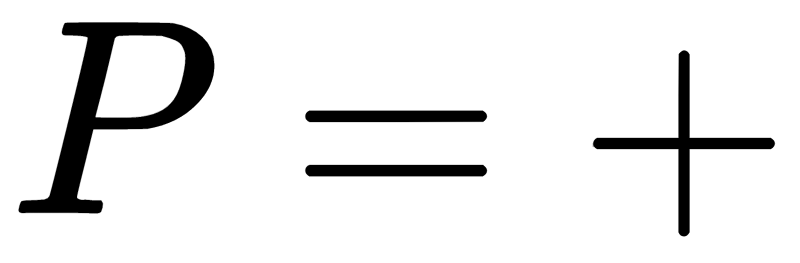 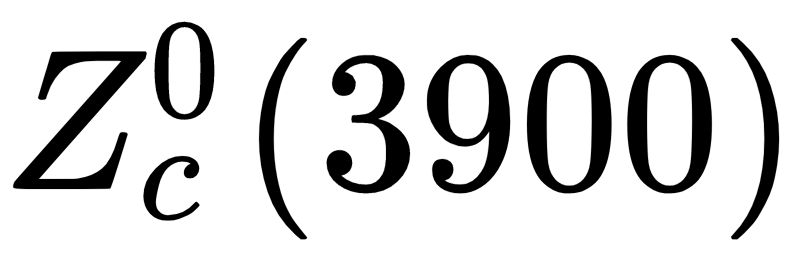 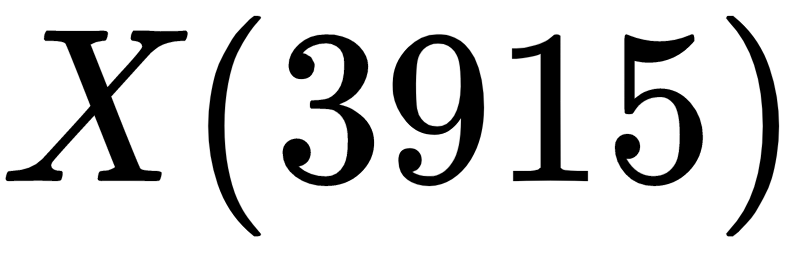 Estimating the magnitude of fine structure splittings, we obtain a band structure that matches well with experiment.
4750-4900 MeV
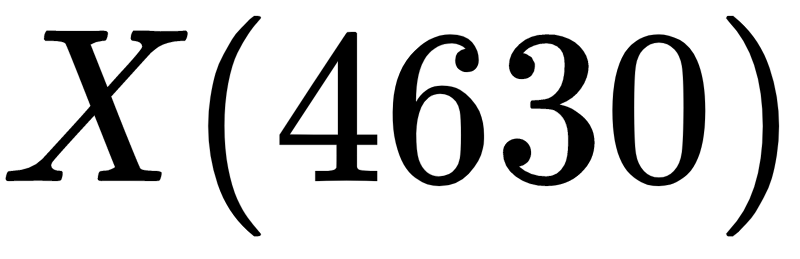 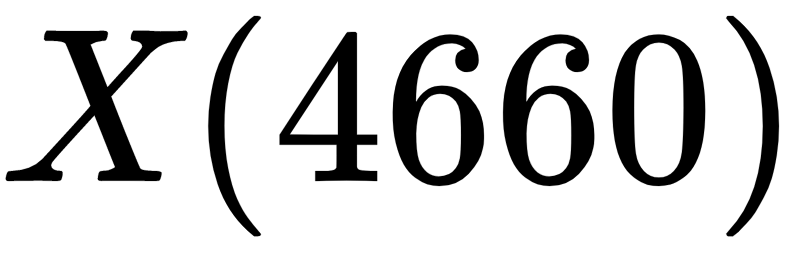 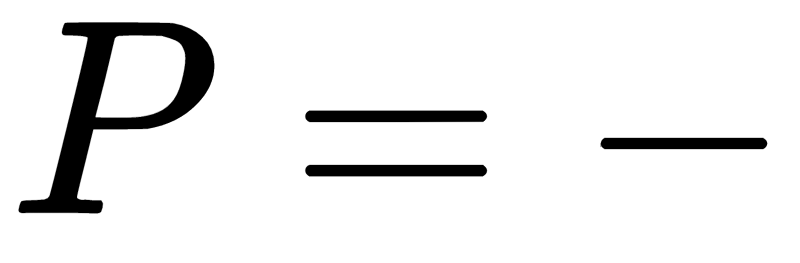 4570-4720 MeV
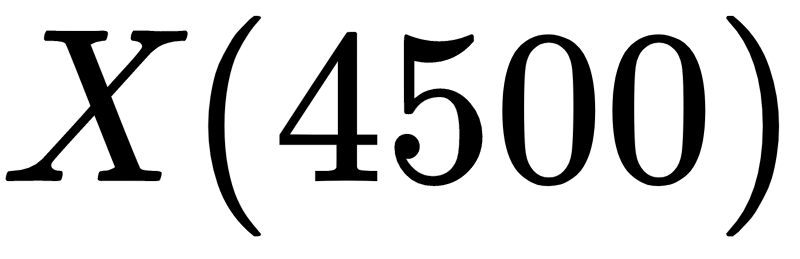 The parity eigenvalues have the characteristic “+-+-” pattern.
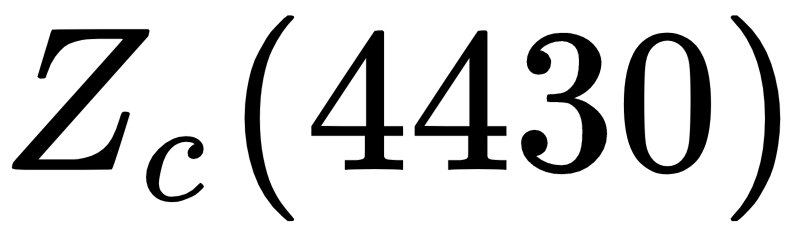 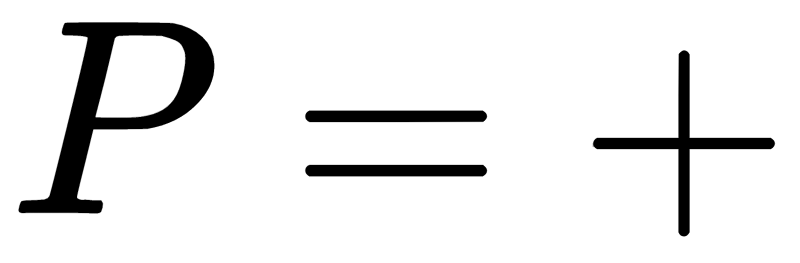 ?
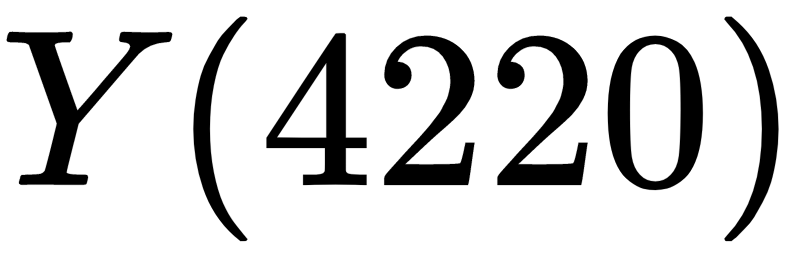 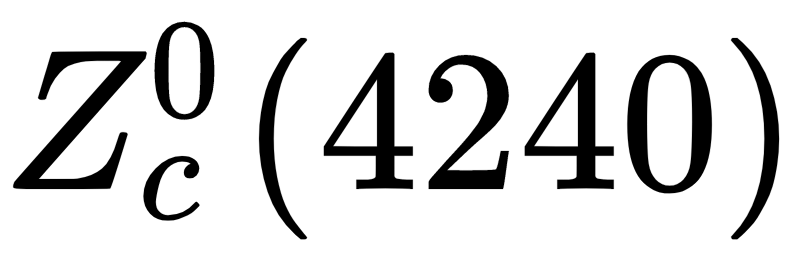 4220-4390 MeV
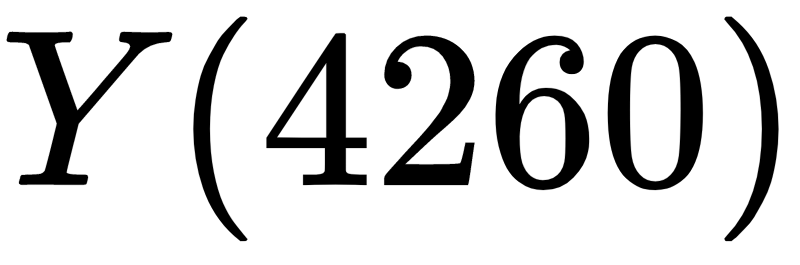 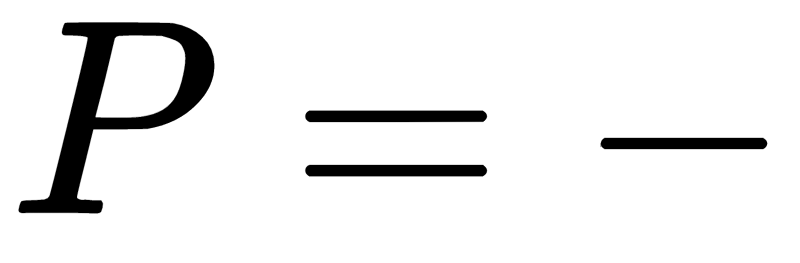 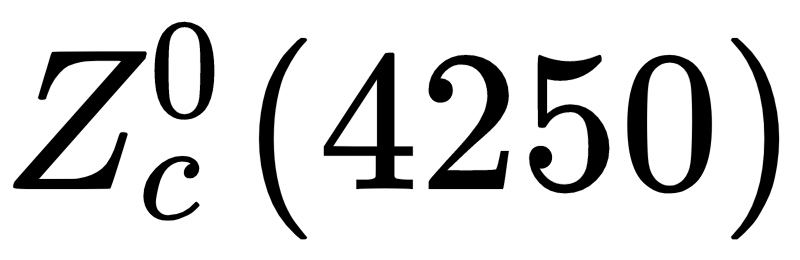 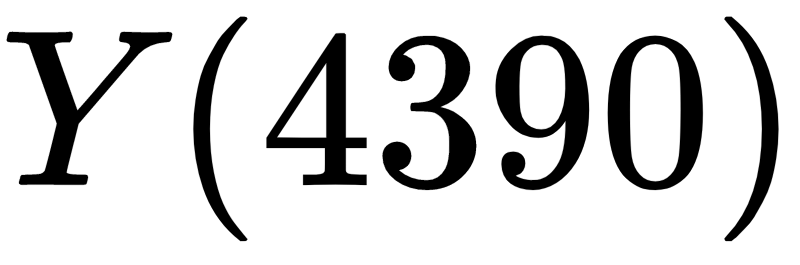 3900-4050 MeV
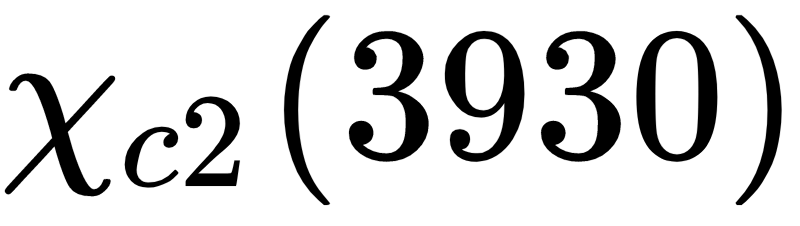 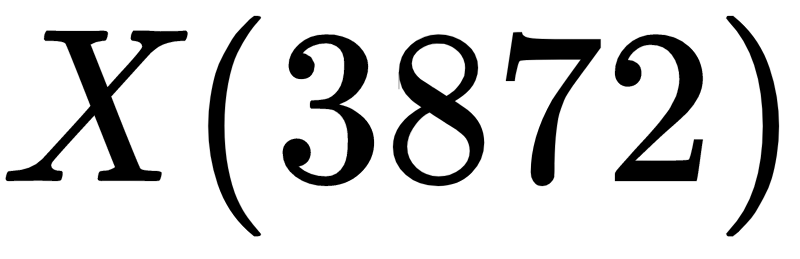 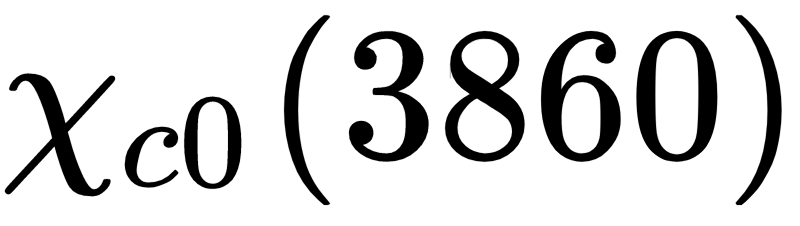 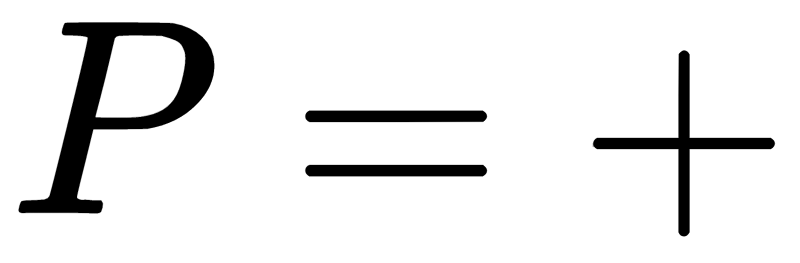 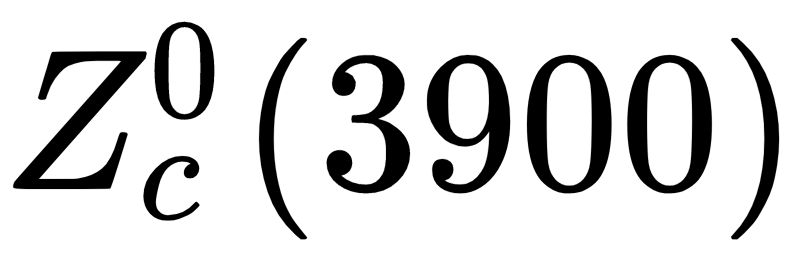 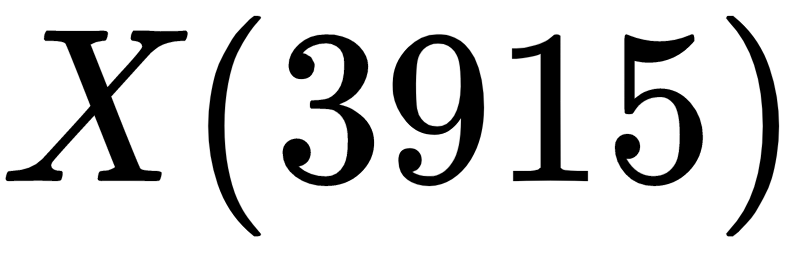 Estimating the magnitude of fine structure splittings, we obtain a band structure that matches well with experiment.
4750-4900 MeV
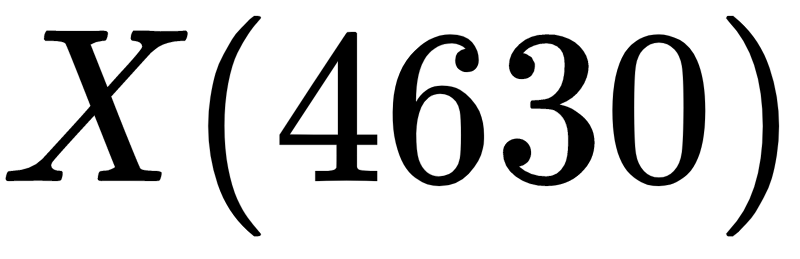 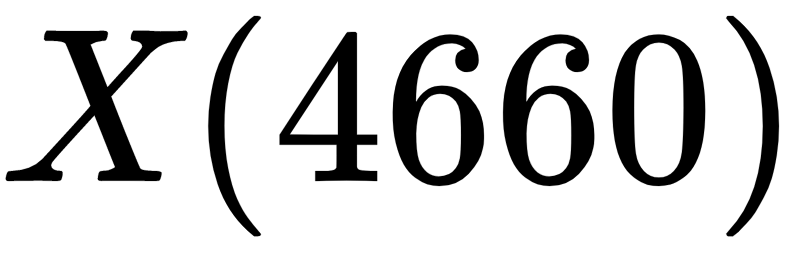 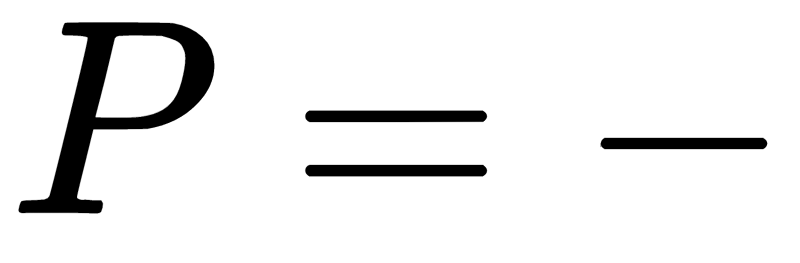 4570-4720 MeV
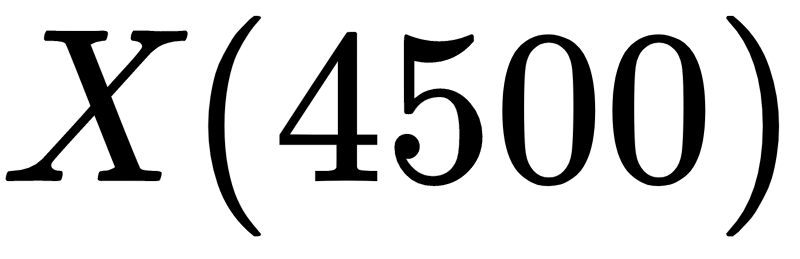 The parity eigenvalues have the characteristic “+-+-” pattern.
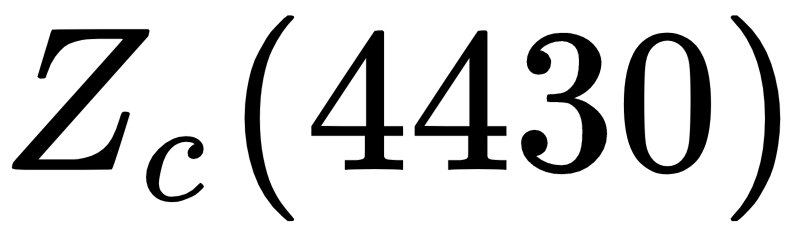 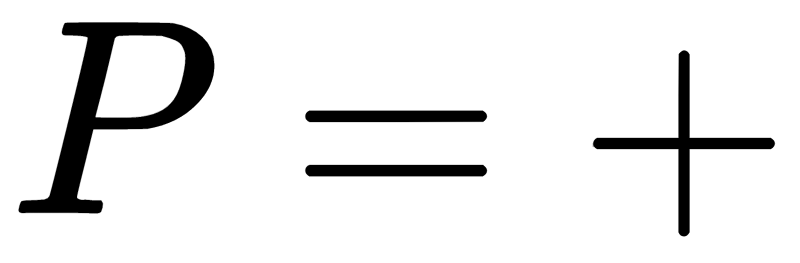 ?
The band structure exhibits gaps for which no exotics are observed.
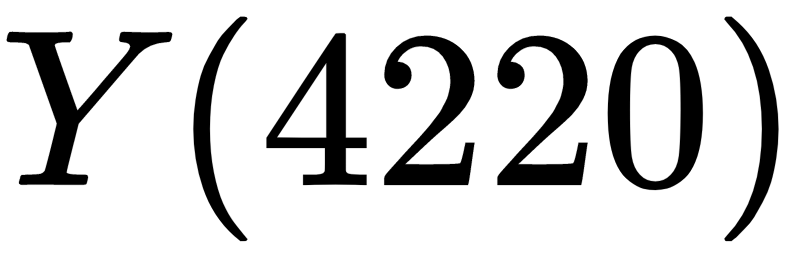 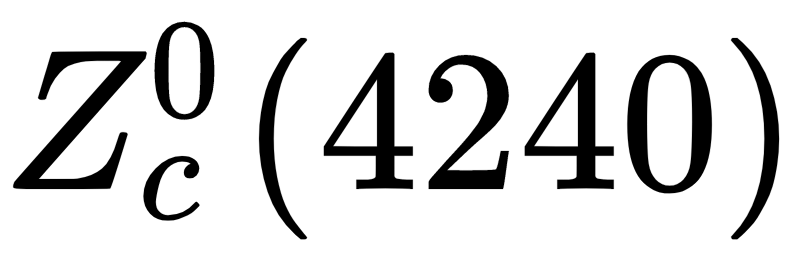 4220-4390 MeV
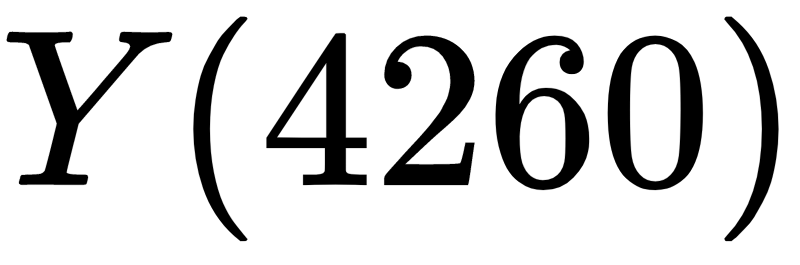 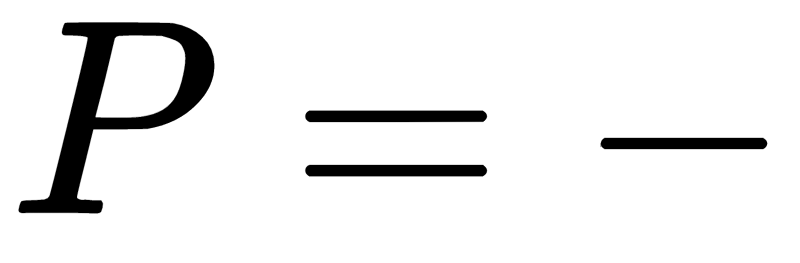 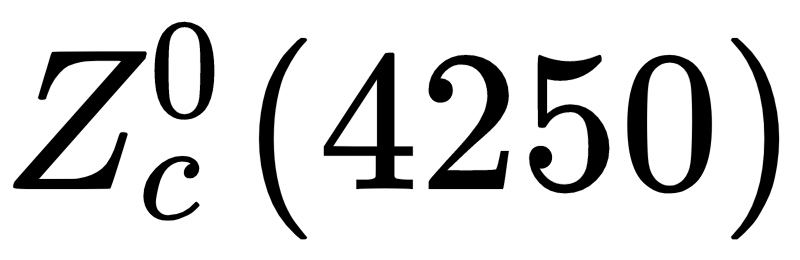 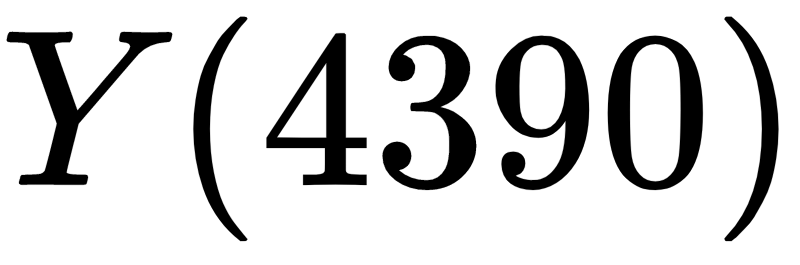 3900-4050 MeV
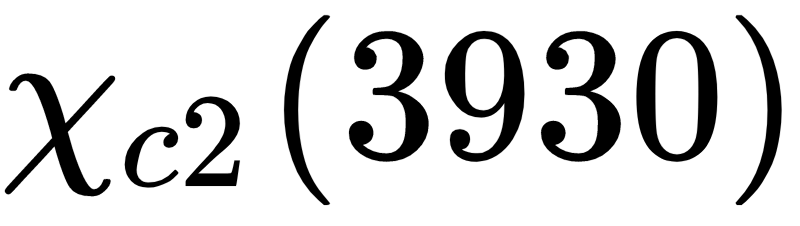 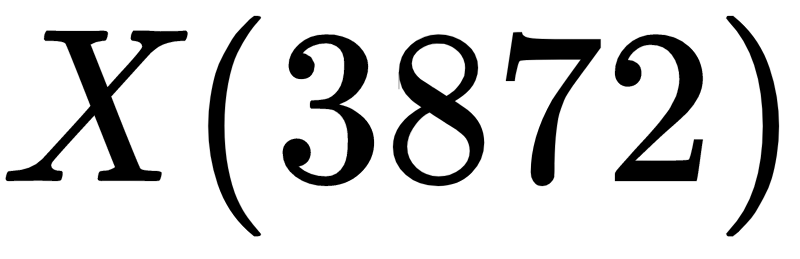 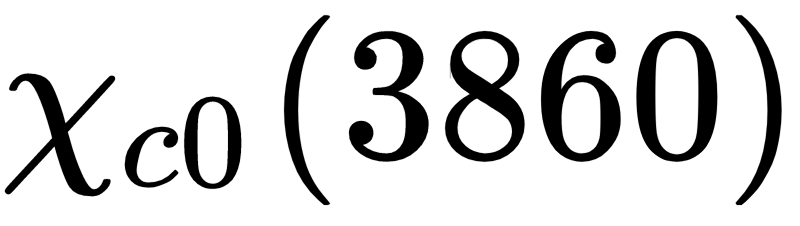 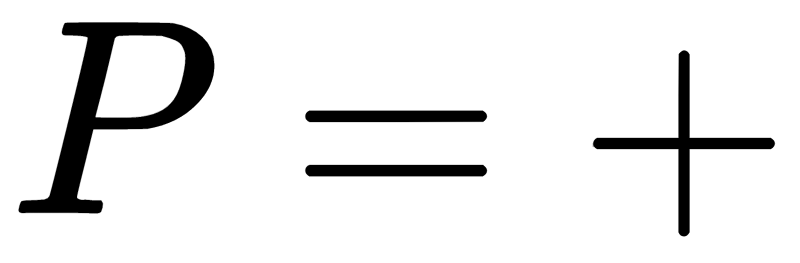 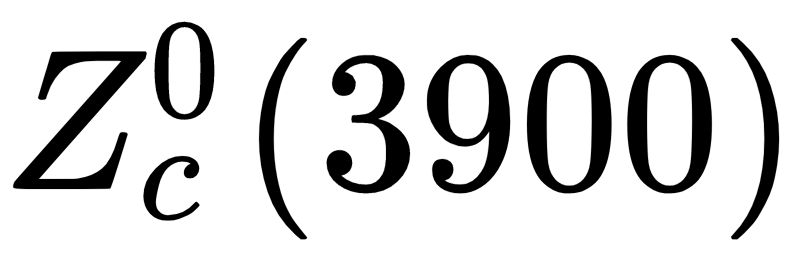 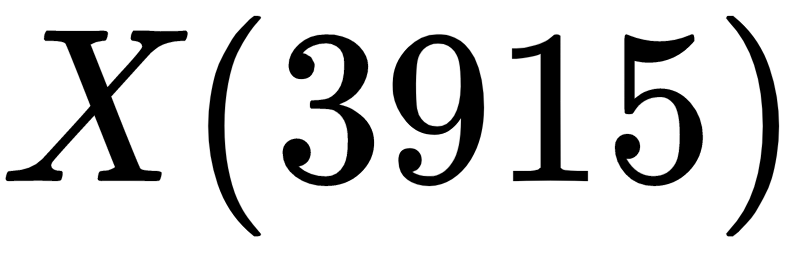 Estimating the magnitude of fine structure splittings, we obtain a band structure that matches well with experiment.
4750-4900 MeV
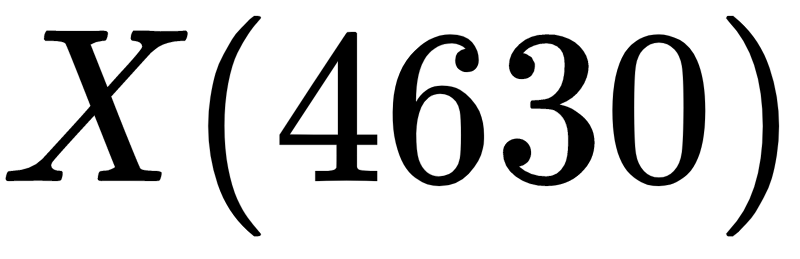 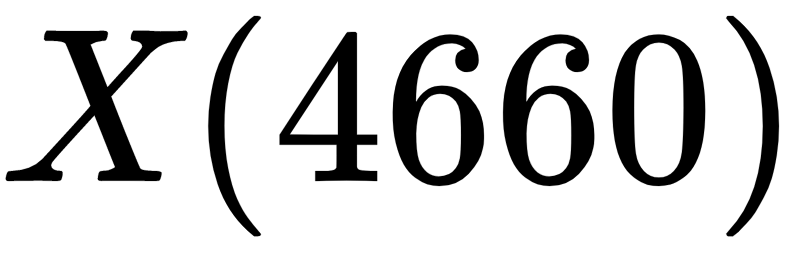 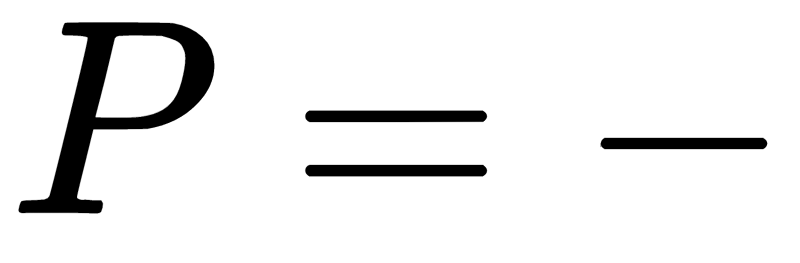 4570-4720 MeV
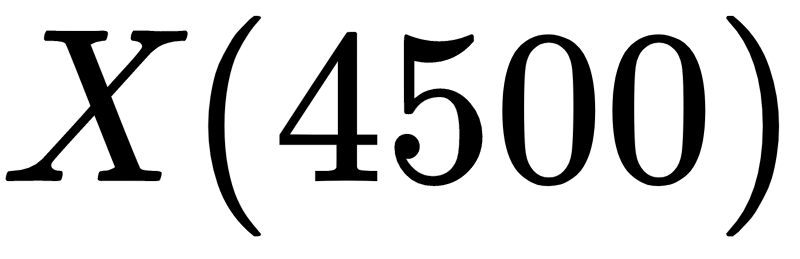 The parity eigenvalues have the characteristic “+-+-” pattern.
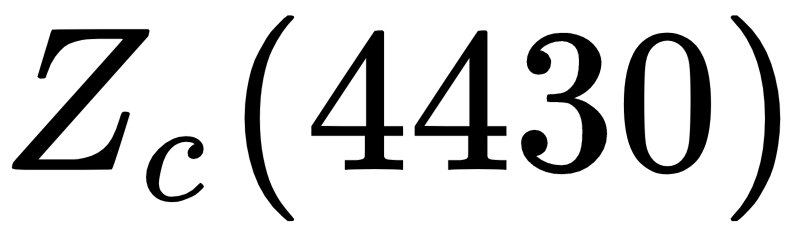 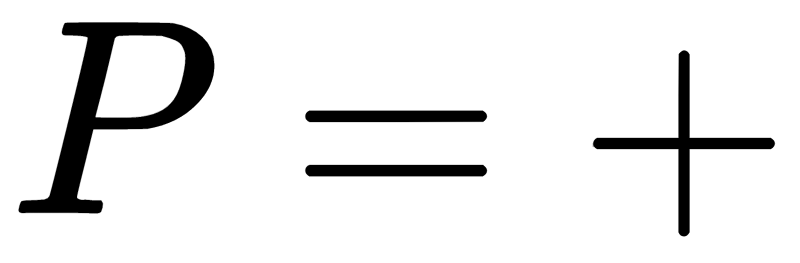 ?
The band structure exhibits gaps for which no exotics are observed.
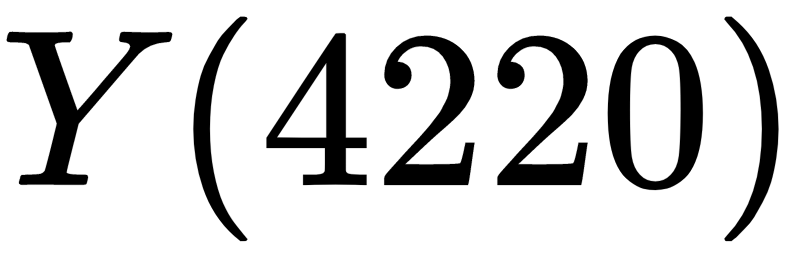 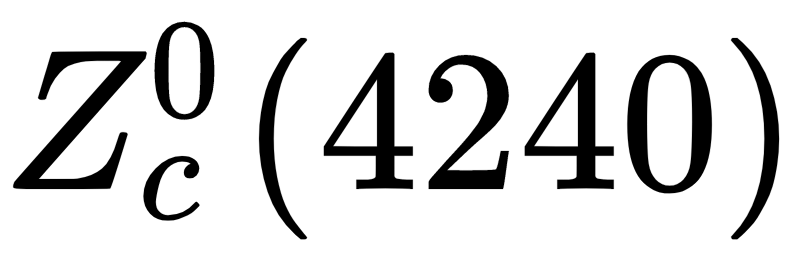 4220-4390 MeV
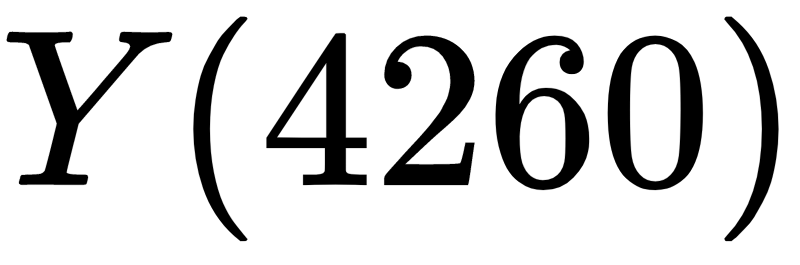 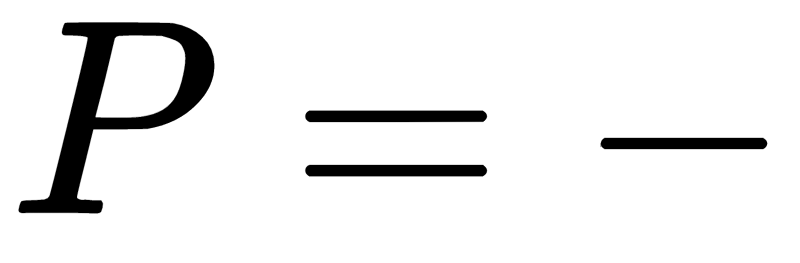 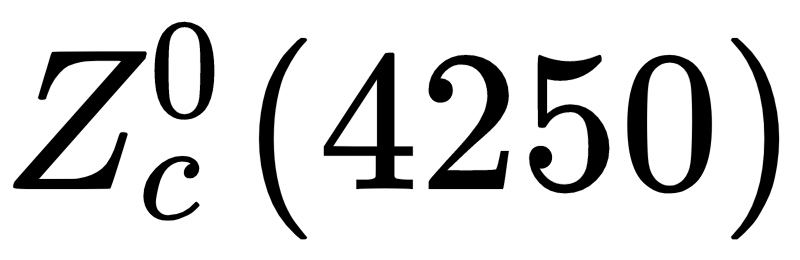 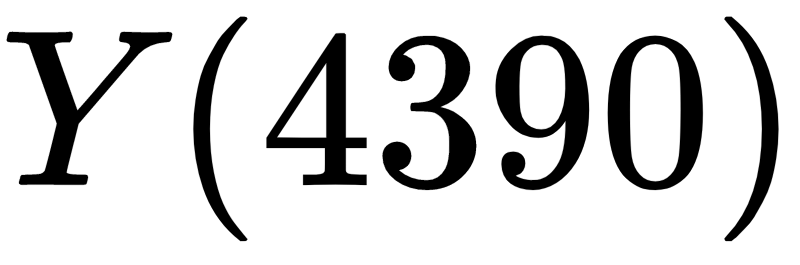 Candidates outside of the DDM band structure have controversial existence.
3900-4050 MeV
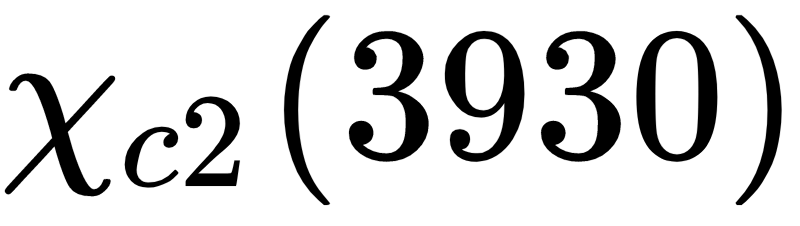 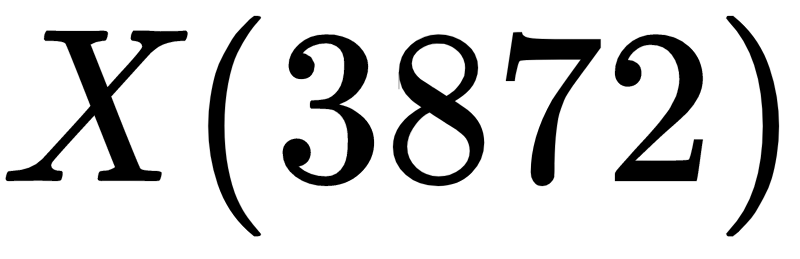 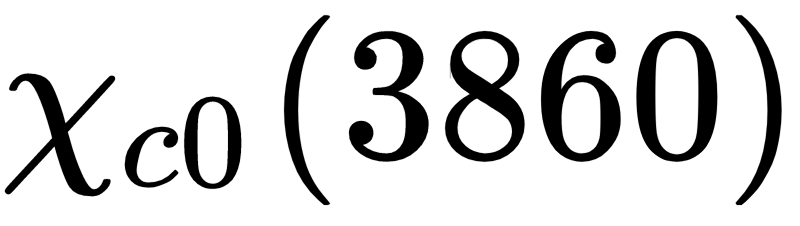 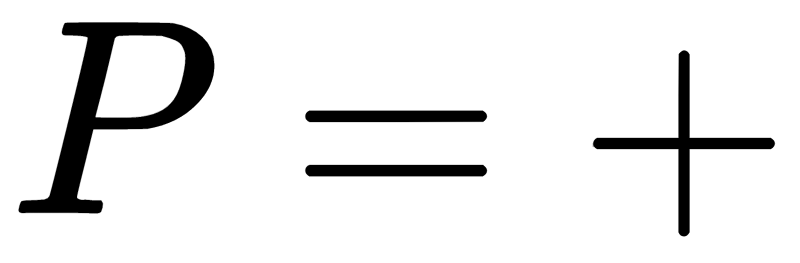 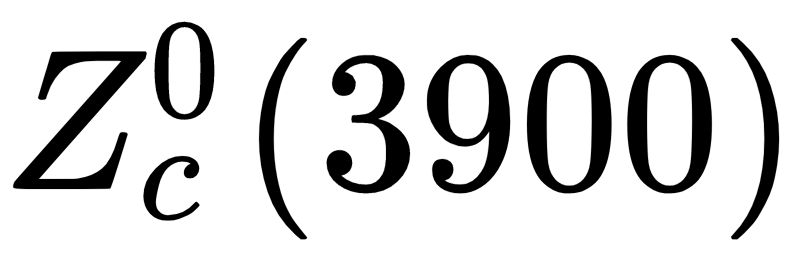 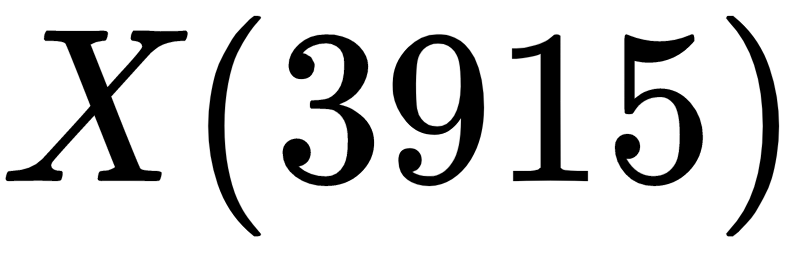 Further analysis will require actual calculations of the fine-structure contributions to the mass spectrum to determine the real band structure of the DDM.
Thank You:
Thank You:
Richard Lebed, Principal Investigator
Thank You:
Richard Lebed, Principal Investigator
Jesse Giron, Graduate Student
Thank You:
Richard Lebed, Principal Investigator
Jesse Giron, Graduate Student
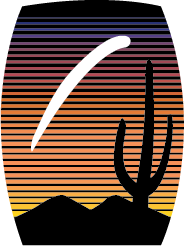 Arizona Space Grant Consortium